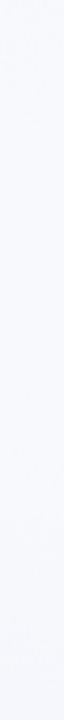 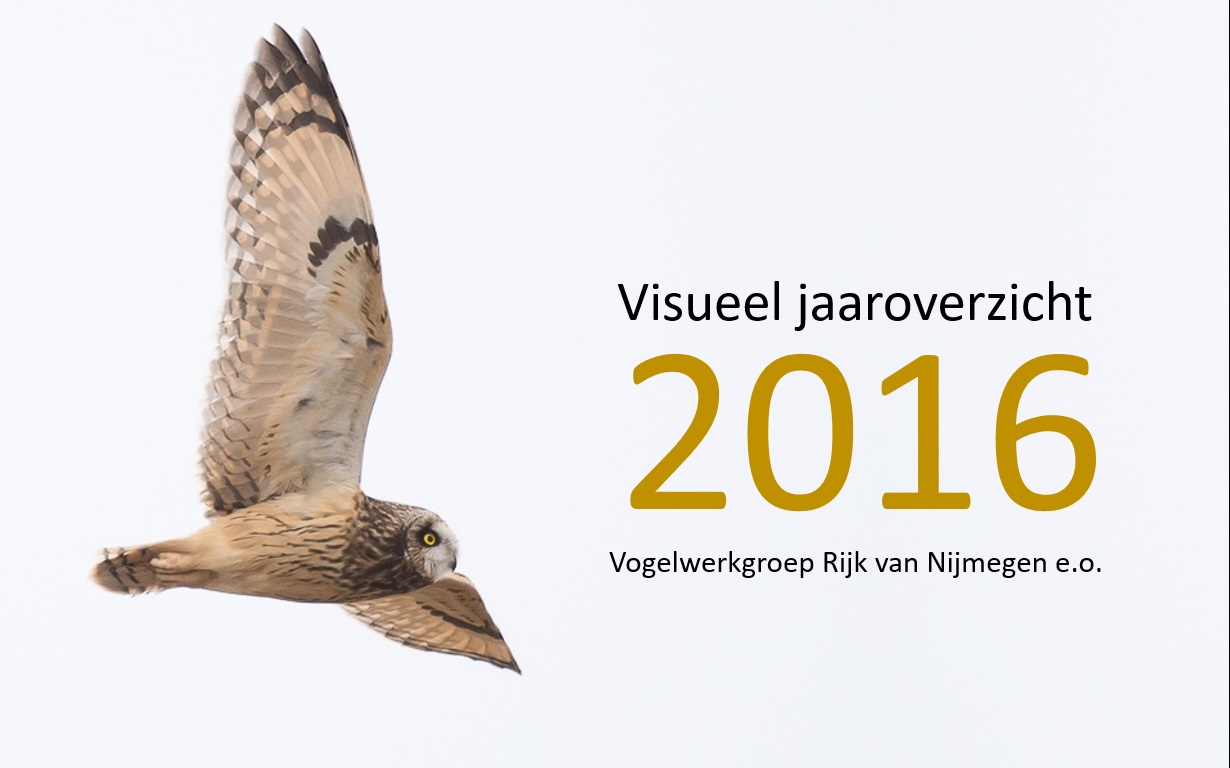 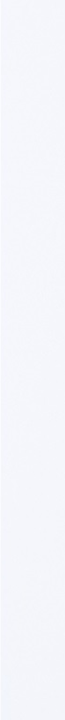 1
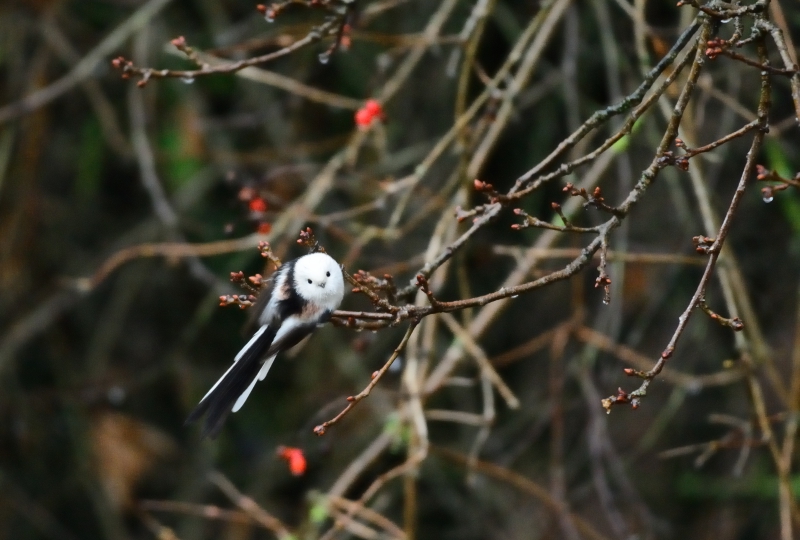 2 januari 2016, De Groene Heuvels, Jordy Houkes
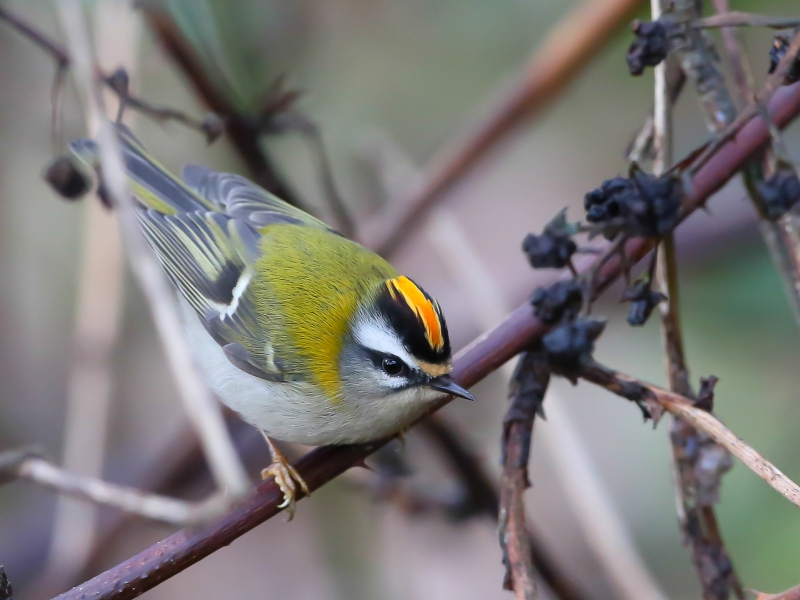 2 januari 2016, Overloon, Jan Albers
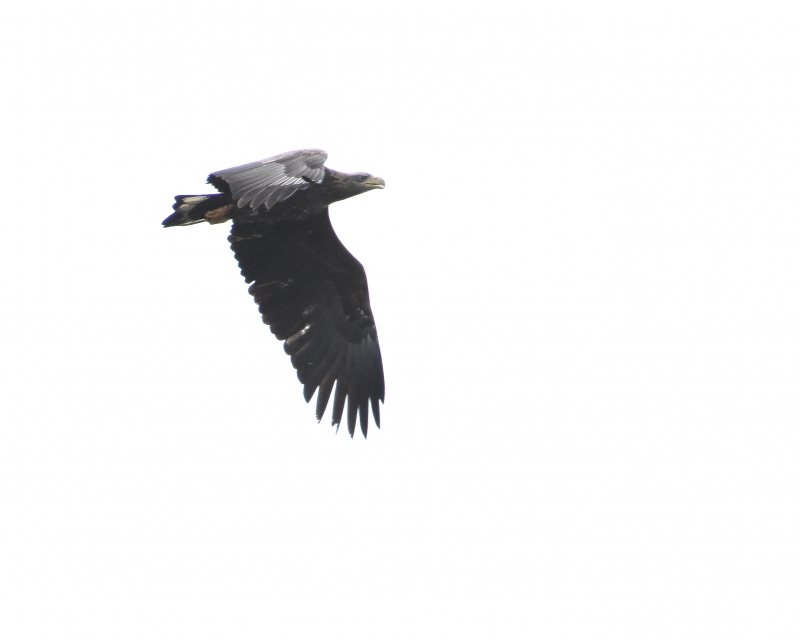 3 januari 2016, Oosterhoutse Waard, Jolanda Wannet
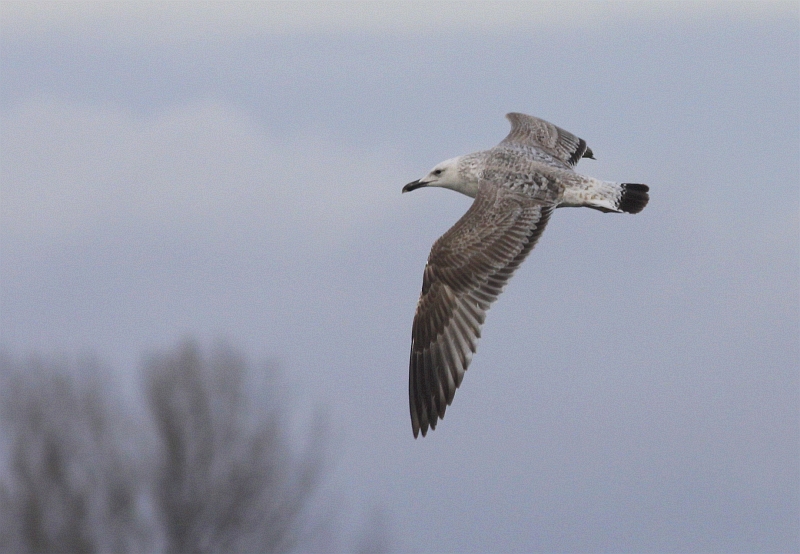 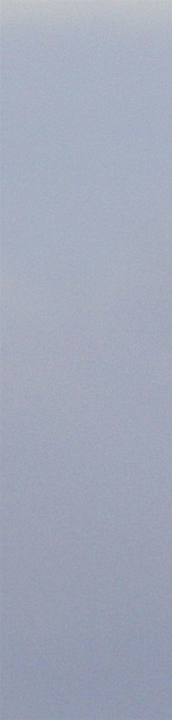 3 januari 2016, Oude Waal, Menno Hornman
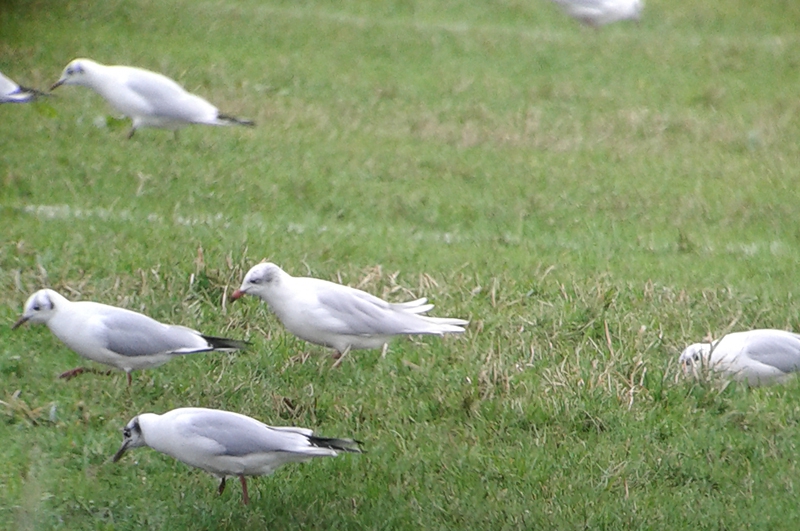 5 januari 2016, Polder van Beek, Peter Hoppenbrouwers
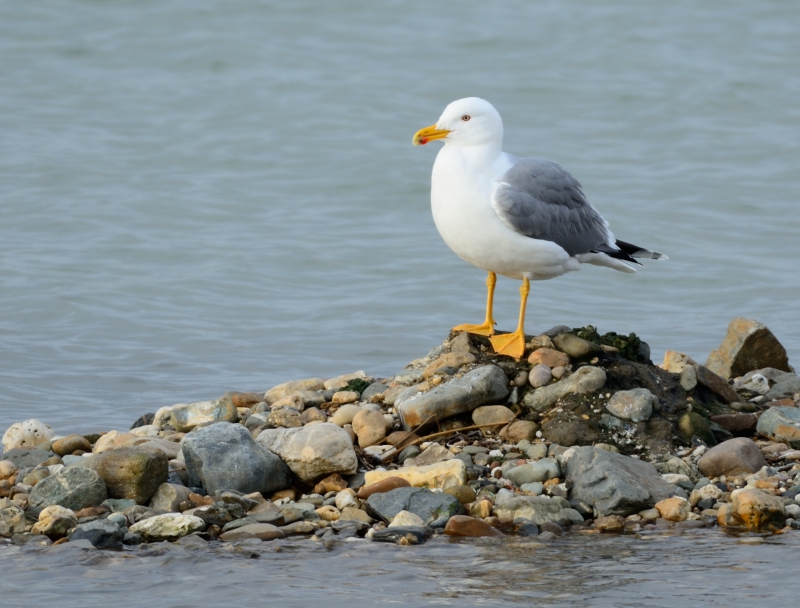 9 januari 2016, Kraaijenbergse Plassen 7, Jordy Houdes
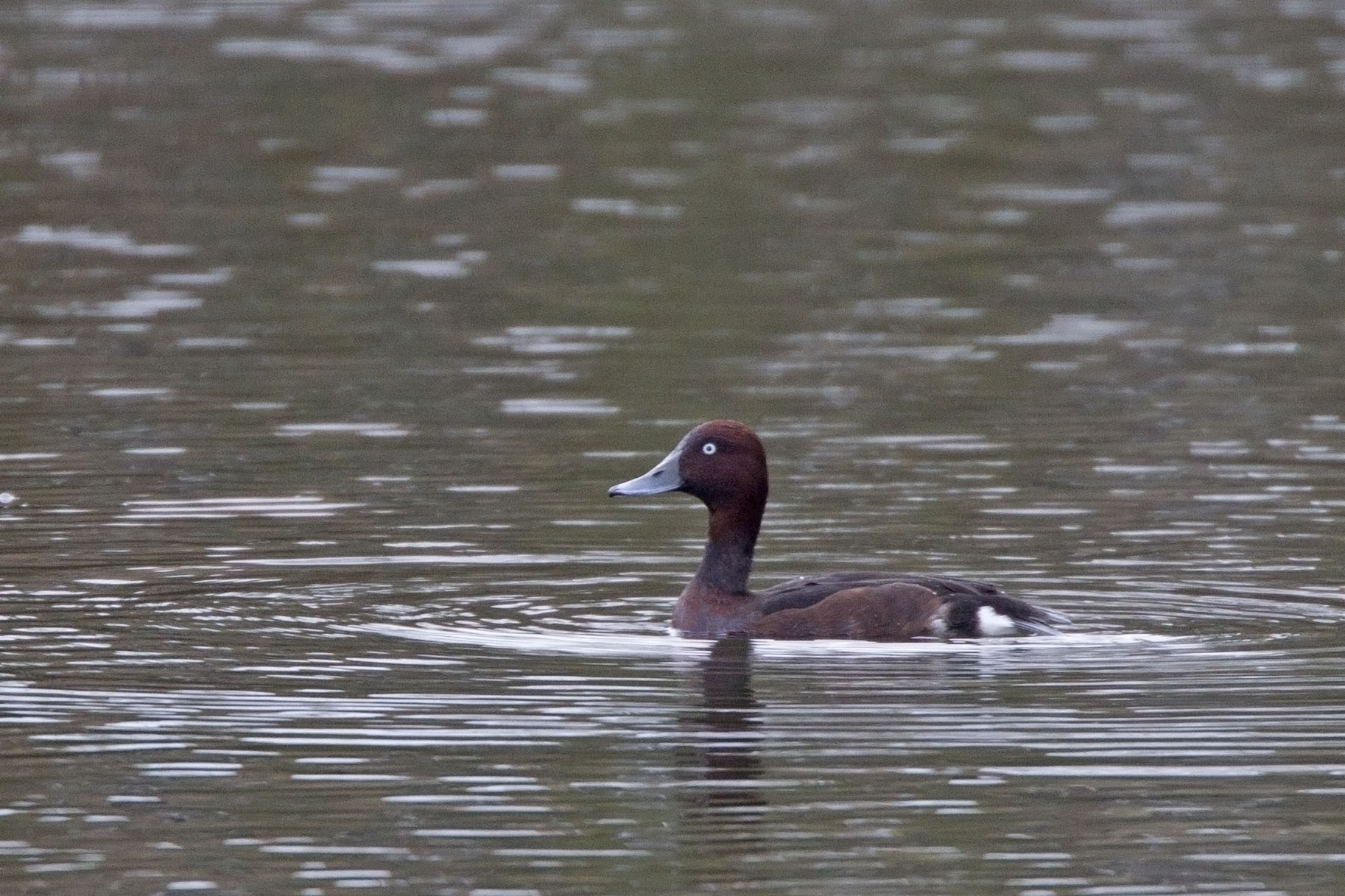 9 januari 2016, Kerkdijk, Harvey van Diek
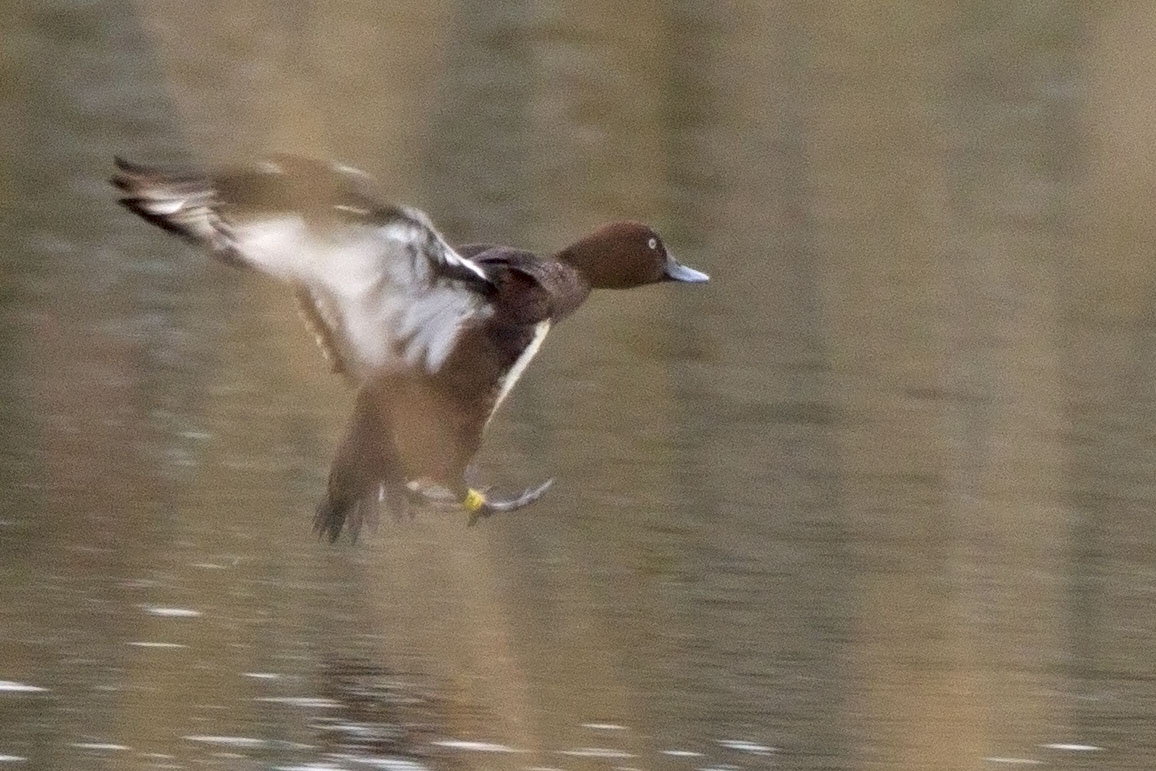 9 januari 2016, Kerkdijk, Harvey van Diek
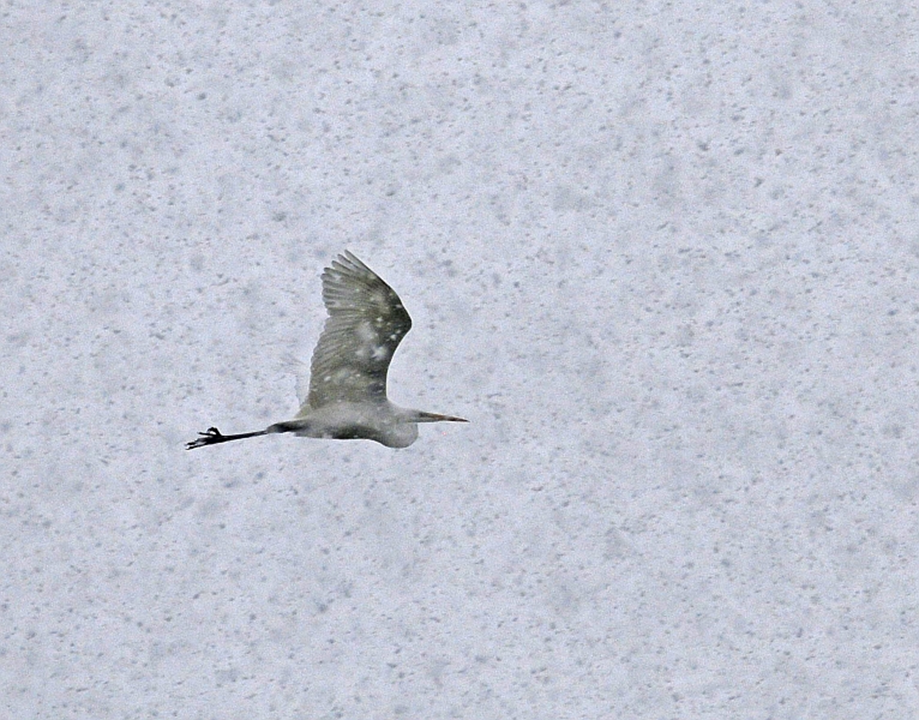 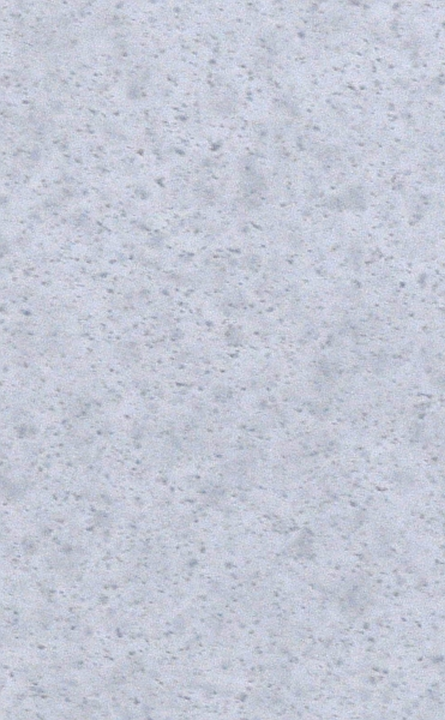 16 januari 2016, Circul, Rico Otten
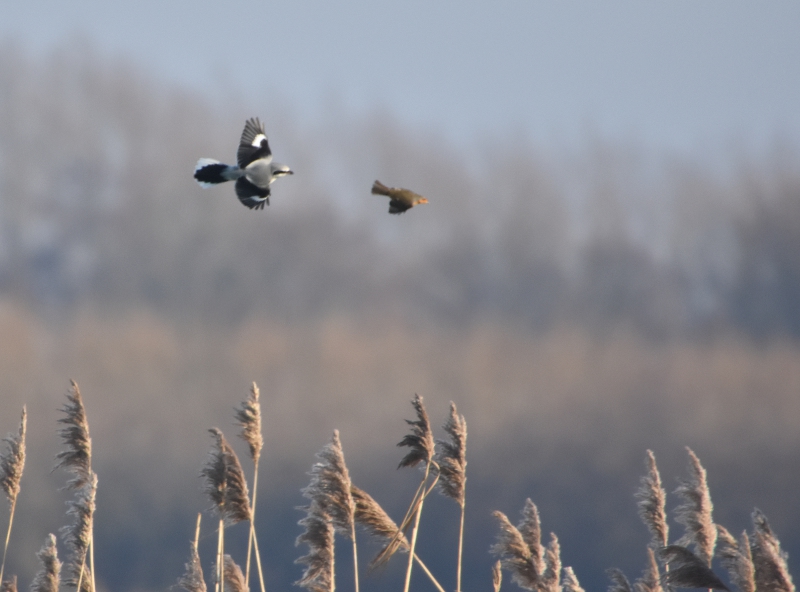 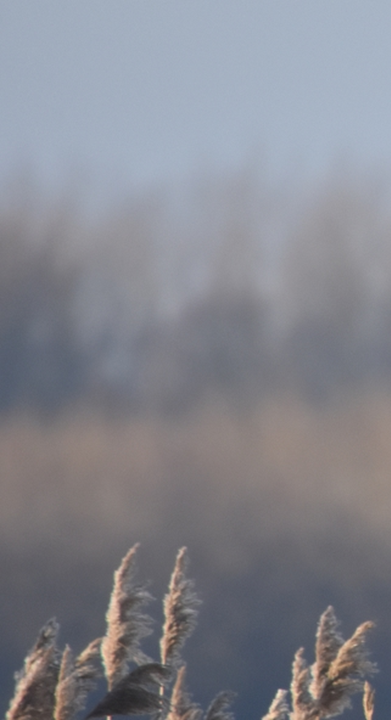 19 januari 2016, Circul, Jolanda Wannet
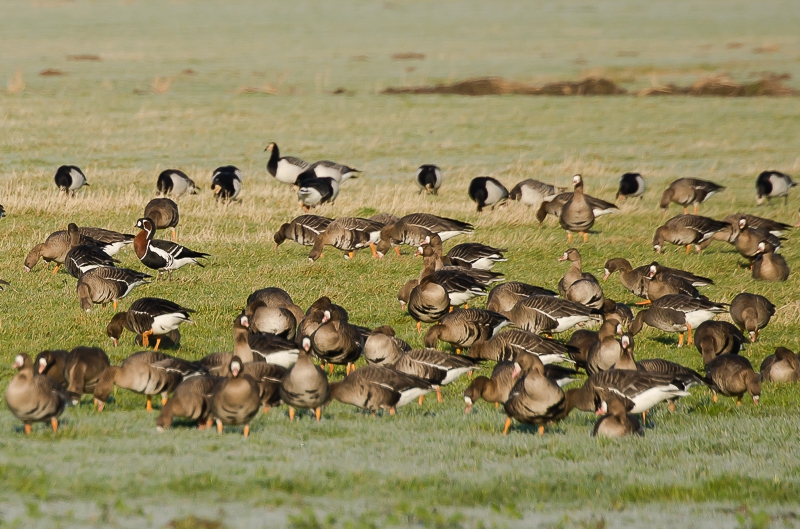 18 januari 2016, Circul, Jos vd Leijgraaf
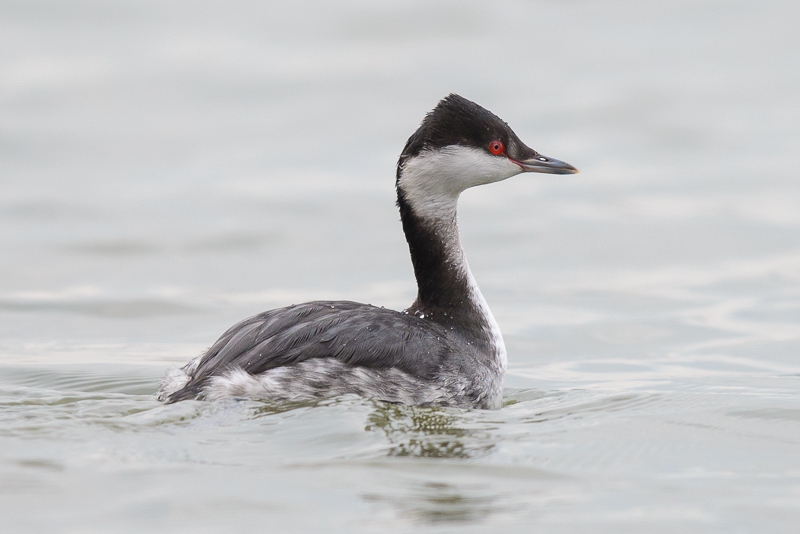 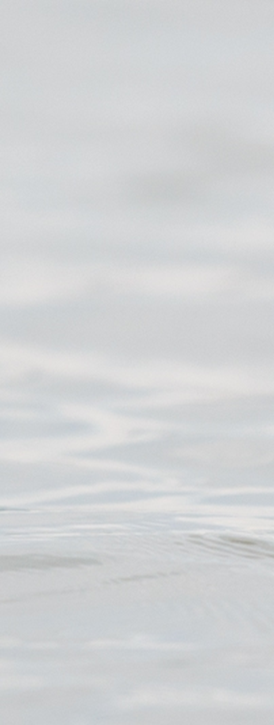 20 januari 2016, Weurt, Rob Zweers
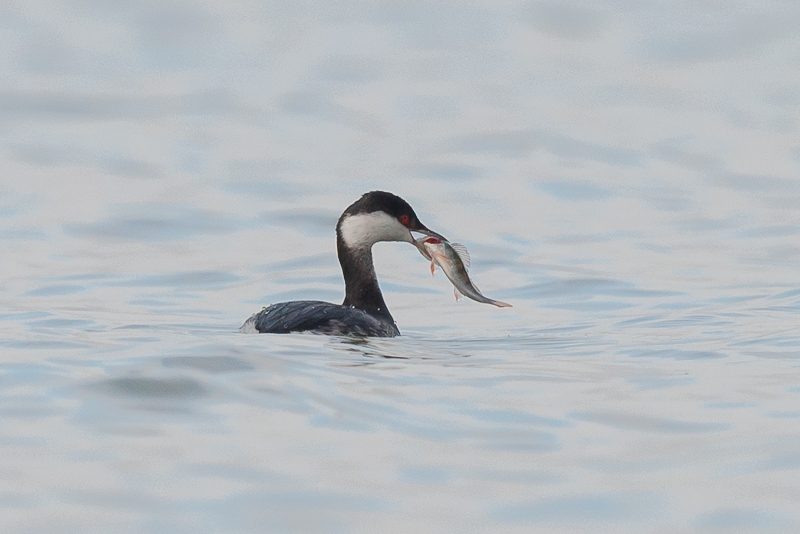 20 januari 2016, Weurt, Rob Zweers
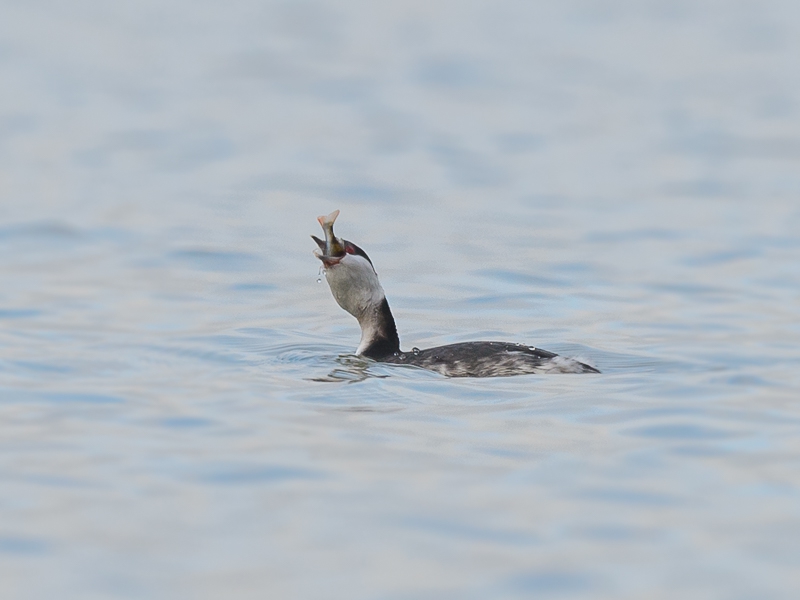 20 januari 2016, Weurt, Rob Zweers
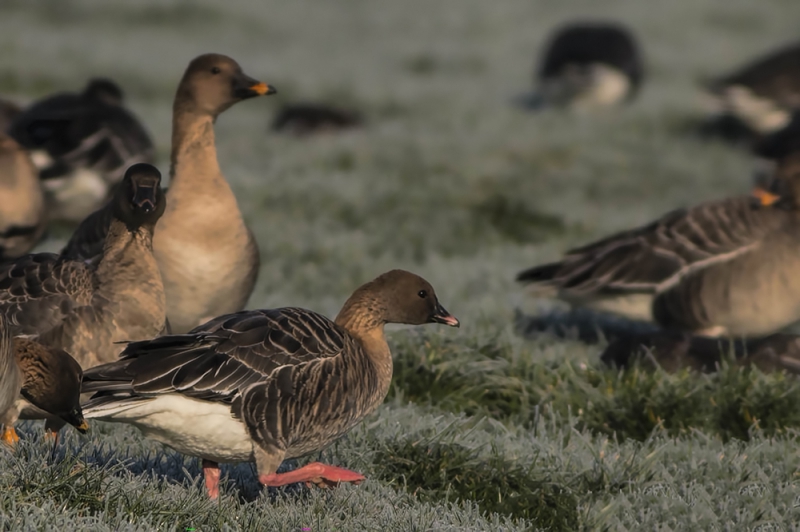 18 januari 2016, Milsbeek, Jeroen Veeken
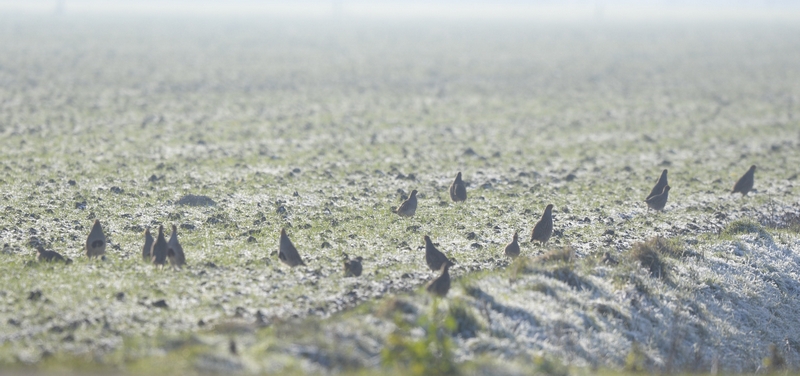 19 januari 2016, Huissen, Rob Zweers
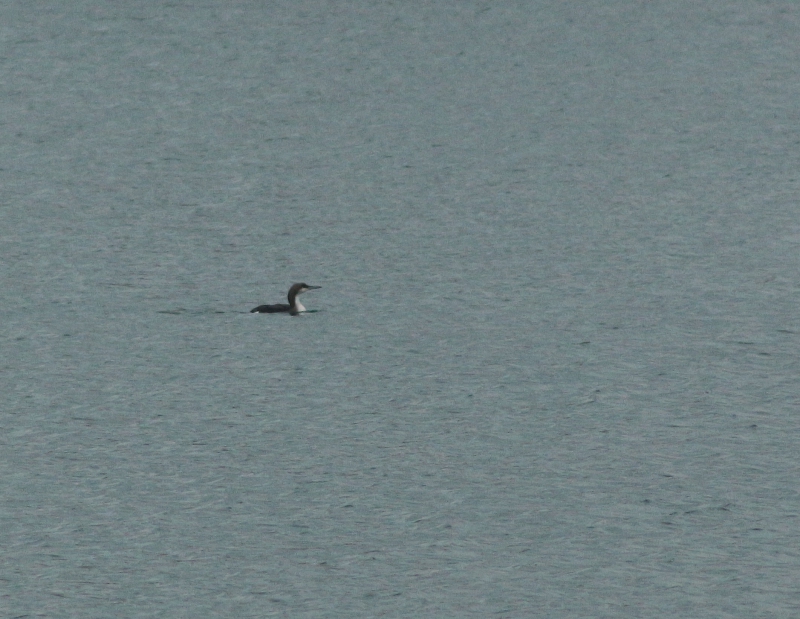 20 januari 2016, Bisonbaai, Hans van Ooijen
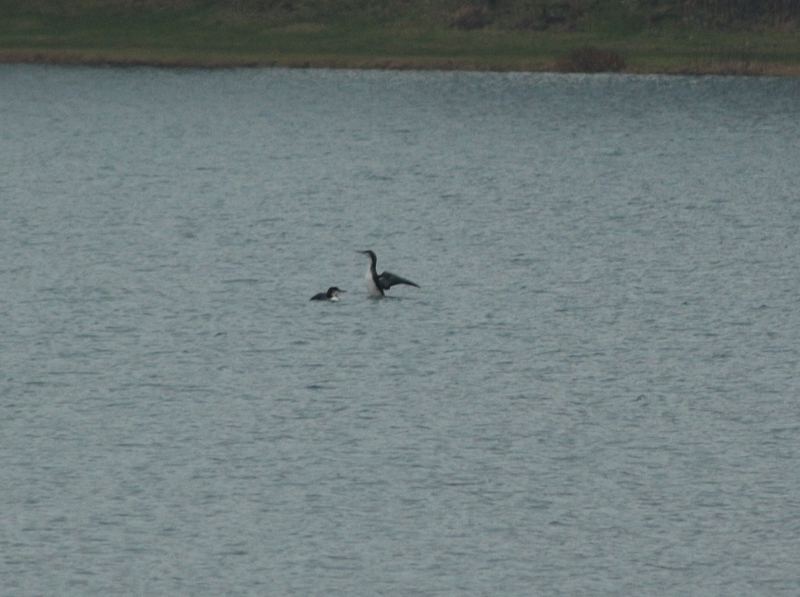 20 januari 2016, Bisonbaai, Hans van Ooijen
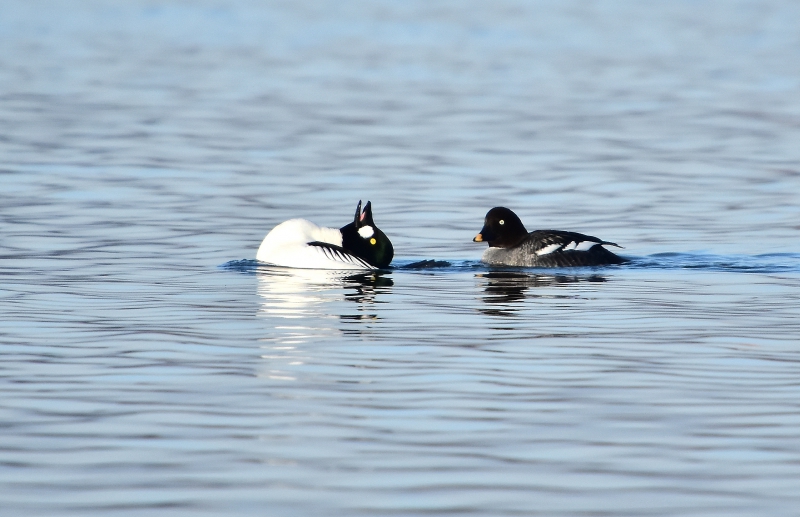 22 januari 2016, Weurt, Jolanda Wannet
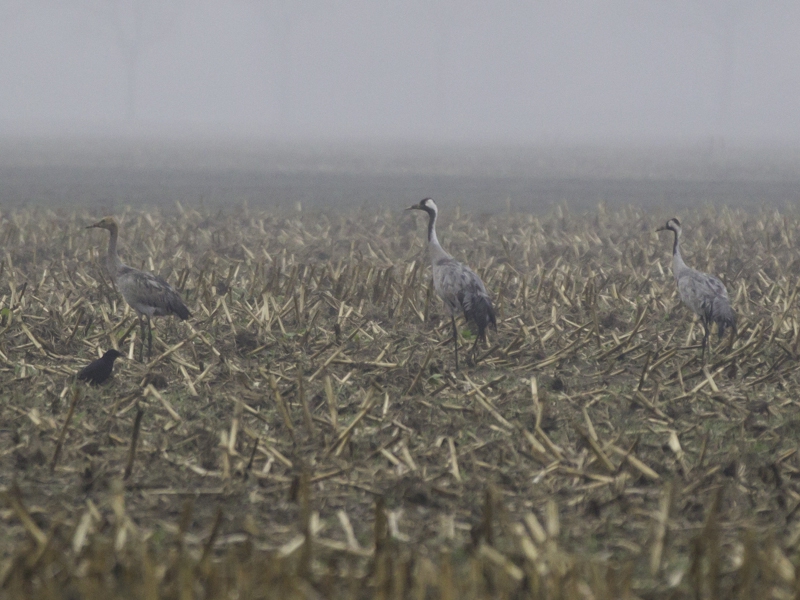 24 januari 2016, Siebengewald, Ruud Jakobs
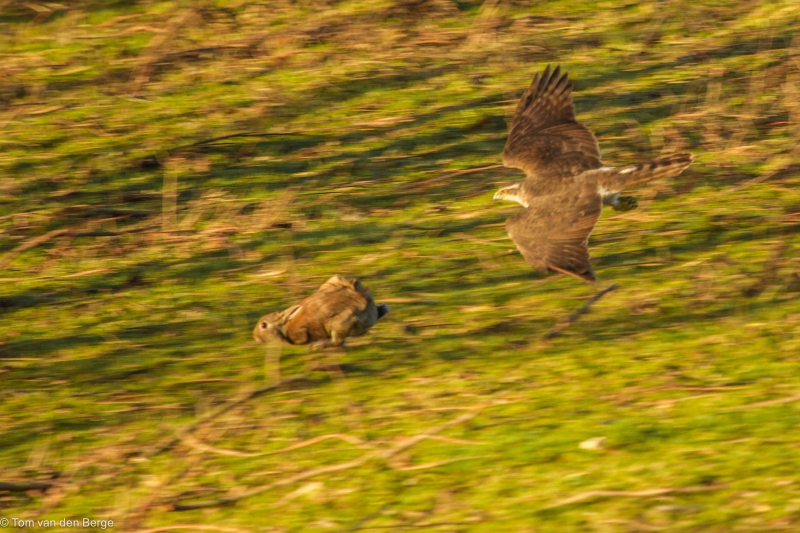 28 januari 2016, Weurt, Tom van den Berge
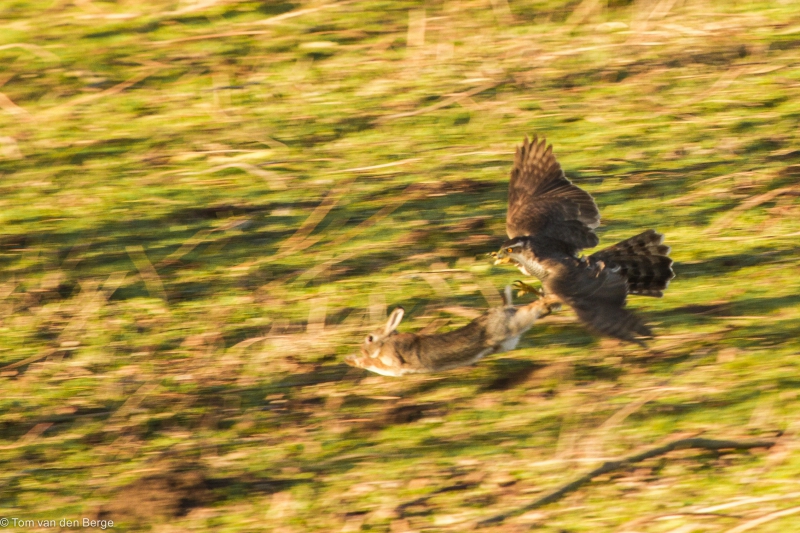 28 januari 2016, Weurt, Tom van den Berge
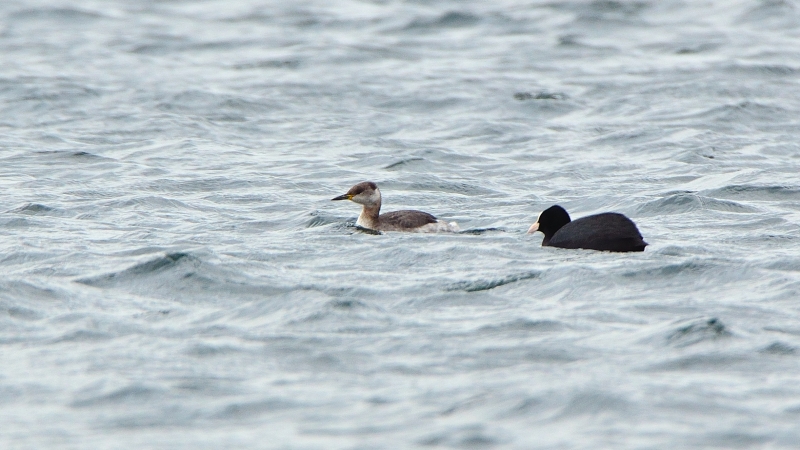 6 februari 2016, KBP 9, Freek Strooband
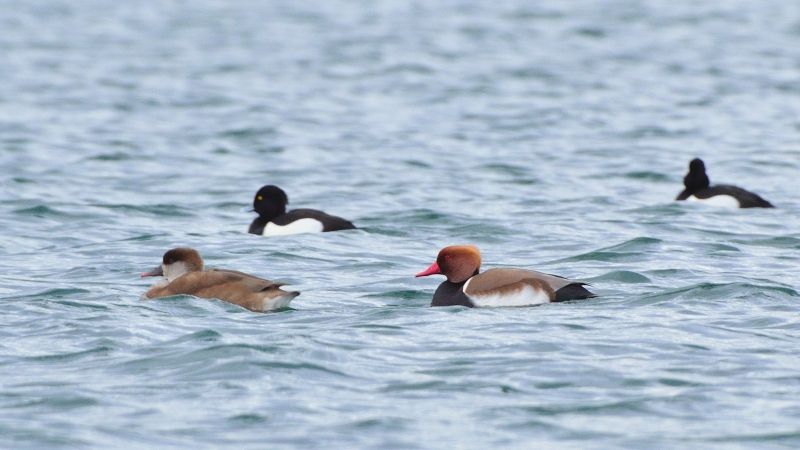 10 februari 2016, KBP 8, Freek Strooband
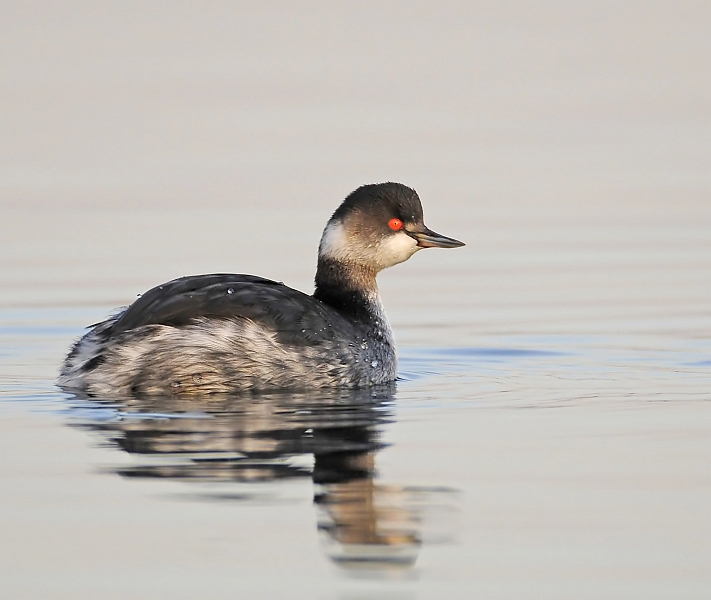 13 februari 2016, KBP 9, Rico Otten
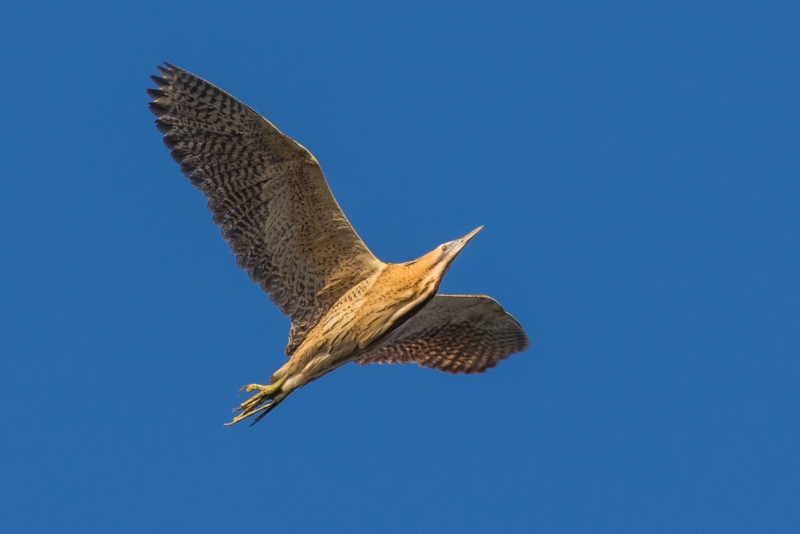 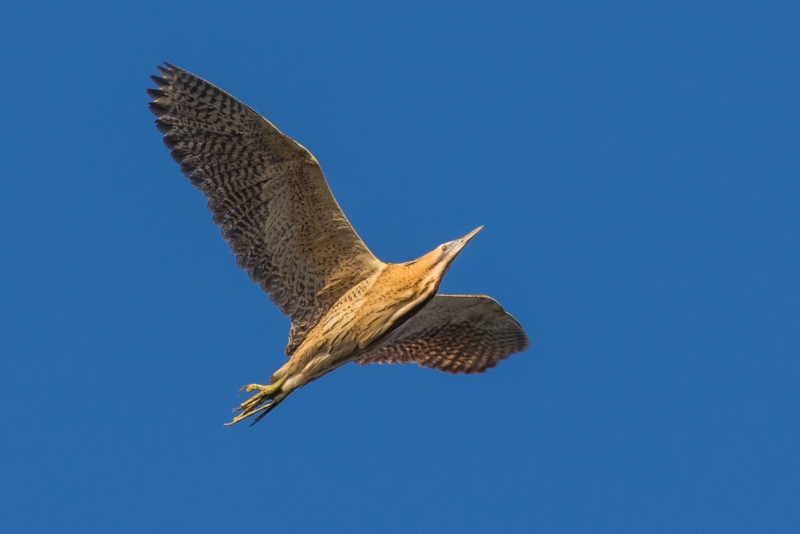 13 februari 2016, Bemmelse Polder, Han Peper
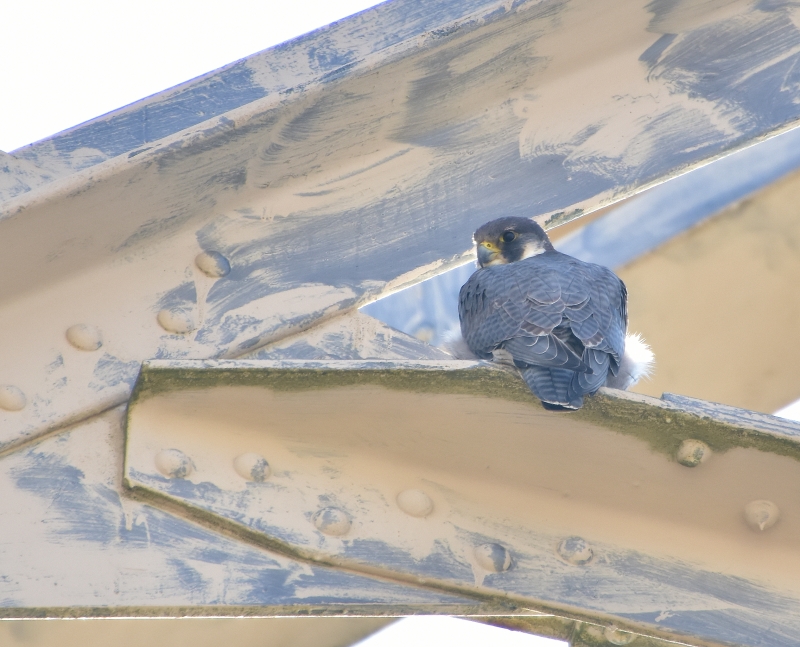 17 februari 2016, Waalbrug, Jolanda Wannet
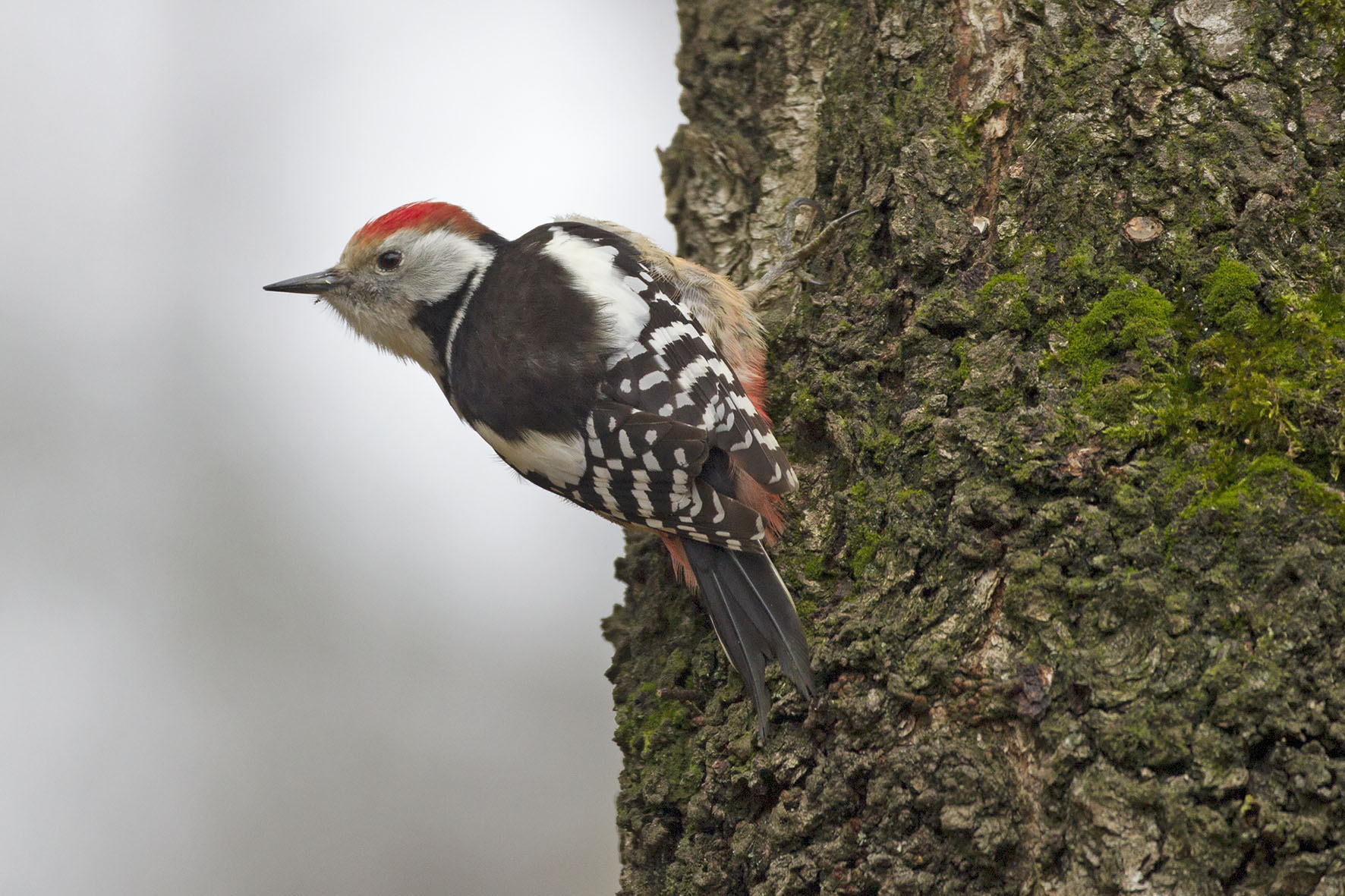 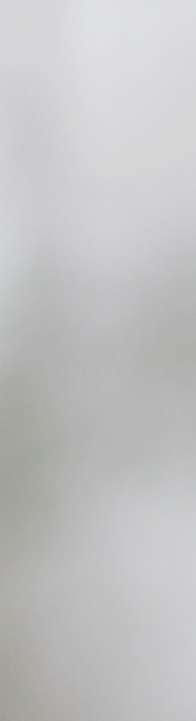 26 februari 2016, Heilige Landstichting, Harvey van Diek
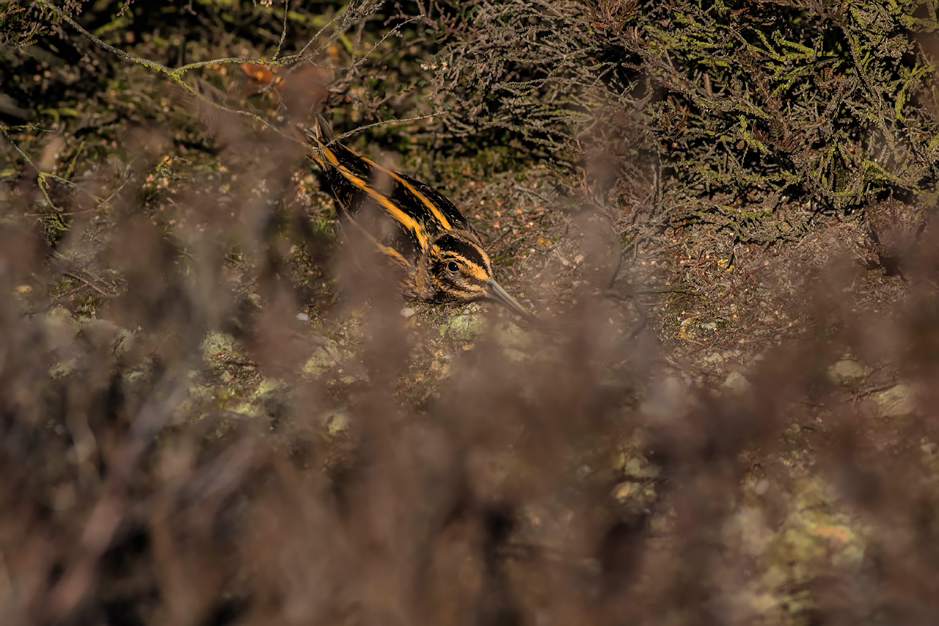 29 februari 2016, Maldens Vlak, Jeroen Veeken
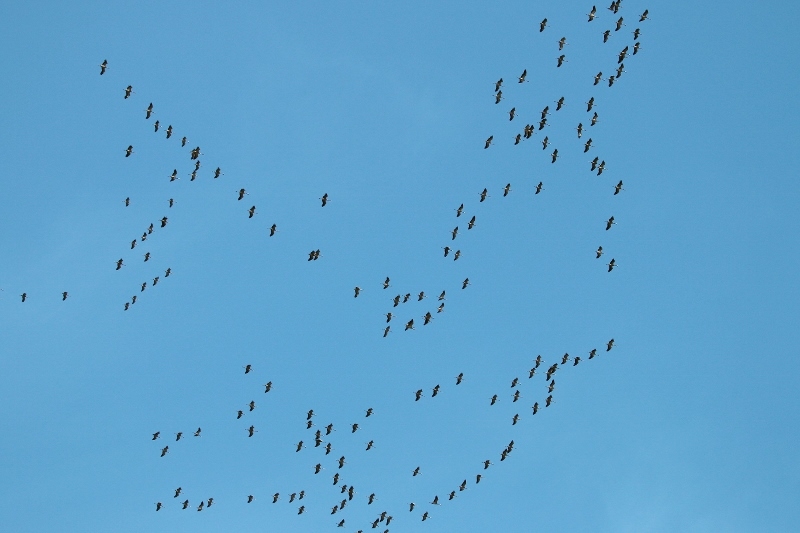 9 maart 2016, De Hamert, Henny Martens
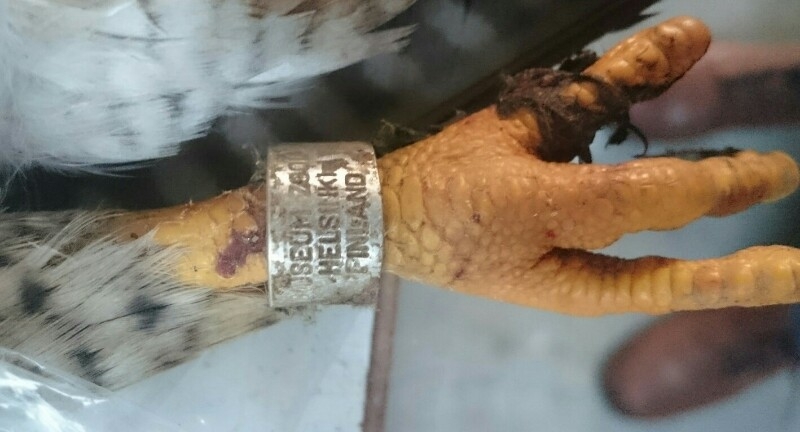 10 maart 2016, Horssen, Pim Lemmers
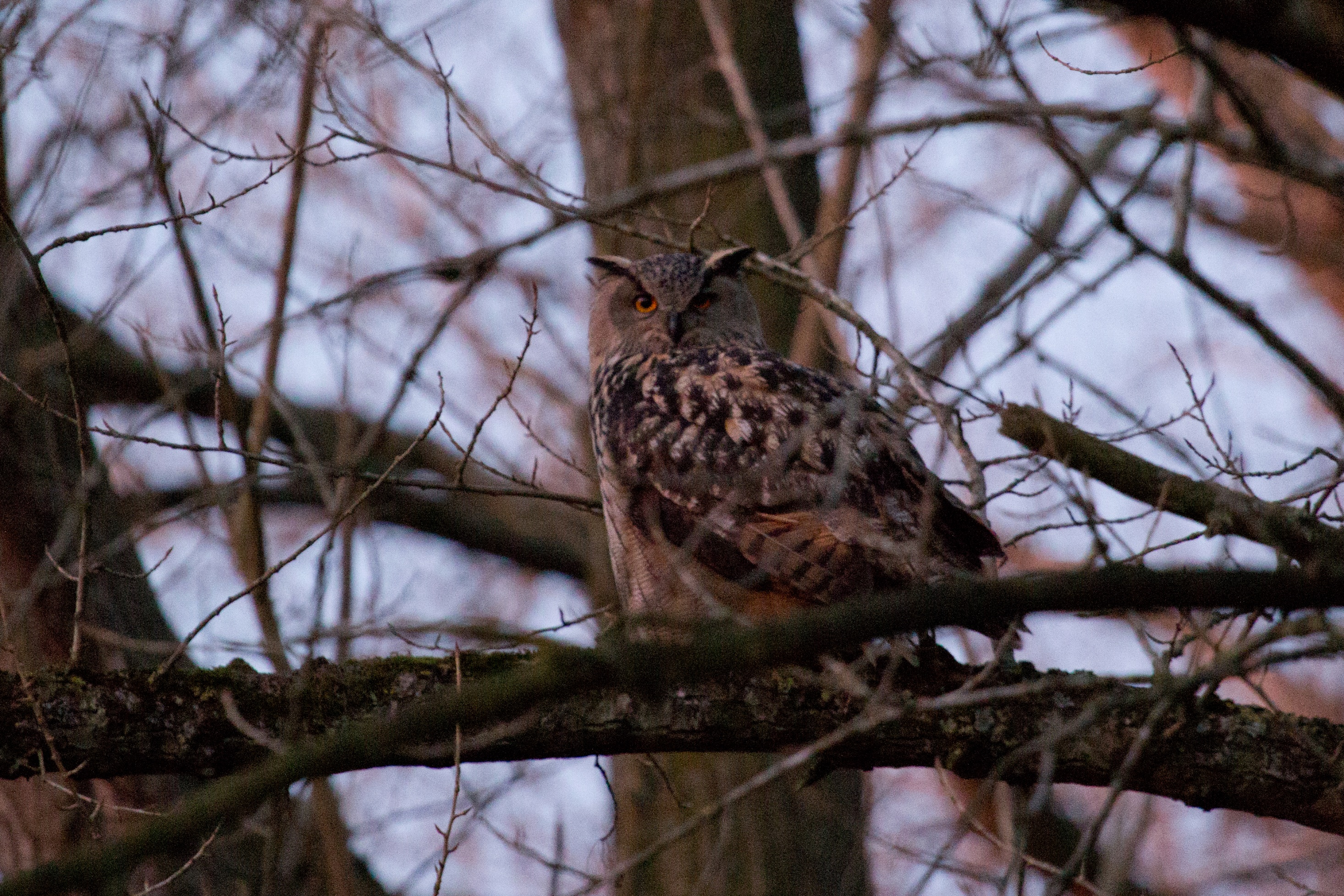 14 maart 2016, Millingerwaard, Vincent Sanders
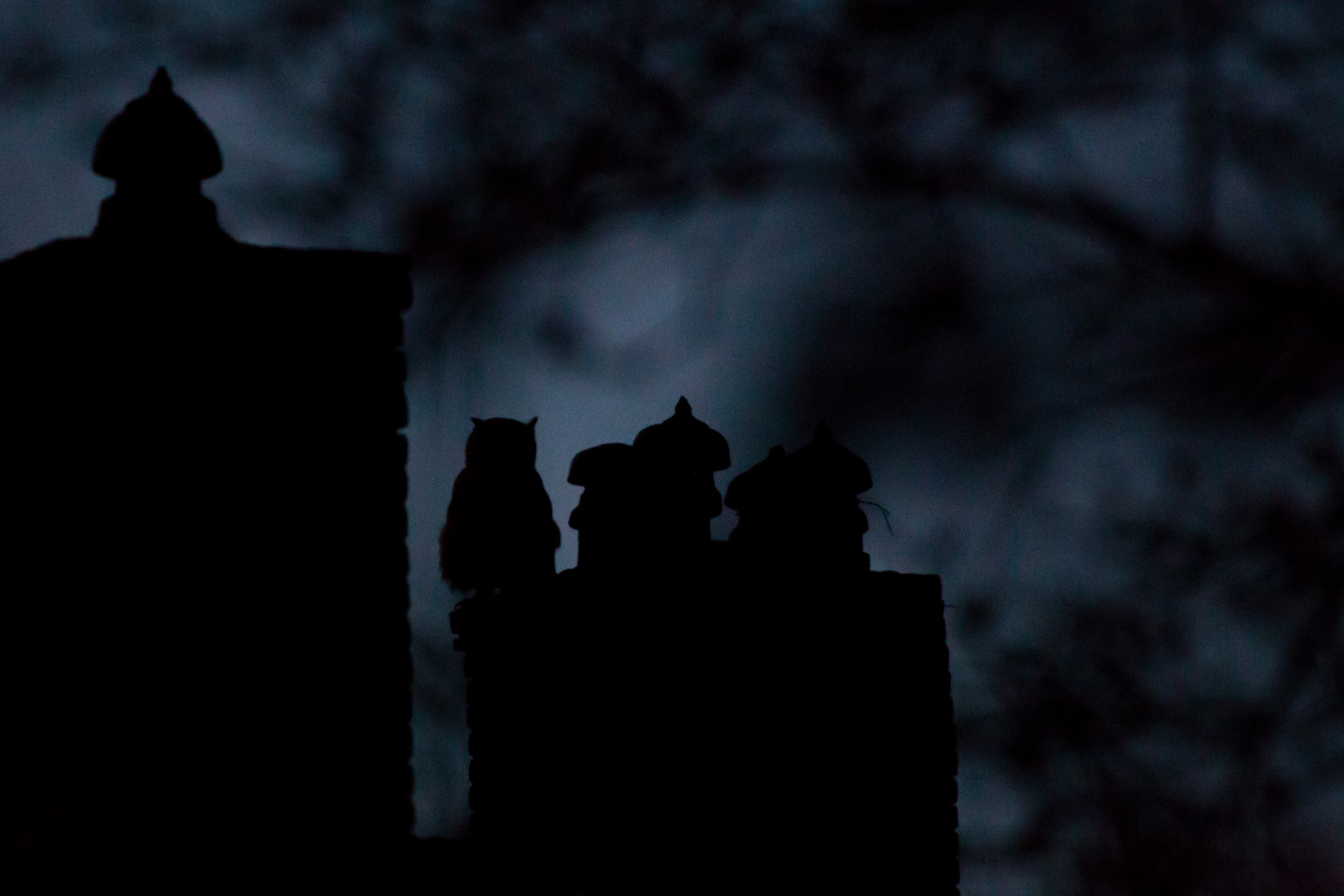 14 maart 2016, Millingerwaard, Vincent Sanders
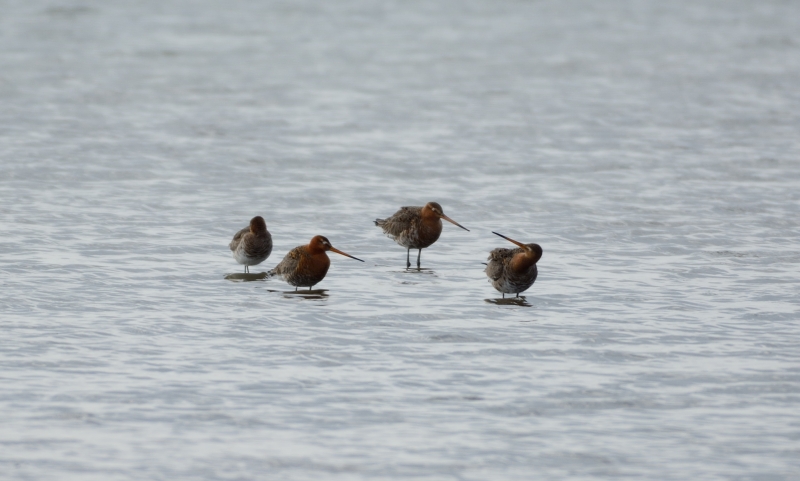 16 maart 2016, Batenburg, Jordy Houkes
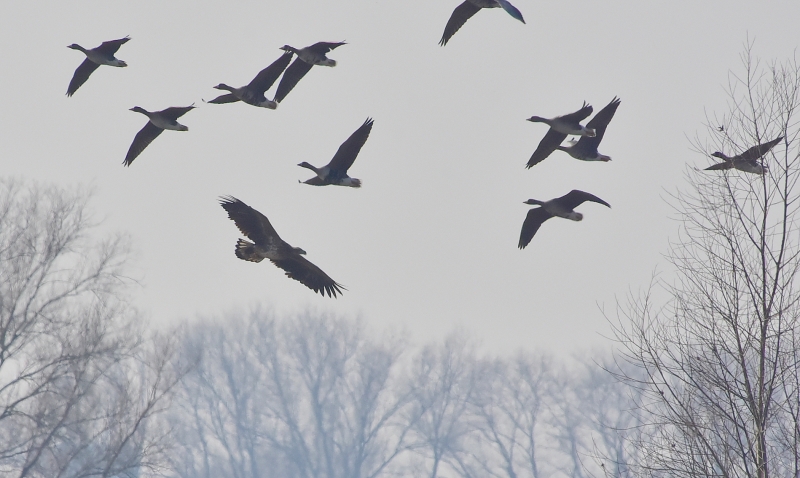 17 maart 2016, Oude Waal, Jolanda Wannet
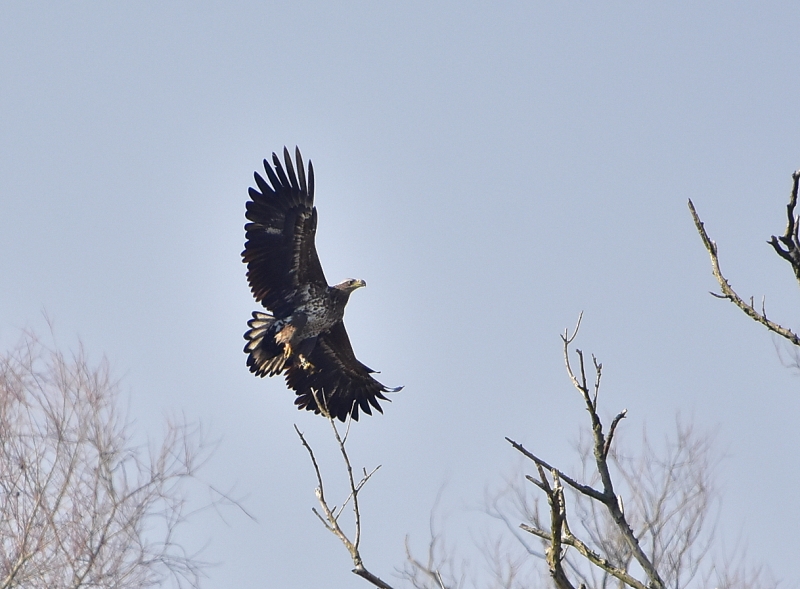 17 maart 2016, Oude Waal, Jolanda Wannet
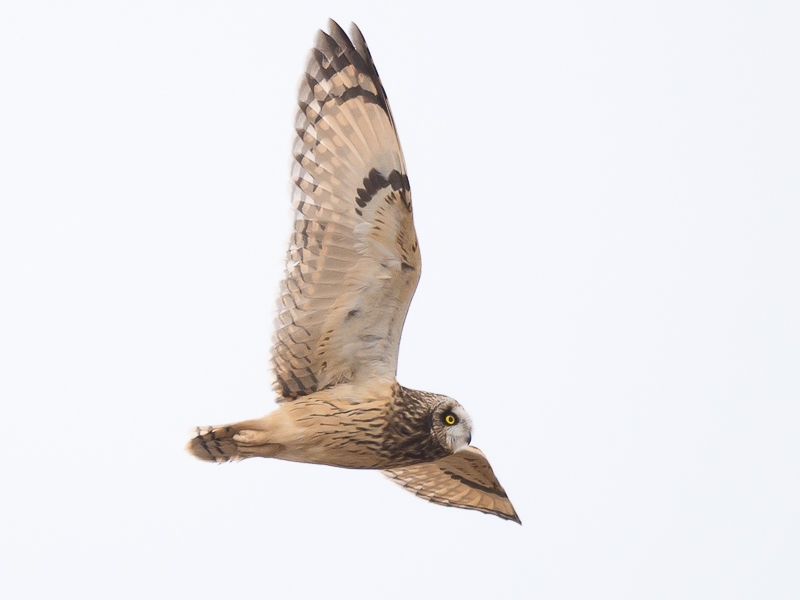 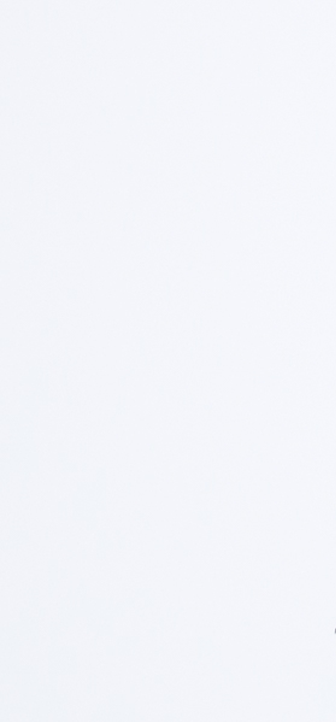 18 maart 2016, Circul, Rob Zweers
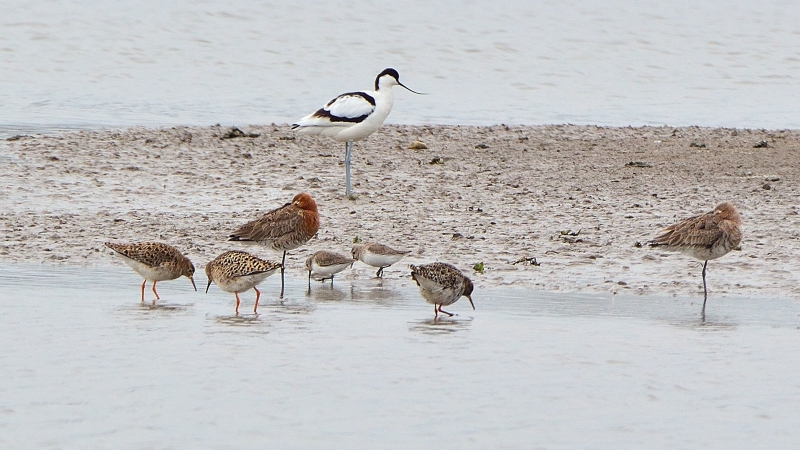 21 maart 2016, Batenburg, Freek Strooband
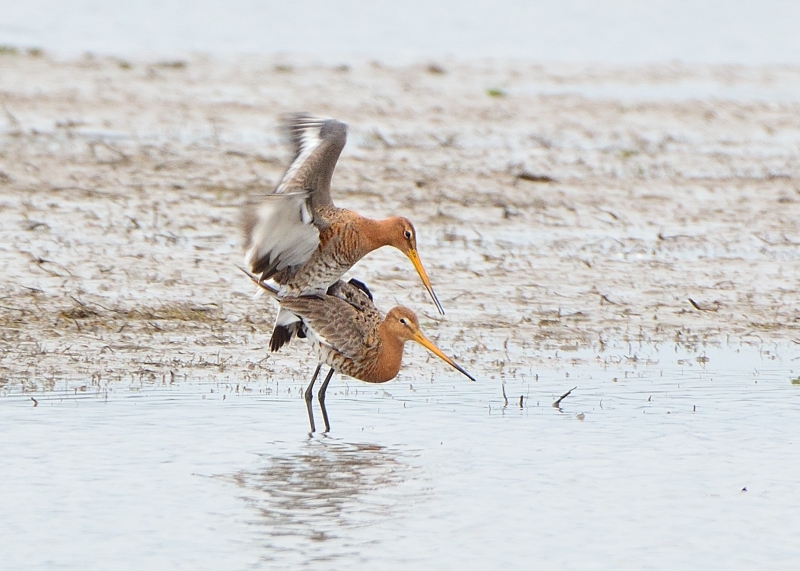 21 maart 2016, Batenburg, Freek Strooband
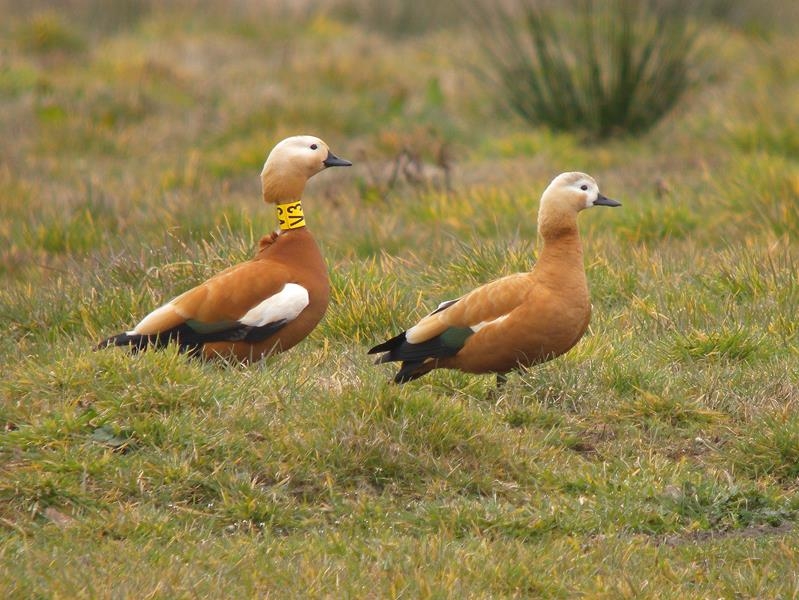 21 maart 2016, Eckeltse Beek, Huub Crommentuyn
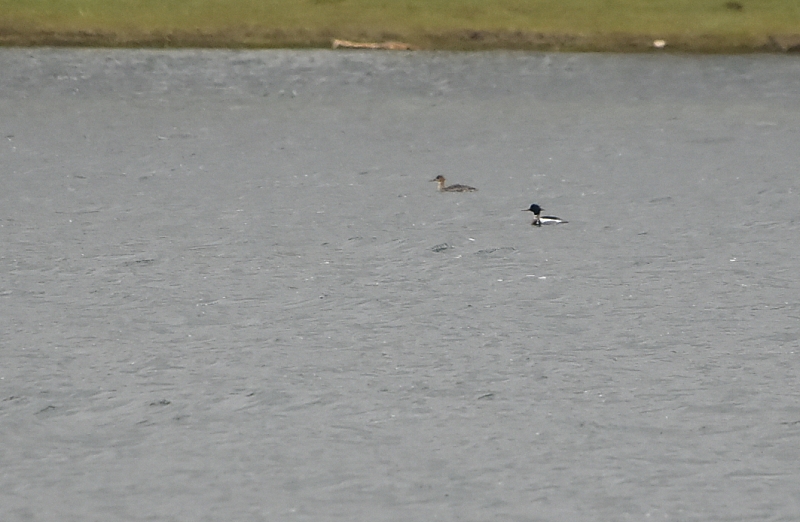 22 maart 2016, Bisonbaai, Jolanda Wannet
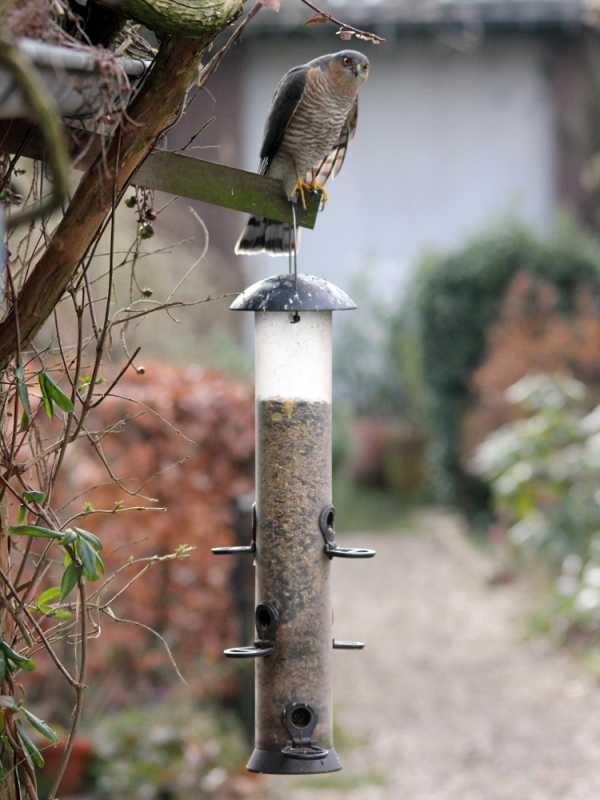 22 maart 2016, Nijmegen, Bart van Hoogstraten
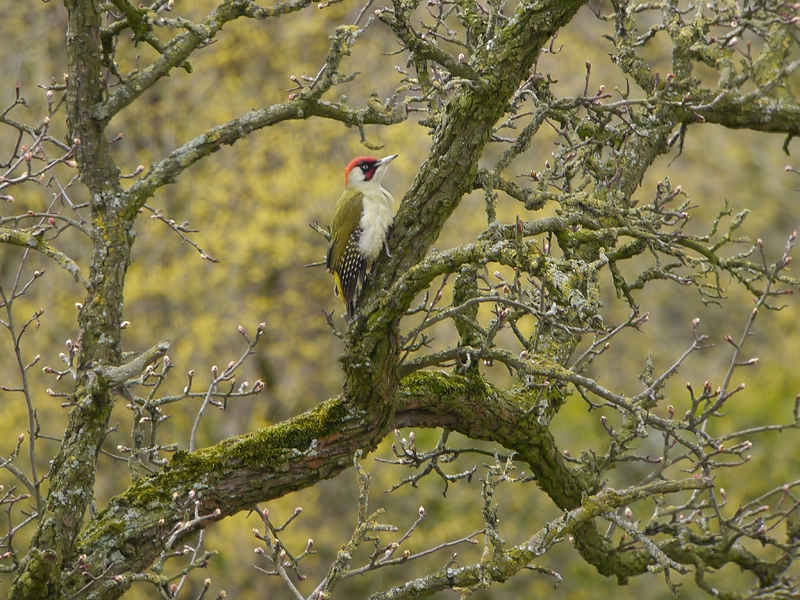 23 maart 2016, Weurt, Fred Hustings
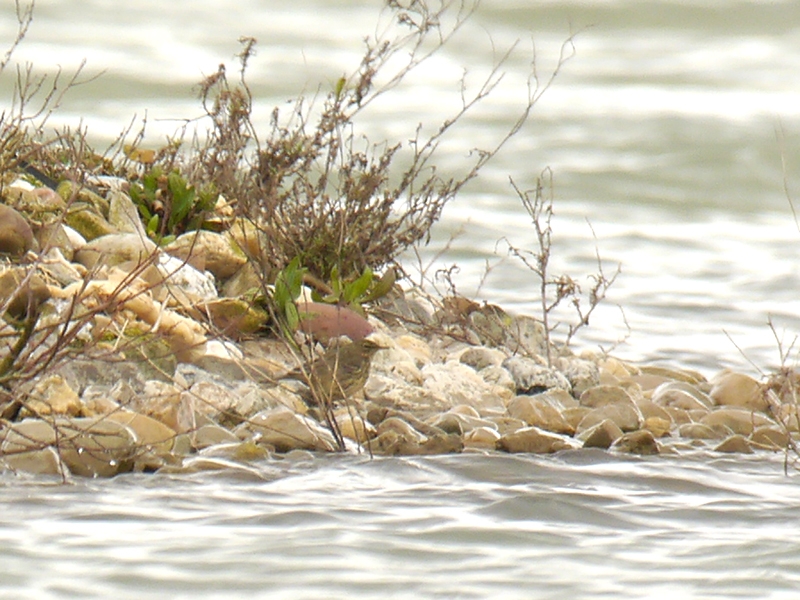 25 maart 2016, Milsbeek, Fred Hustings
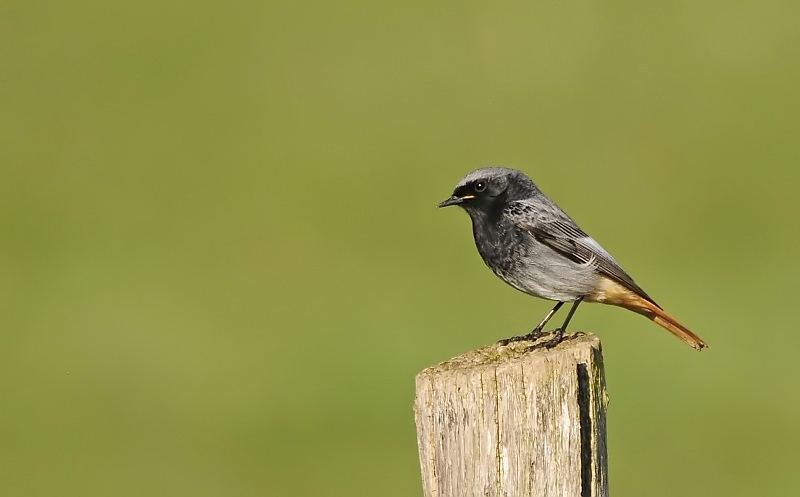 26 maart 2016, Circul, Rico Otten
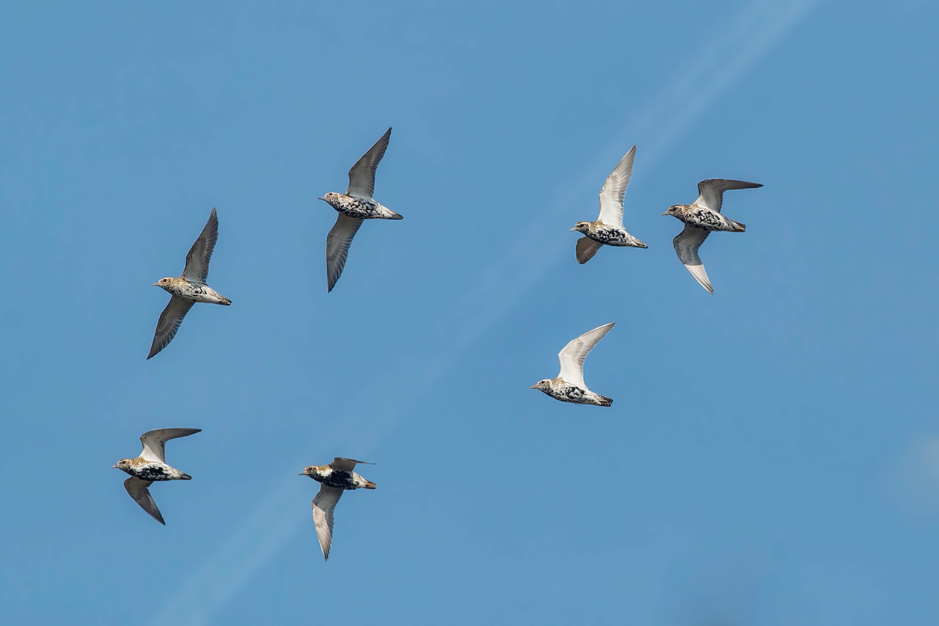 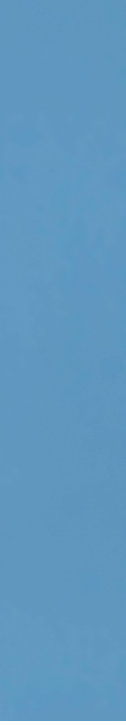 26 maart 2016, Nederasselt, Jeroen Veeken
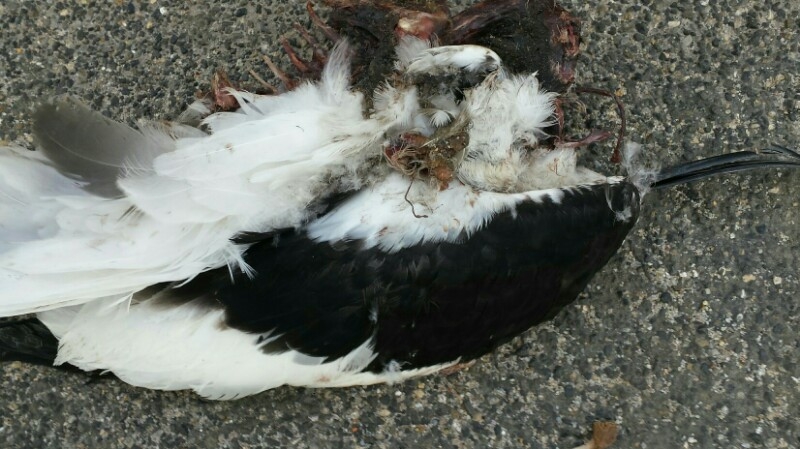 28 maart 2016, Waalbrug, Peter Brouwer
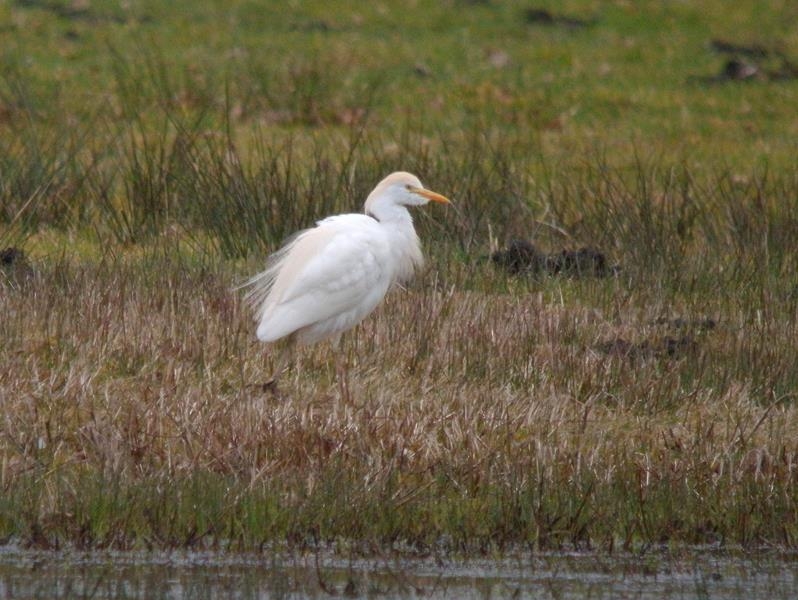 31 maart 2016, De Hamert, Huub Crommentuyn
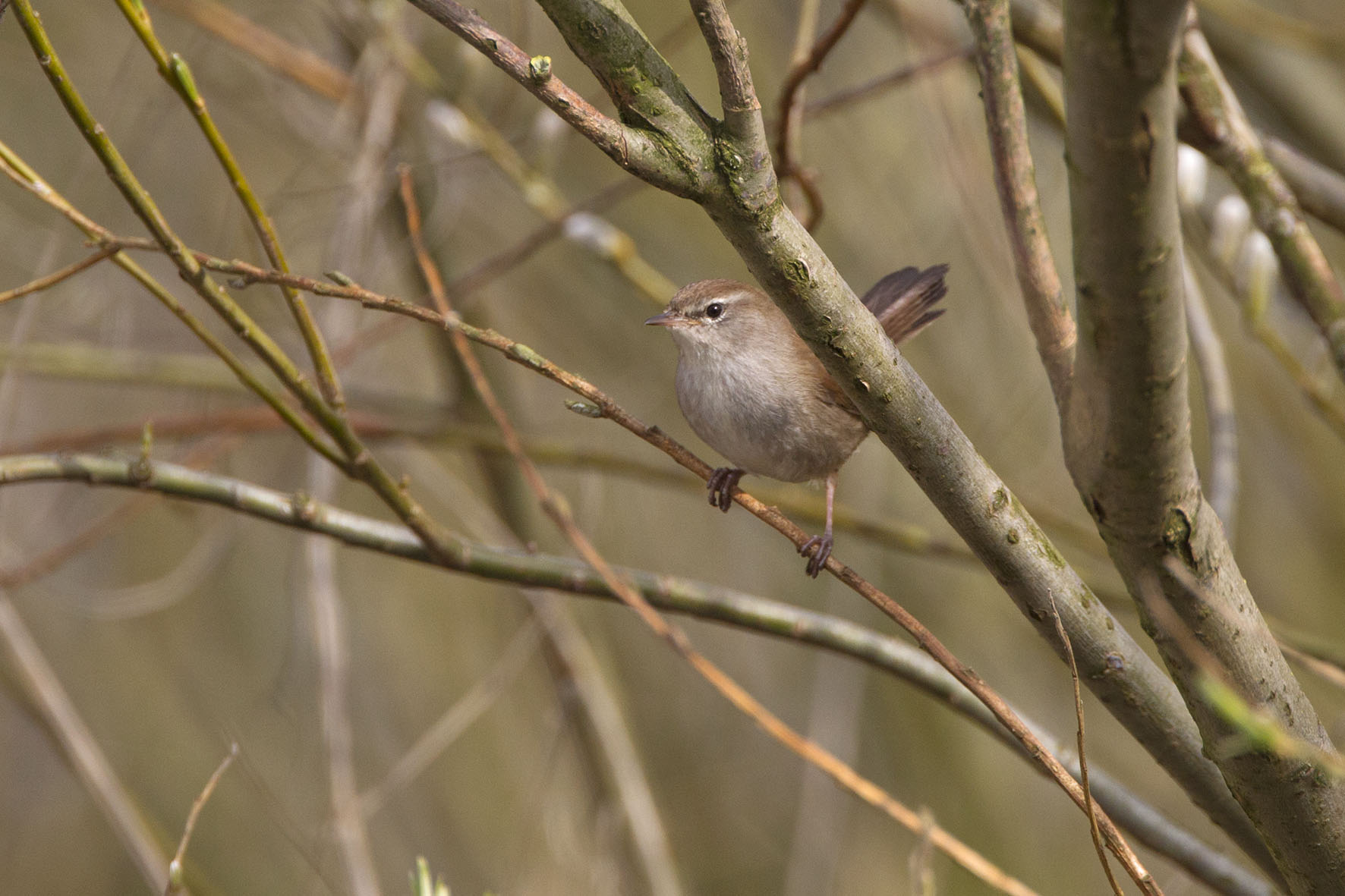 2 april 2016, Ooijse Graaf, Harvey van Diek
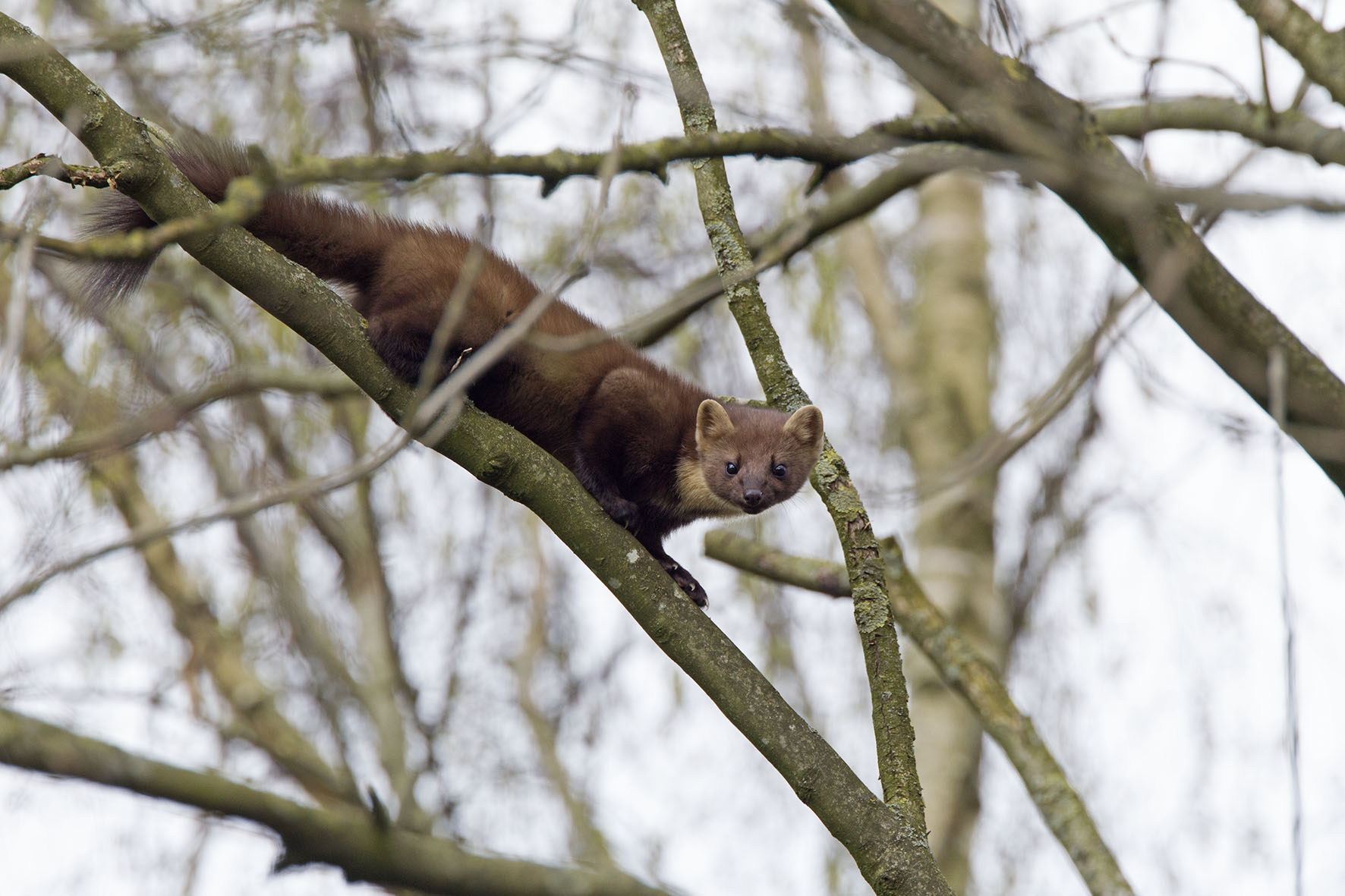 3 april 2016, Wylermeer, Harvey van Diek
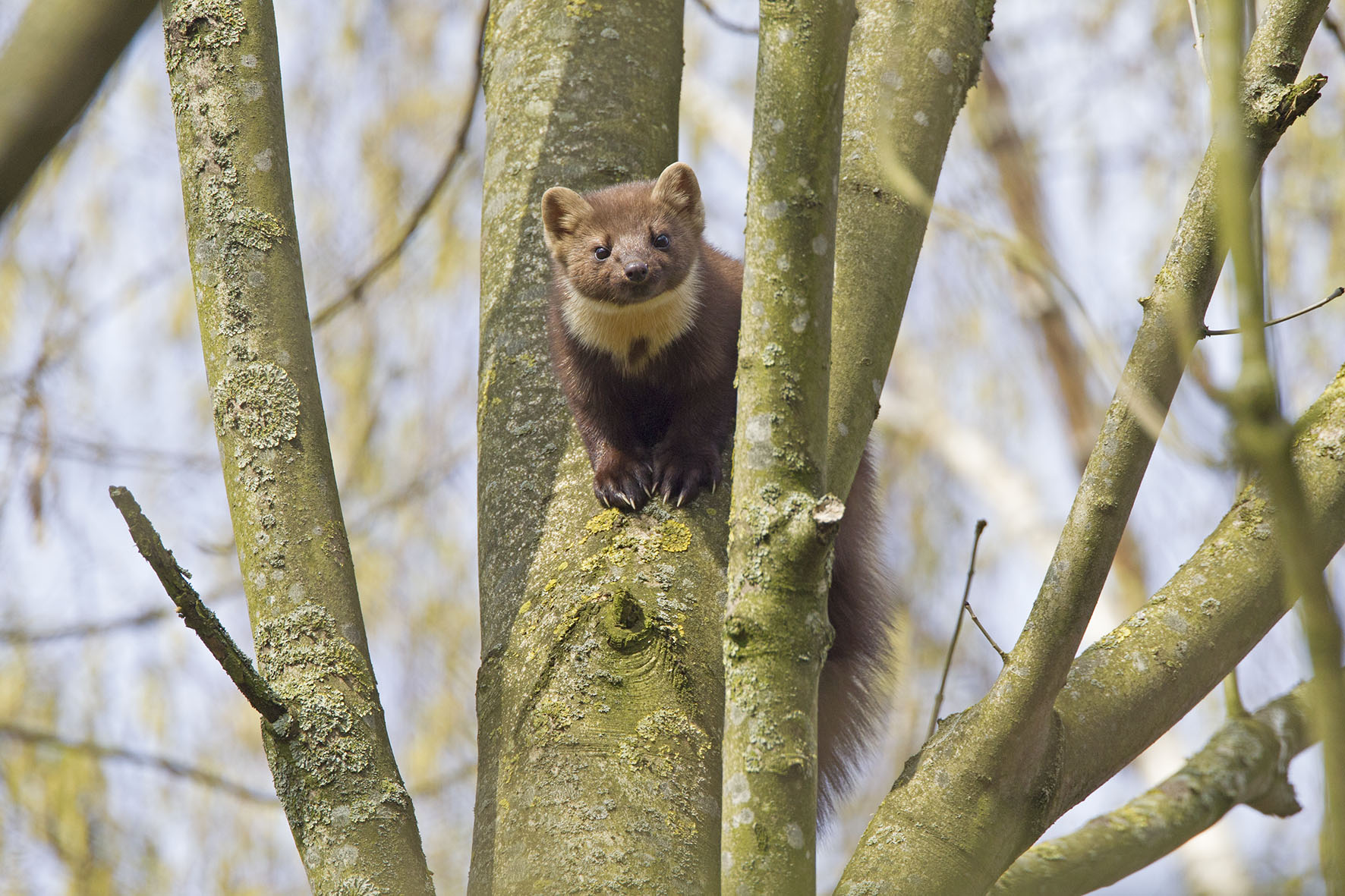 3 april 2016, Wylermeer, Harvey van Diek
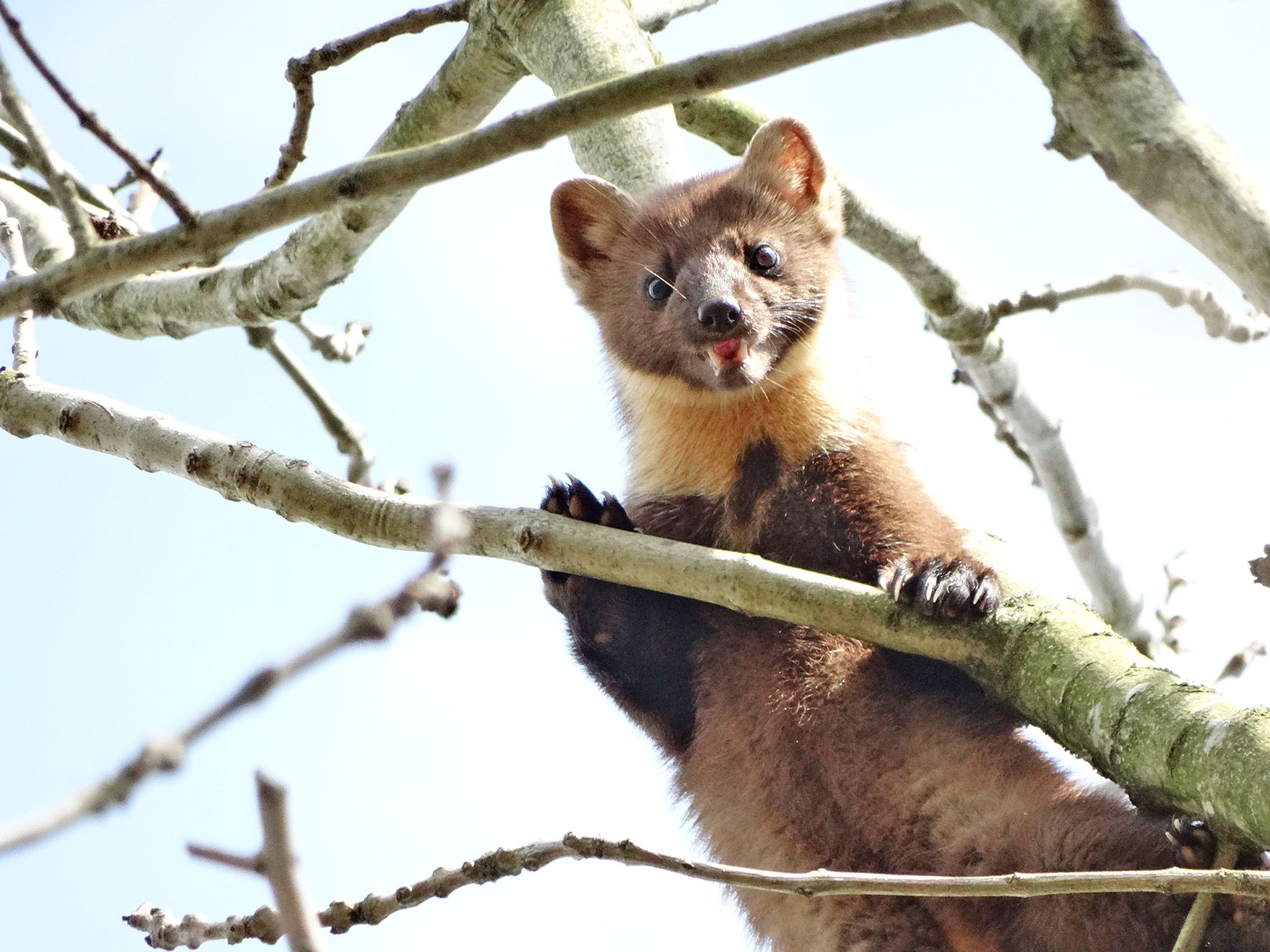 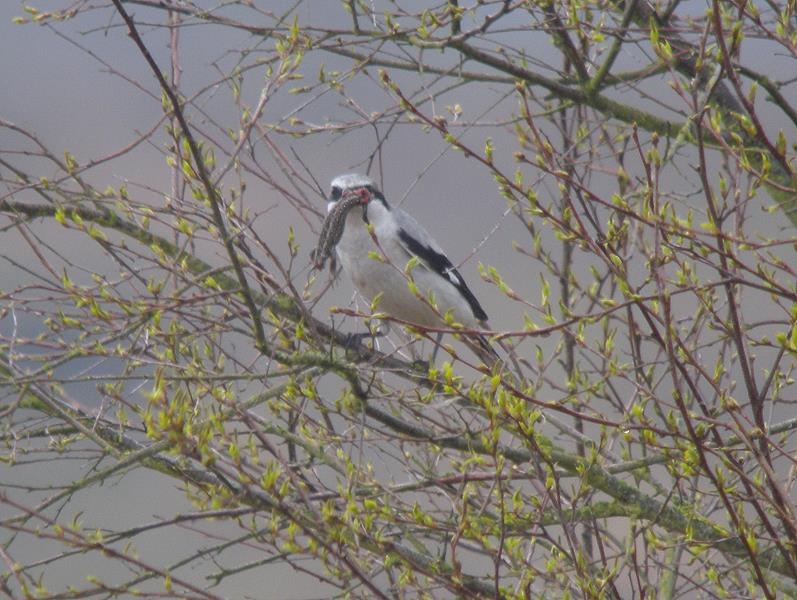 5 april 2016, De Hamert, Huub Crommentuyn
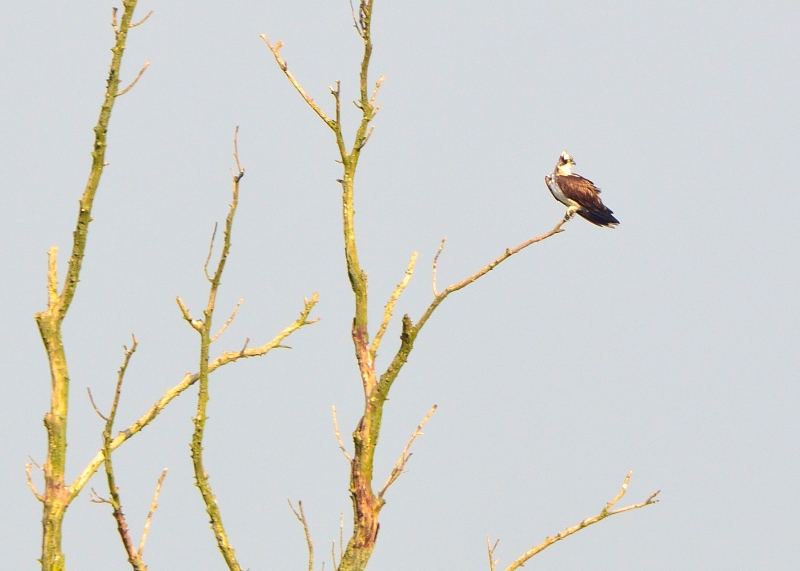 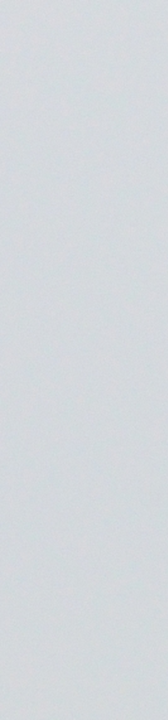 6 april 2016, Oude Waal, Freek Strooband
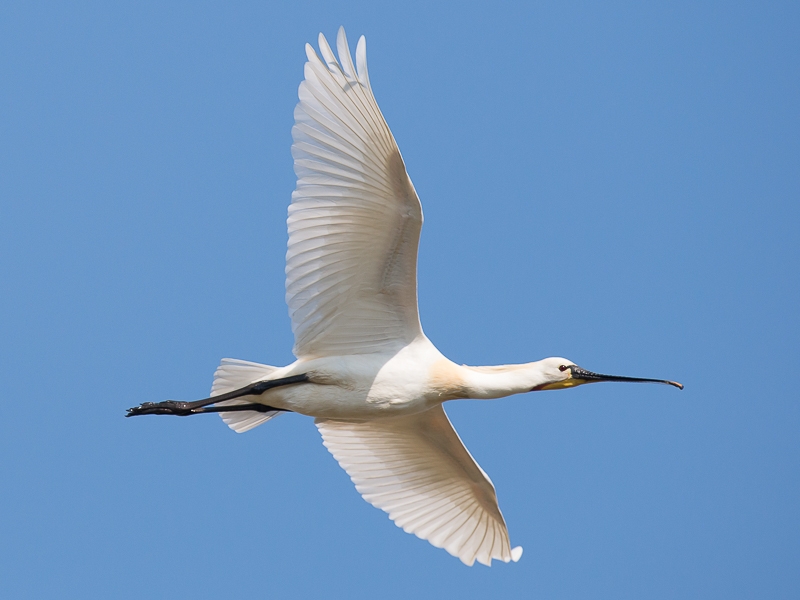 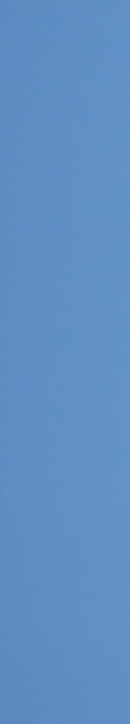 9 april 2016, Huissen, Rob Zweers
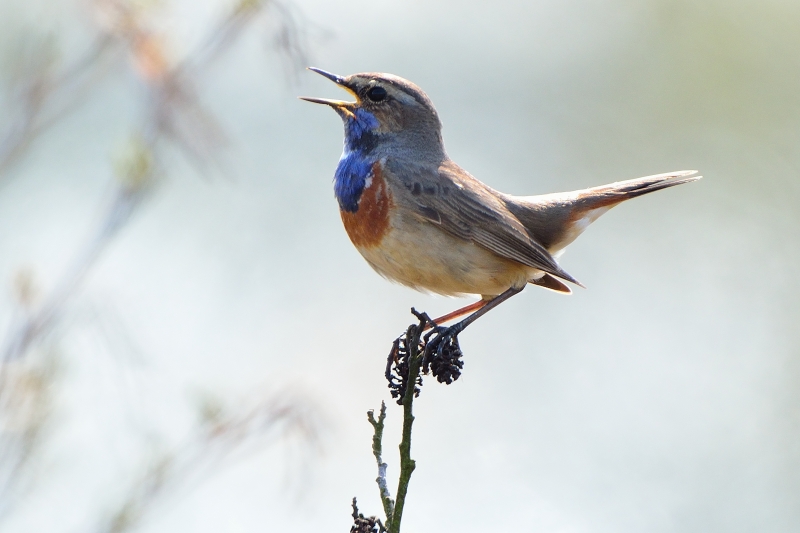 11 april 2016, KBP, Freek Strooband
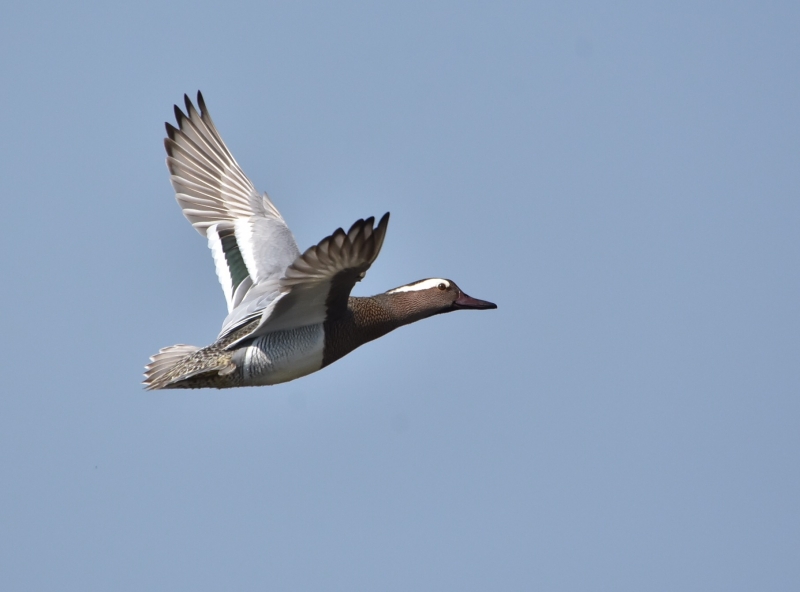 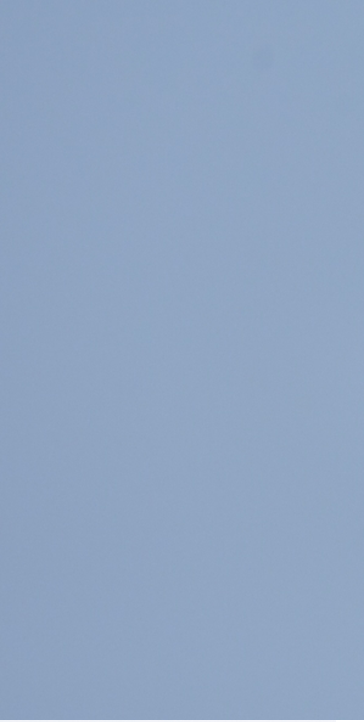 11 april 2016, Oude Waal, Jolanda Wannet
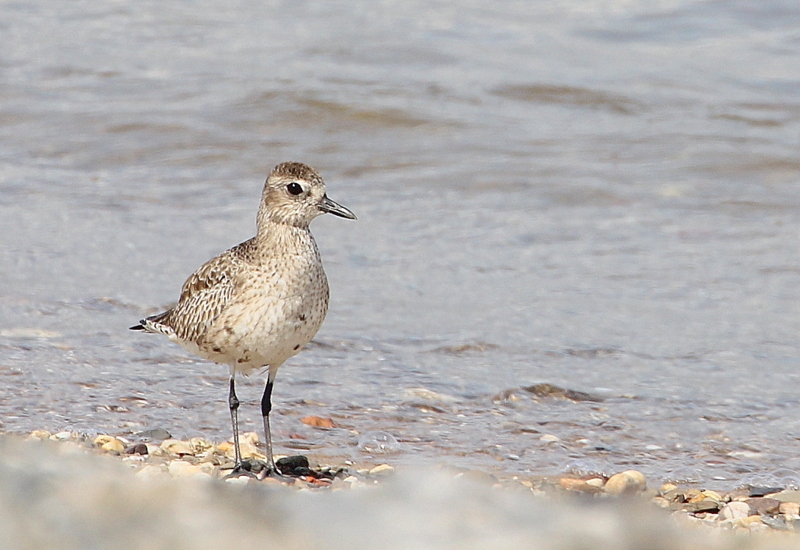 12 april 2016, Weurt, Clemens Heijmen
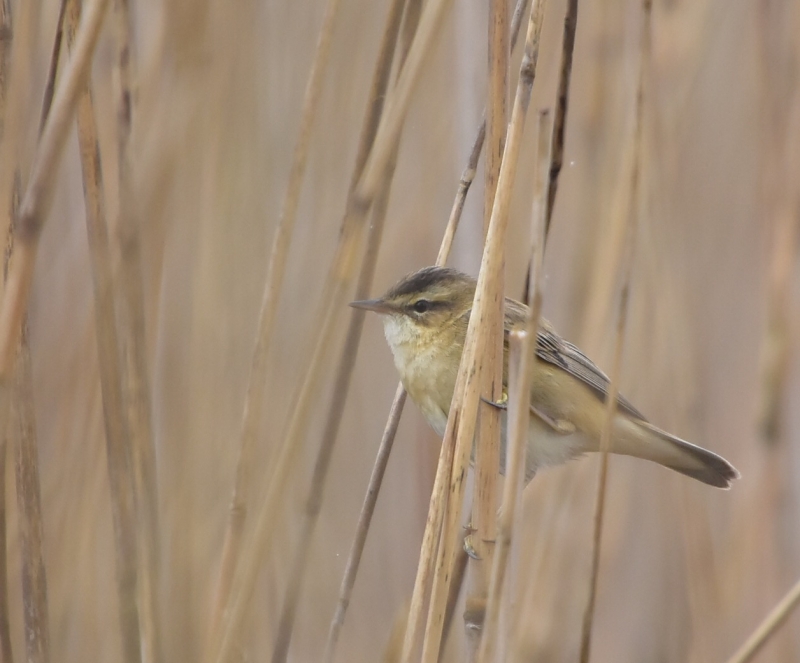 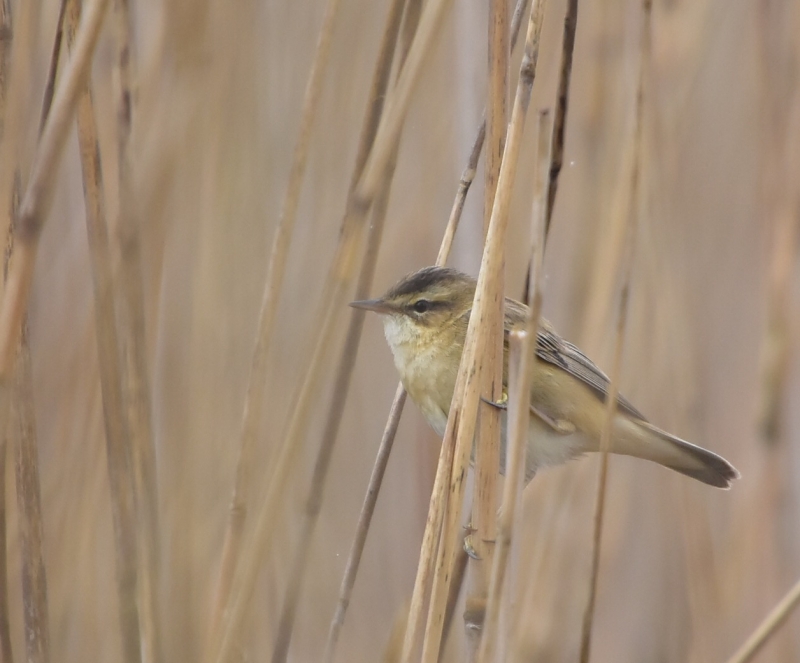 13 april 2016, KBP, Jolanda Wannet
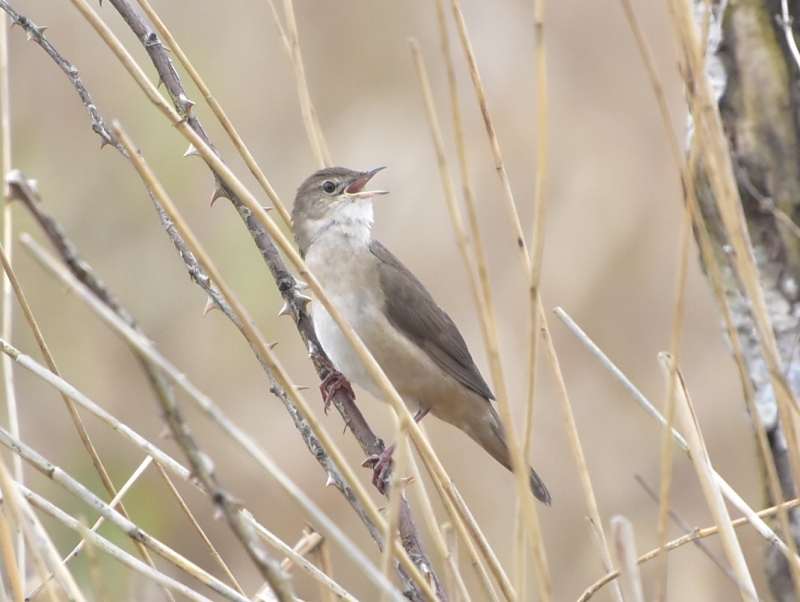 13 april 2016, KBP, Jolanda Wannet
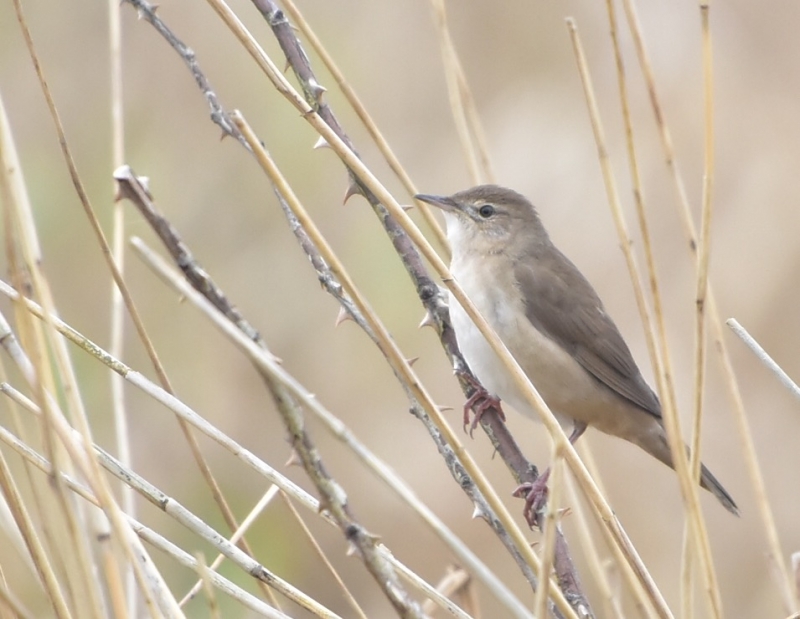 13 april 2016, KBP, Jolanda Wannet
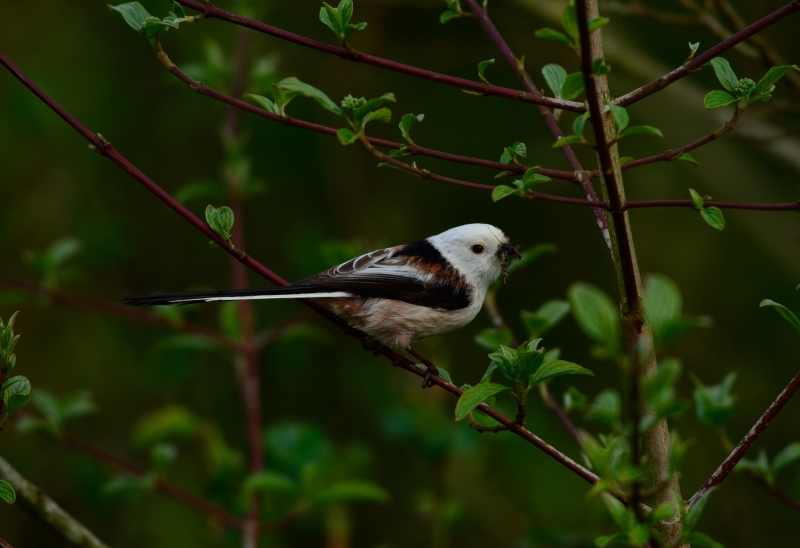 13 april 2016, Cuijk, Jordy Houkes
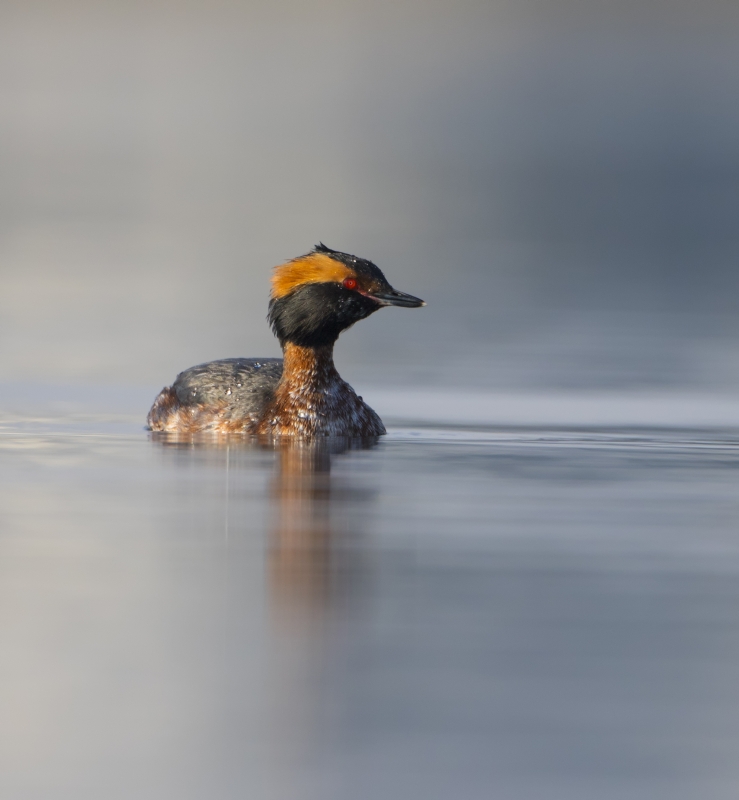 14 april 2016, KBP 9, Dennis Stronks
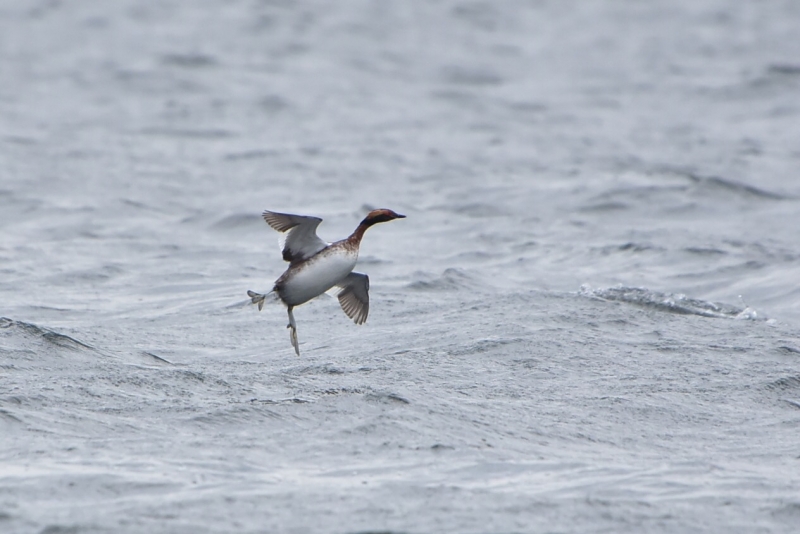 16 april 2016, KBP 9, Jolanda Wannet
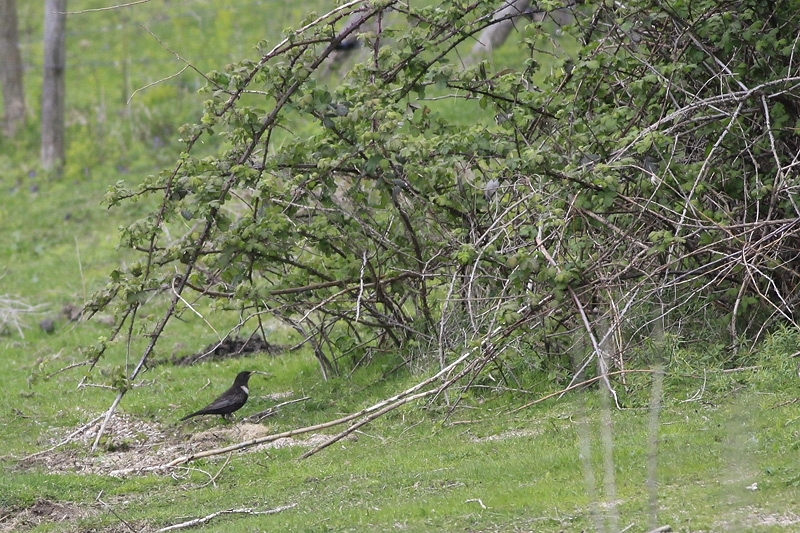 17 april 2016, Weurt, Menno Hornman
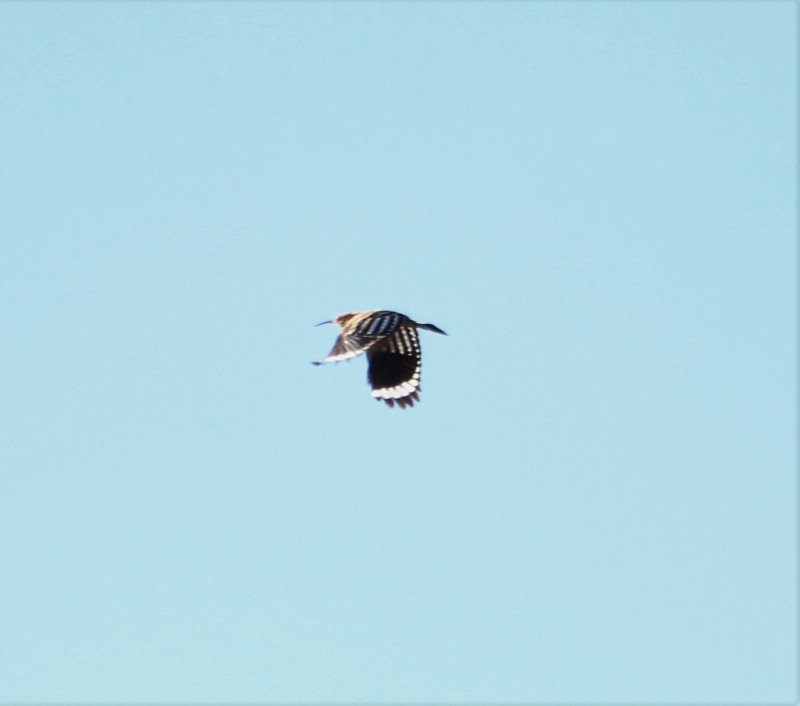 17 april 2016, De Hamert, Bjorn Alards
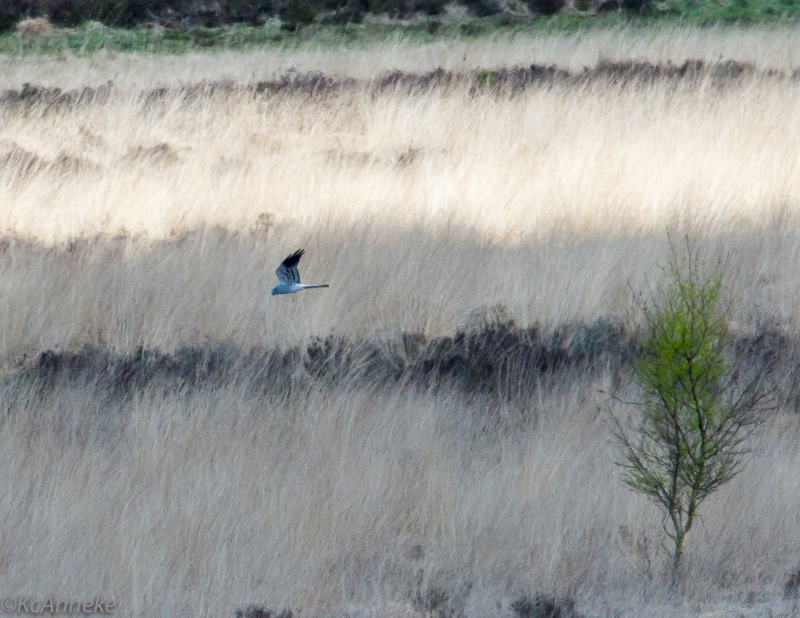 17 april 2016, De Hamert, K&A dolpeb
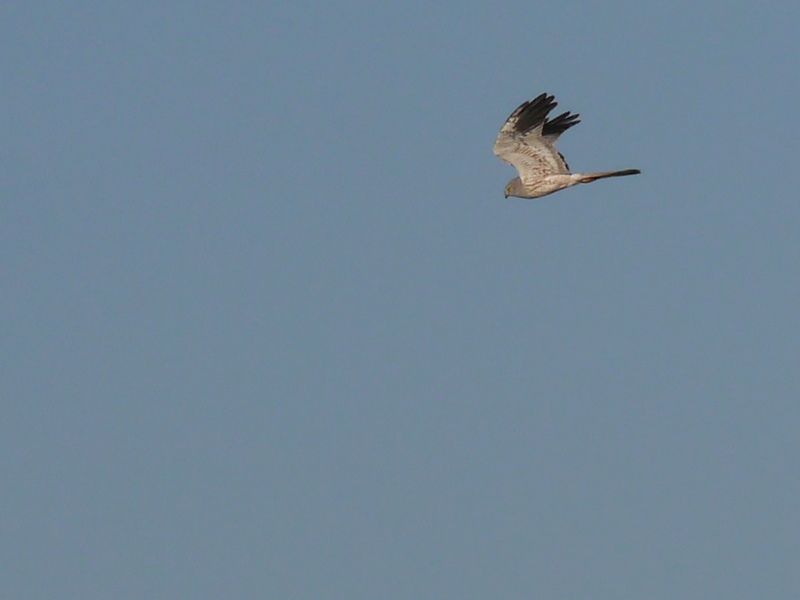 20 april 2016, KBP 5, Fred Hustings
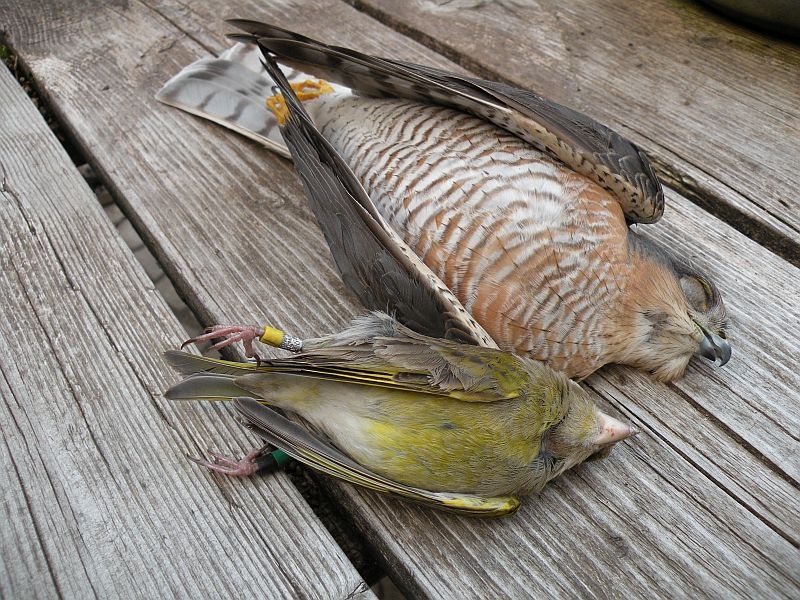 10 april 2016, De Horst, Jan Jacobs
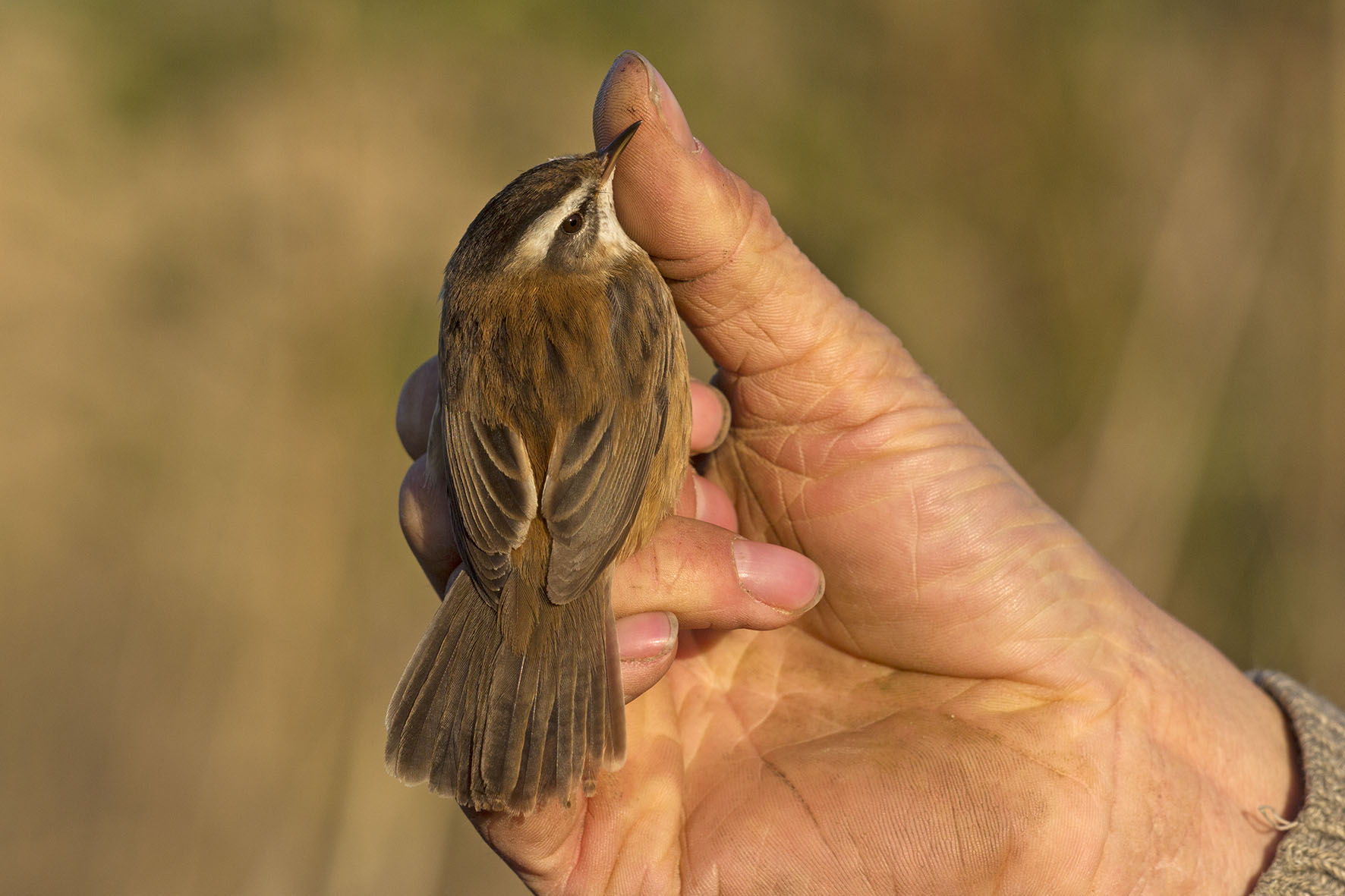 21 april 2016, Ooijse Graaf, Harvey van Diek
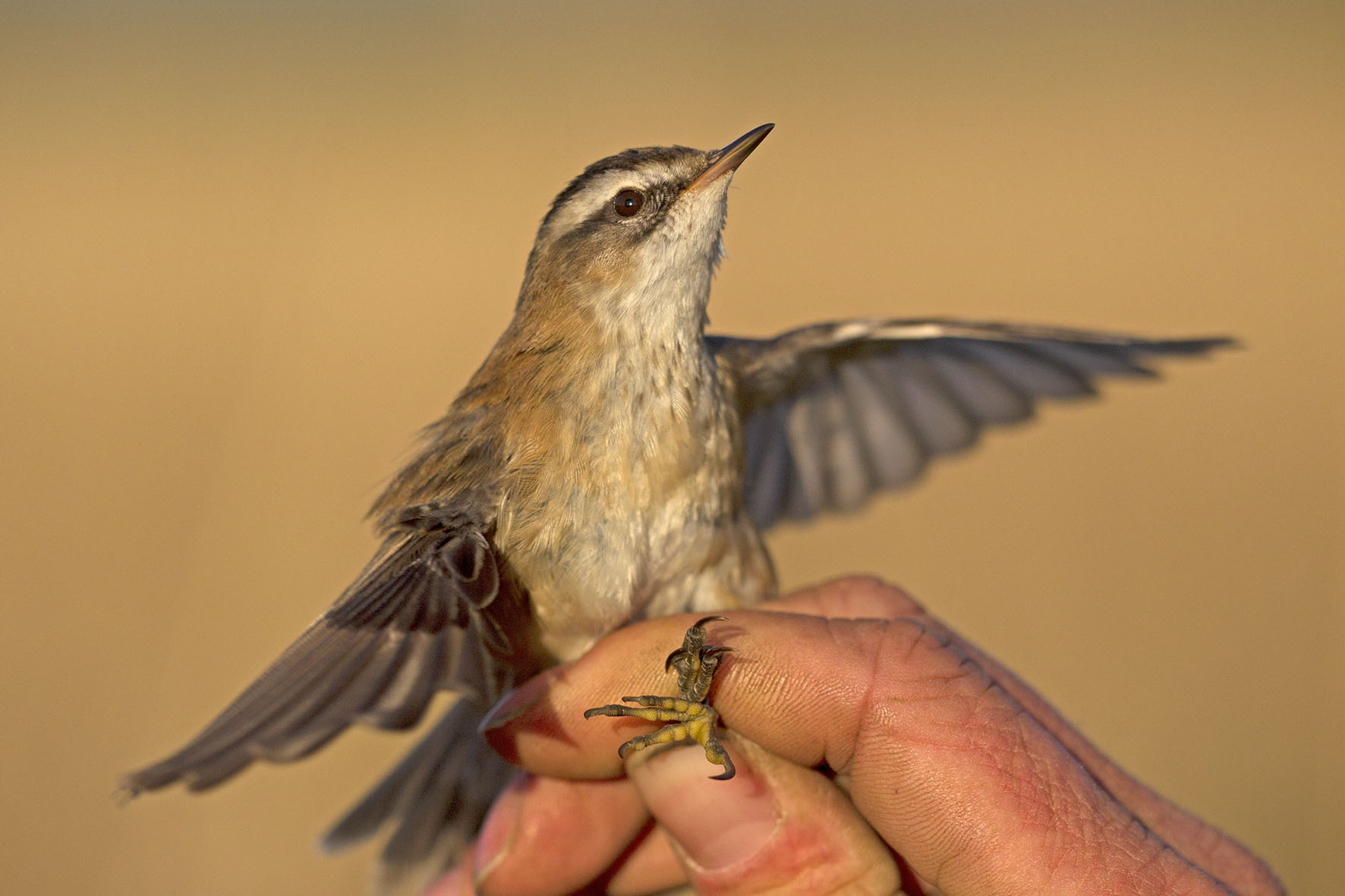 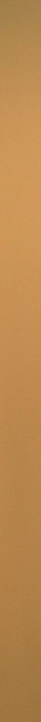 21 april 2016, Ooijse Graaf, Harvey van Diek
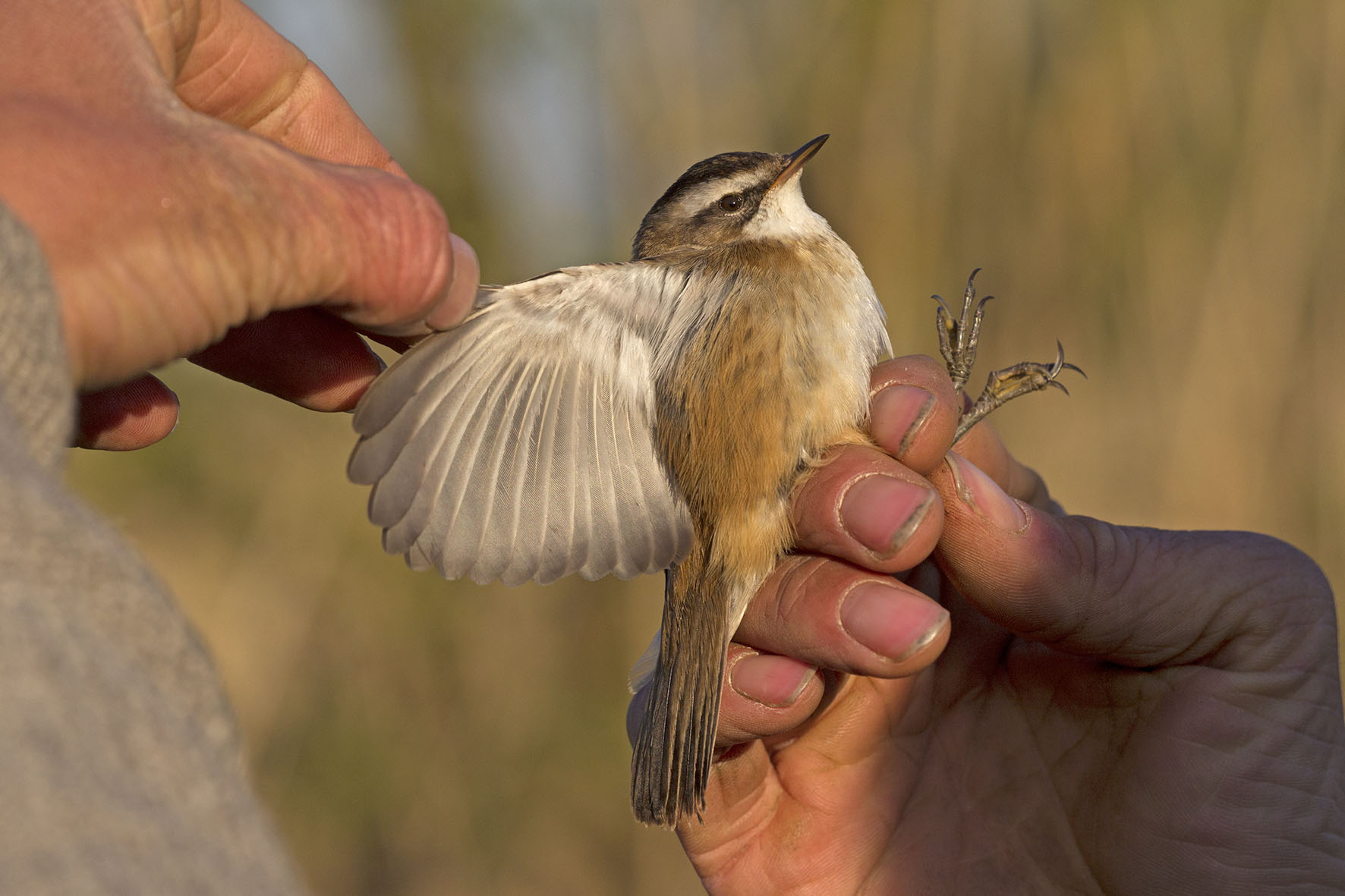 21 april 2016, Ooijse Graaf, Harvey van Diek
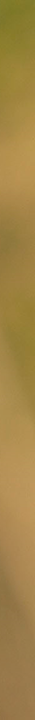 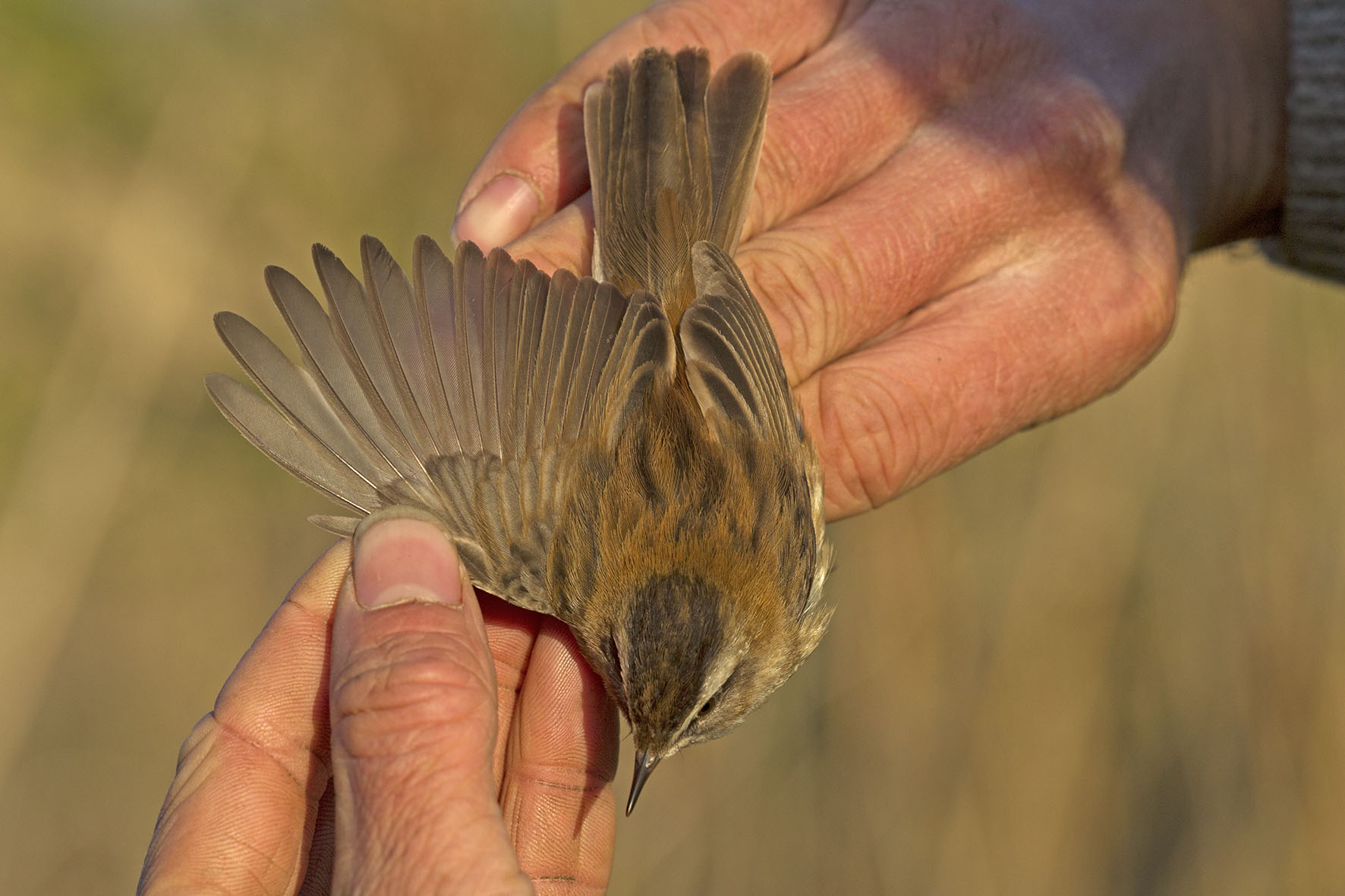 21 april 2016, Ooijse Graaf, Harvey van Diek
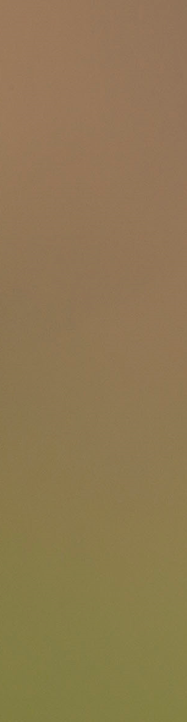 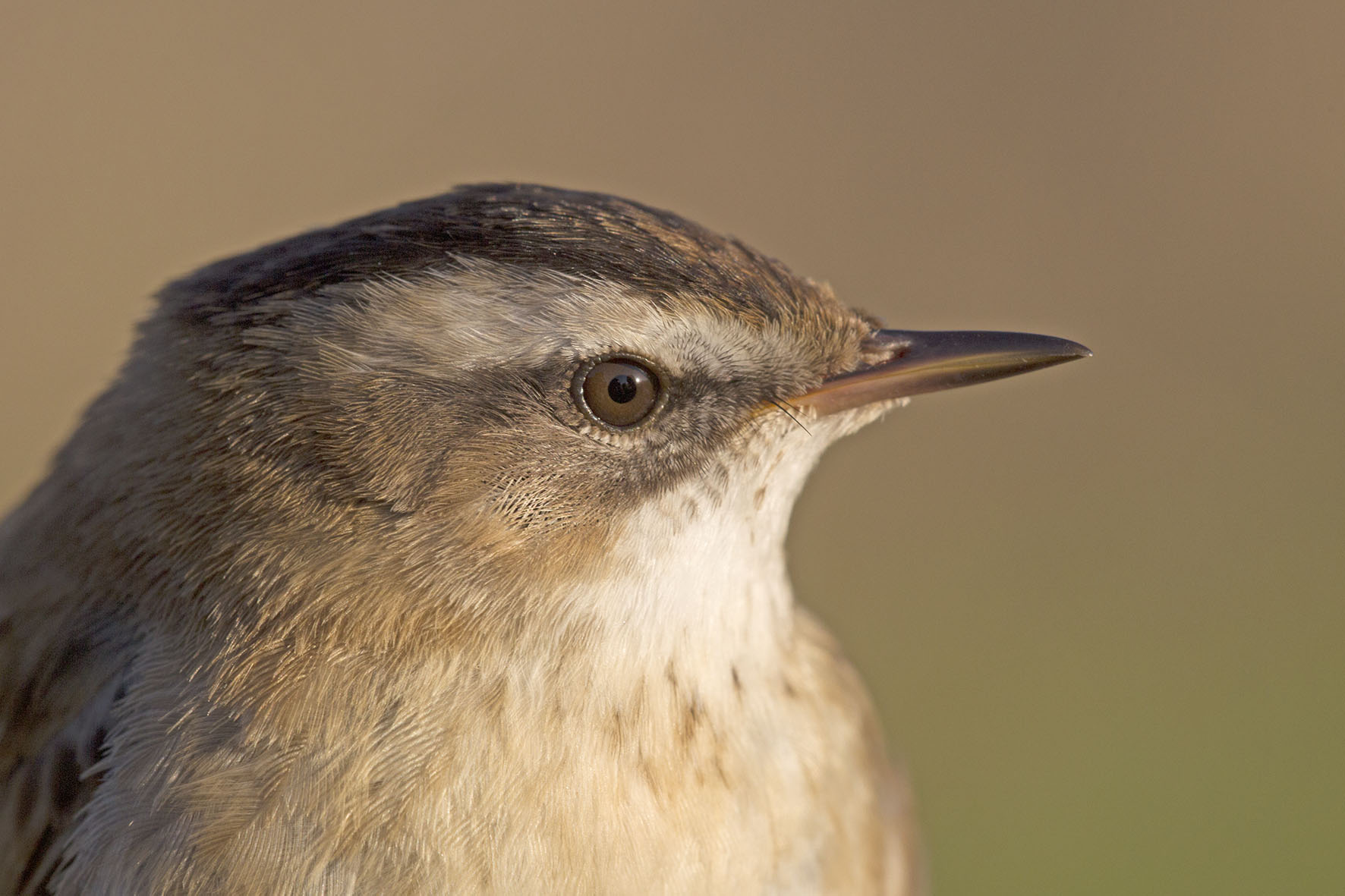 21 april 2016, Ooijse Graaf, Harvey van Diek
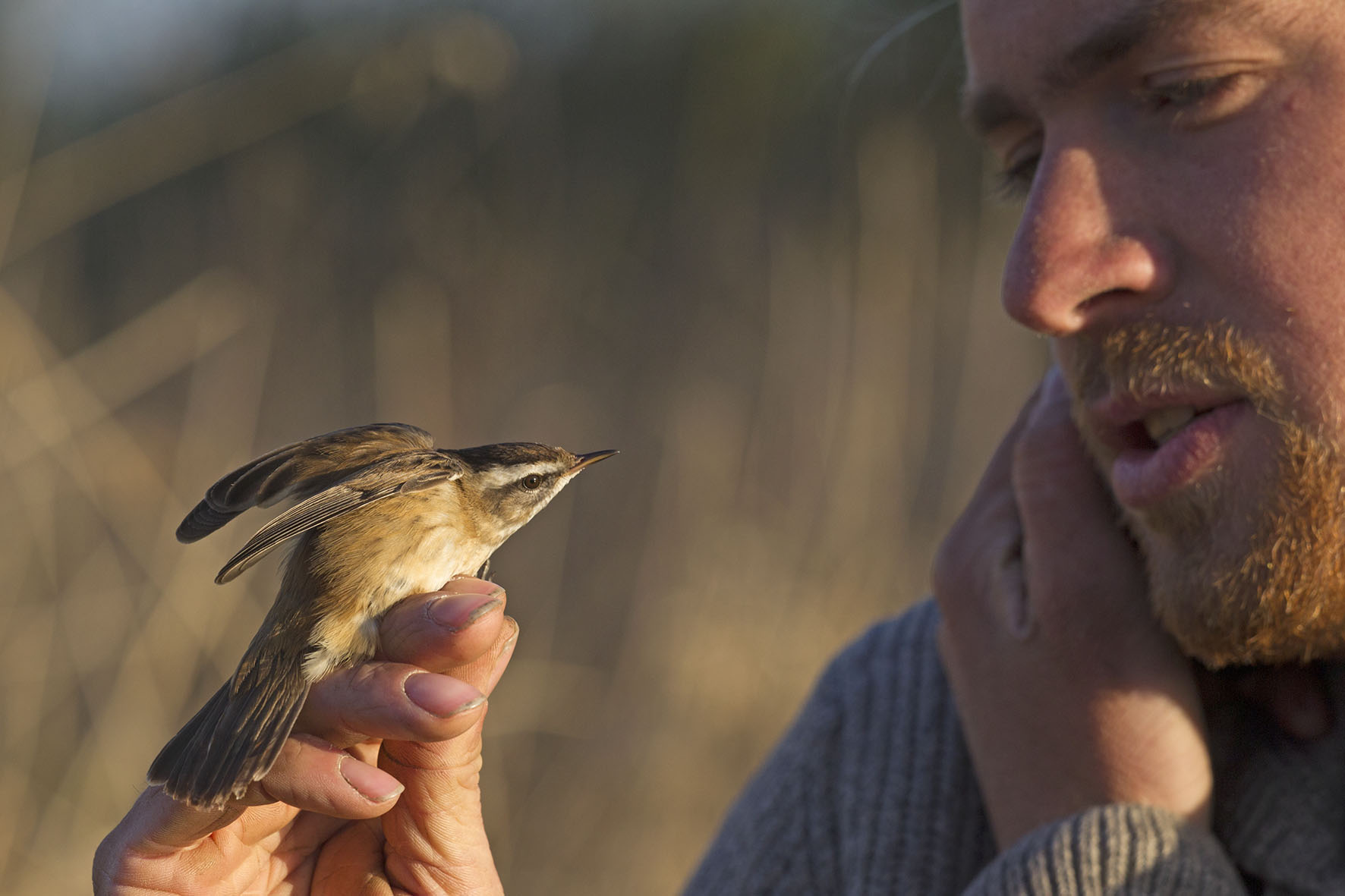 21 april 2016, Ooijse Graaf, Harvey van Diek
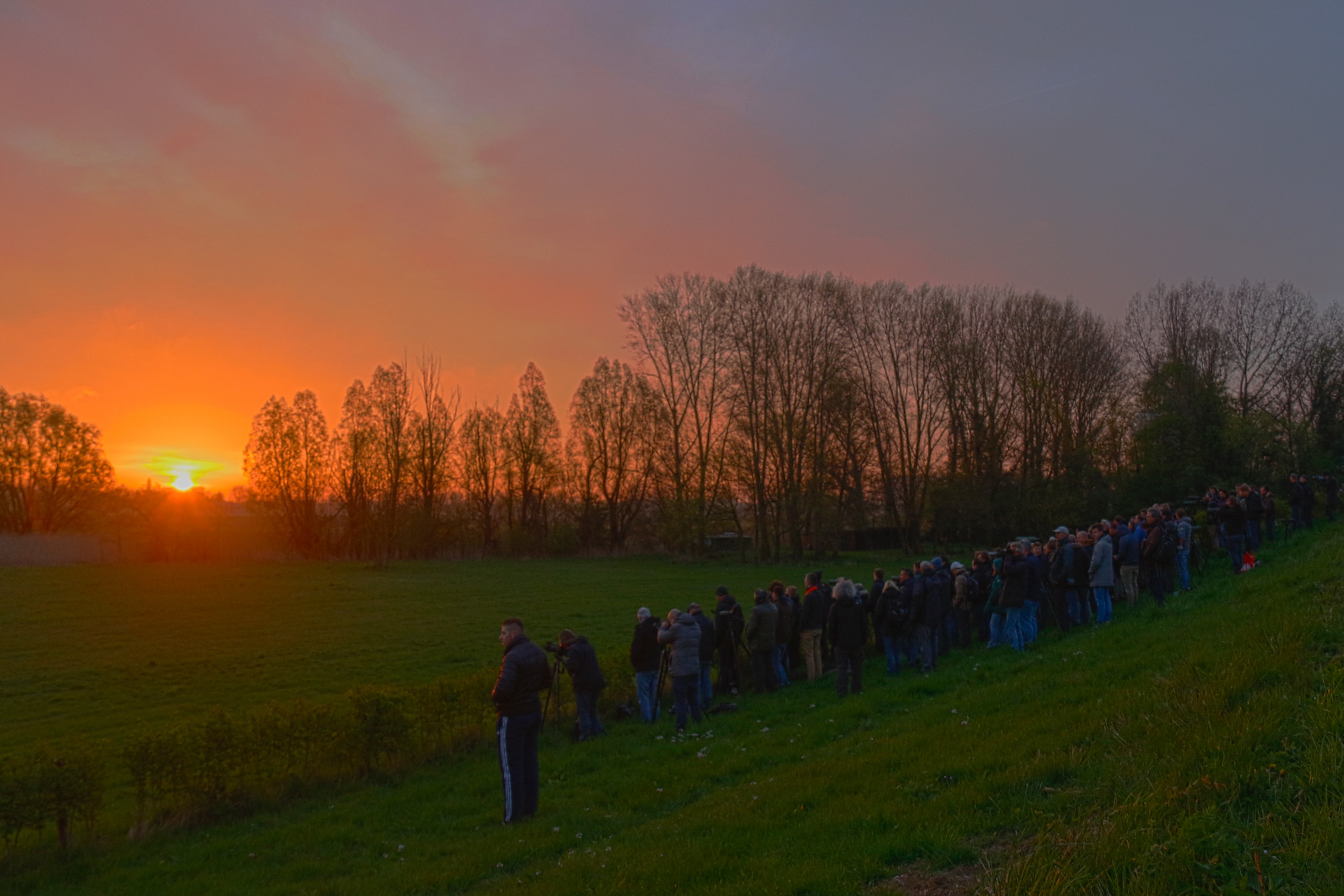 22 april 2016, Ooijse Graaf, Martijn Verdoes
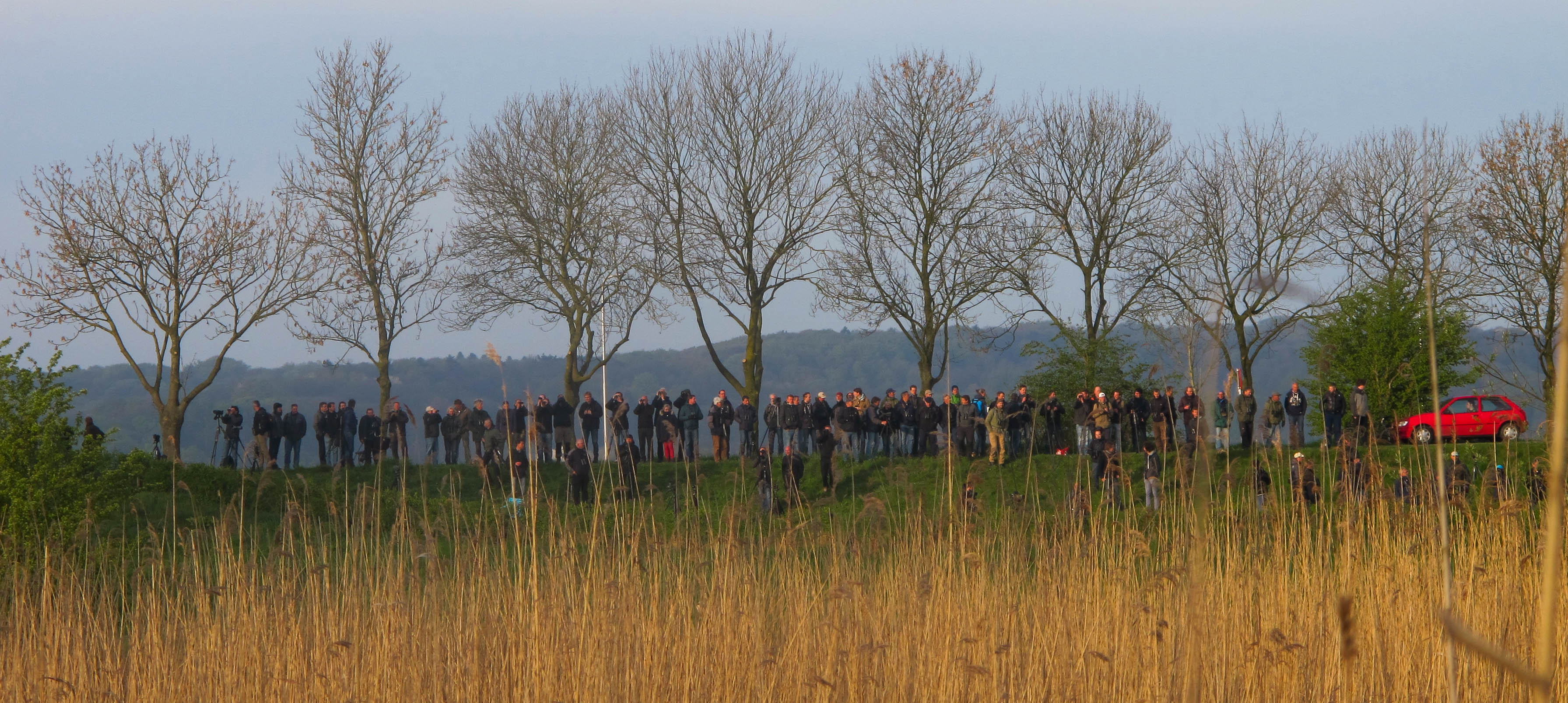 22 april 2016, Ooijse Graaf, Bram Ubels
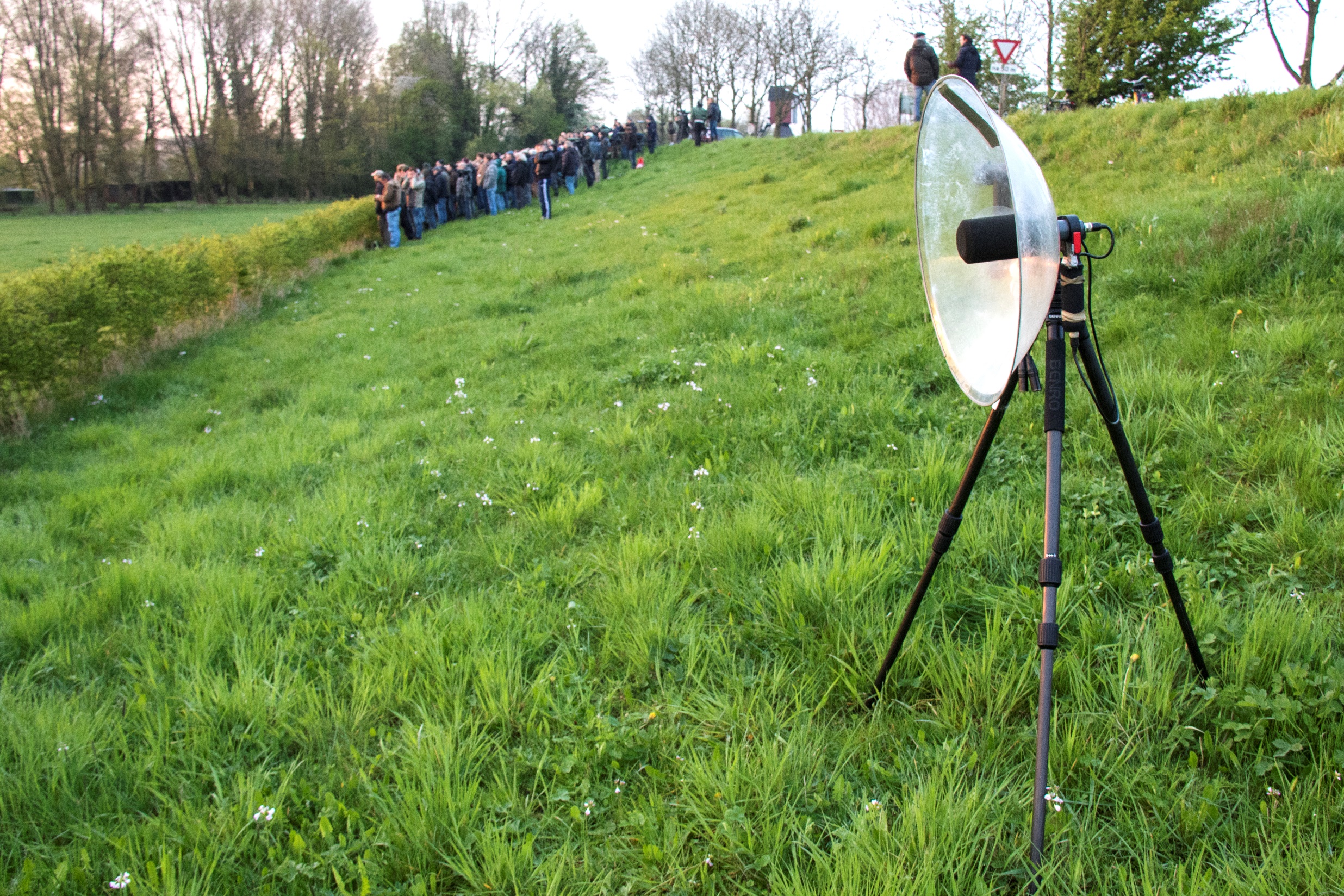 22 april 2016, Ooijse Graaf, Martijn Verdoes
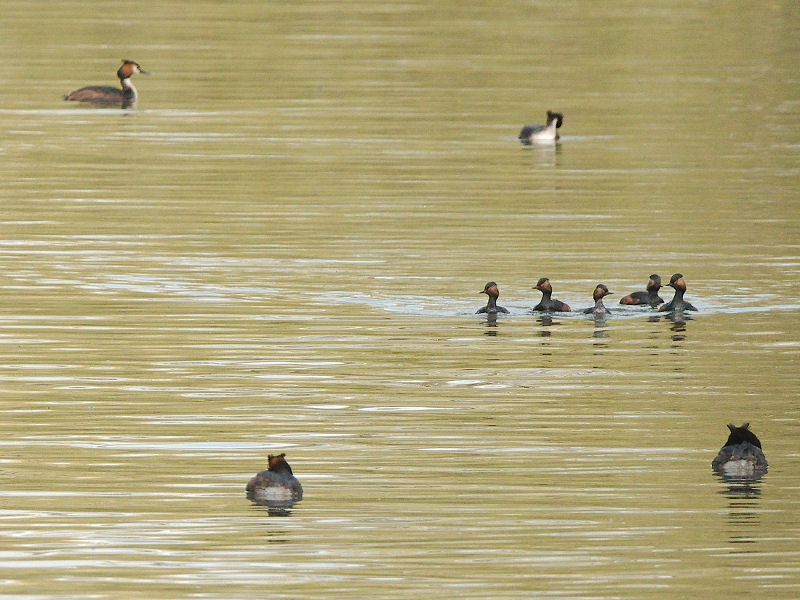 22 april 2016, Bisonbaai, Tom Visbeek
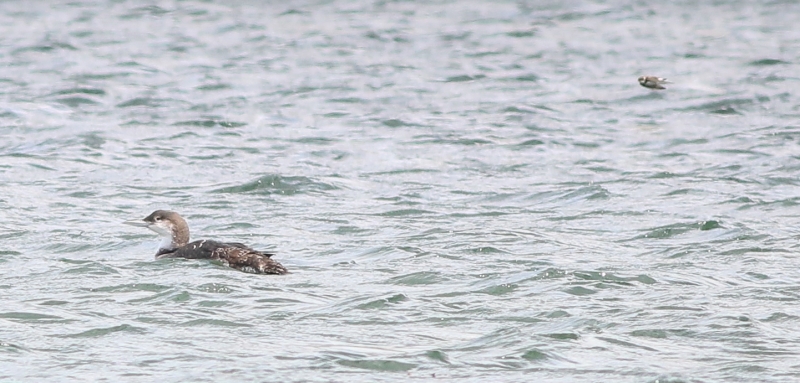 23 april 2016, Bisonbaai, Pim Rijk
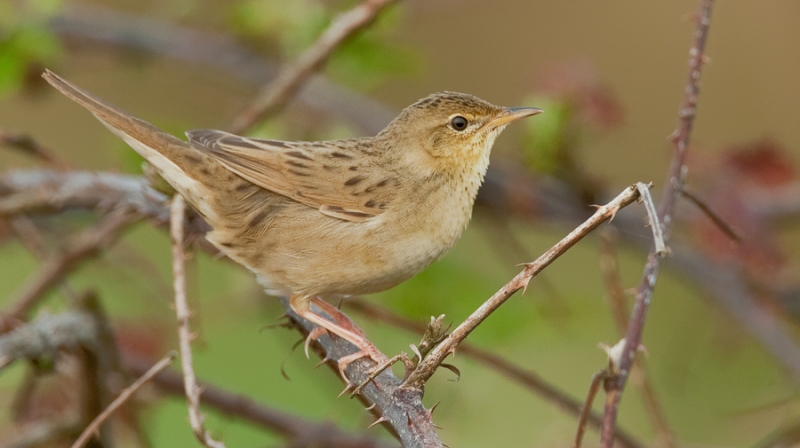 23 april 2016, Paardenweide, Paul Cools
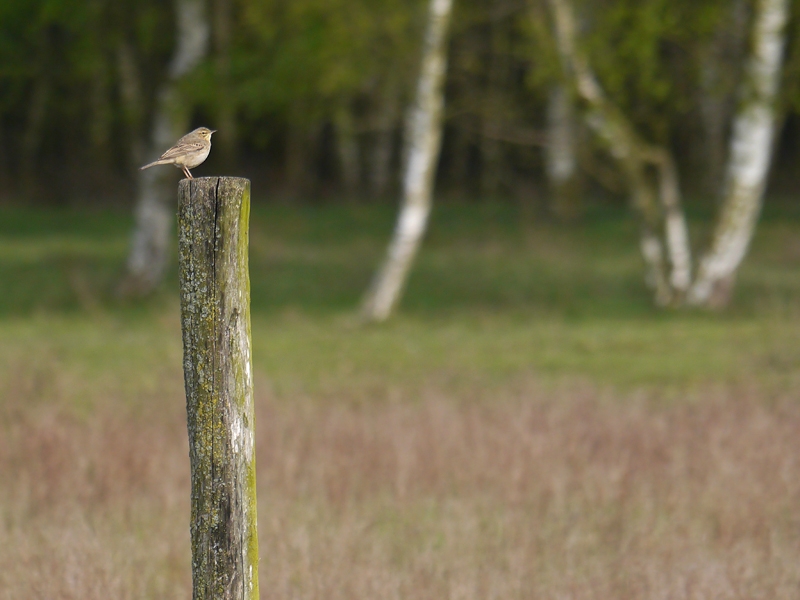 23 april 2016, Bergerheide, Fred Hustings
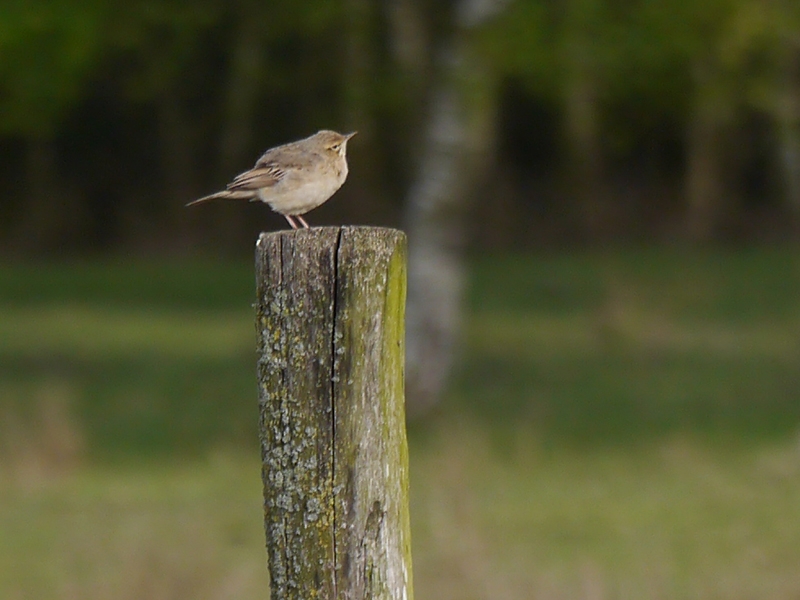 23 april 2016, Bergerheide, Fred Hustings
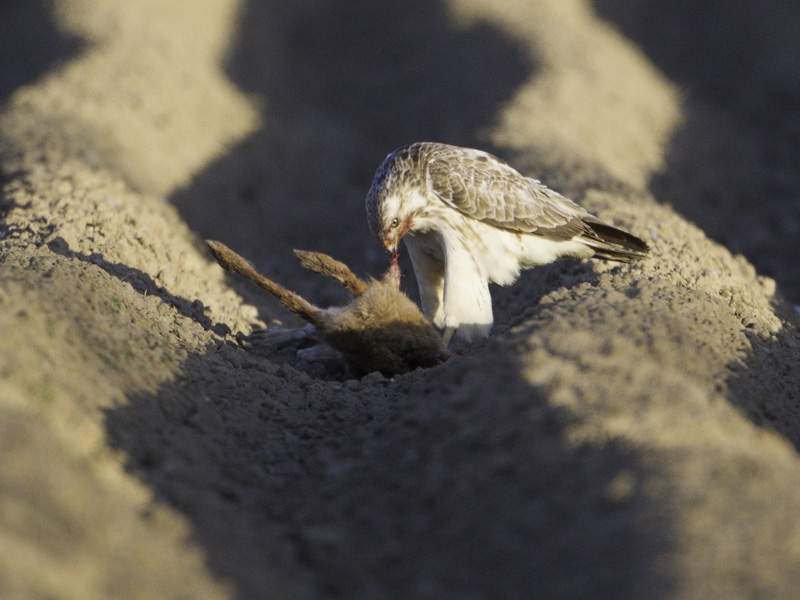 23 april 2016, Siebengewald, Ruud Jakobs
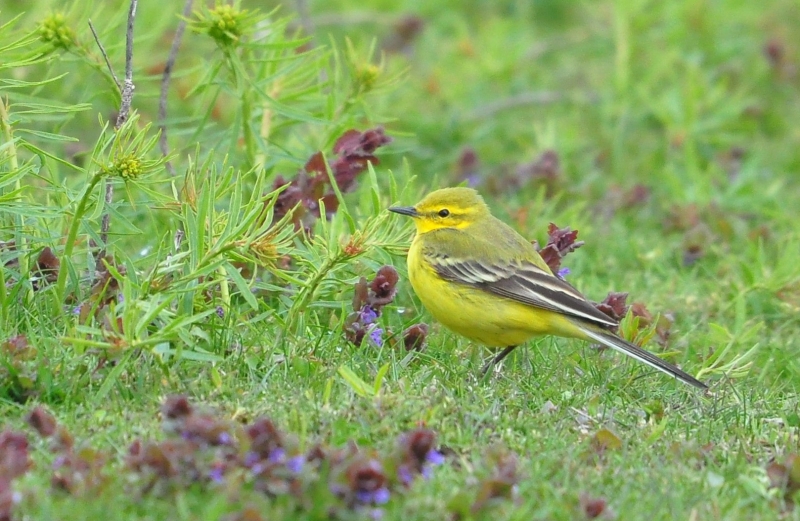 27 april 2016, Weurt, Jolanda Wannet
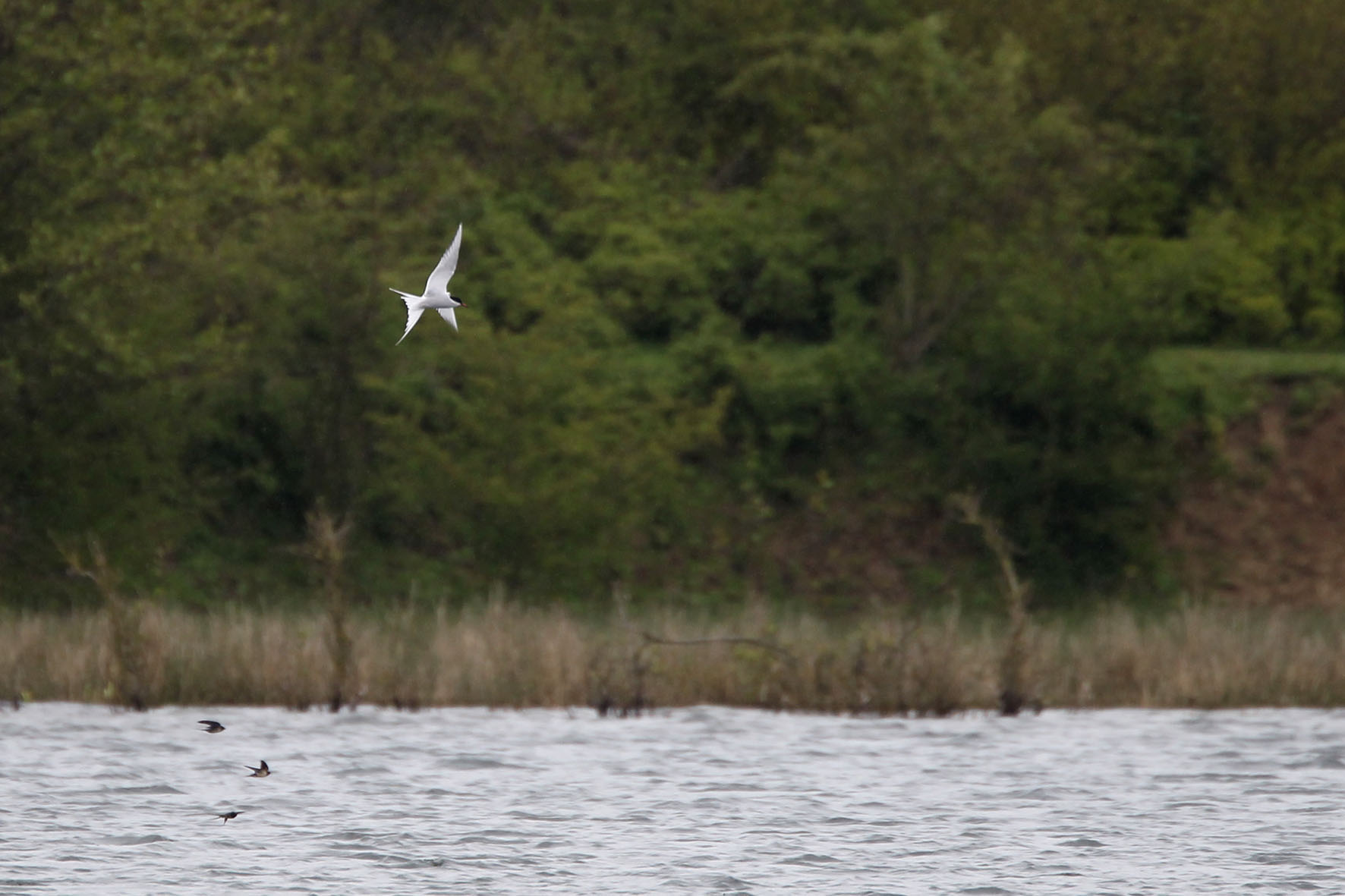 29 april 2016, KBP 5, Harvey van Diek
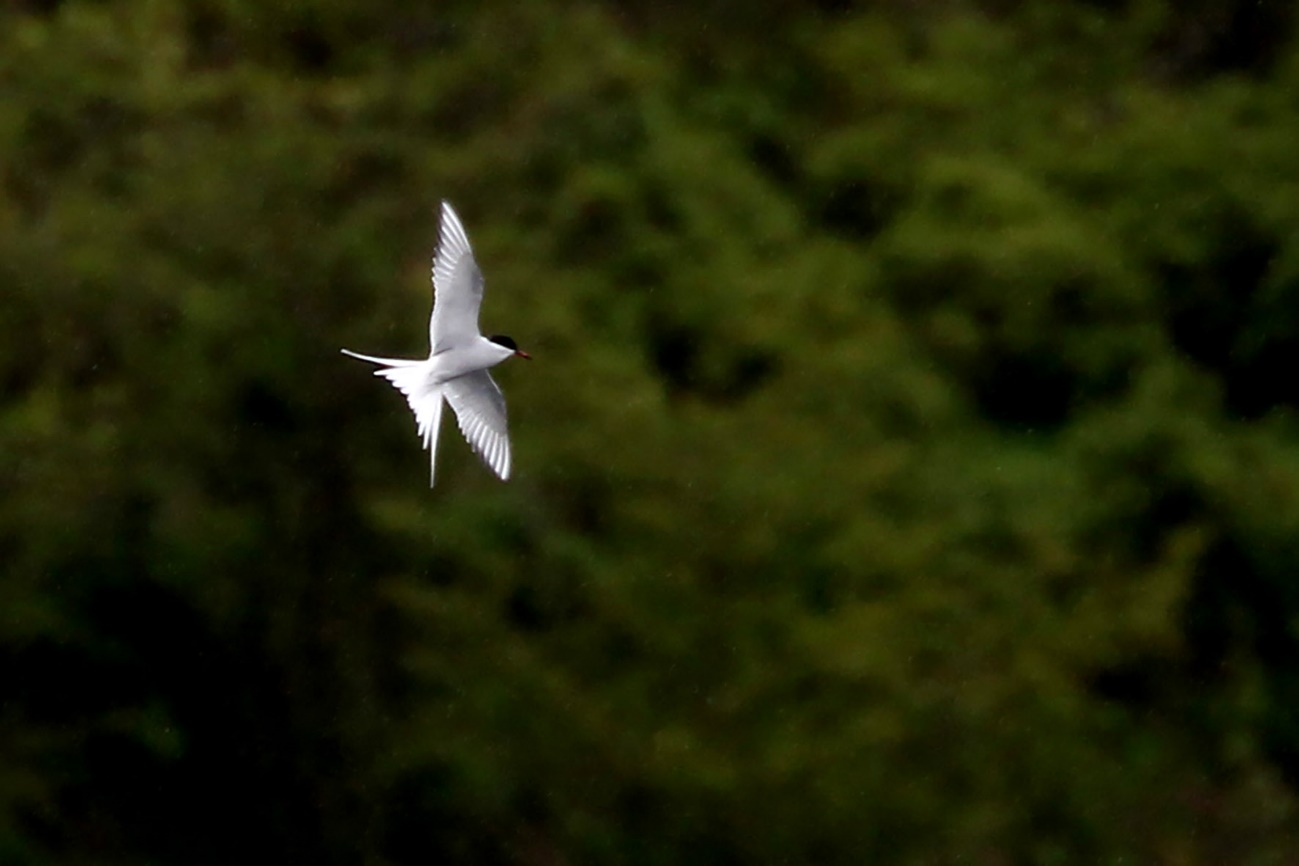 29 april 2016, KBP 5, Harvey van Diek
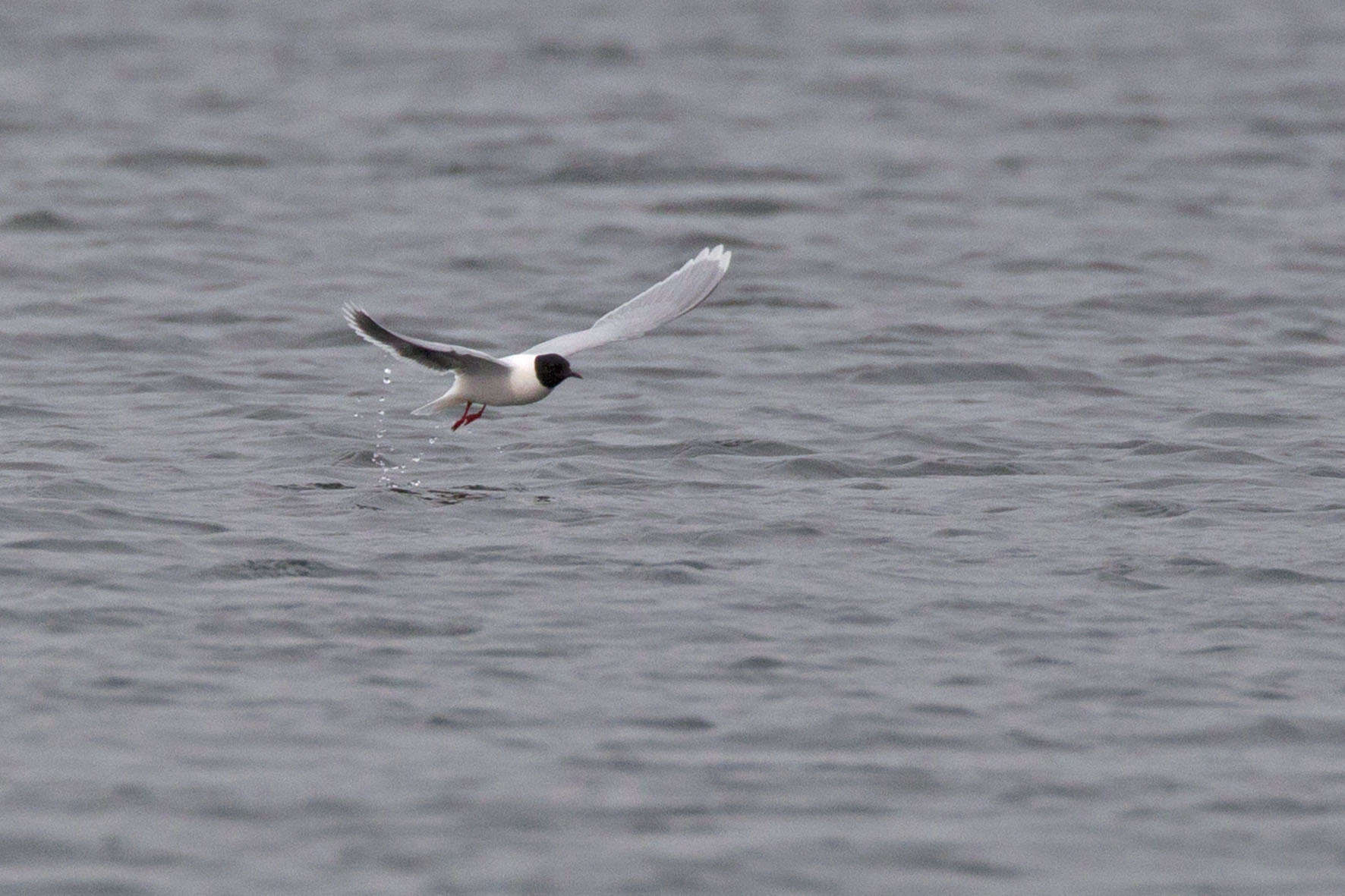 29 april 2016, KBP 5, Harvey van Diek
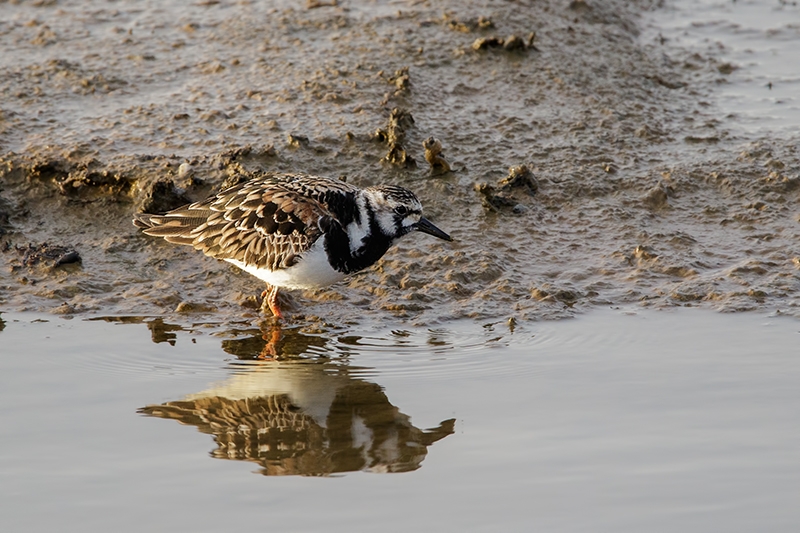 29 april 2016, Aaijen, Geert Custers
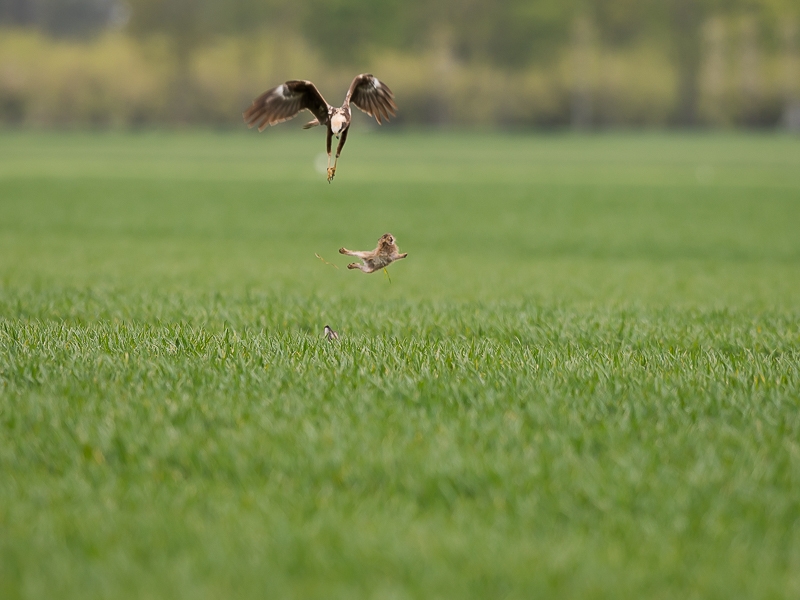 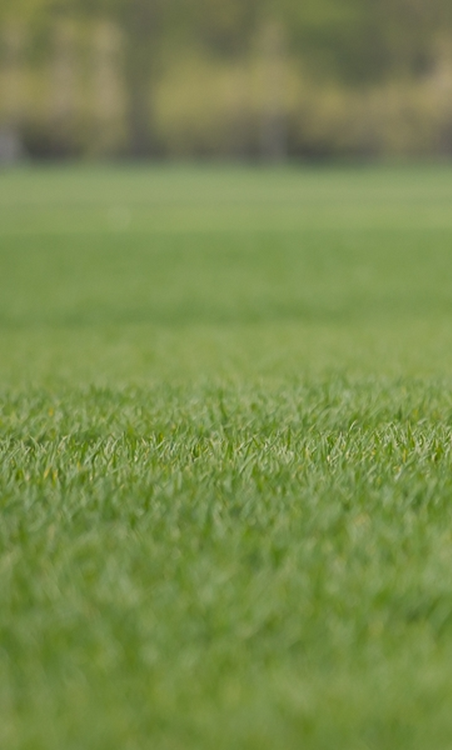 1 mei 2016, Huissen, Rob Zweers
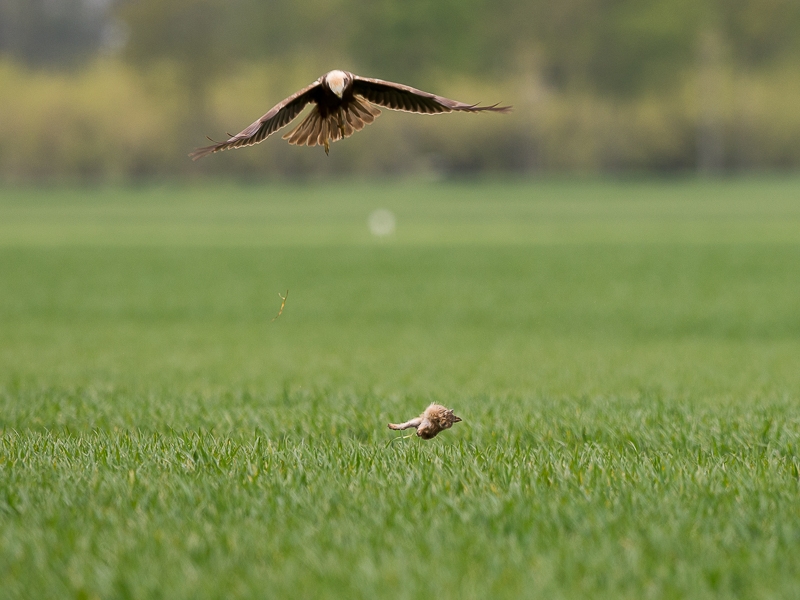 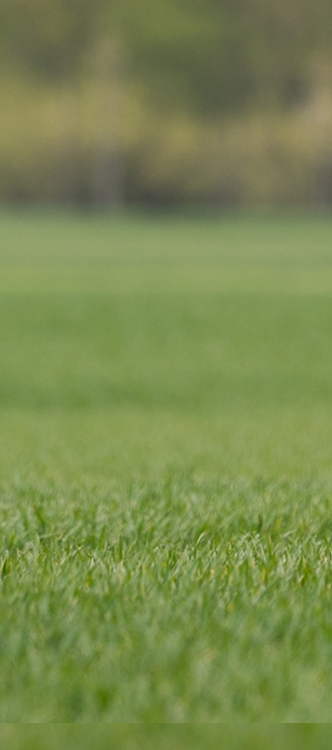 1 mei 2016, Huissen, Rob Zweers
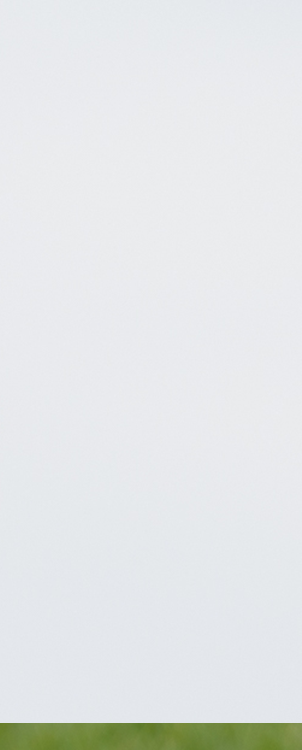 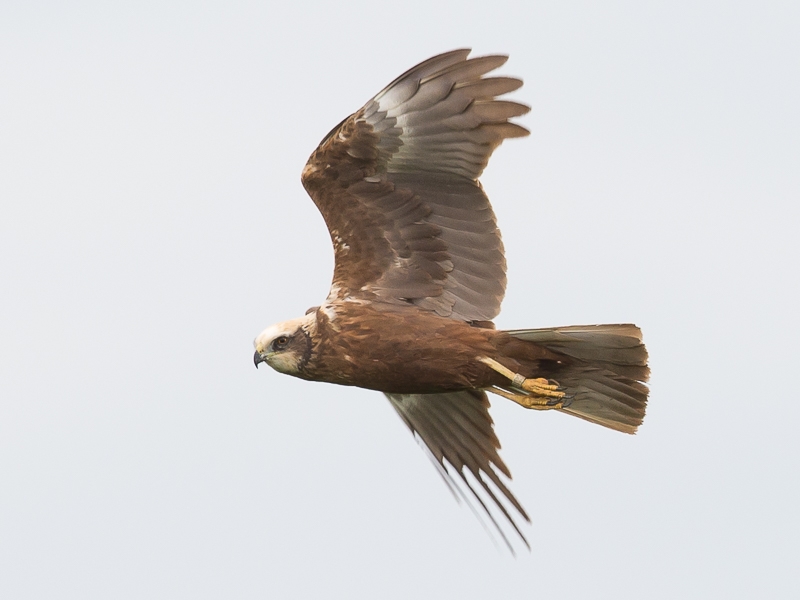 1 mei 2016, Huissen, Rob Zweers
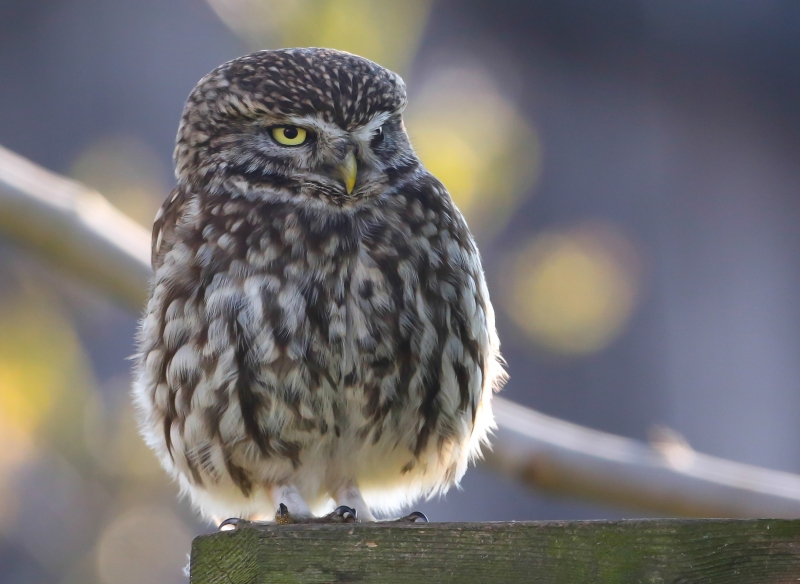 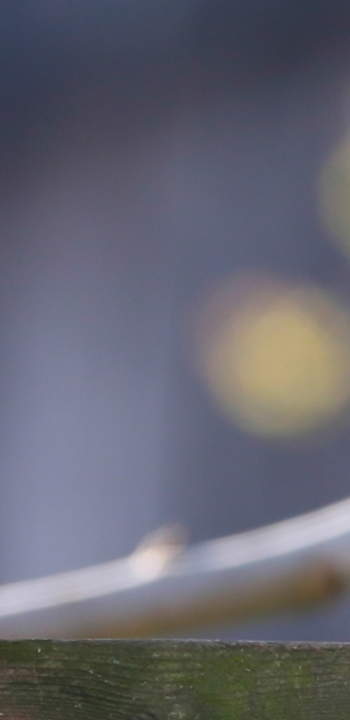 1 mei 2016, Stevensbeek, Jan Albers
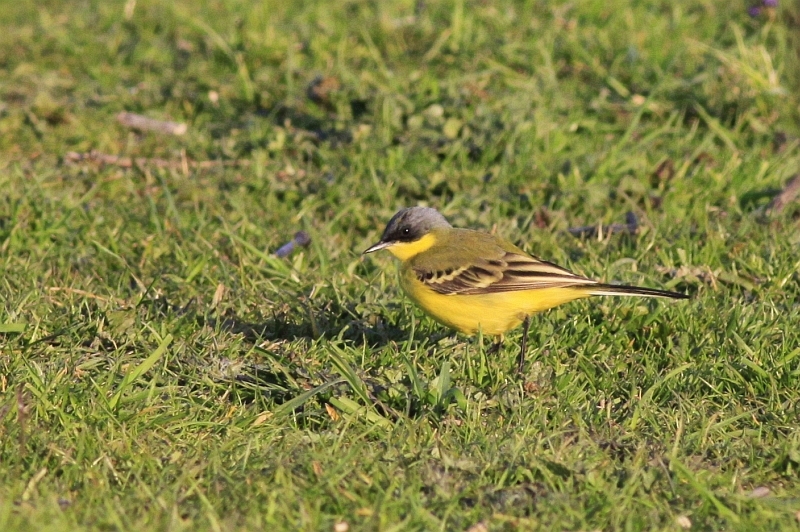 1 mei 2016, Weurt, Menno Hornman
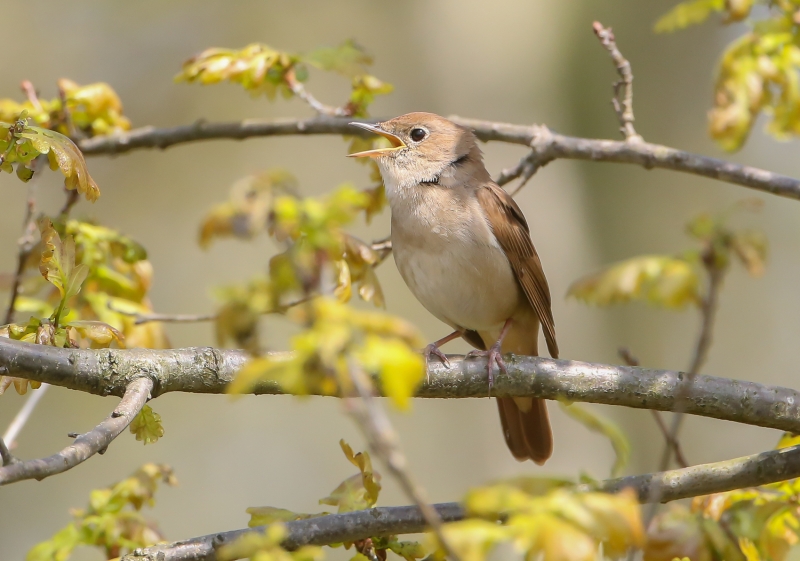 2 mei 2016, Vortumse Bergen, Jan Albers
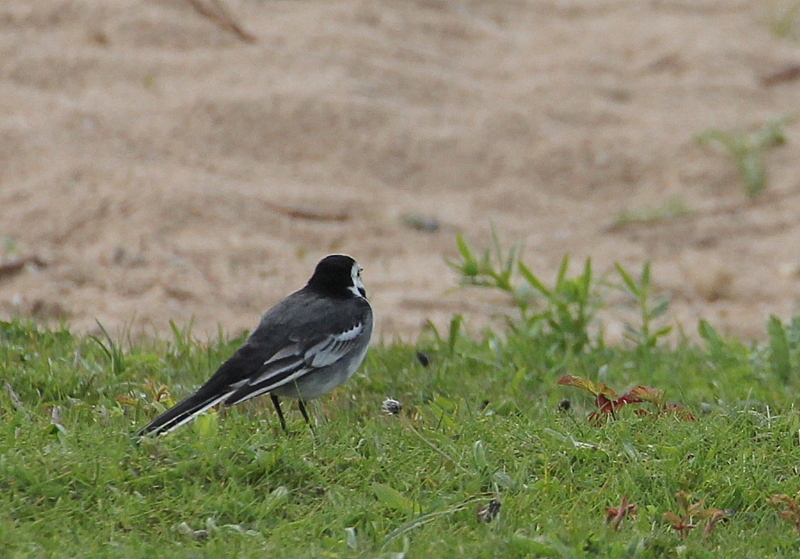 3 mei 2016, Weurt, Clemens Heijmen
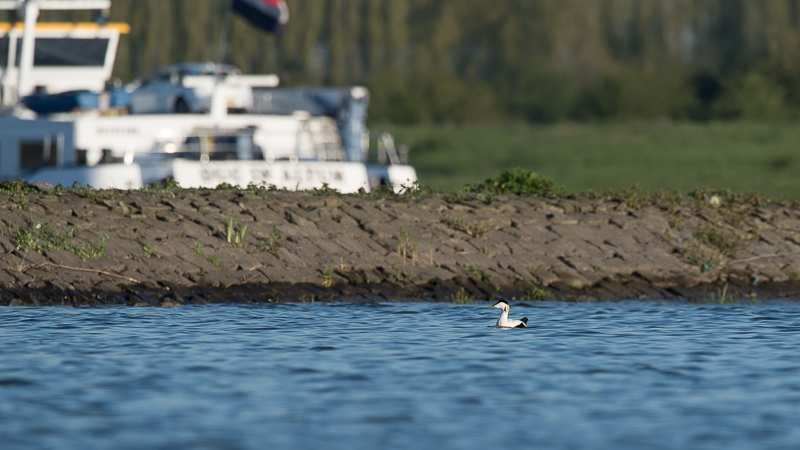 4 mei 2016, Bemmelse Polder, Rob Zweers
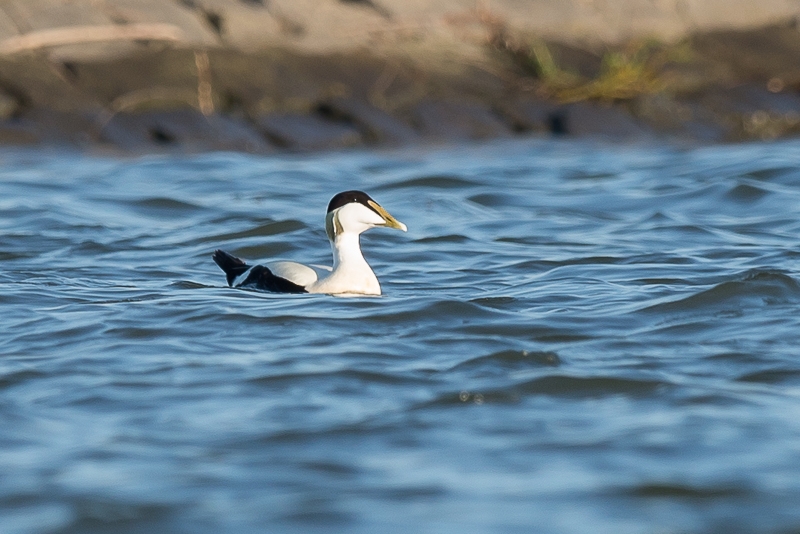 4 mei 2016, Bemmelse Polder, Rob Zweers
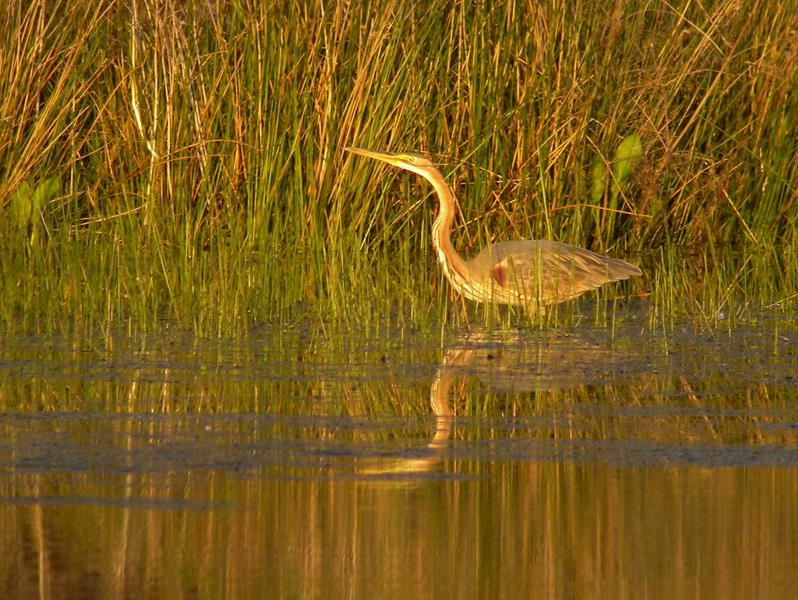 5 mei 2016, De Hamert, Huub Crommentuyn
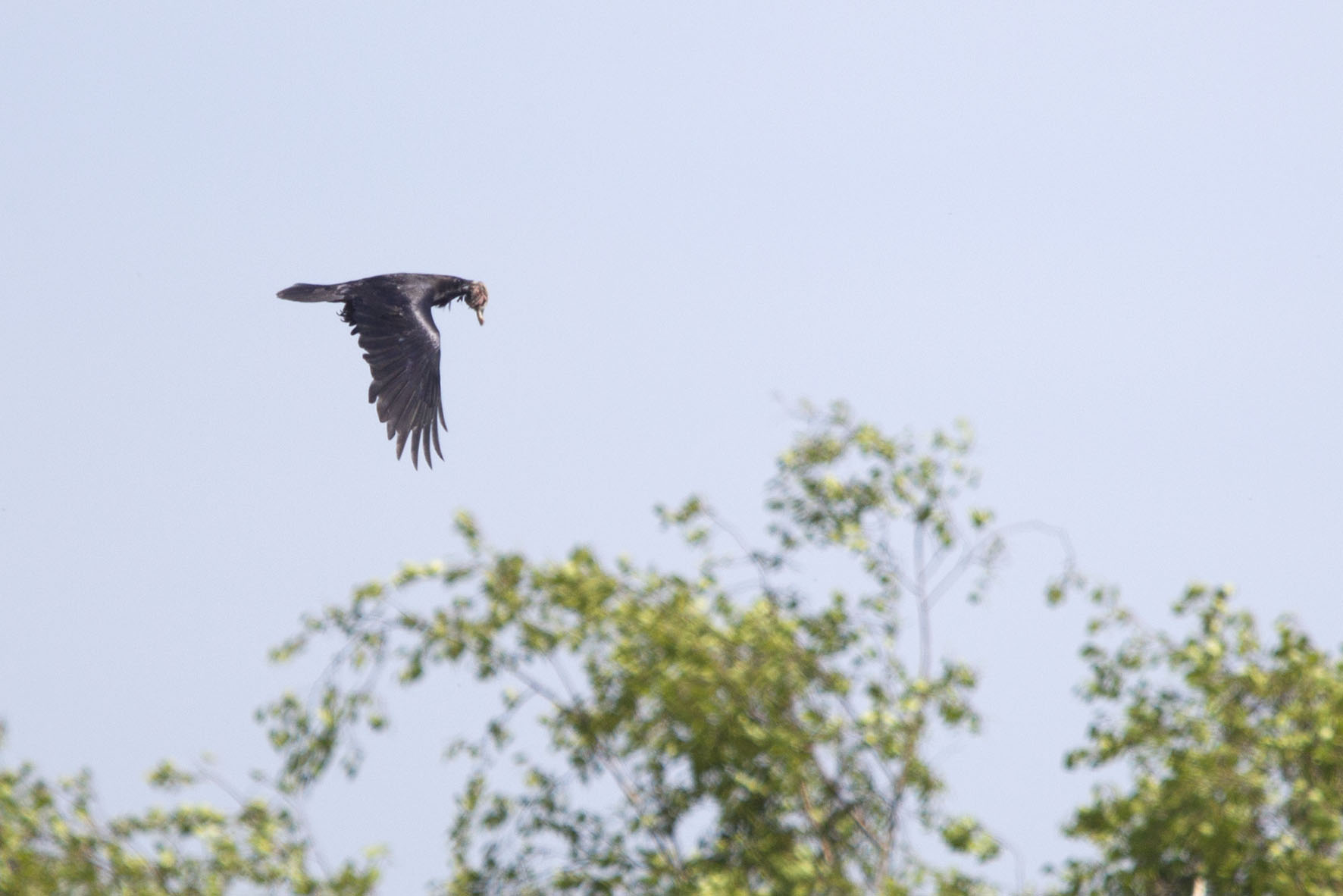 6 mei 2016, Bergerheide, Harvey van Diek
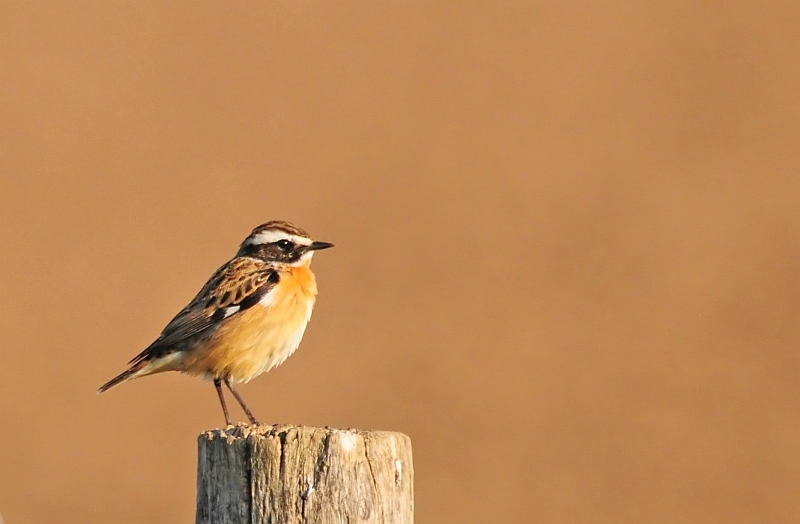 6 mei 2016, Circul, Rico Otten
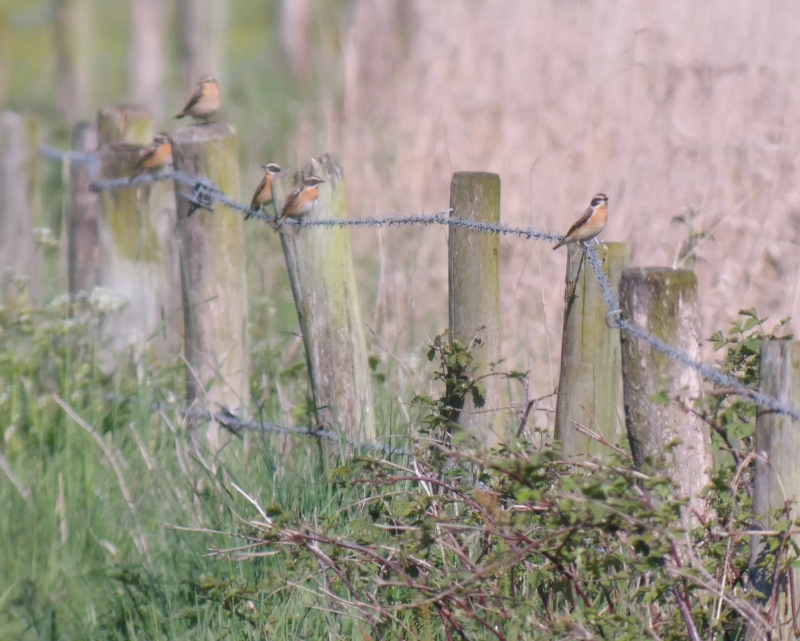 7 mei 2016, Tongelaar, Gerrit Houwen
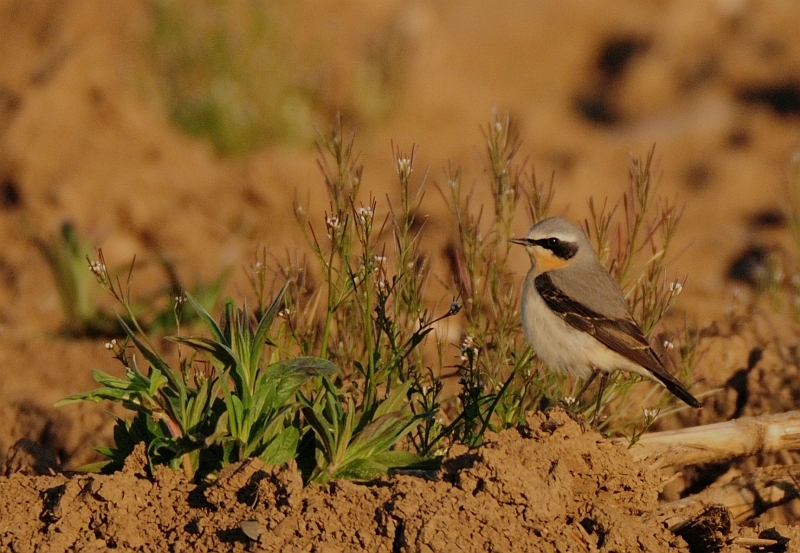 7 mei 2016, Circul, Rico Otten
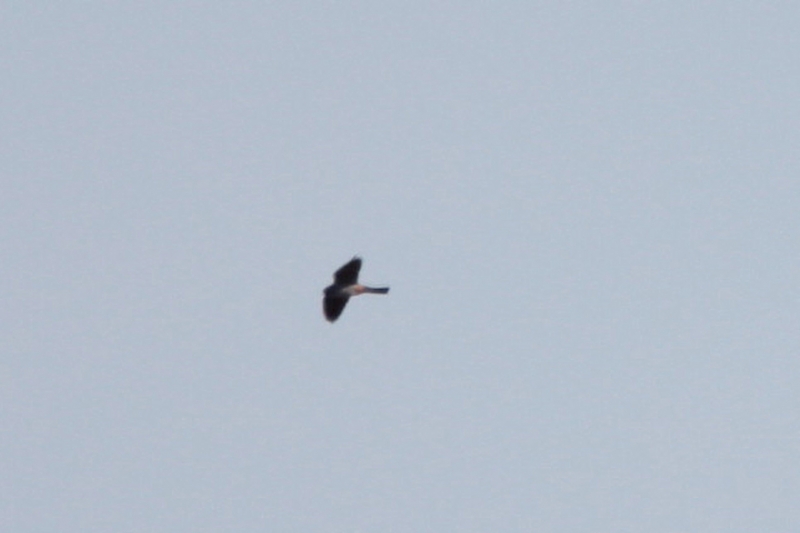 7 mei 2016, De Hamert, Jan Erik Kikkert
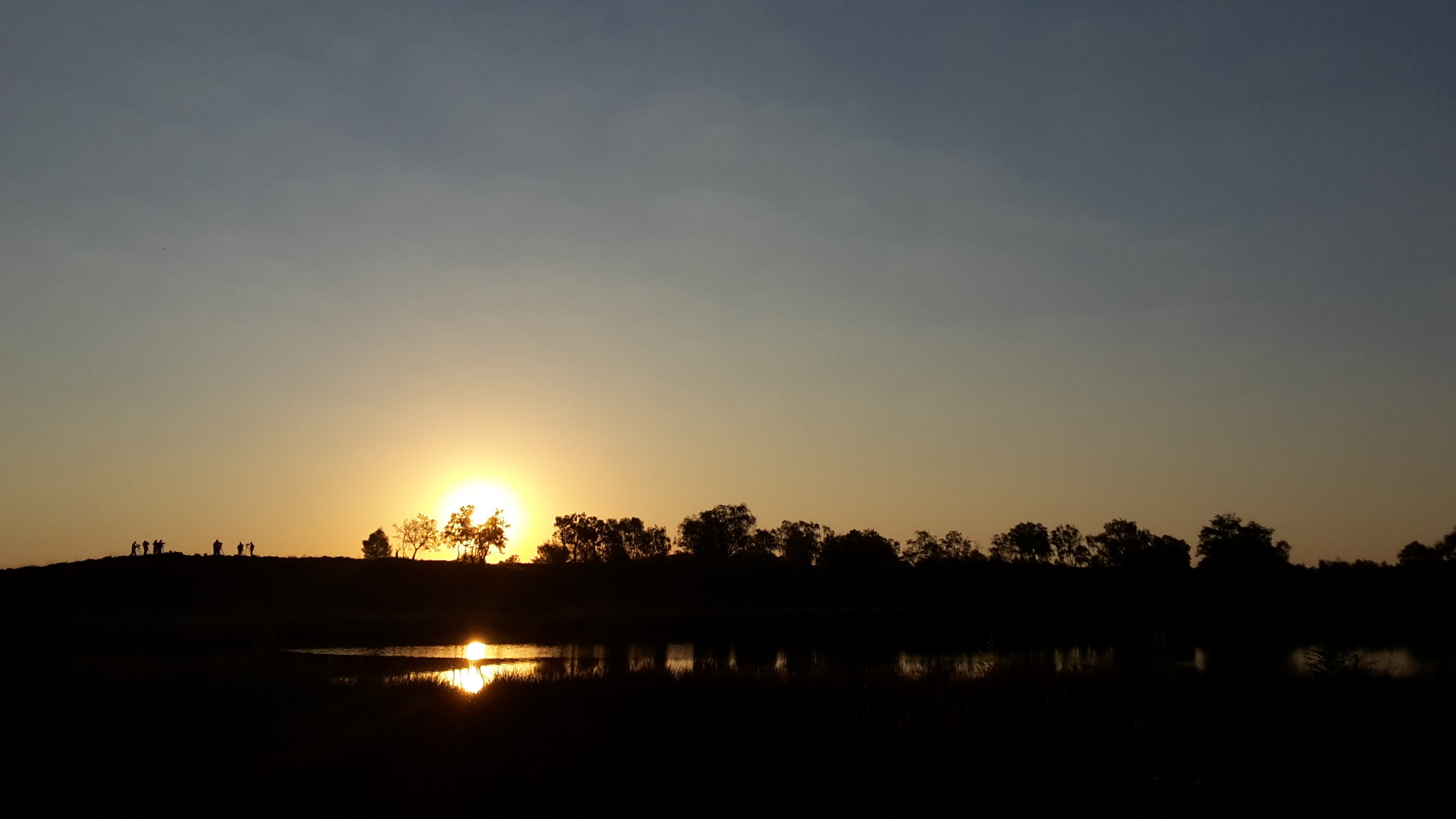 8 mei 2016, De Hamert, Martijn Verdoes
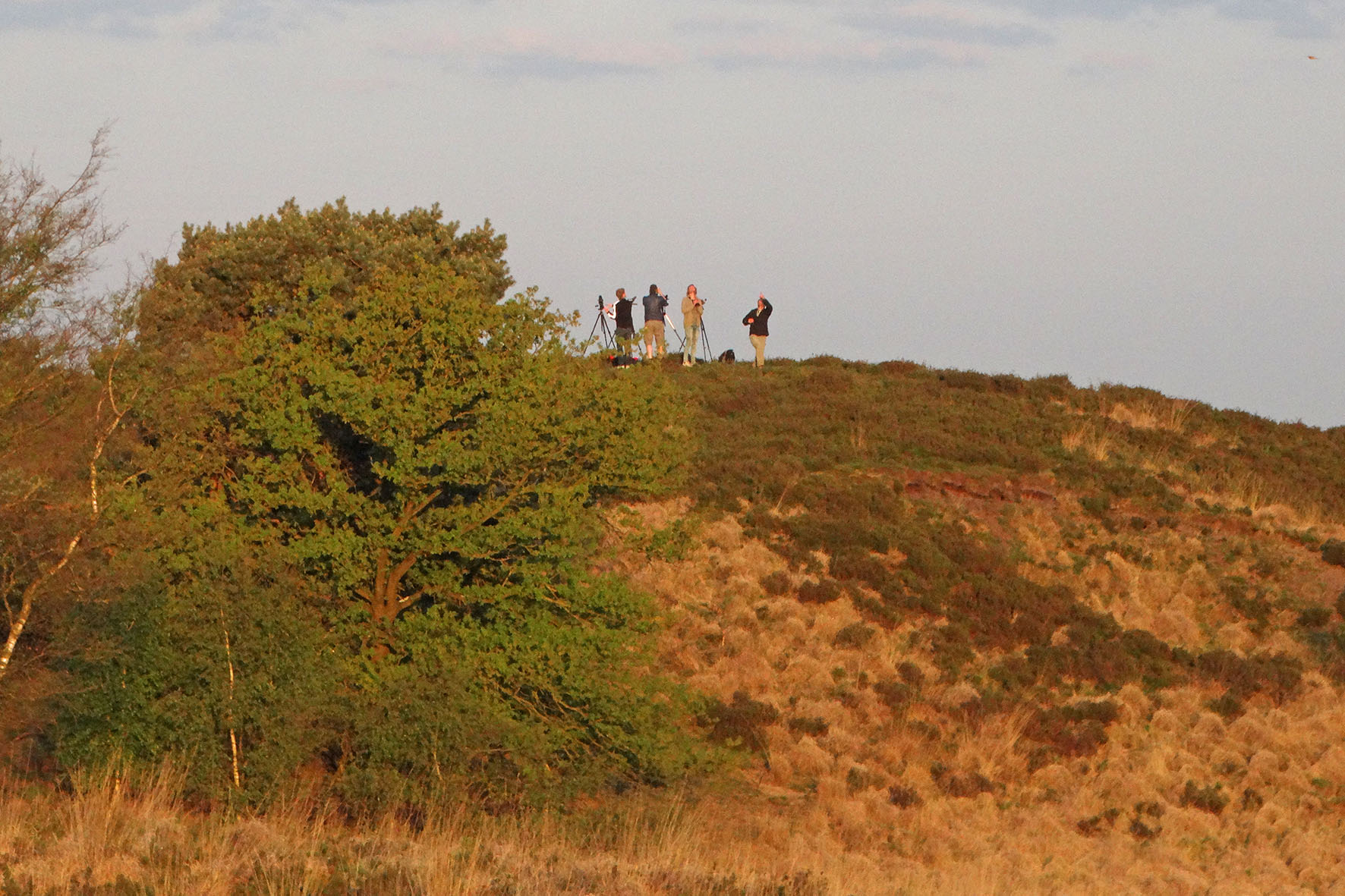 8 mei 2016, De Hamert, Harvey van Diek
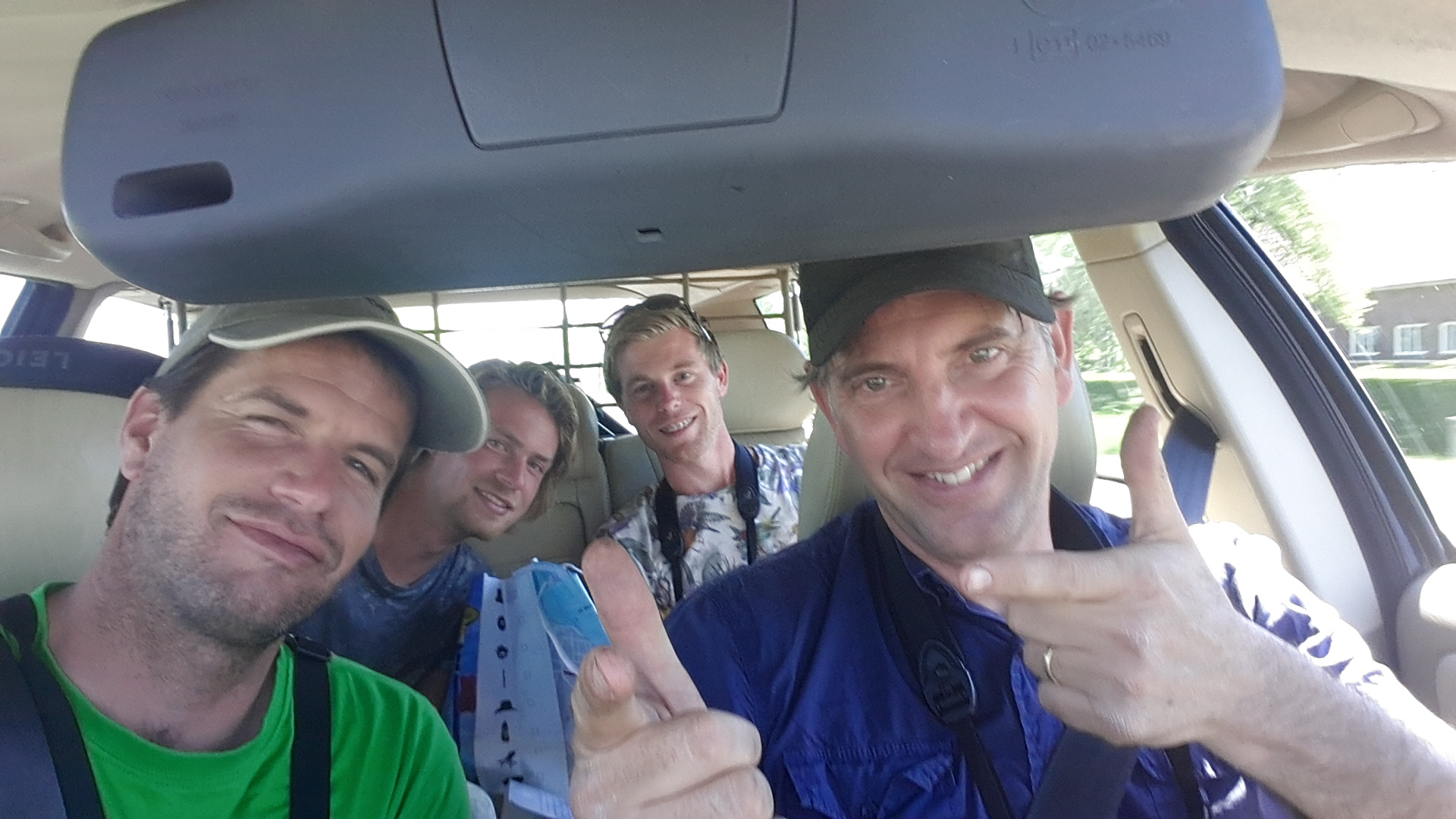 8 mei 2016, Regio Nijmegen, Martijn Verdoes
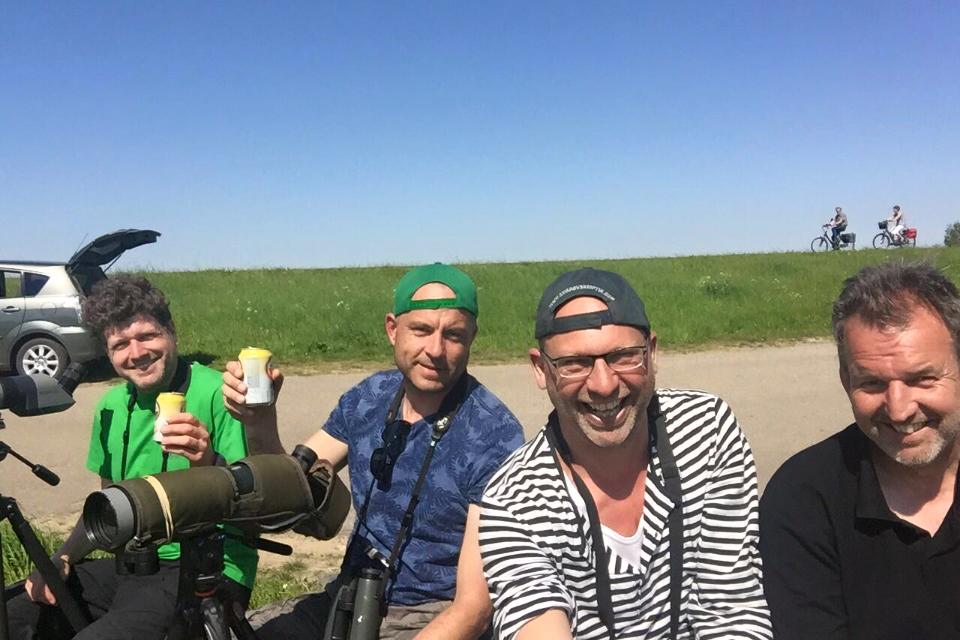 8 mei 2016, Regio Nijmegen, Harvey’s selfiestick
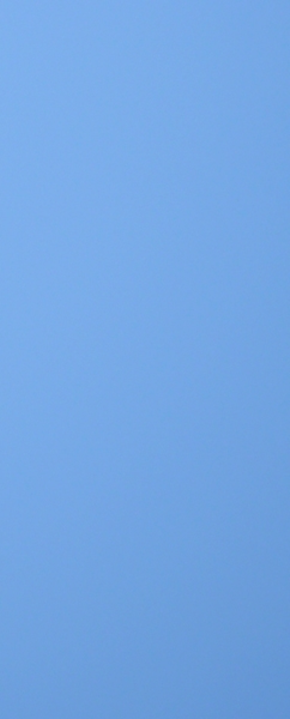 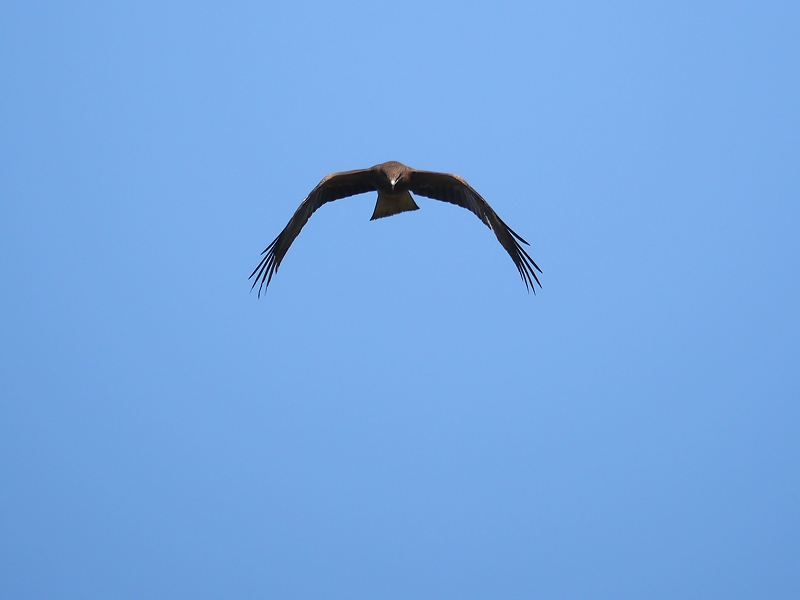 8 mei 2016, Milsbeek, Fred Hustings
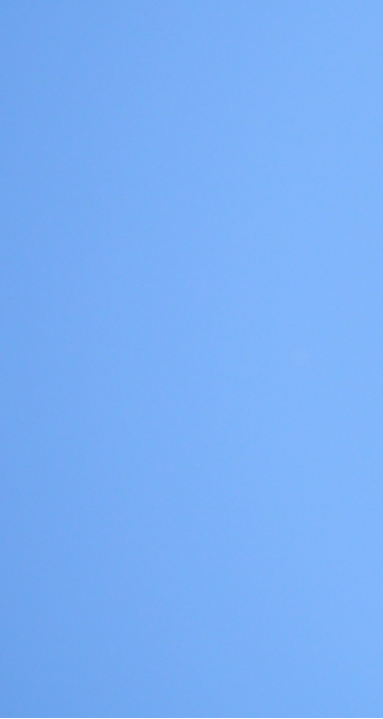 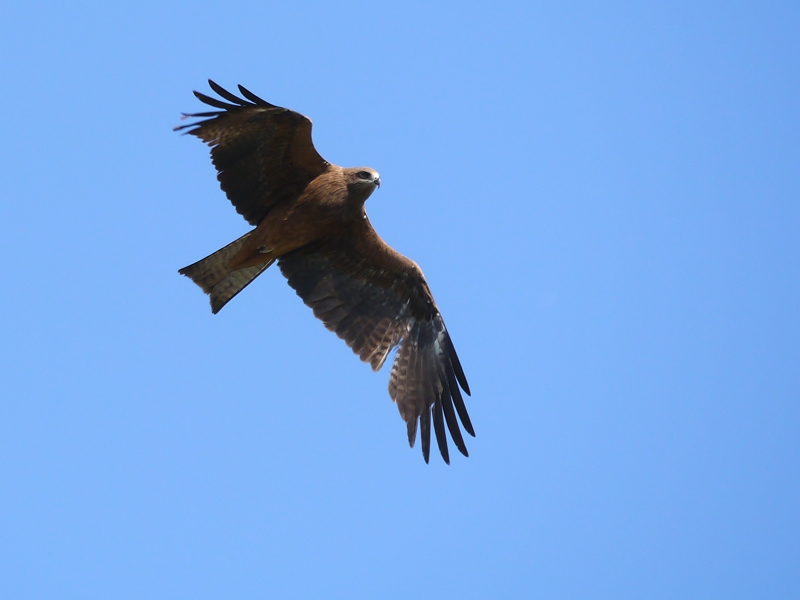 8 mei 2016, Milsbeek, Fred Hustings
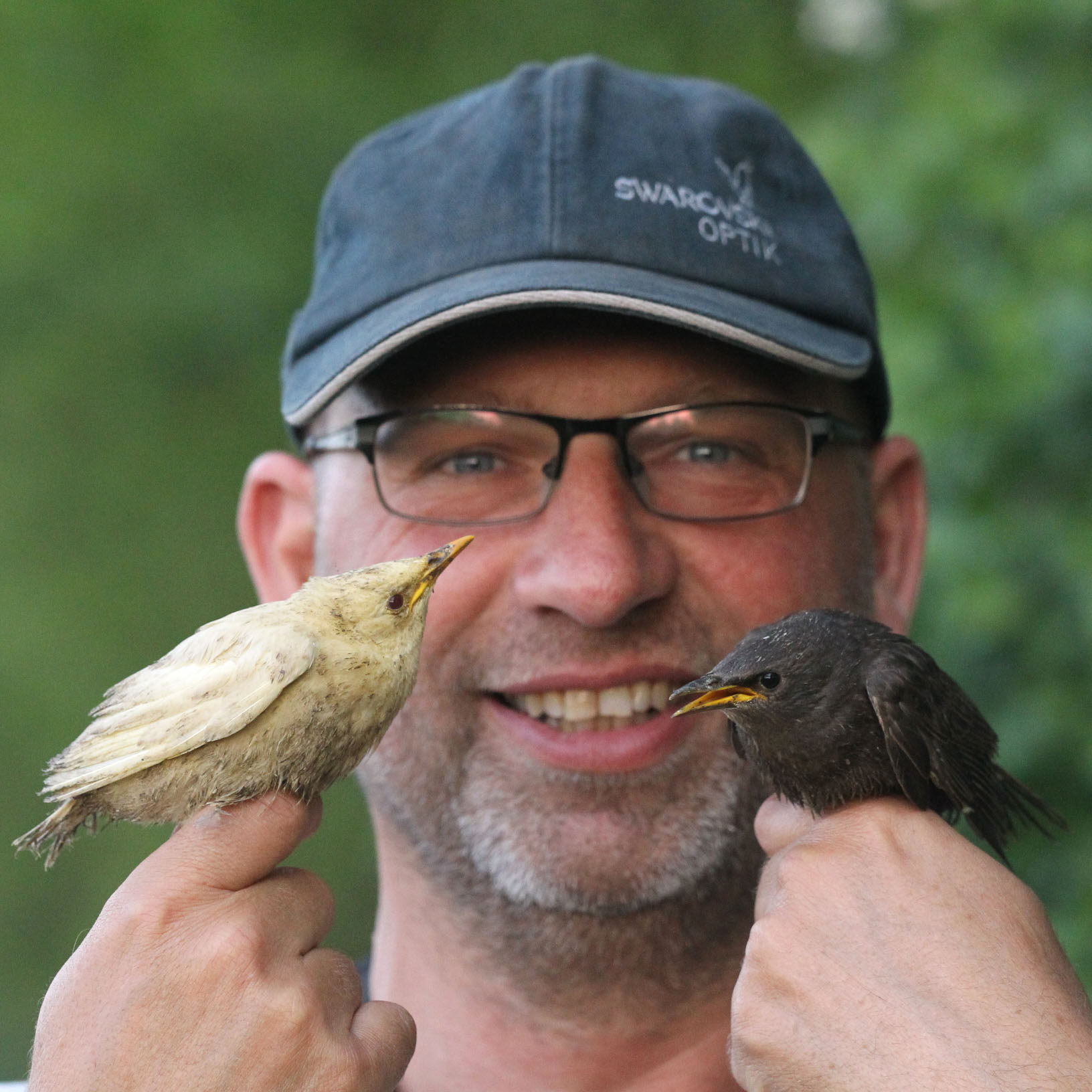 11 mei 2016, Ashorst, Jan Jacobs
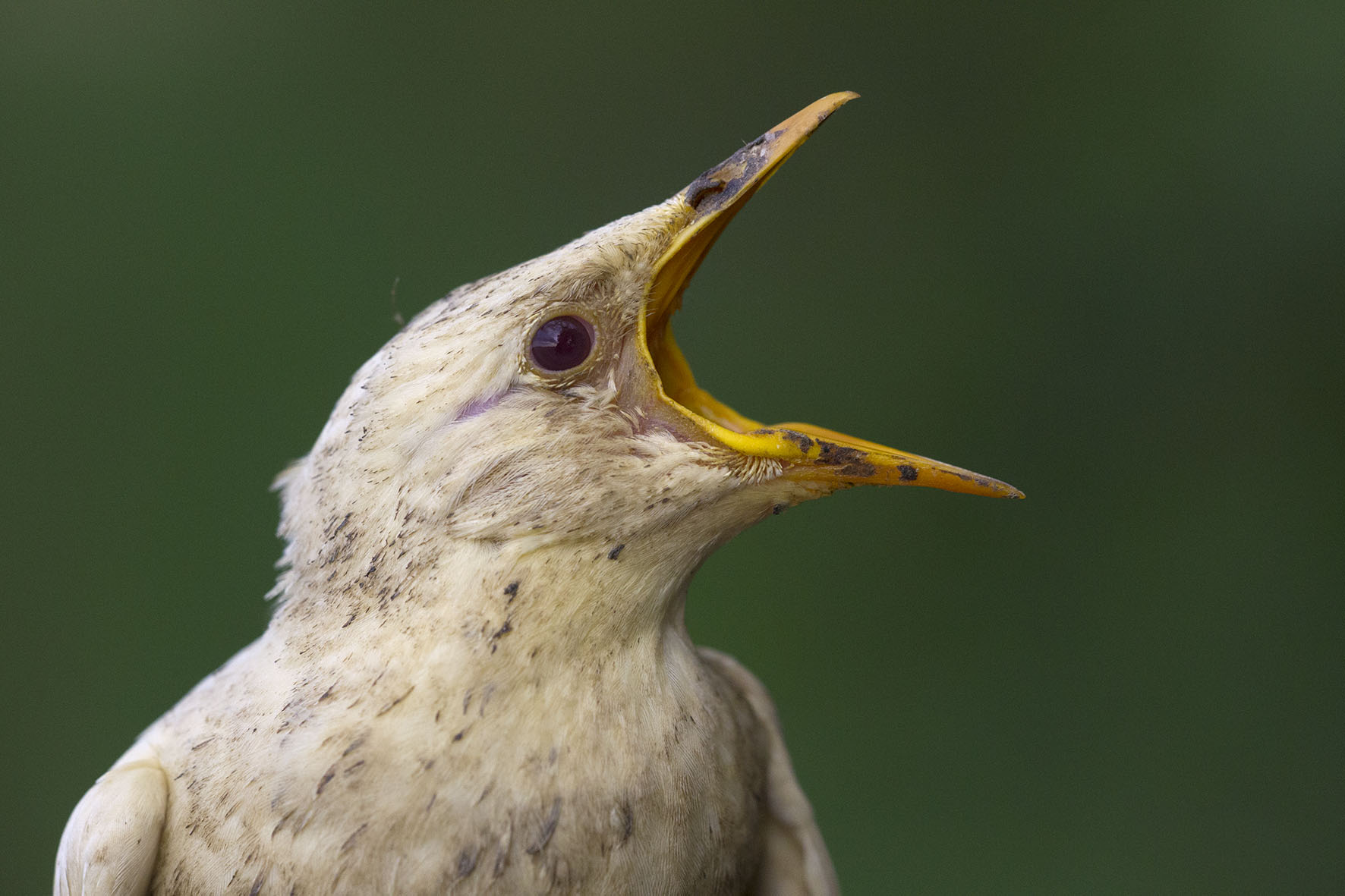 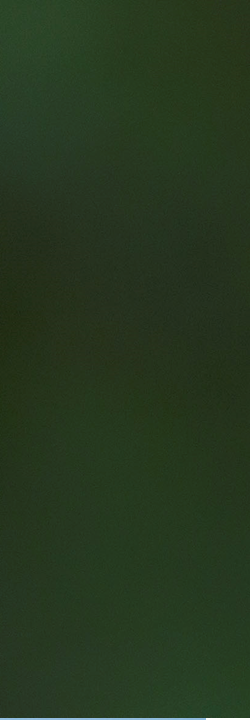 11 mei 2016, Ashorst, Harvey van Diek
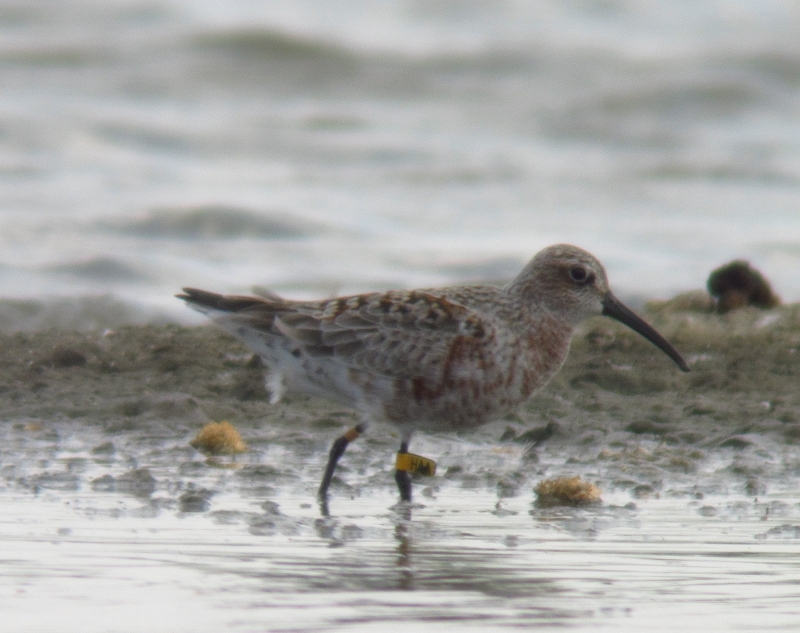 12 mei 2016, Liendense Waard, Jordy Houkes
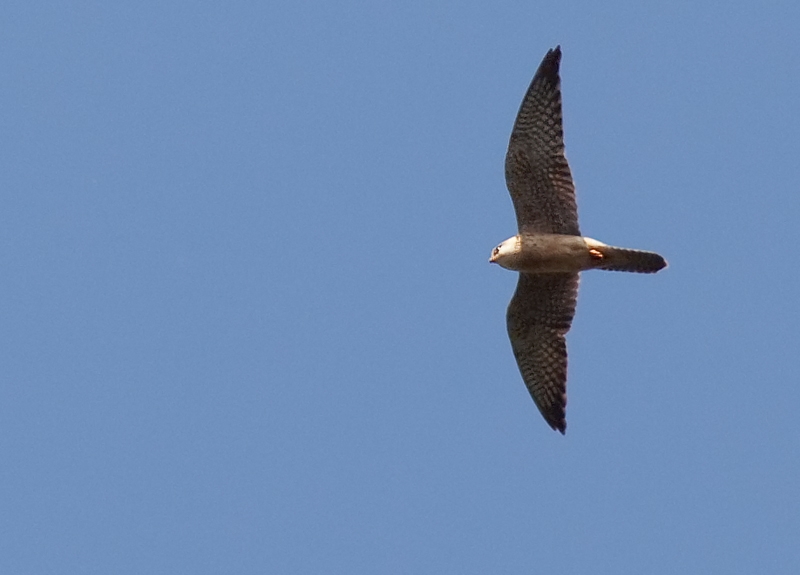 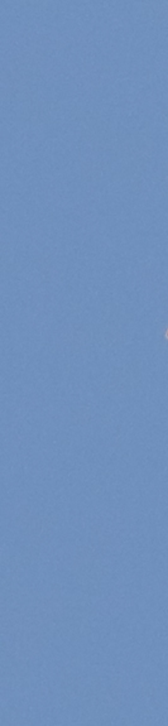 13 mei 2016, Hatertse Vennen, Ez & Faz
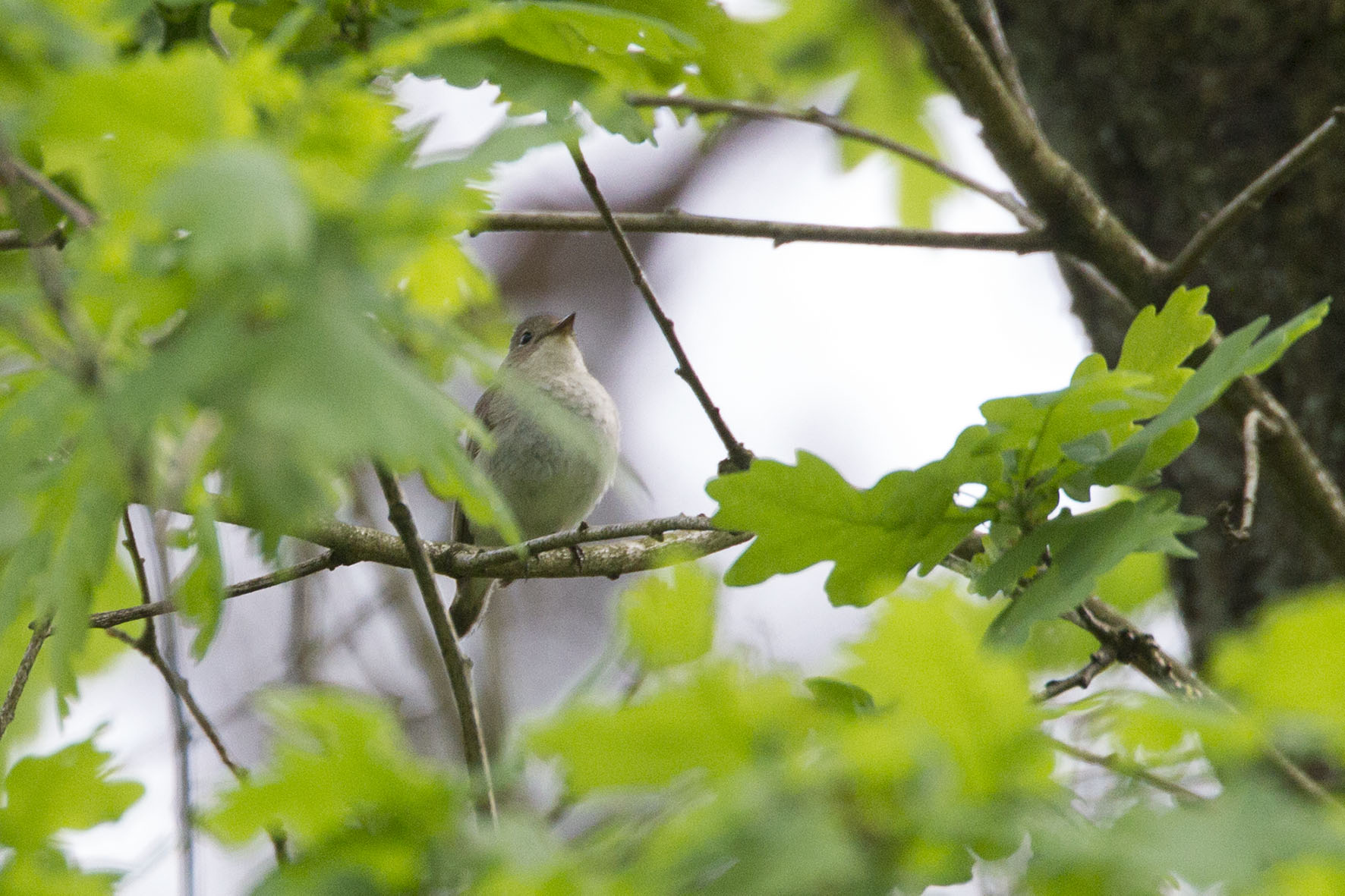 14 mei 2016, Heilige Landstichting, Harvey van Diek
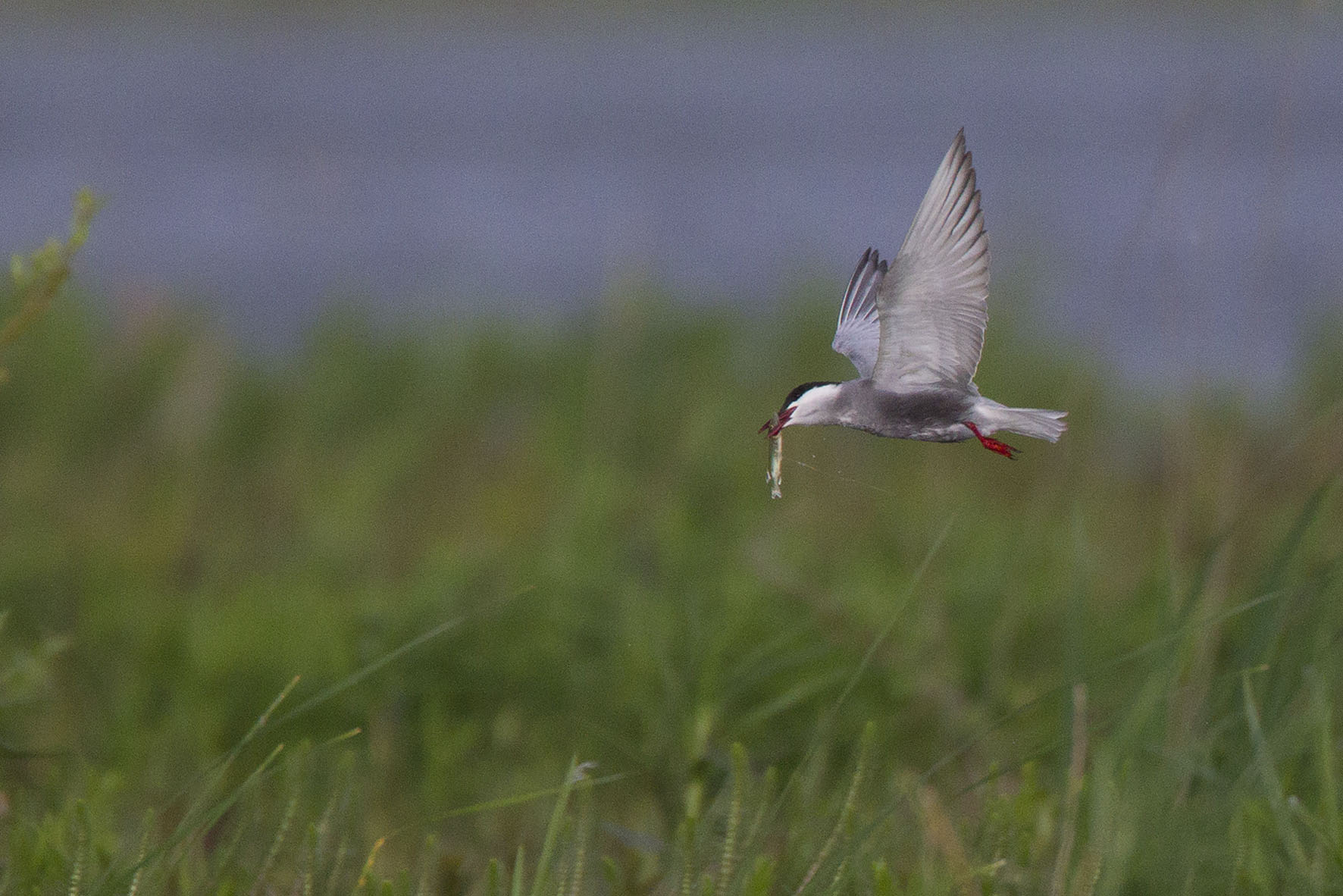 14 mei 2016, Millingerwaard, Harvey van Diek
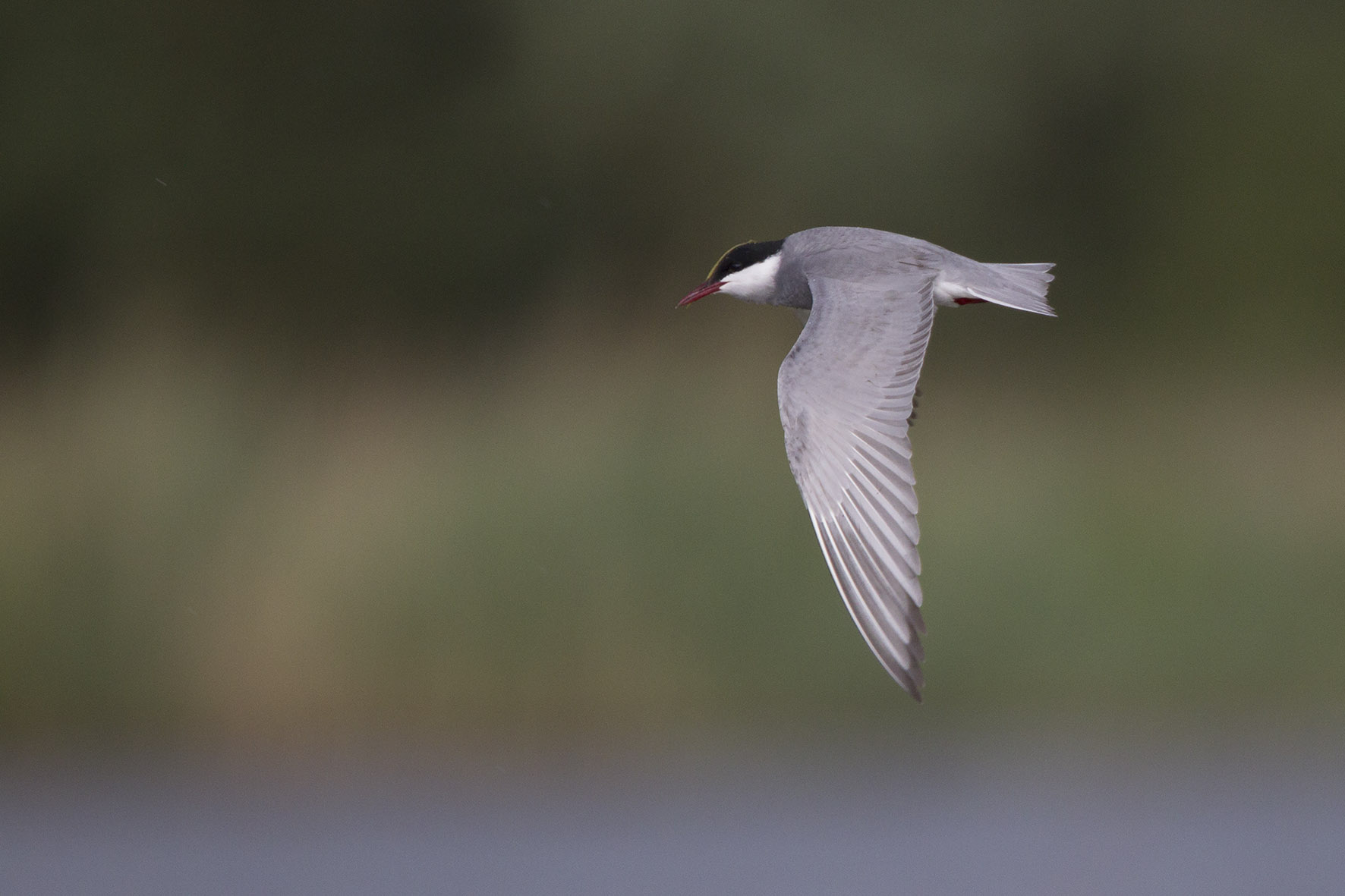 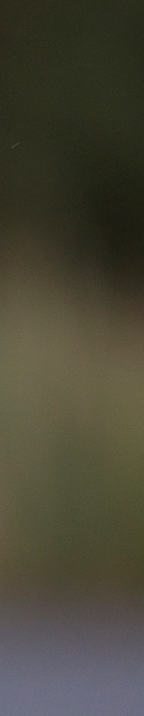 14 mei 2016, Millingerwaard, Harvey van Diek
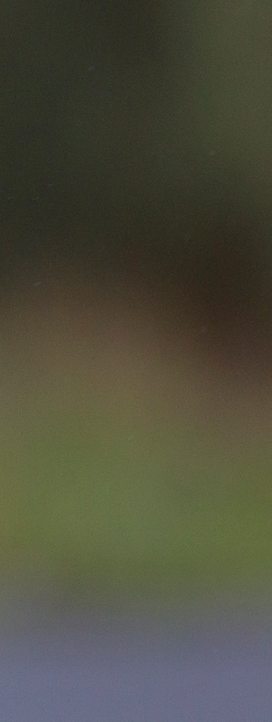 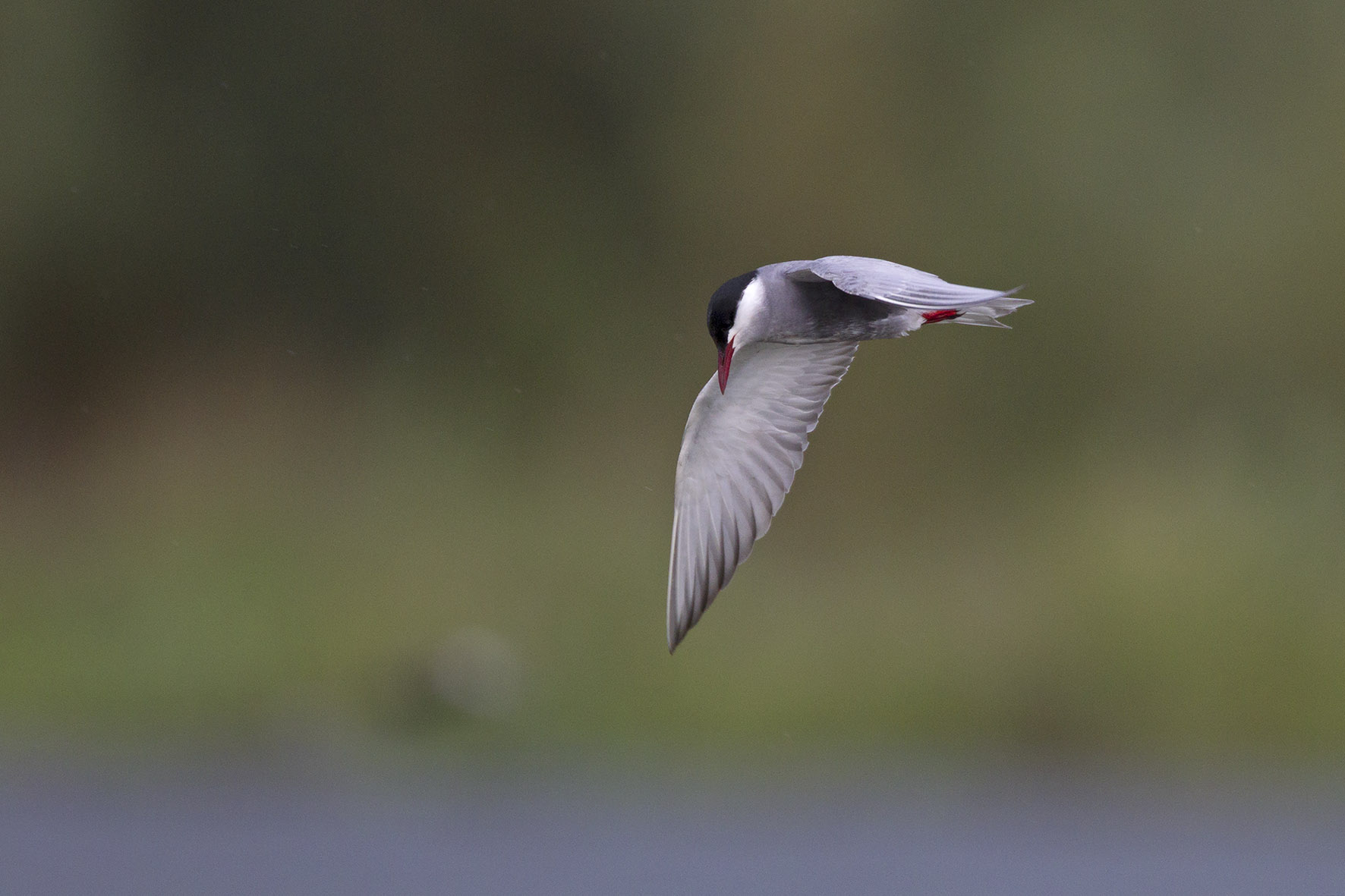 14 mei 2016, Millingerwaard, Harvey van Diek
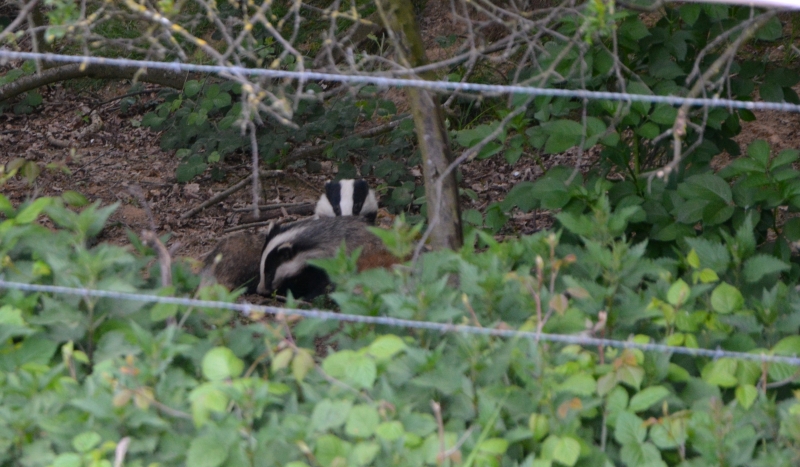 16 mei 2016, KBP, Chris T
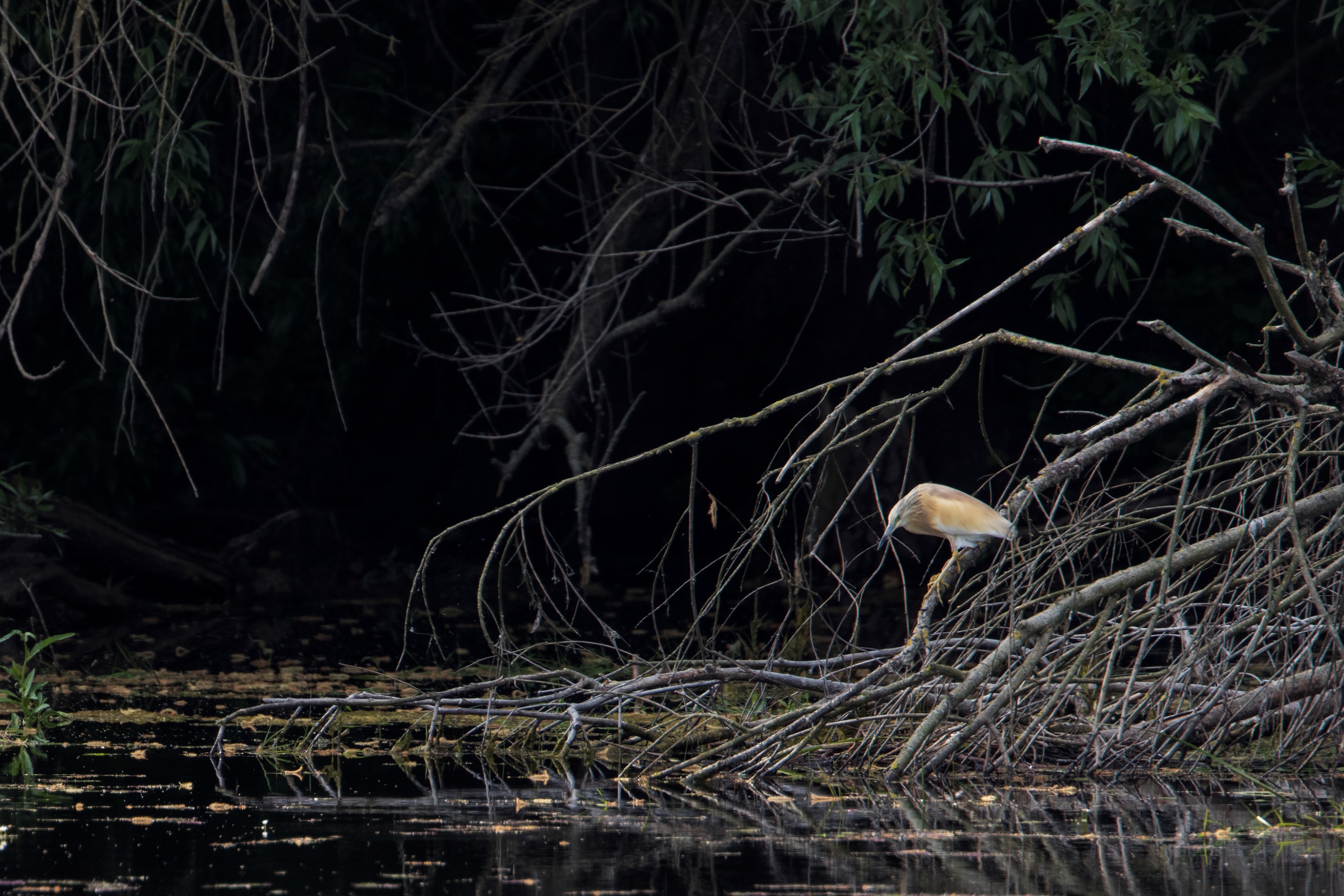 17 mei 2016, Afferdensche en Deestsche Waarden, Martijn Verdoes
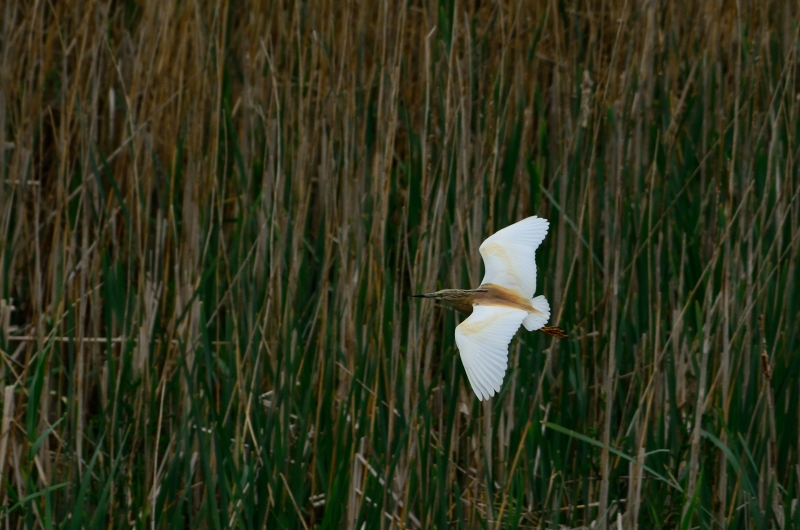 17 mei 2016, Afferdensche en Deestsche Waarden, Jordy Houkes
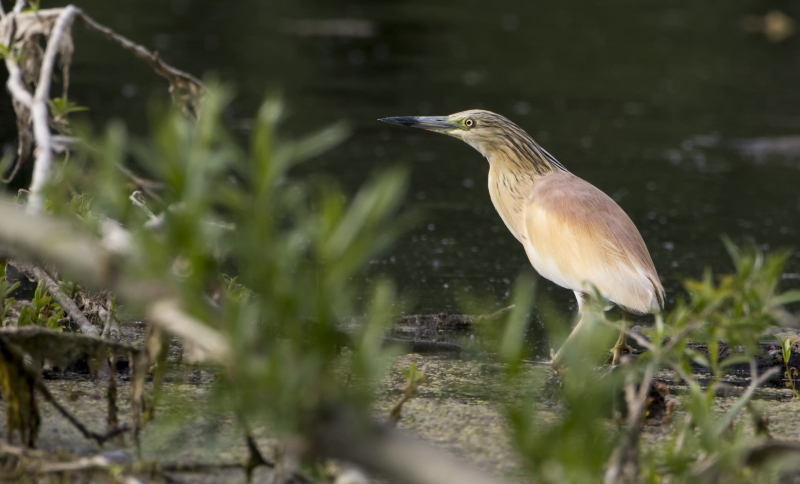 17 mei 2016, Afferdensche en Deestsche Waarden, Dennis Stronks
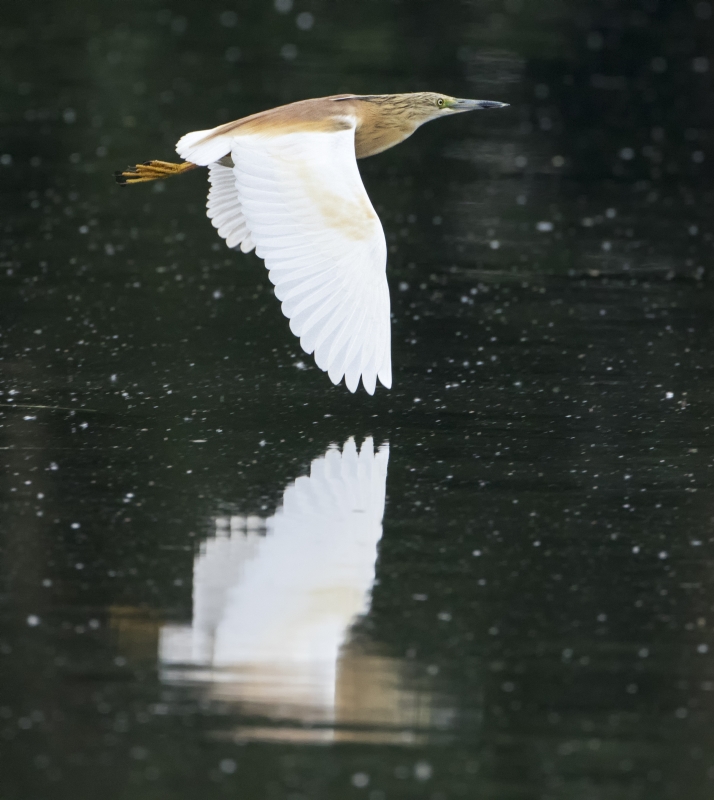 17 mei 2016, Afferdensche en Deestsche Waarden, Dennis Stronks
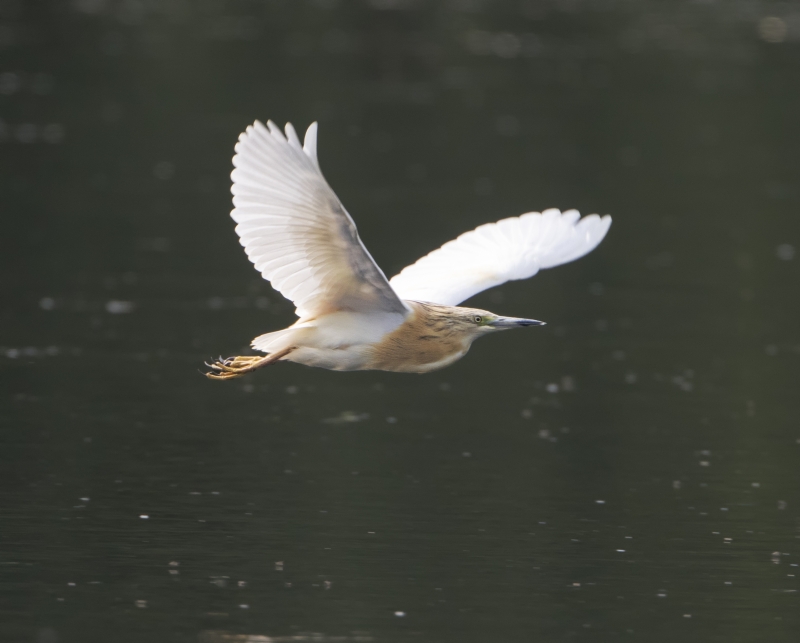 17 mei 2016, Afferdensche en Deestsche Waarden, Dennis Stronks
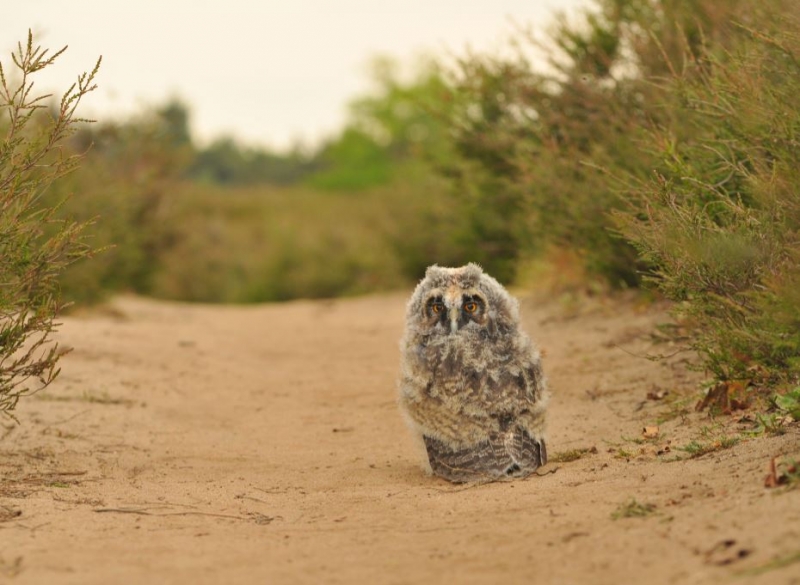 18 mei 2016, Hatertse Vennen, Jouke van der Zee
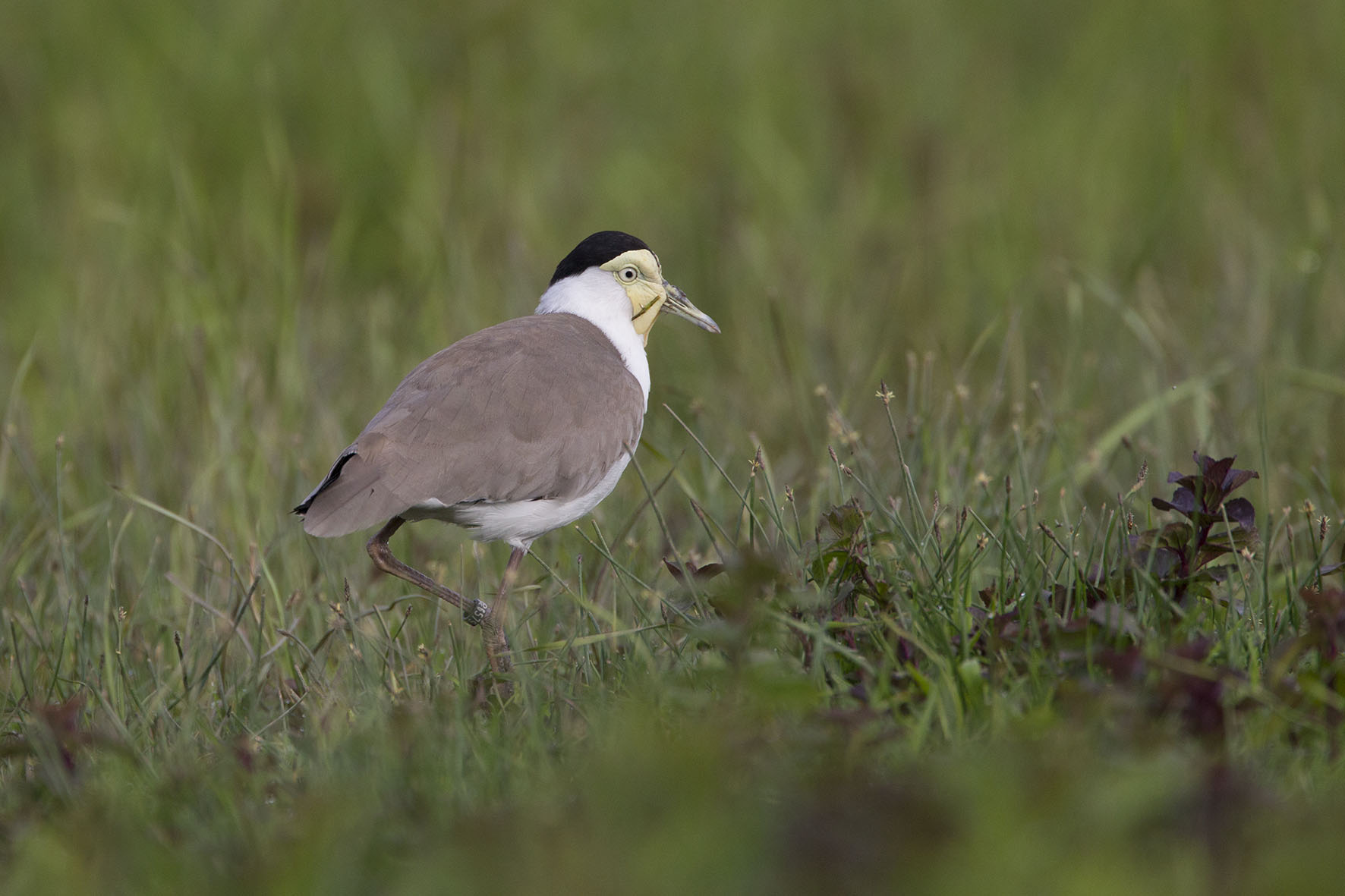 20 mei 2016, Ooijpolder, Harvey van Diek
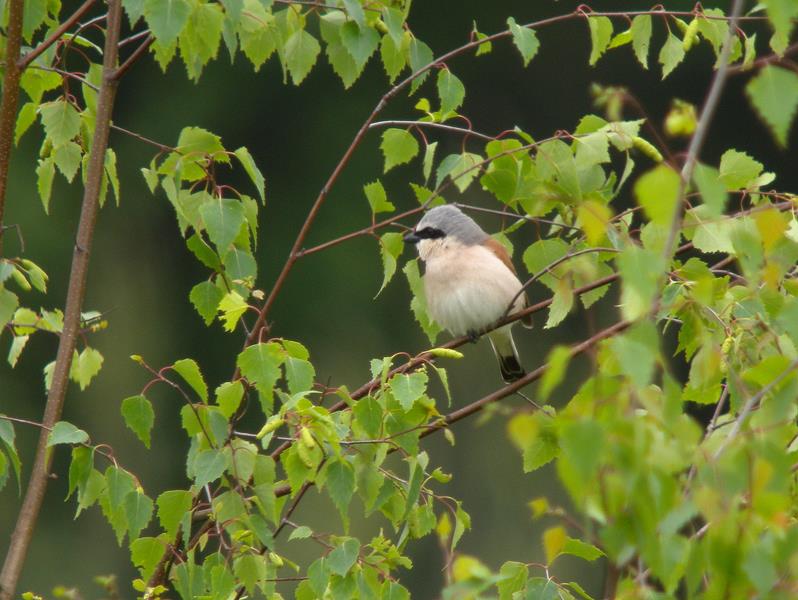 24 mei 2016, Nieuw-Bergen, Huub Crommentuyn
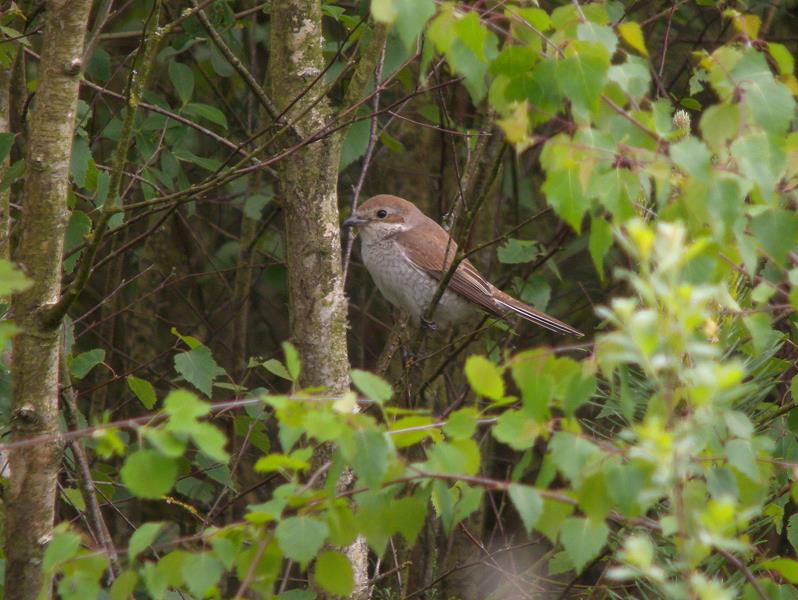 24 mei 2016, Nieuw-Bergen, Huub Crommentuyn
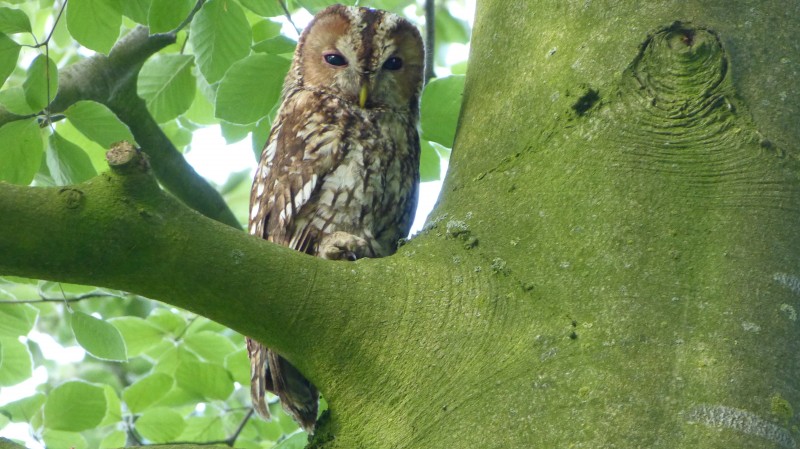 25 mei 2016, Graafde Raam, N. J. Boschman
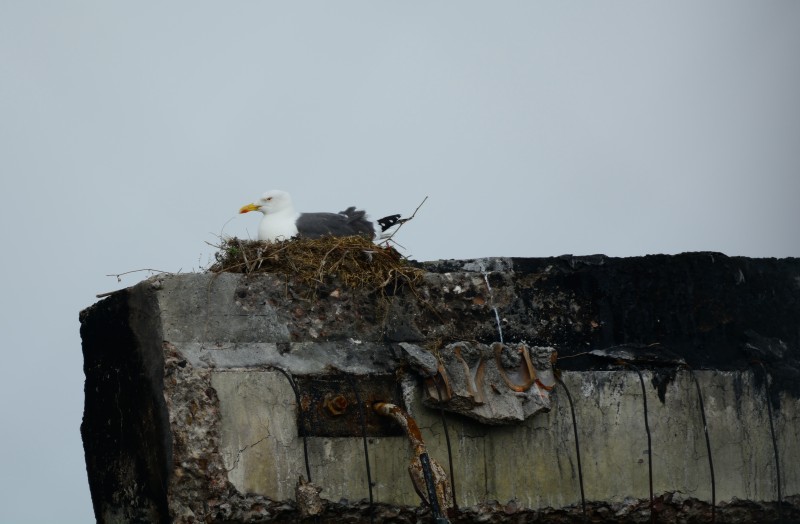 1 juni 2016, Cuijk, Jordy Houkes
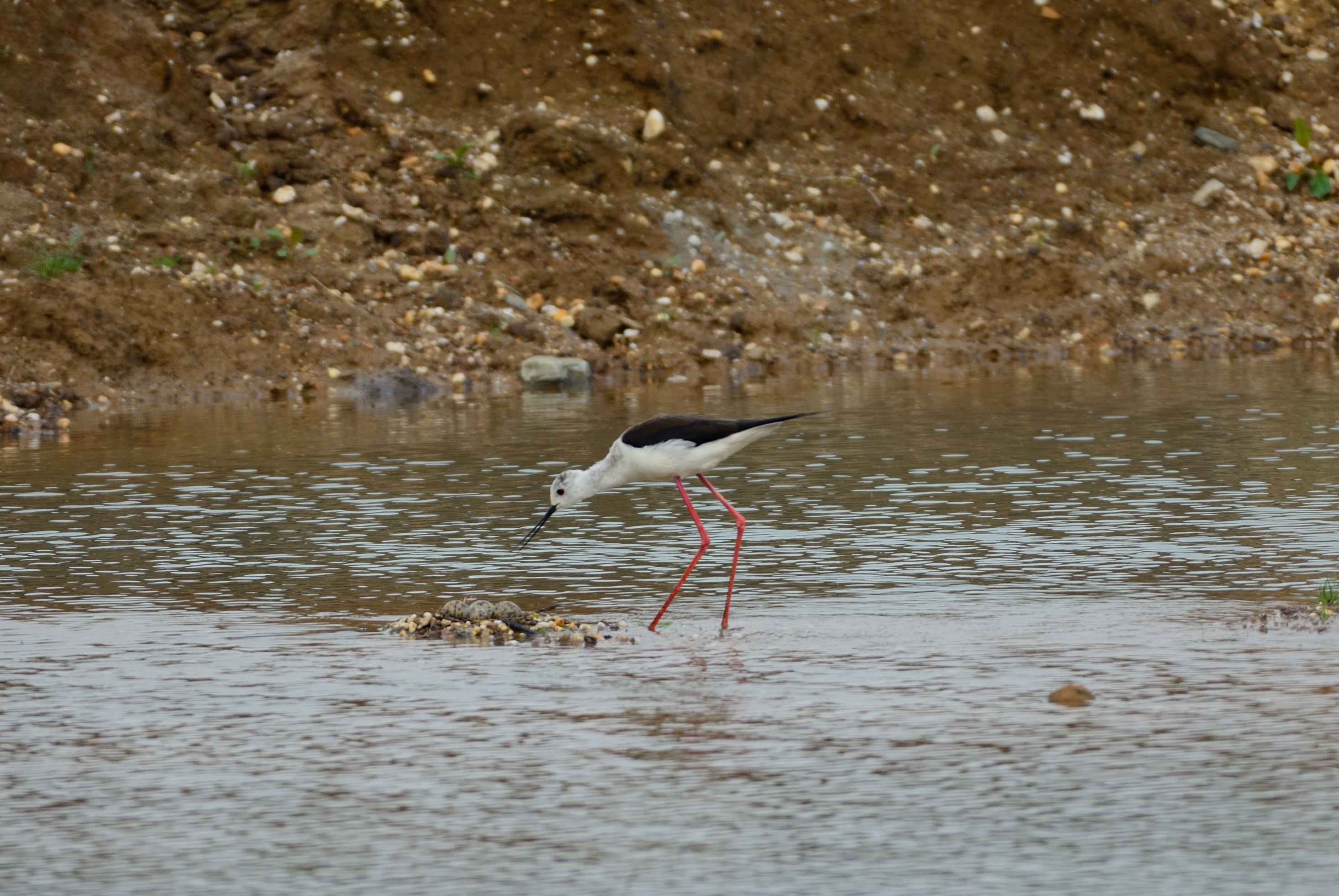 2 juni 2016, Oeffelt, Jordy Houkes
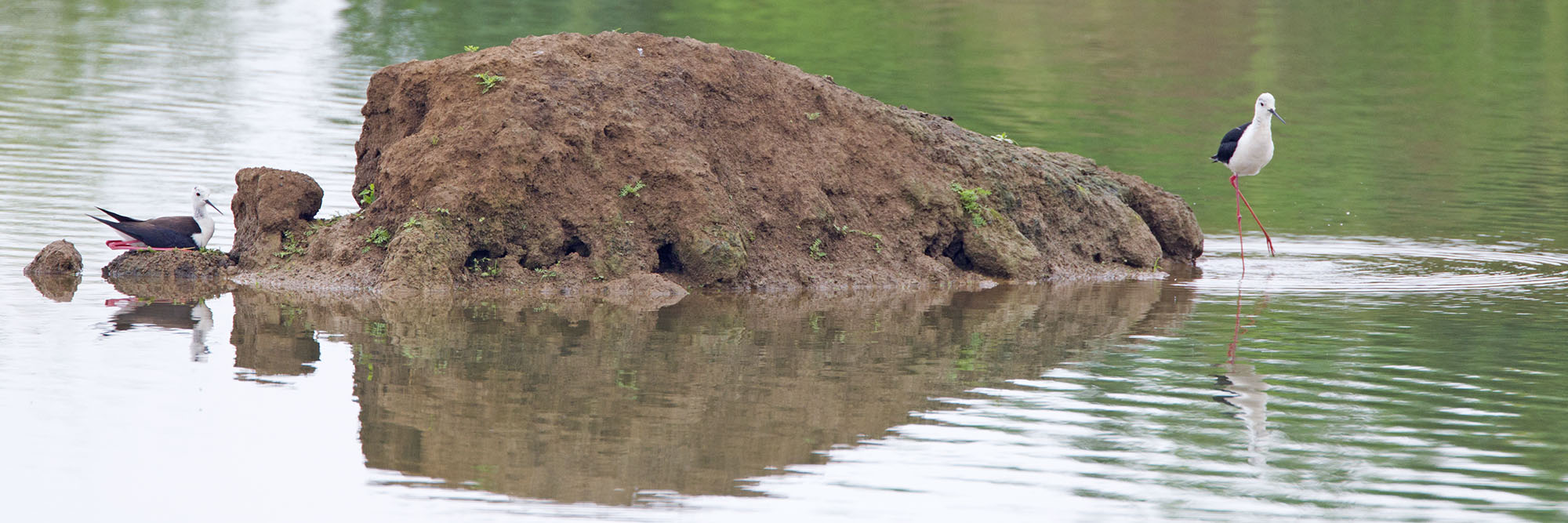 3 juni 2016, Oeffelt, Harvey van Diek
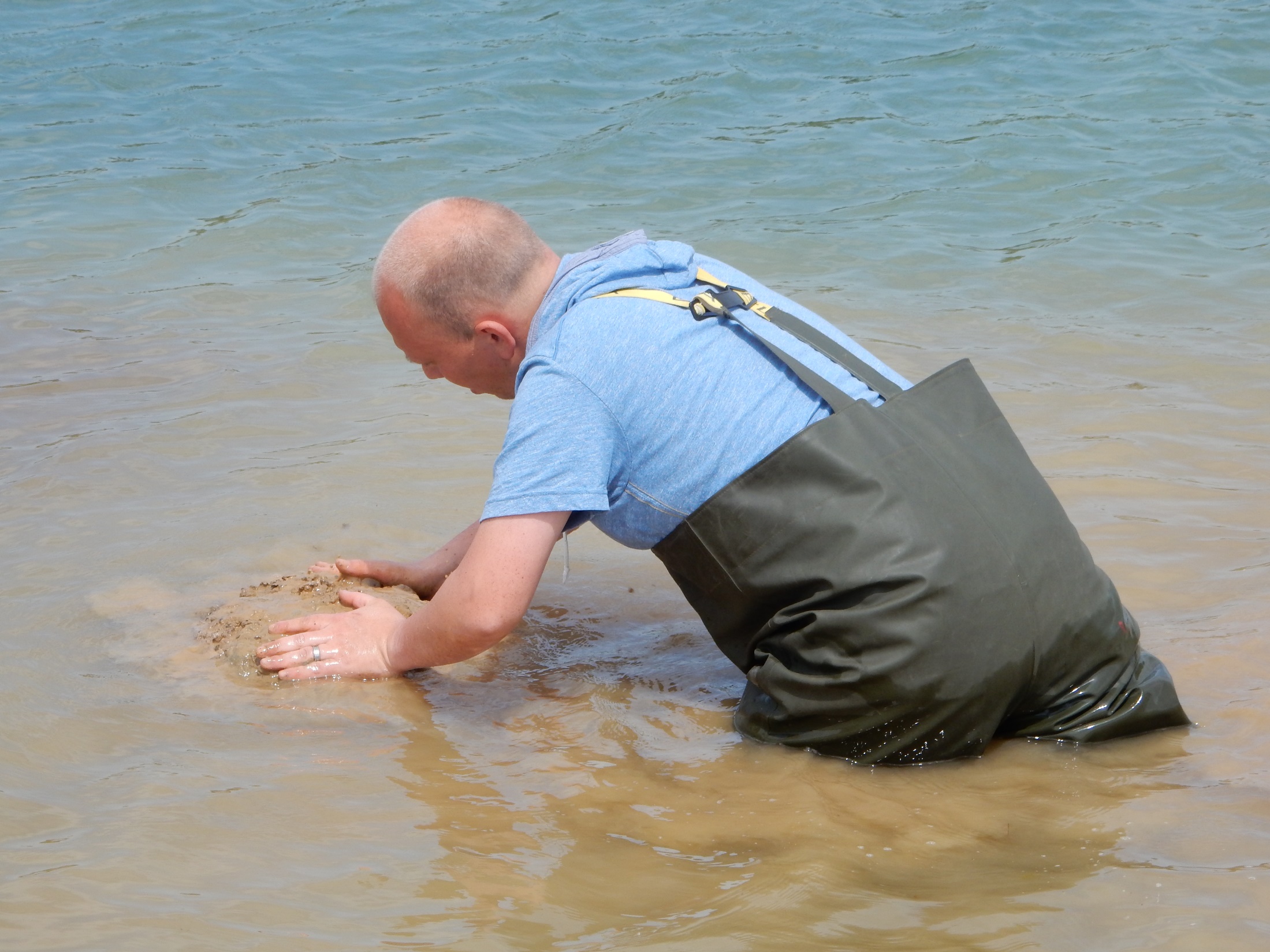 8 juni 2016, Oeffelt, Jordy Houkes
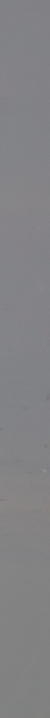 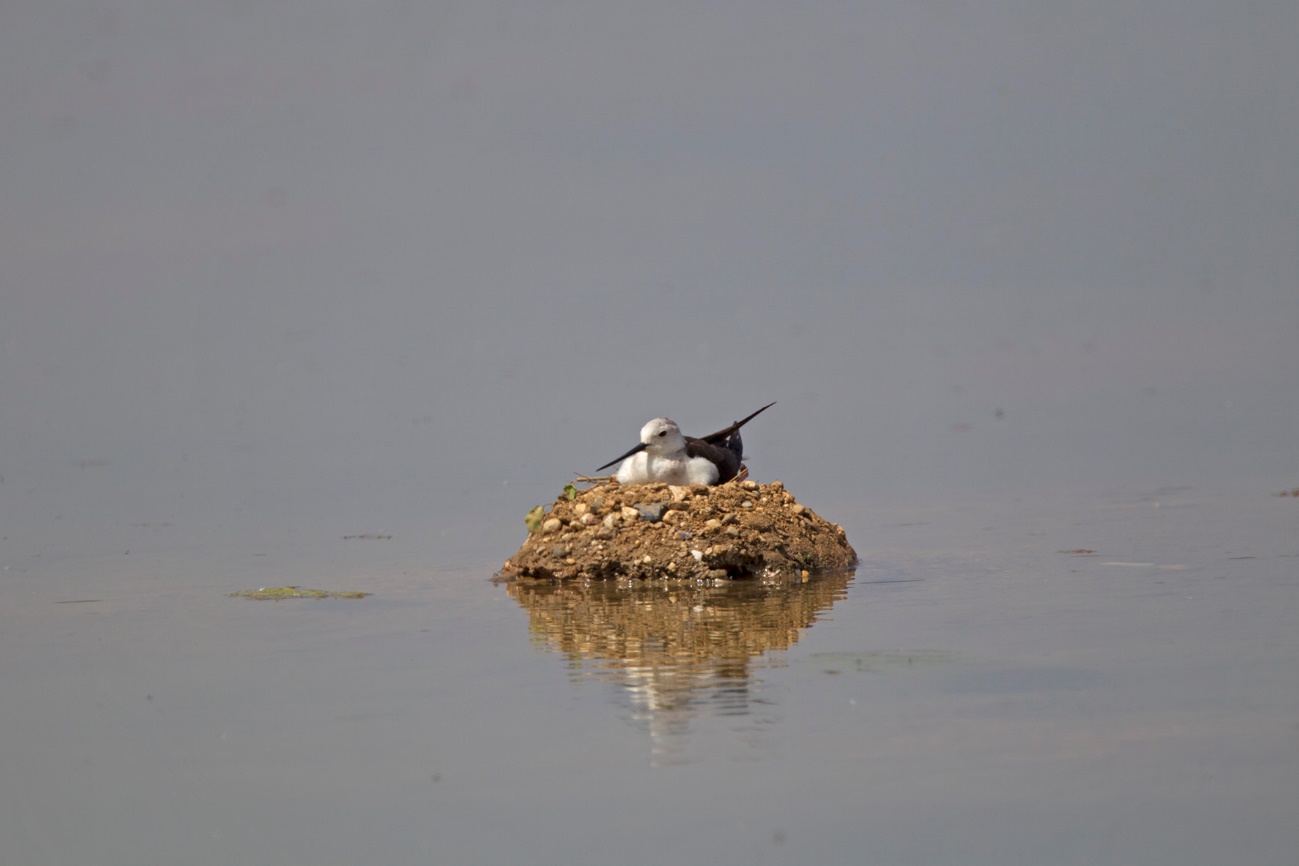 10 juni 2016, Oeffelt, Harvey van Diek
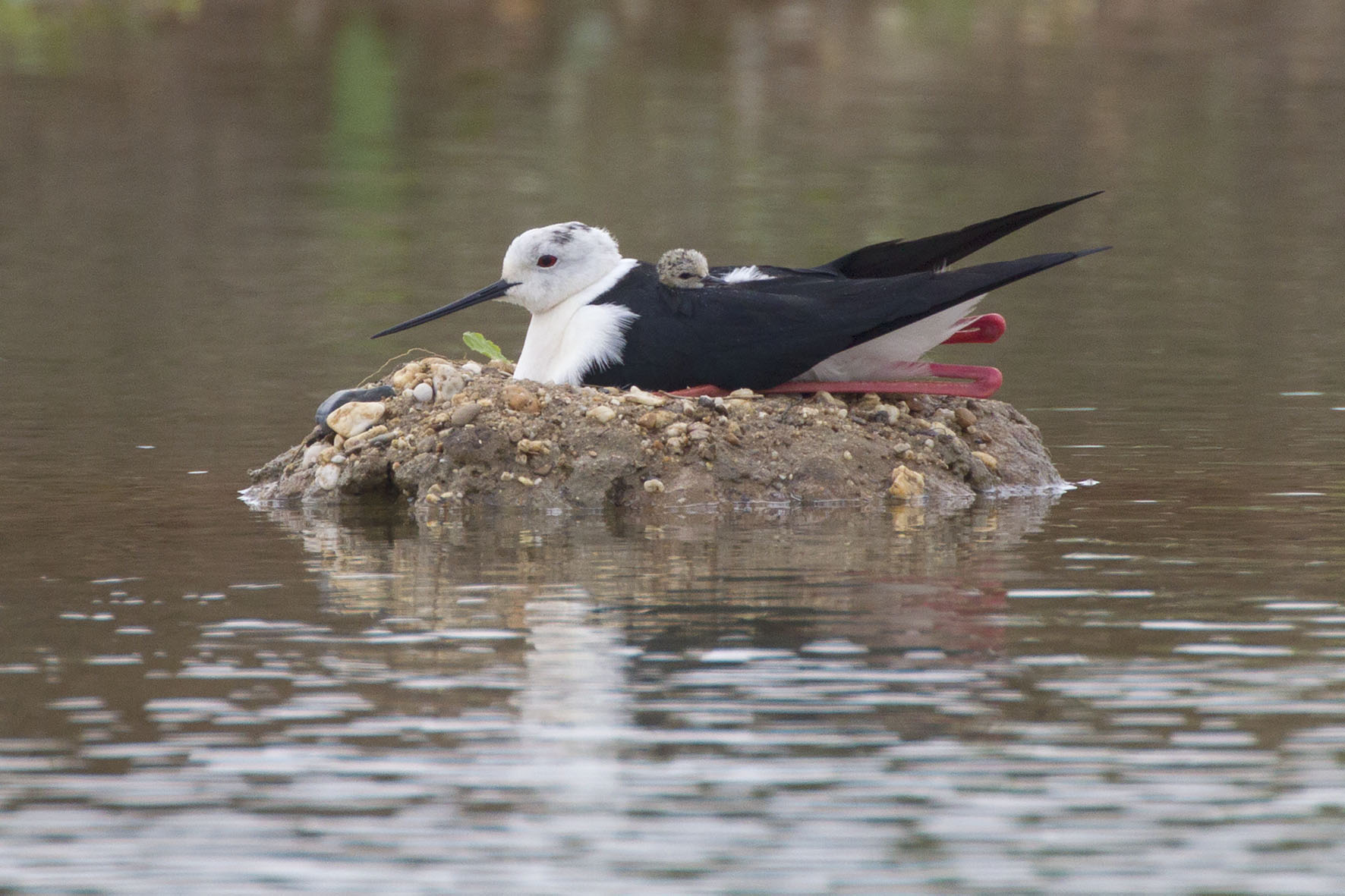 14 juni 2016, Oeffelt, Harvey van Diek
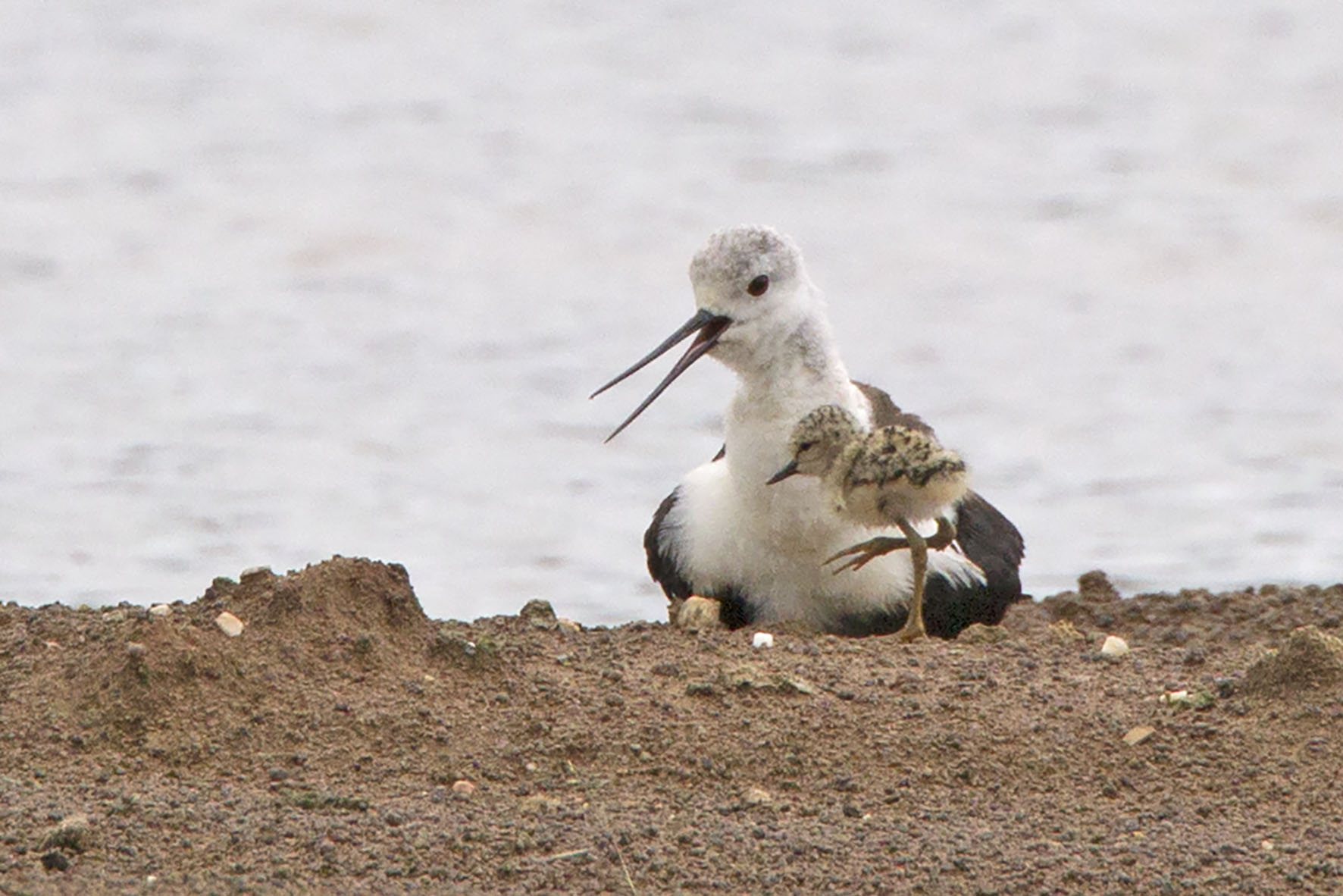 14 juni 2016, Oeffelt, Harvey van Diek
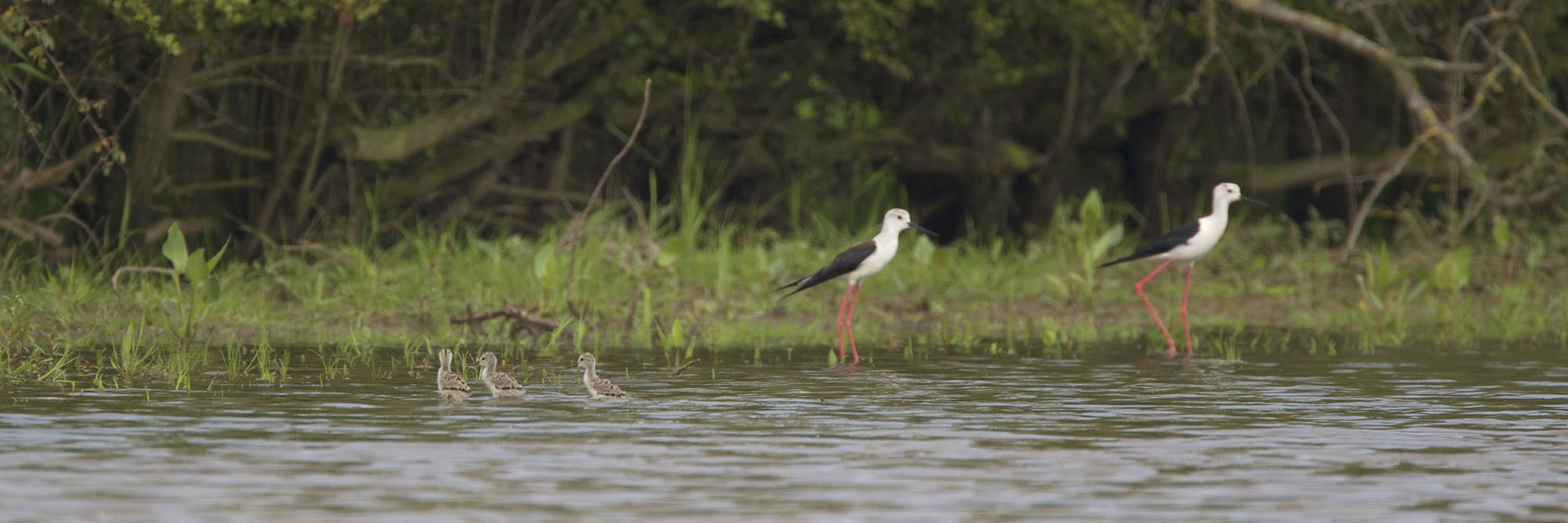 24 juni 2016, Oeffelt, Harvey van Diek
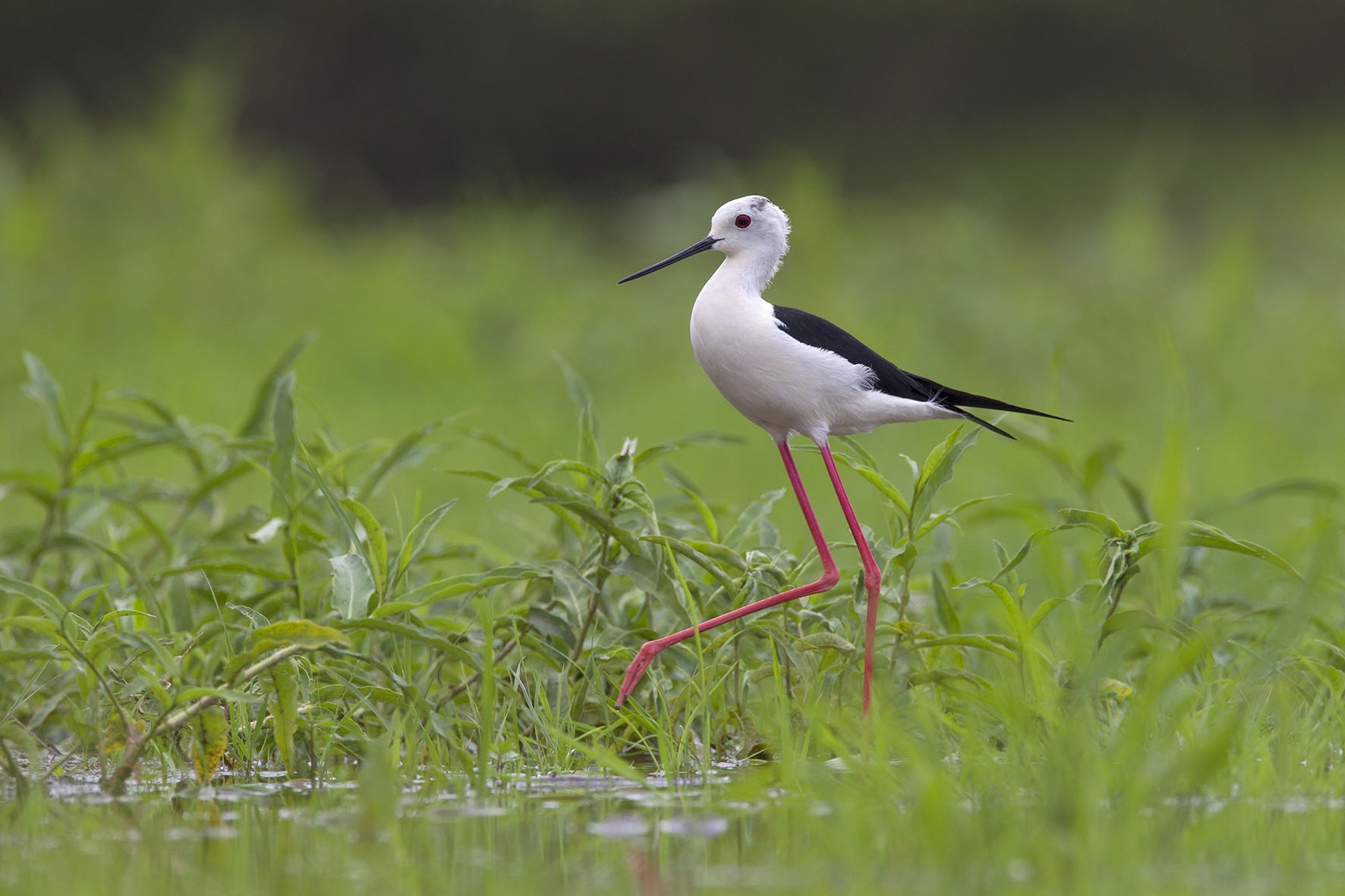 24 juni 2016, Oeffelt, Harvey van Diek
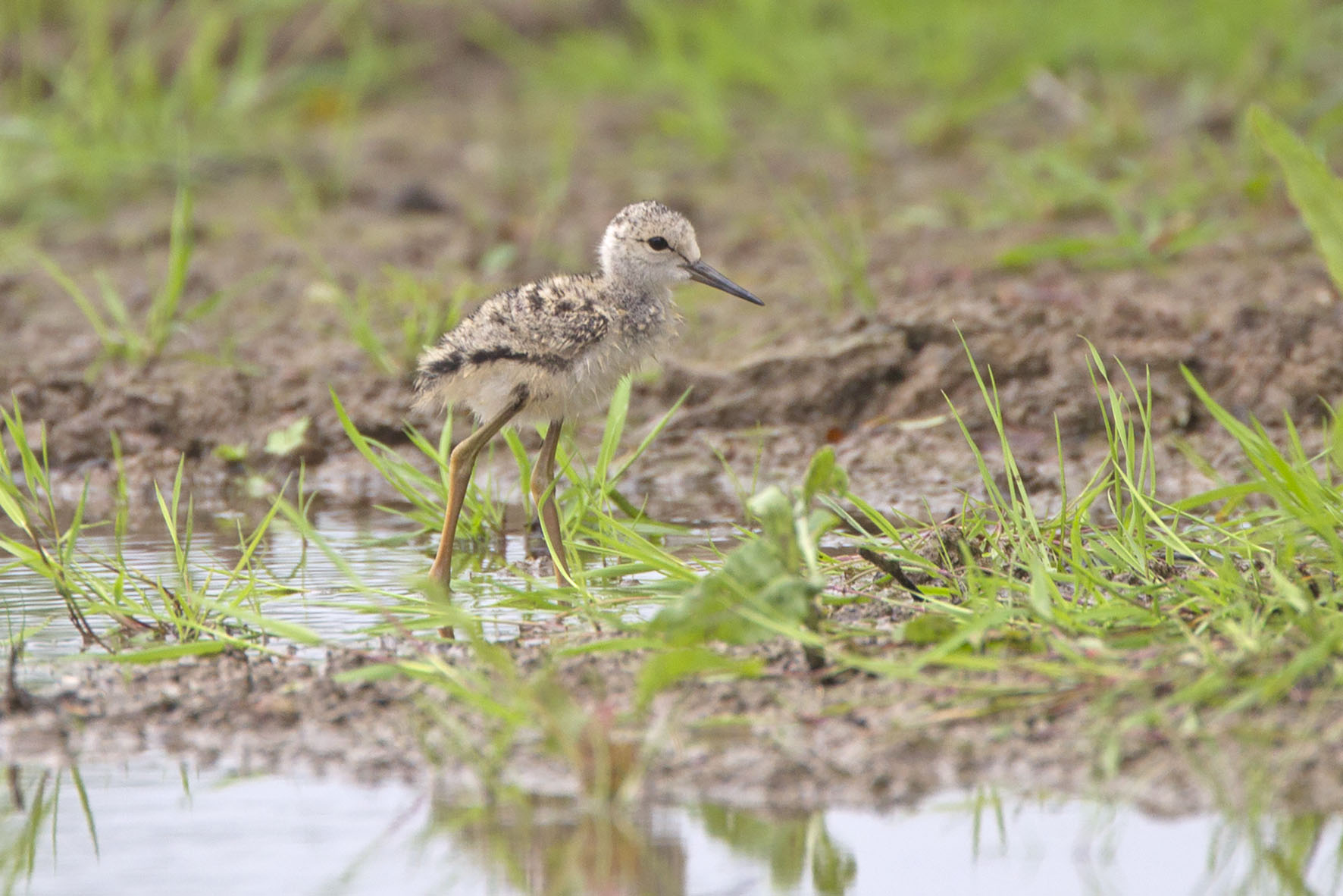 24 juni 2016, Oeffelt, Harvey van Diek
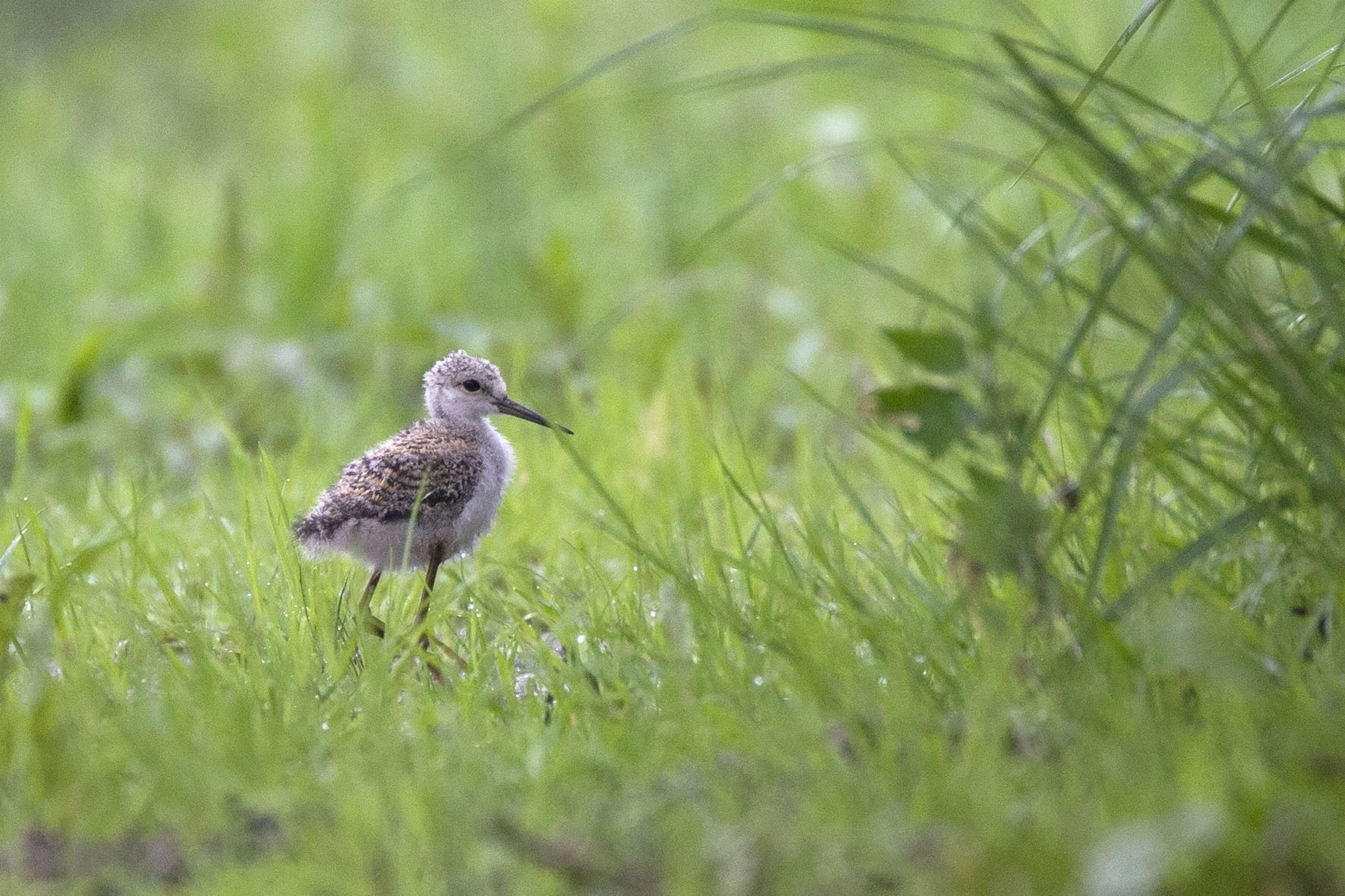 1 juli 2016, Oeffelt, Harvey van Diek
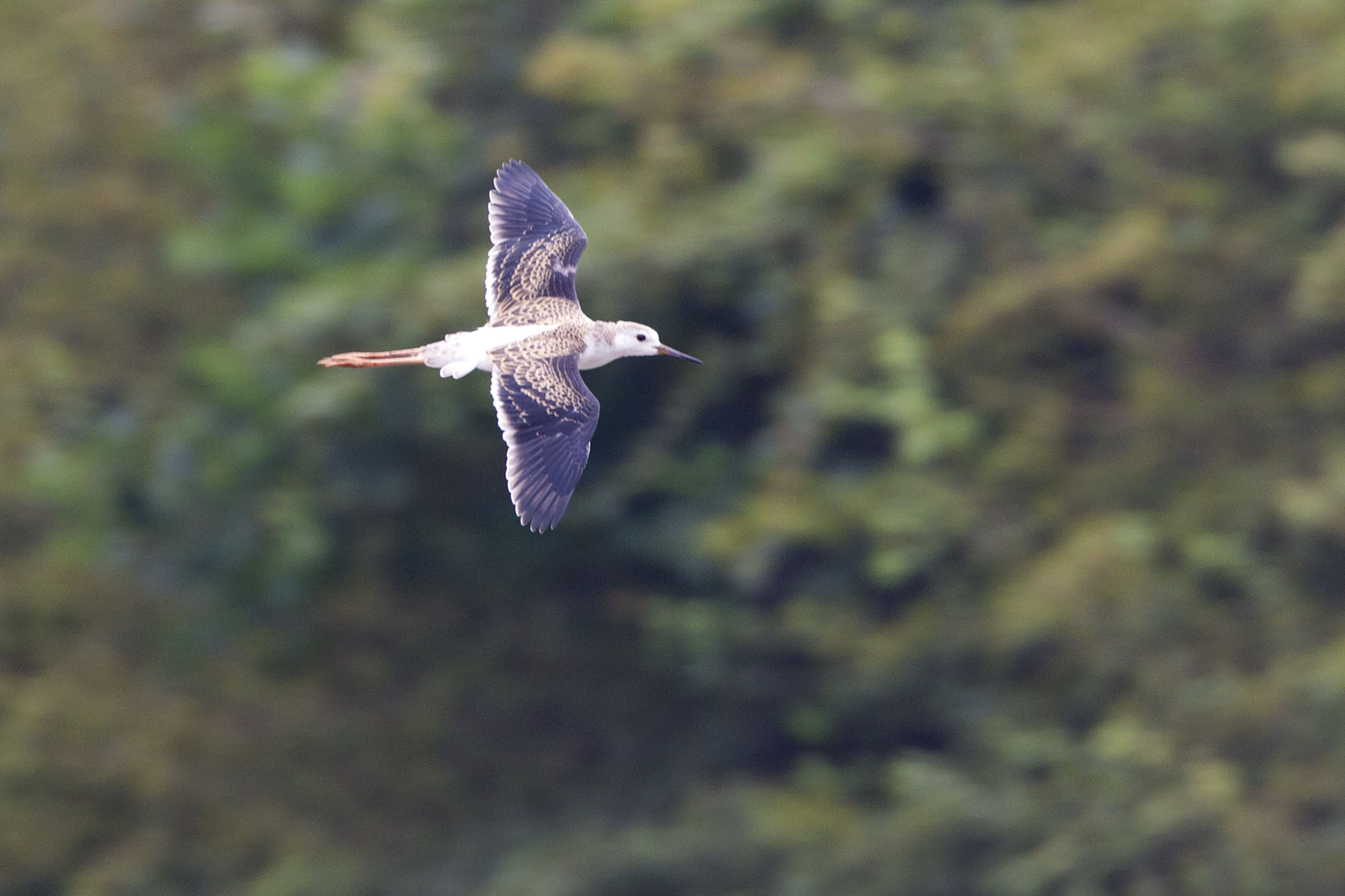 16 juli 2016, Oeffelt, Harvey van Diek
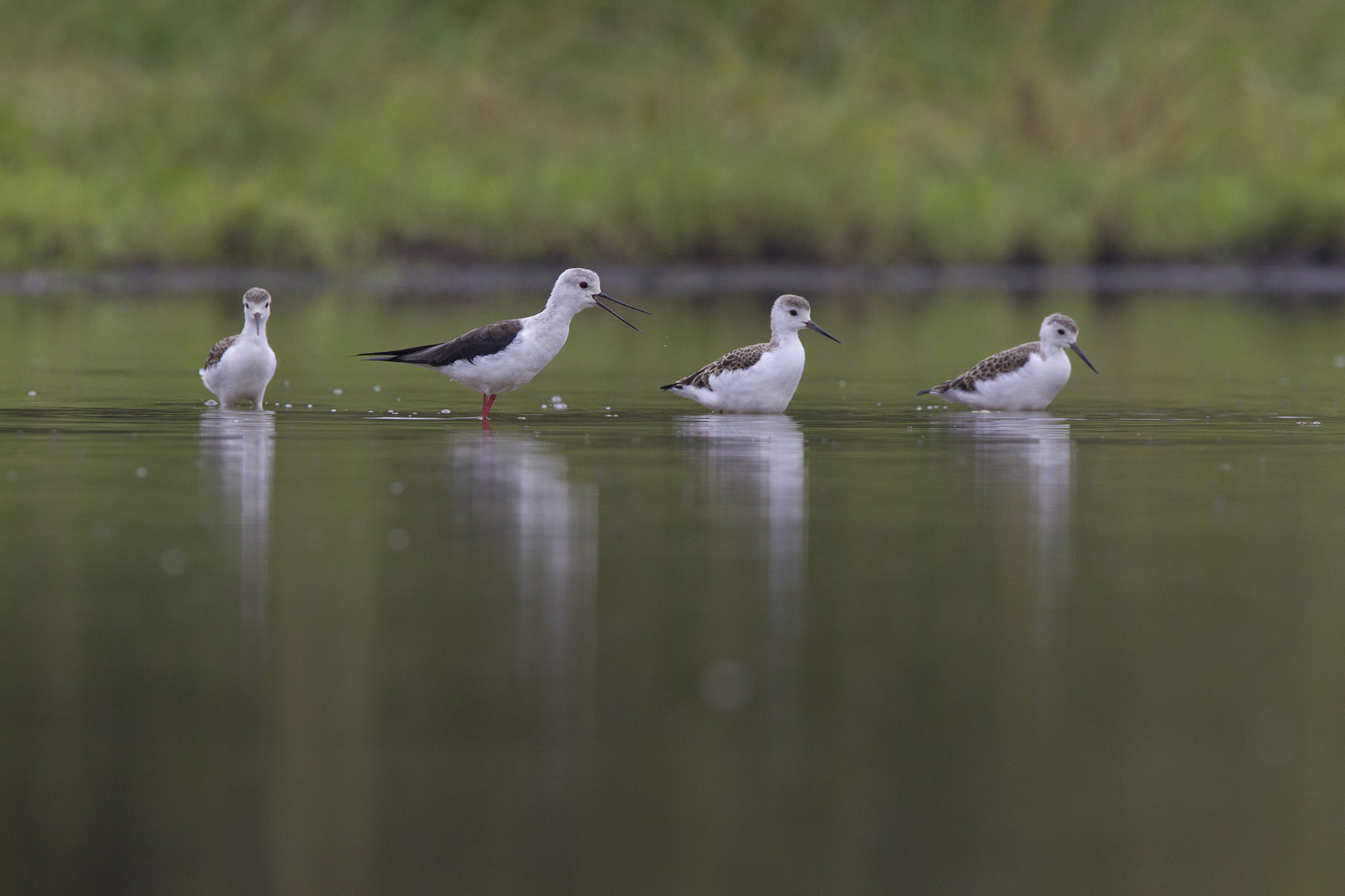 23 juli 2016, Oeffelt, Harvey van Diek
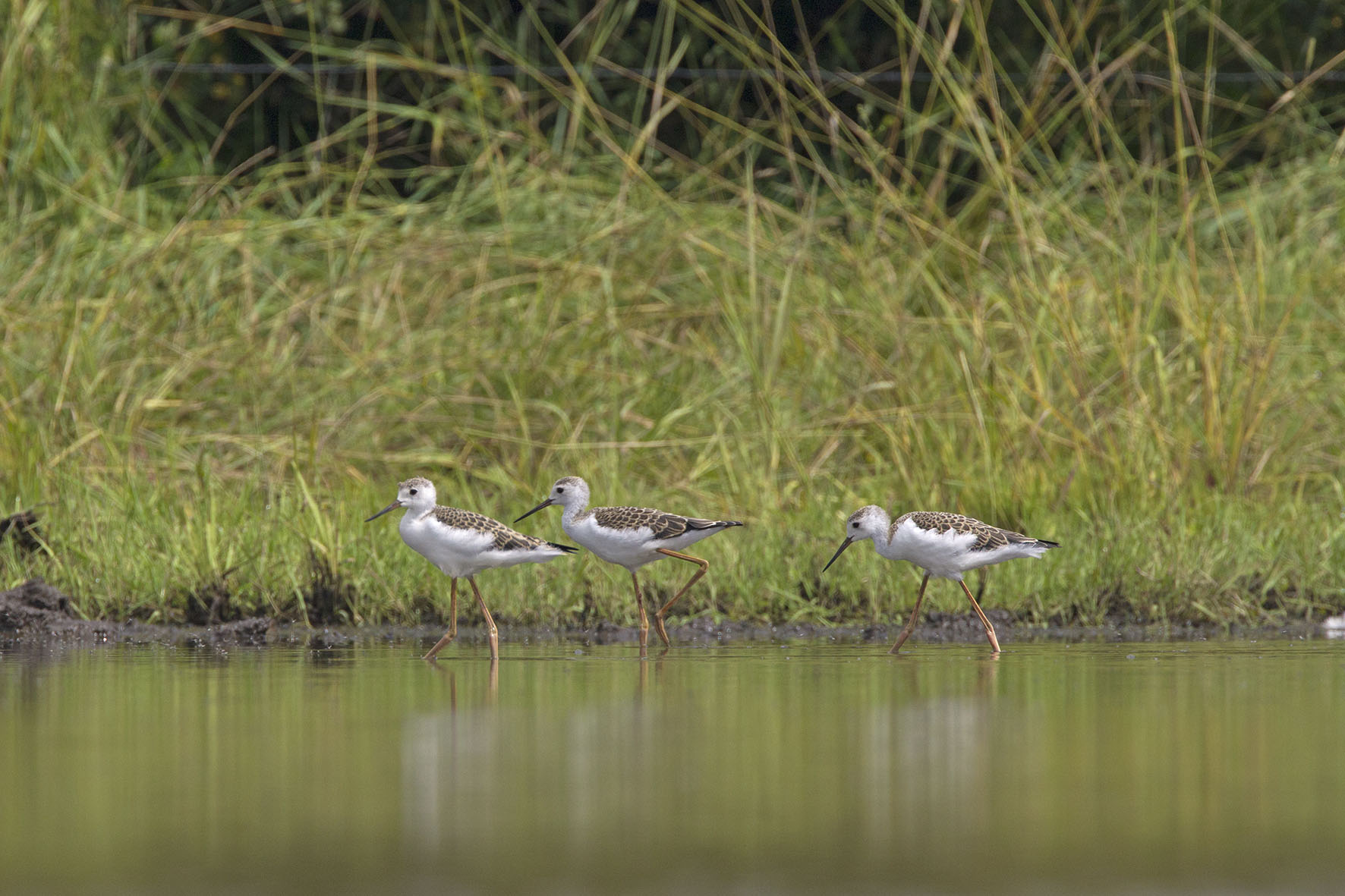 23 juli 2016, Oeffelt, Harvey van Diek
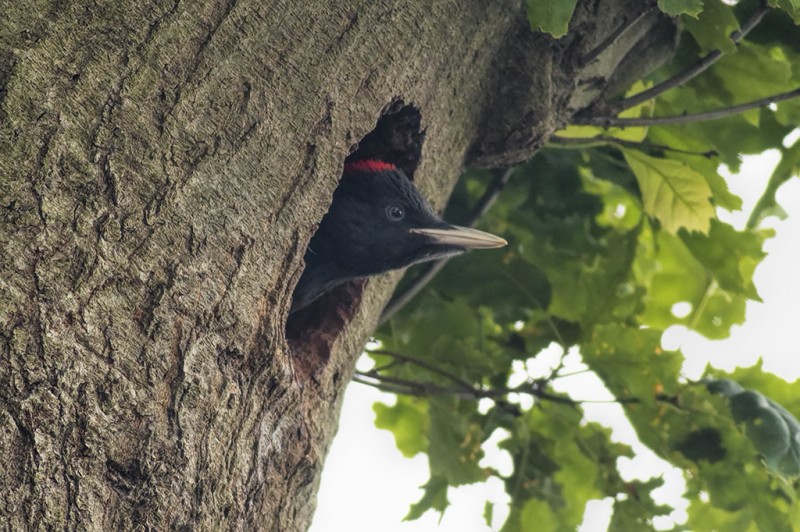 4 juni 2016, Hatertse Vennen, Jeroen Veeken
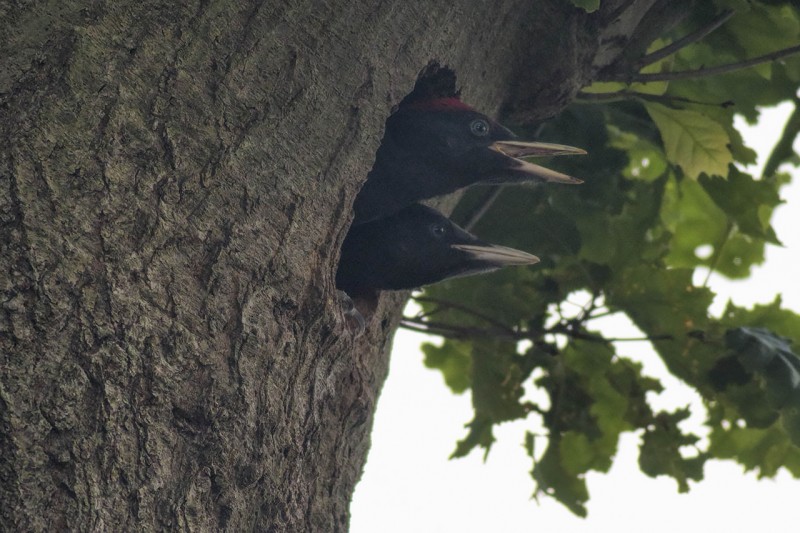 4 juni 2016, Hatertse Vennen, Jeroen Veeken
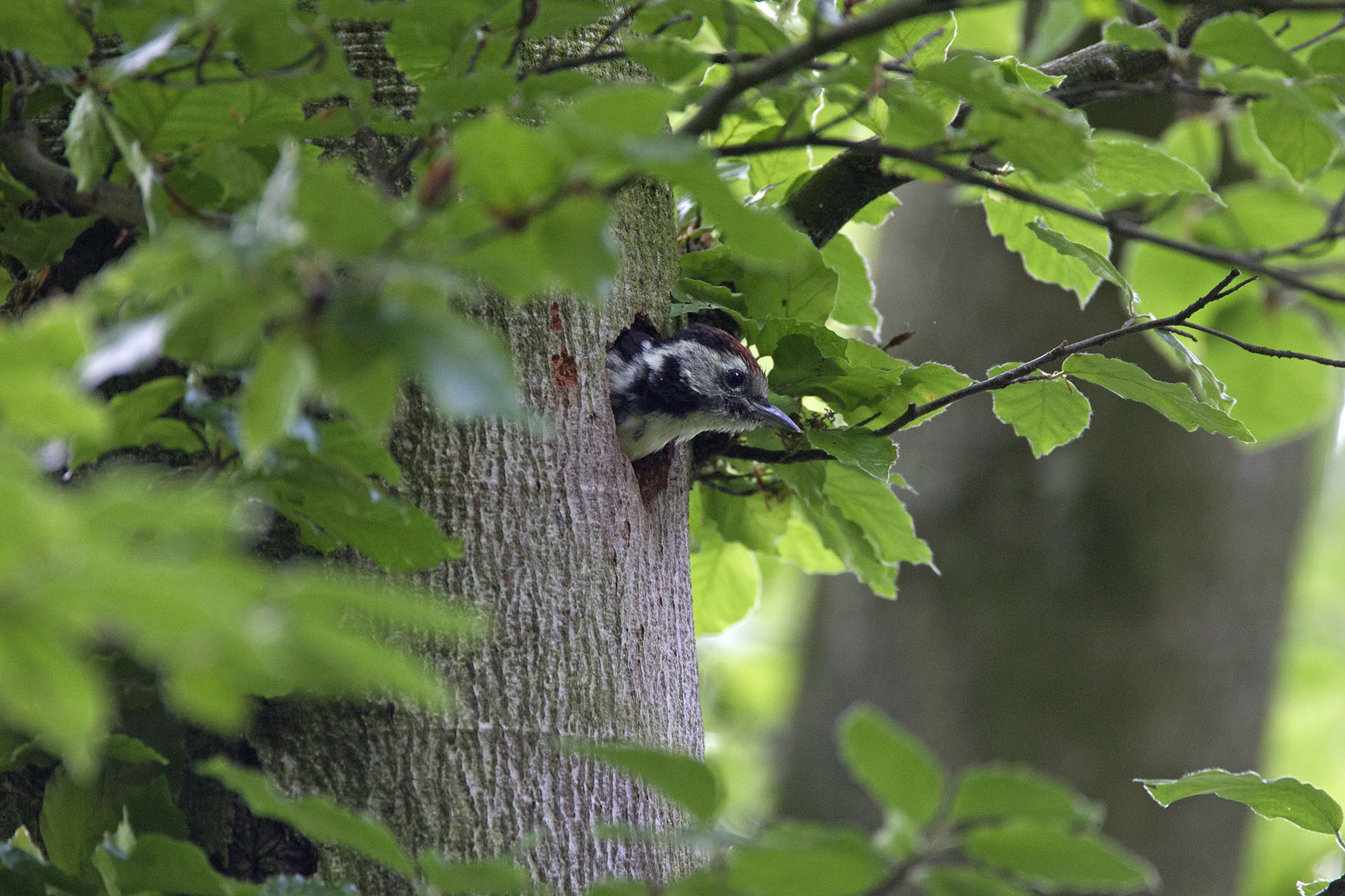 6 juni 2016, Refter, Harvey van Diek
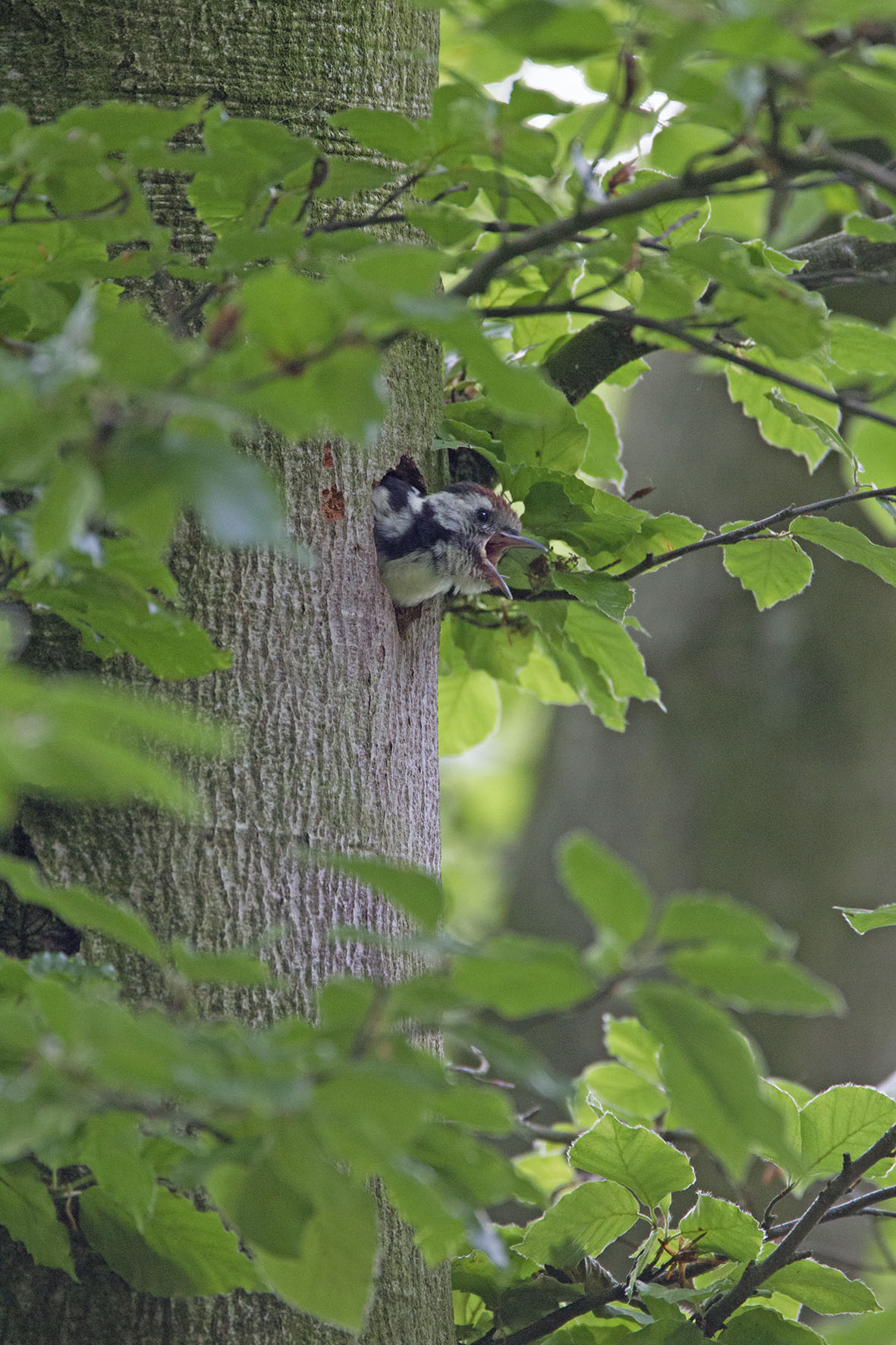 6 juni 2016, Refter, Harvey van Diek
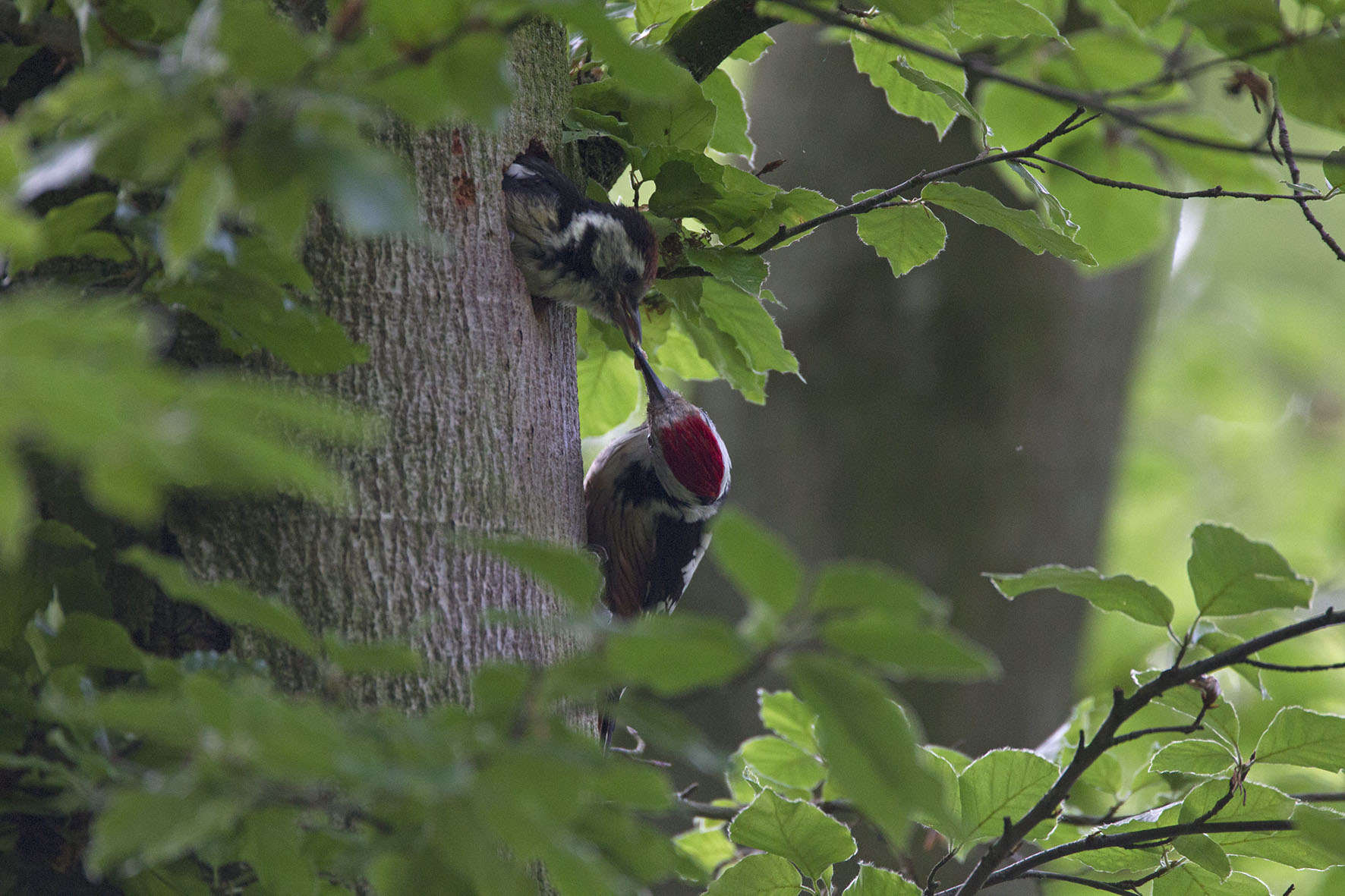 6 juni 2016, Refter, Harvey van Diek
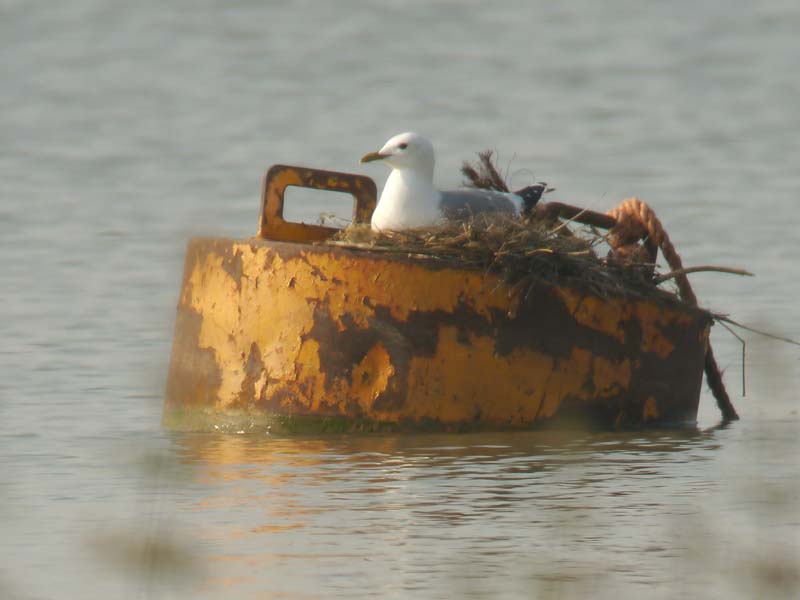 6 juni 2016, Milsbeek, Fred Hustings
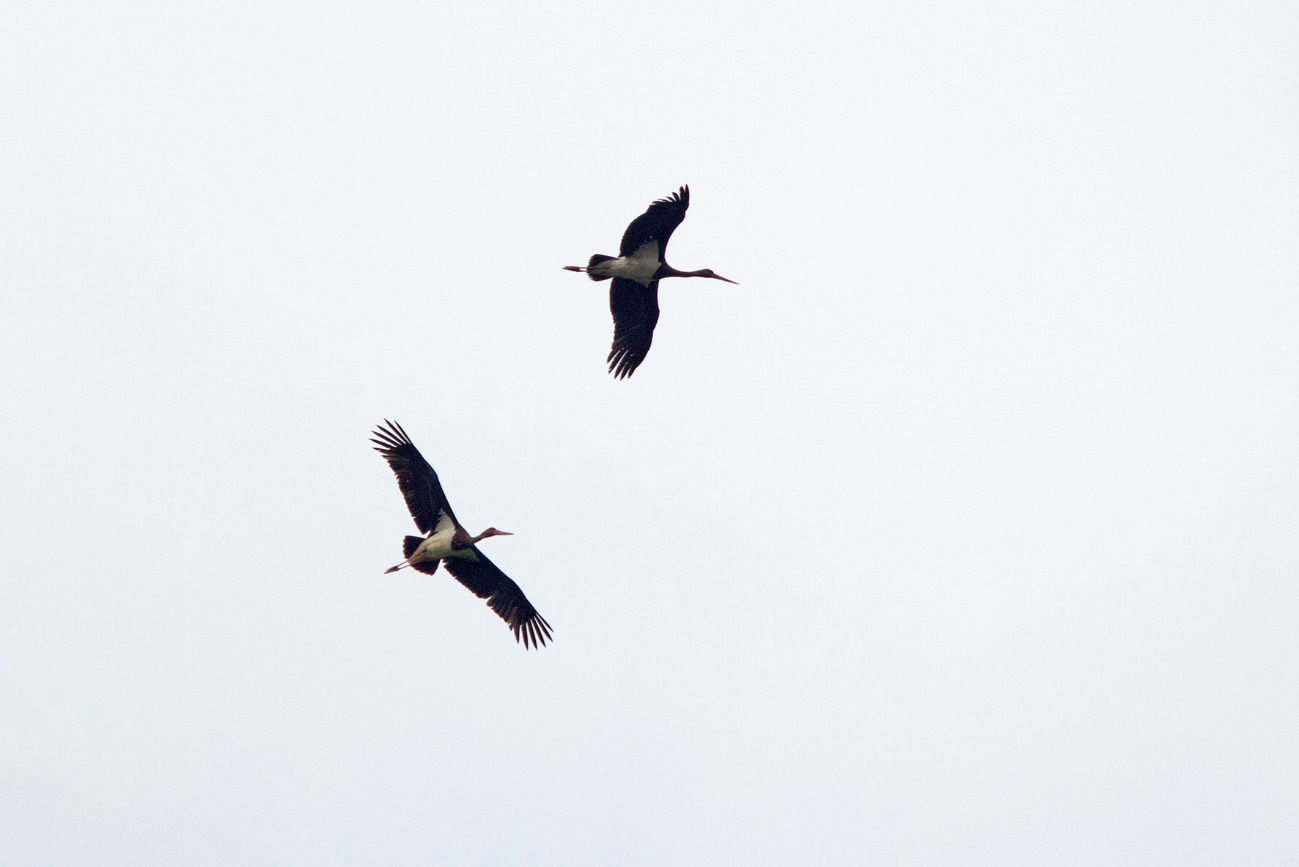 7 juni 2016, Mill, Harvey van Diek
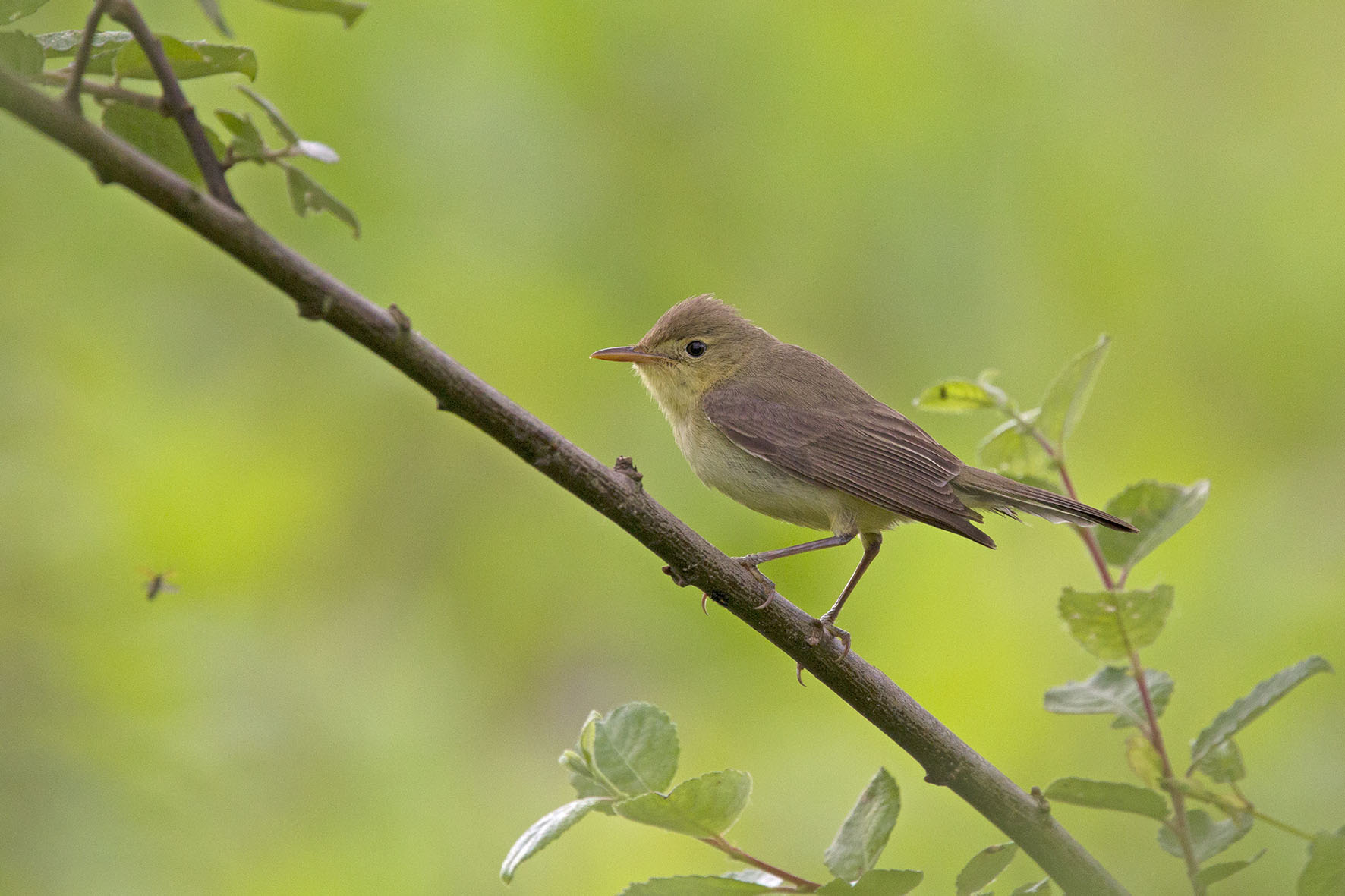 12 juni 2016, Mill, Harvey van Diek
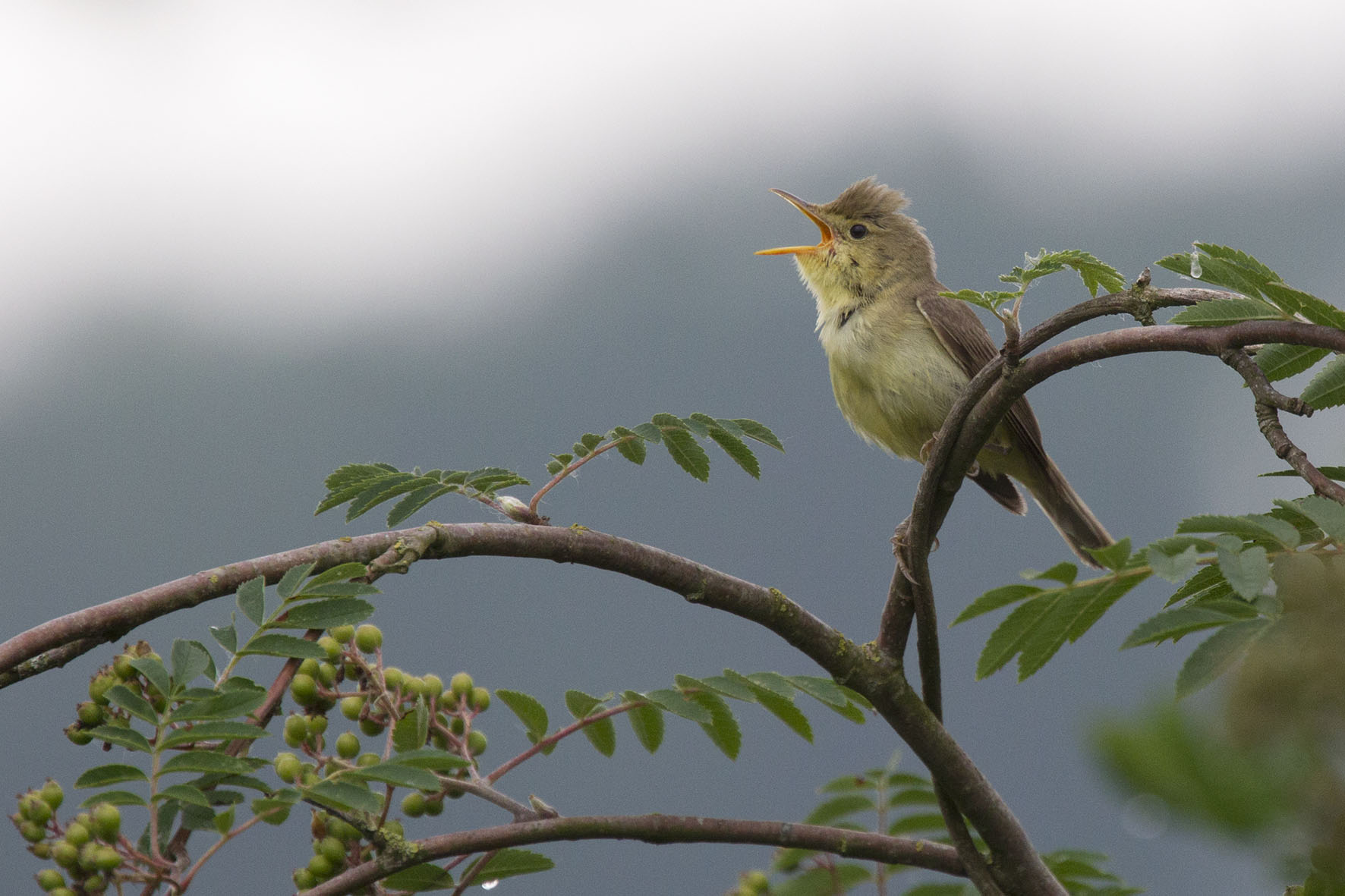 12 juni 2016, Mill, Harvey van Diek
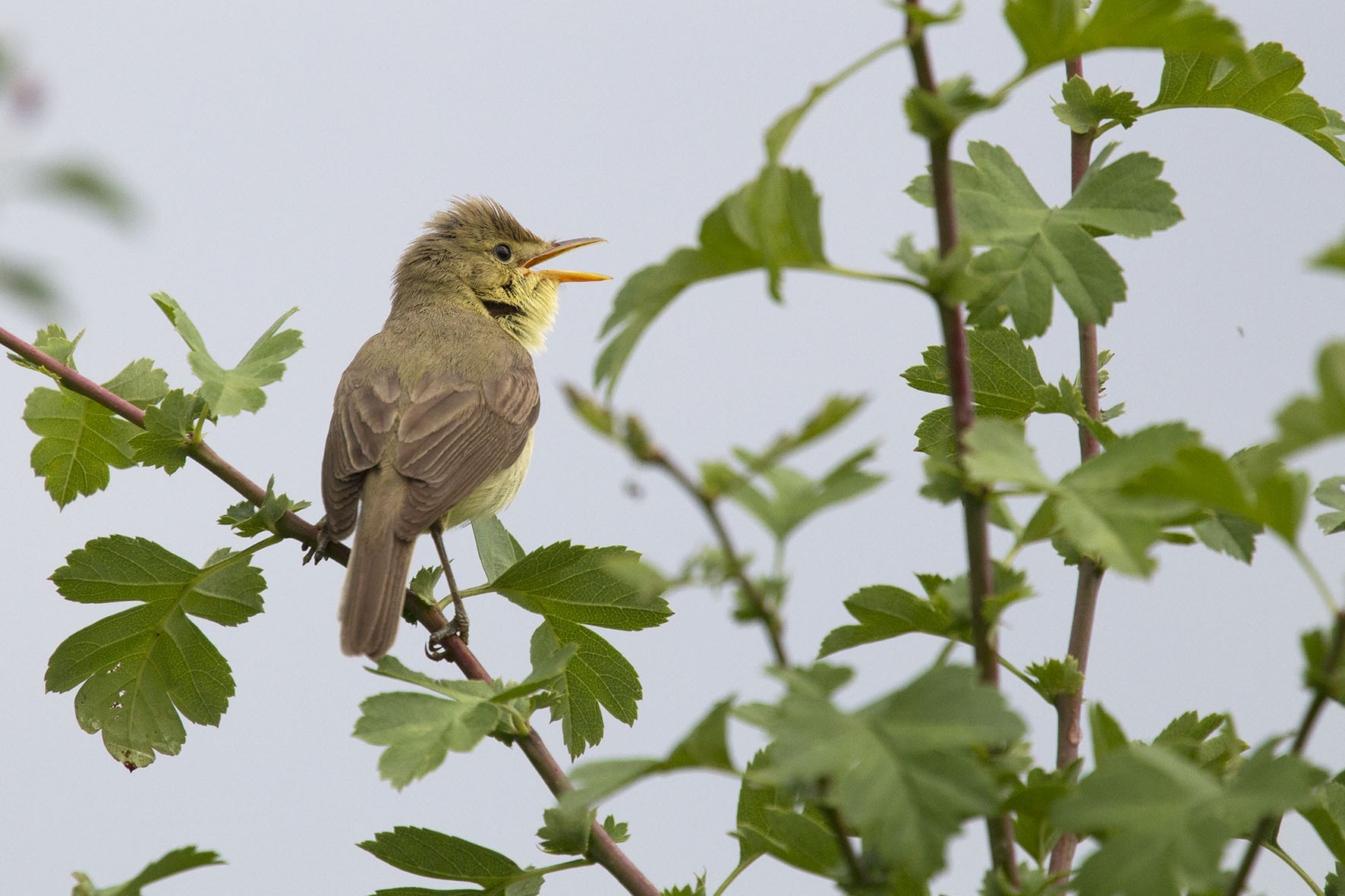 12 juni 2016, Mill, Harvey van Diek
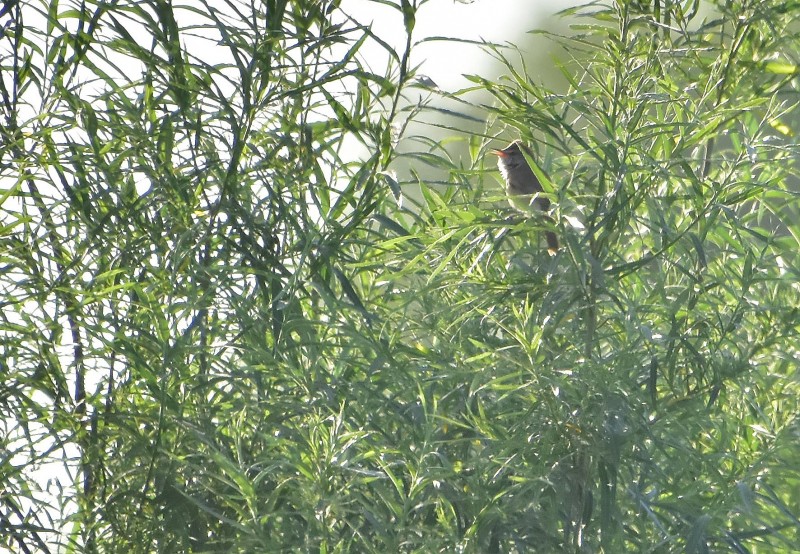 9 juni 2016, Oude Waal, Jolanda Wannet
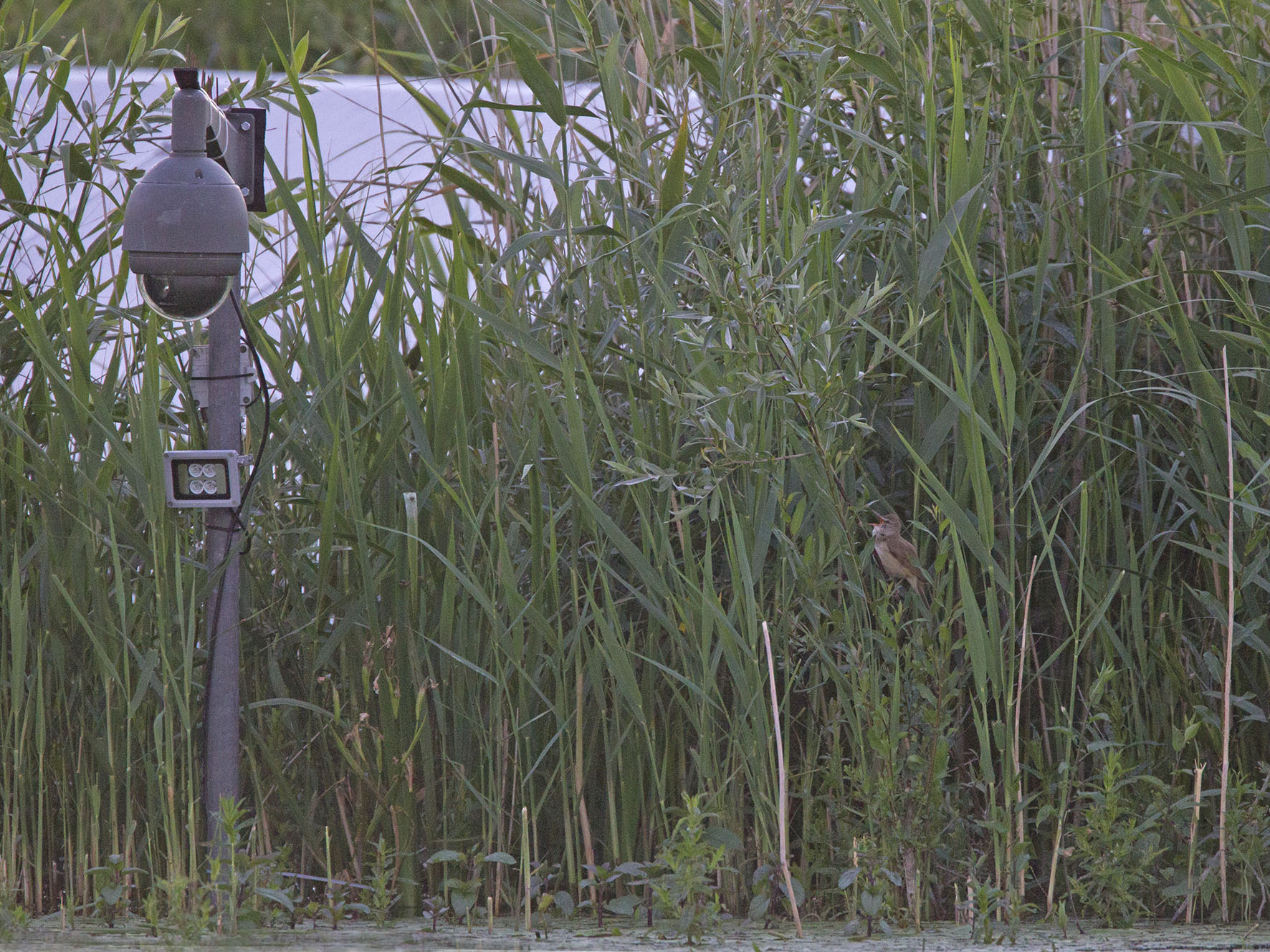 9 juni 2016, Oude Waal, Harvey van Diek
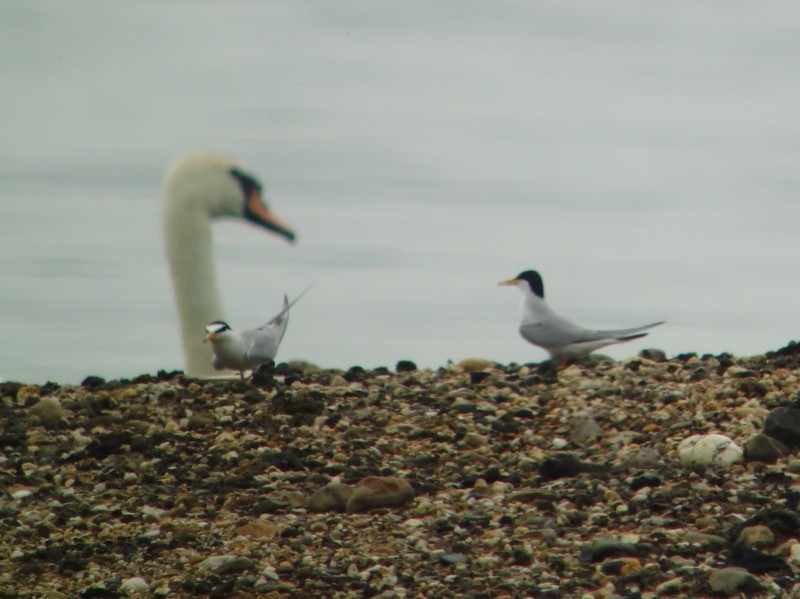 12 juni 2016, KBP 7, John van Gestel
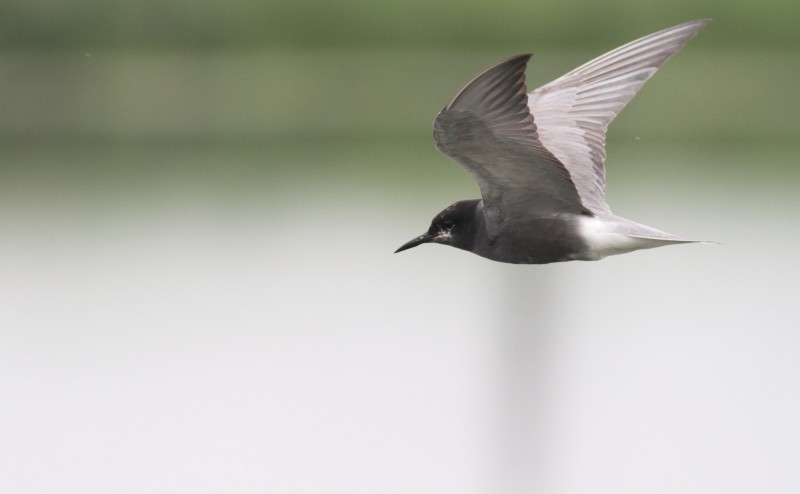 12 juni 2016, Oude Waal, Roland Wantia
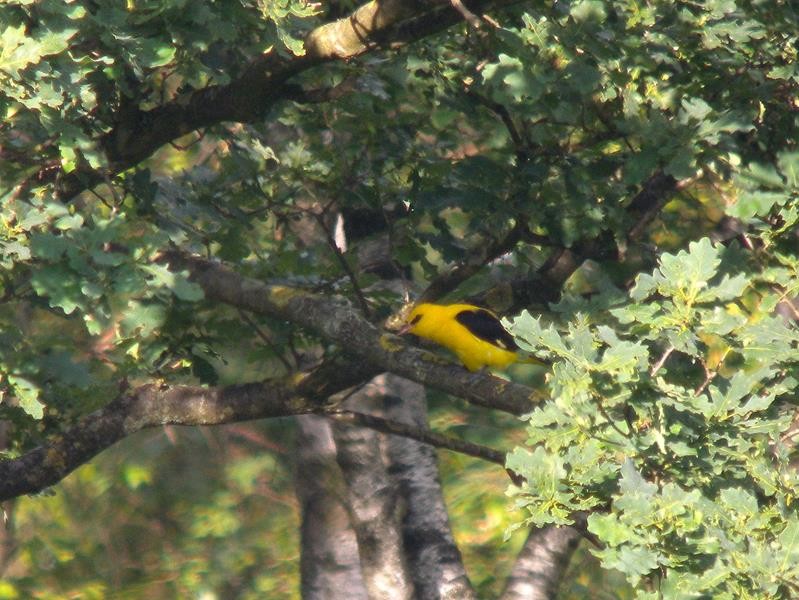 15 juni 2016, De Hamert, Huub Crommentuyn
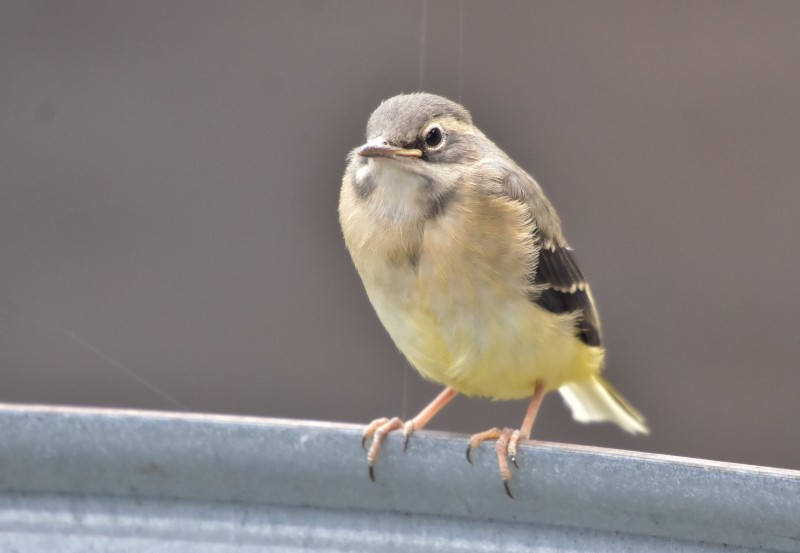 16 juni 2016, HD-Gemaal. Ooijpolder, Jolanda Wannet
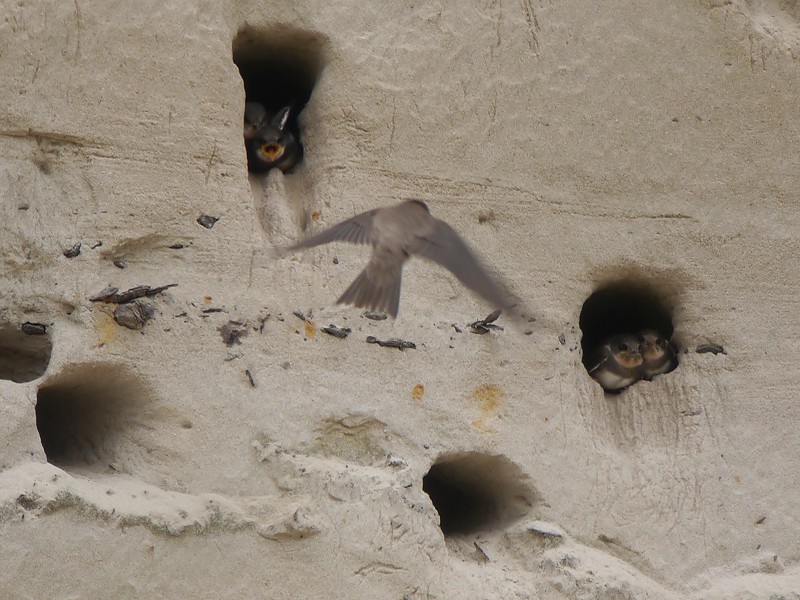 19 juni 2016, Milsbeek, Fred Hustings
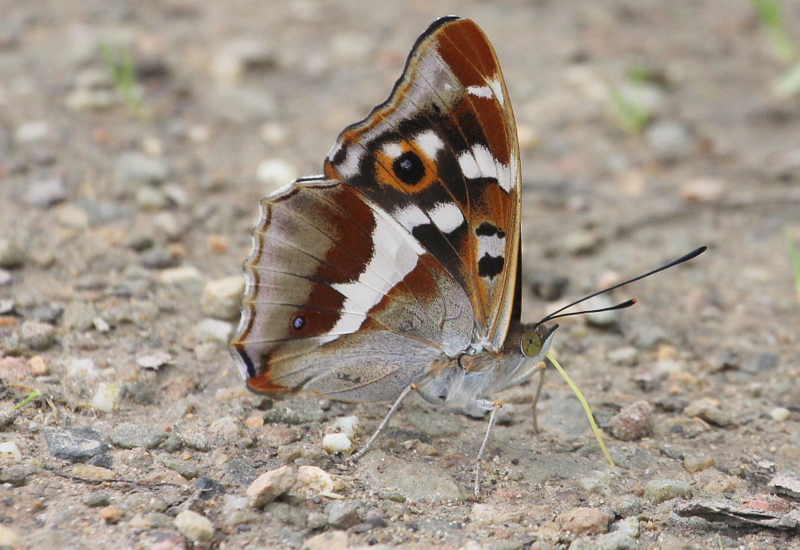 23 juni 2016, De Bruuk, Clemens Heijmen
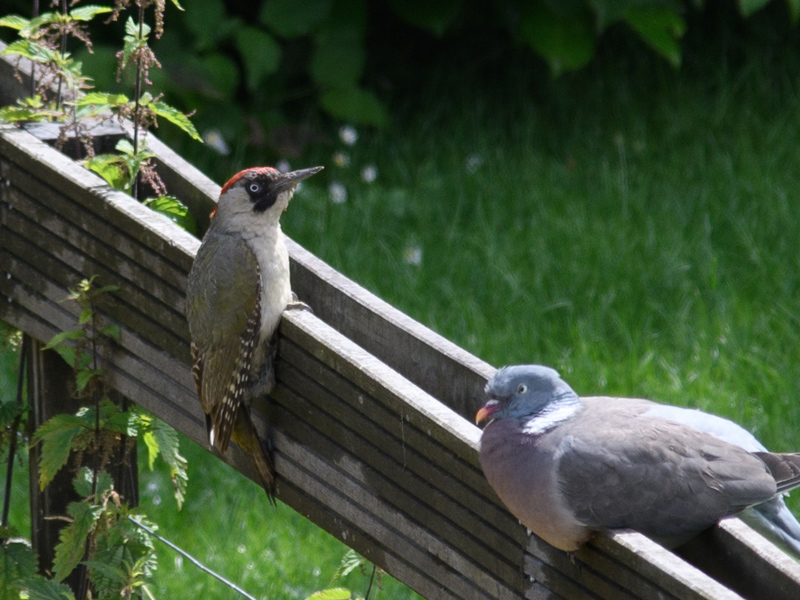 Pauze
26 juni 2016, Kekerdom, Sander Wijsman
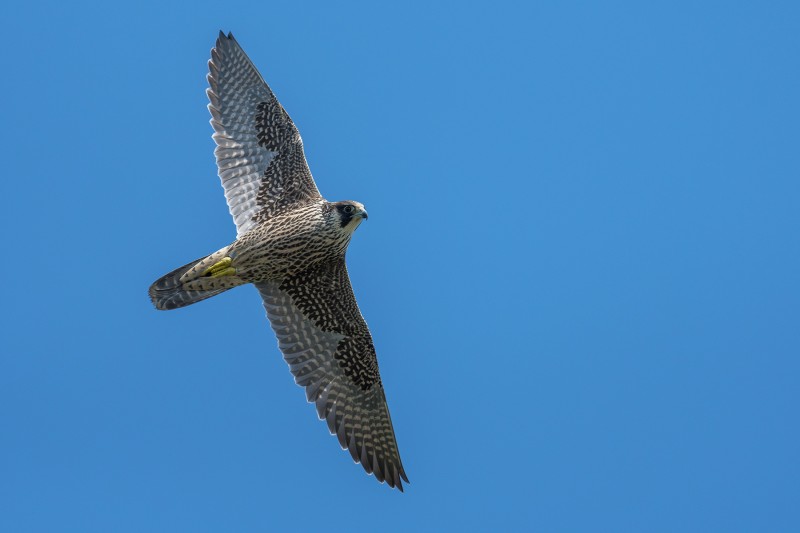 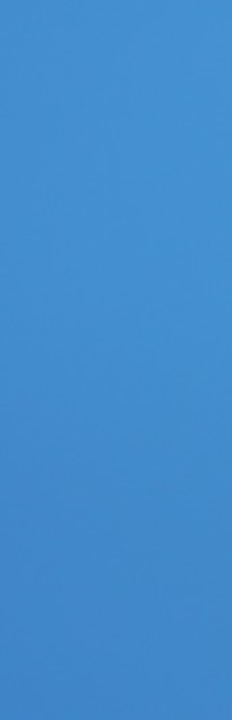 3 juli 2016, De Hamert, Patrick Palmen
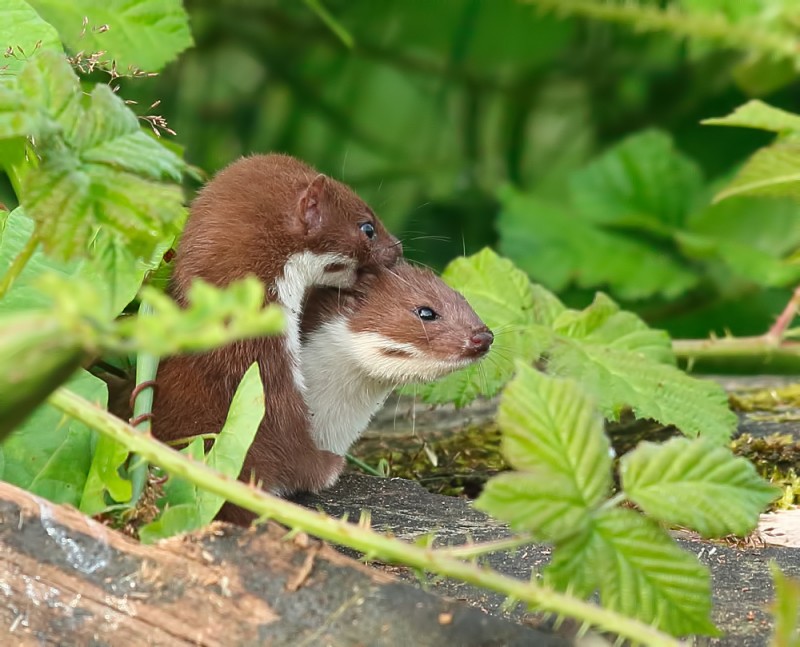 8 juli 2016, Mill, Loek van de Leur
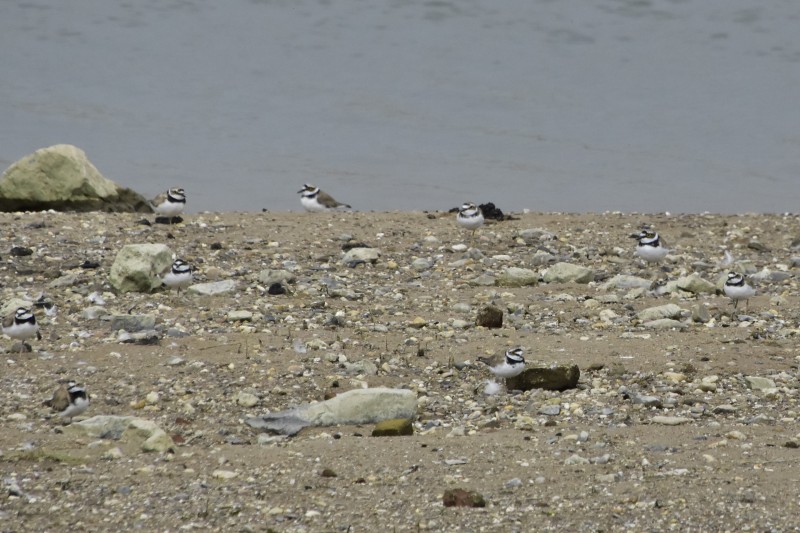 9 juli 2016, Lentse Waard, Jolanda Wannet
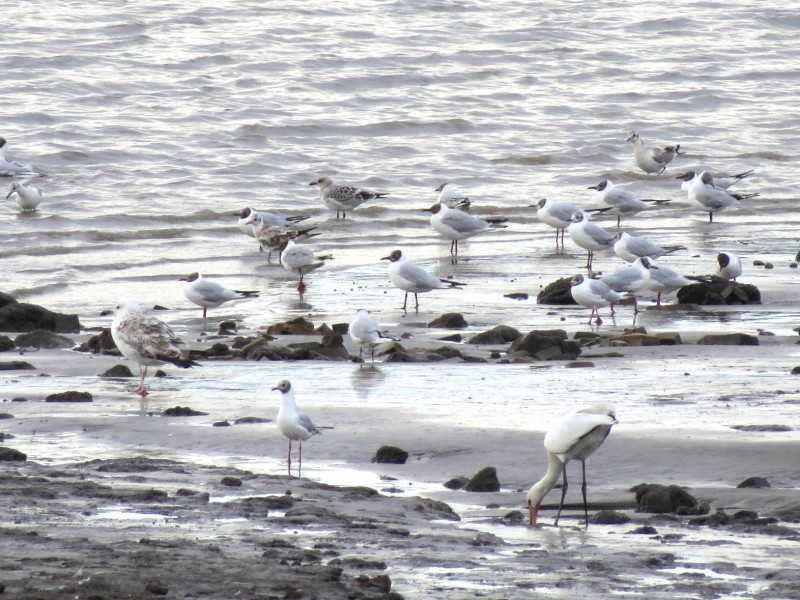 12 juli 2016, Erlecomse Waard, Mark Wilkinson
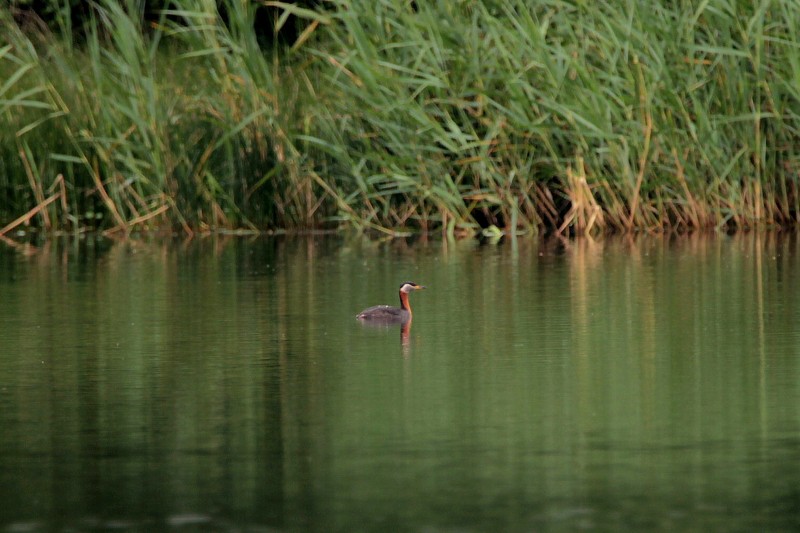 17 juli 2016, De Hamert, Jan Erik Kikkert
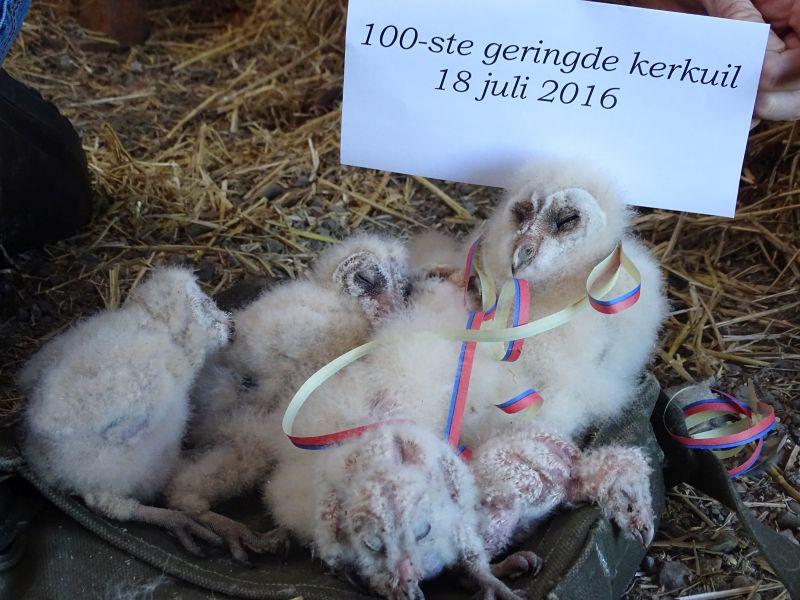 18 juli 2016, Circul, Jan Jacobs
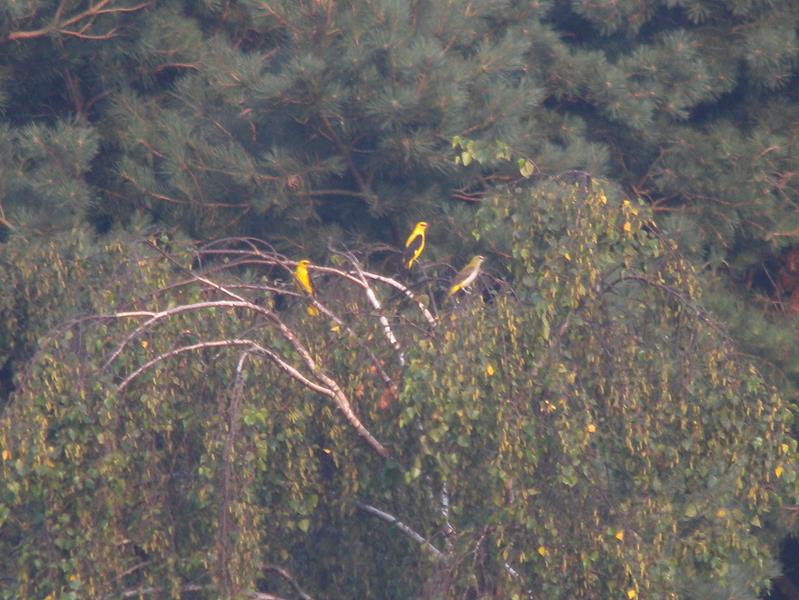 23 juli 2016, De Hamert, Huub Crommentuyn
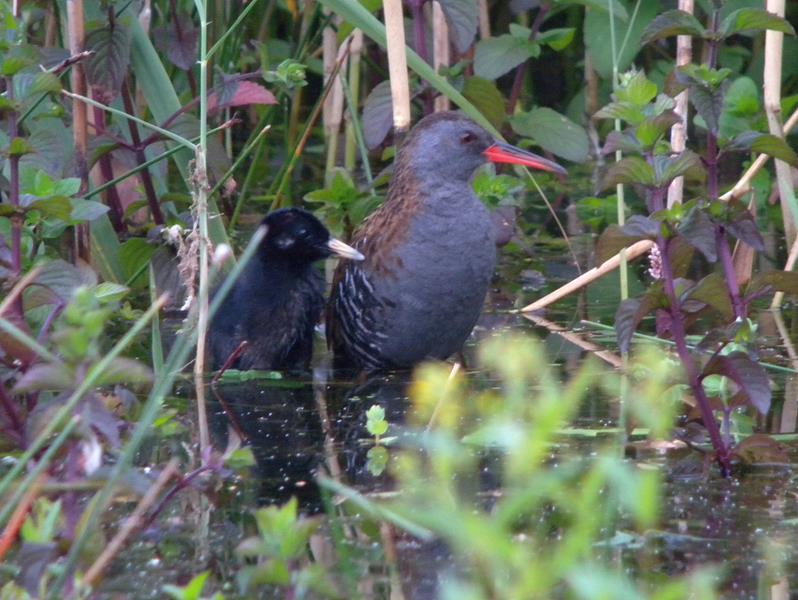 23 juli 2016, De Hamert, Huub Crommentuyn
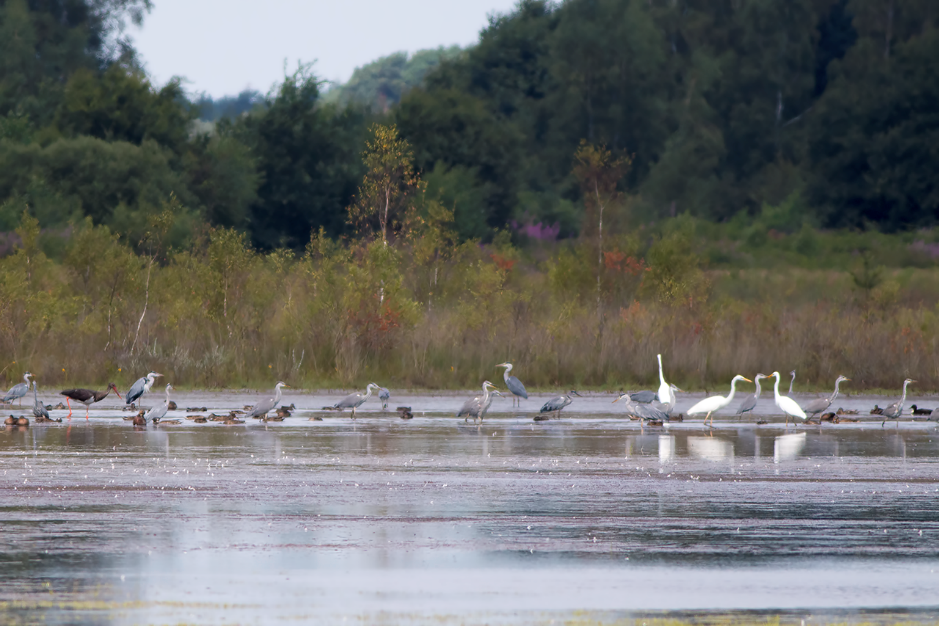 27 juli 2016, De Hamert, Jeroen Veeken
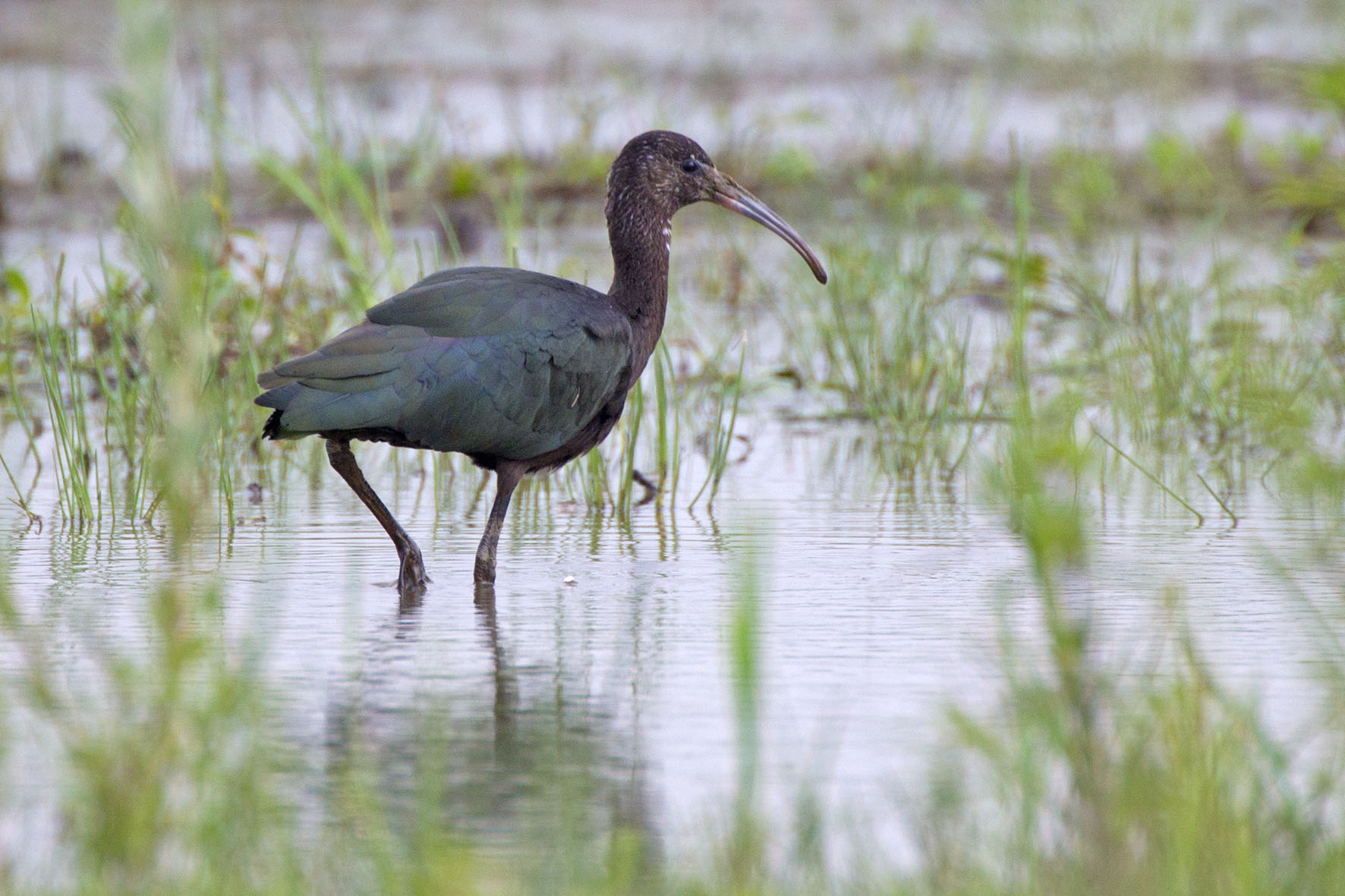 28 juli 2016, Ooijpolder Kerkdijk, Harvey van Diek
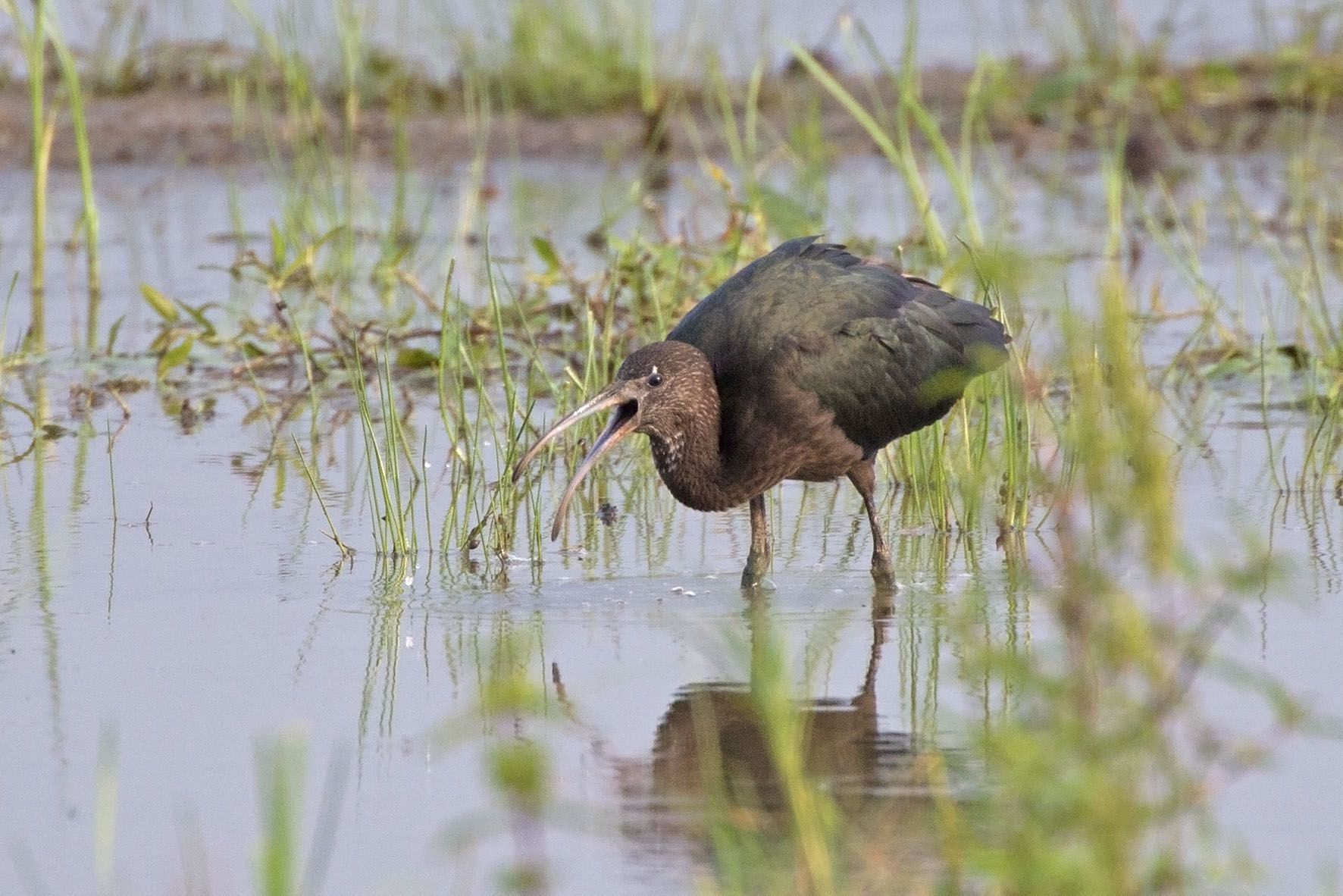 28 juli 2016, Ooijpolder Kerkdijk, Harvey van Diek
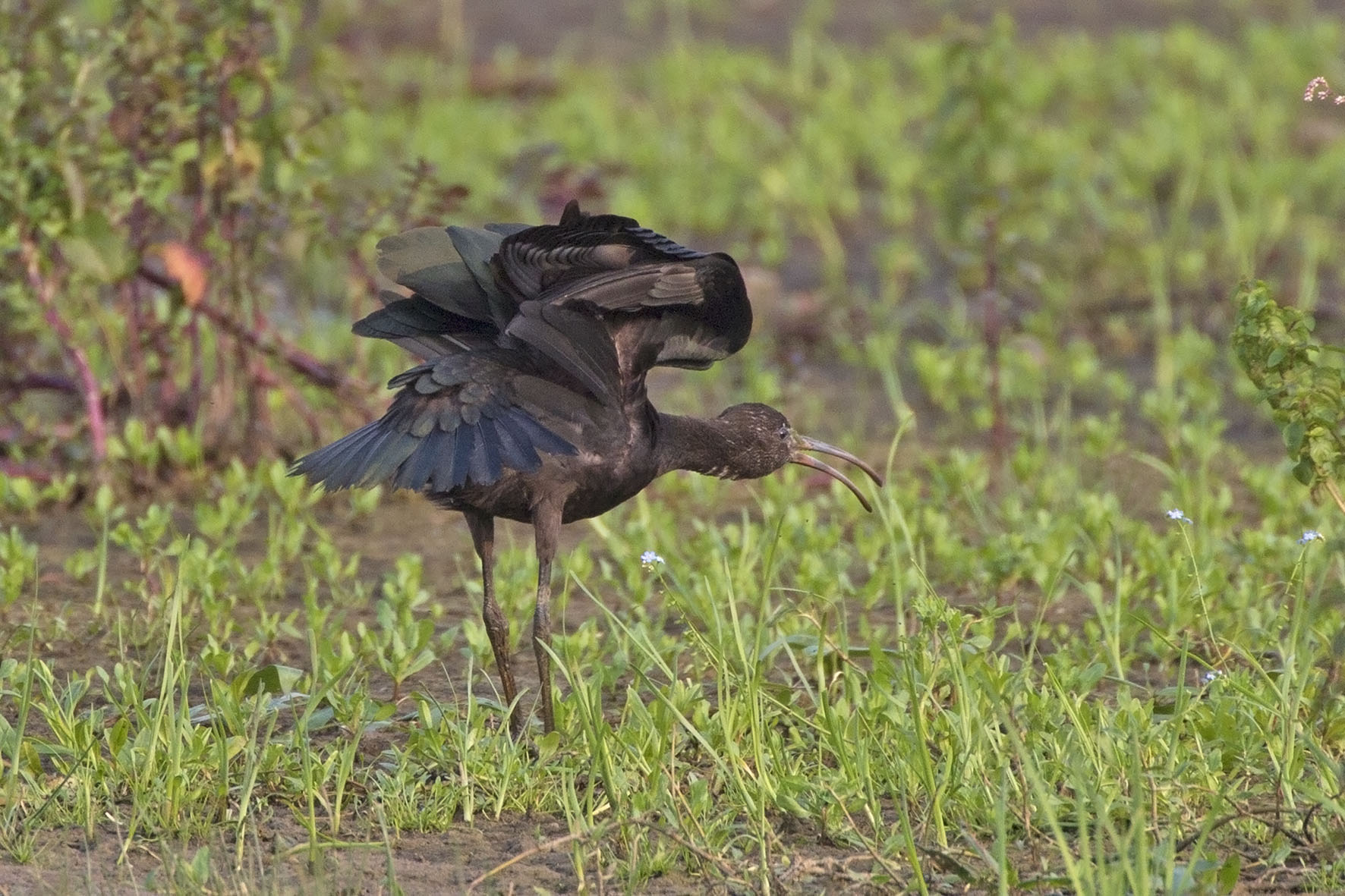 28 juli 2016, Ooijpolder Kerkdijk, Harvey van Diek
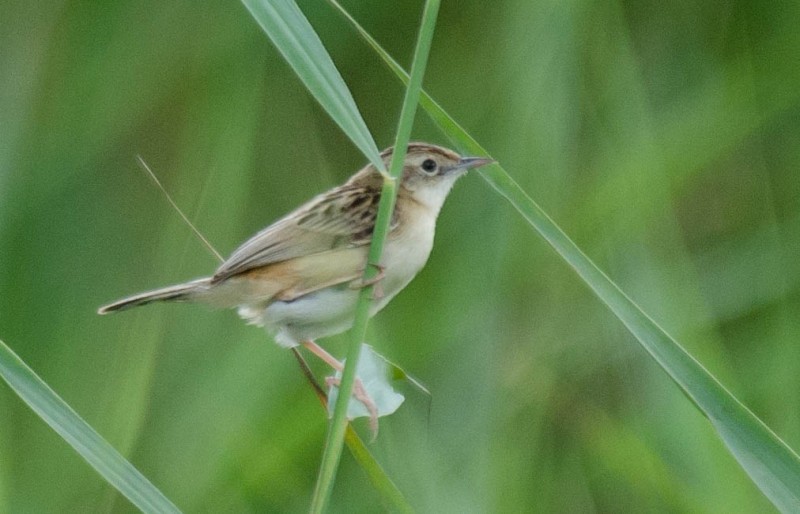 5 augustus 2016, De Bruuk, Wim van Zwieten
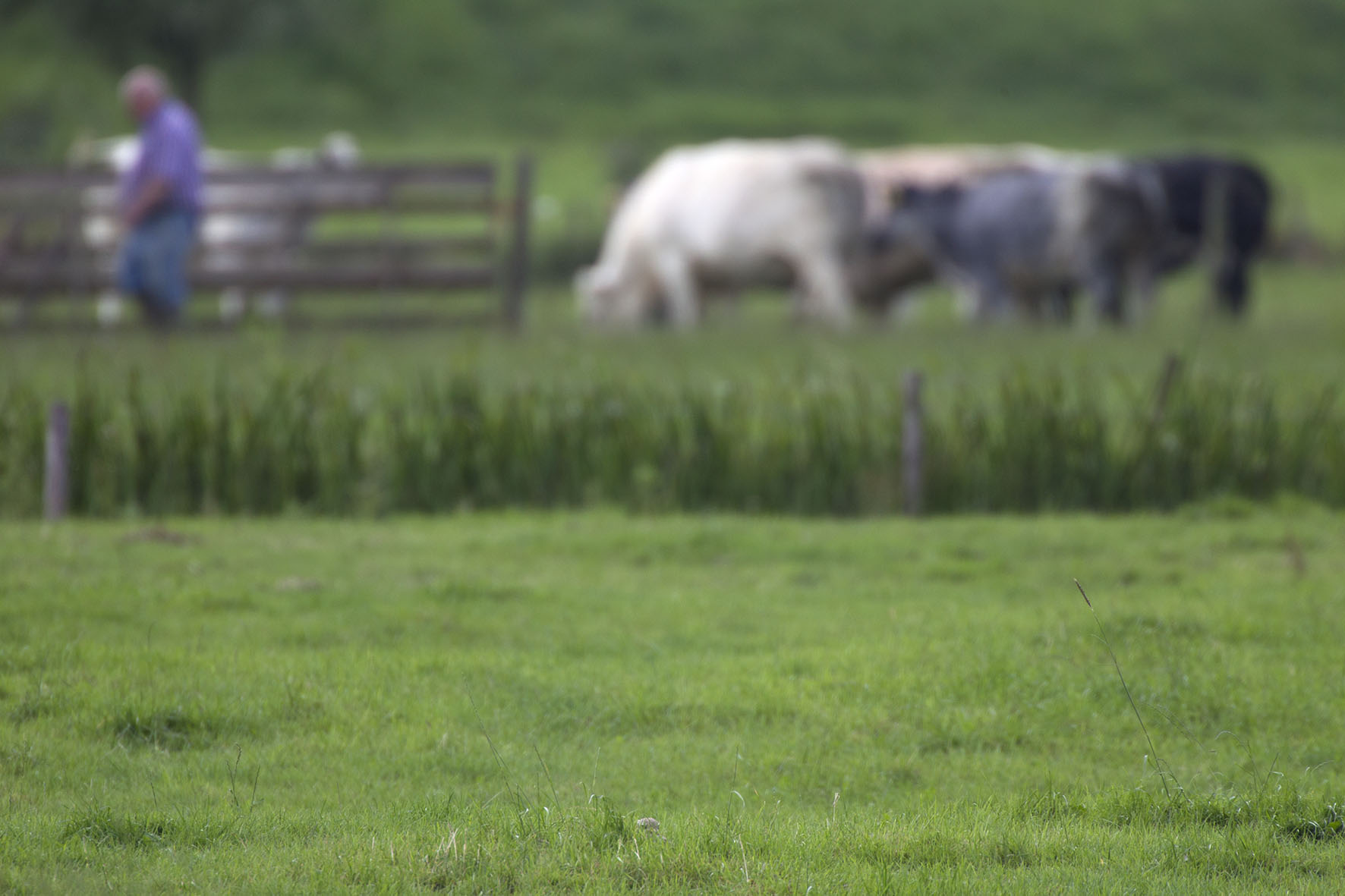 5 augustus 2016, Valburg, Harvey van Diek
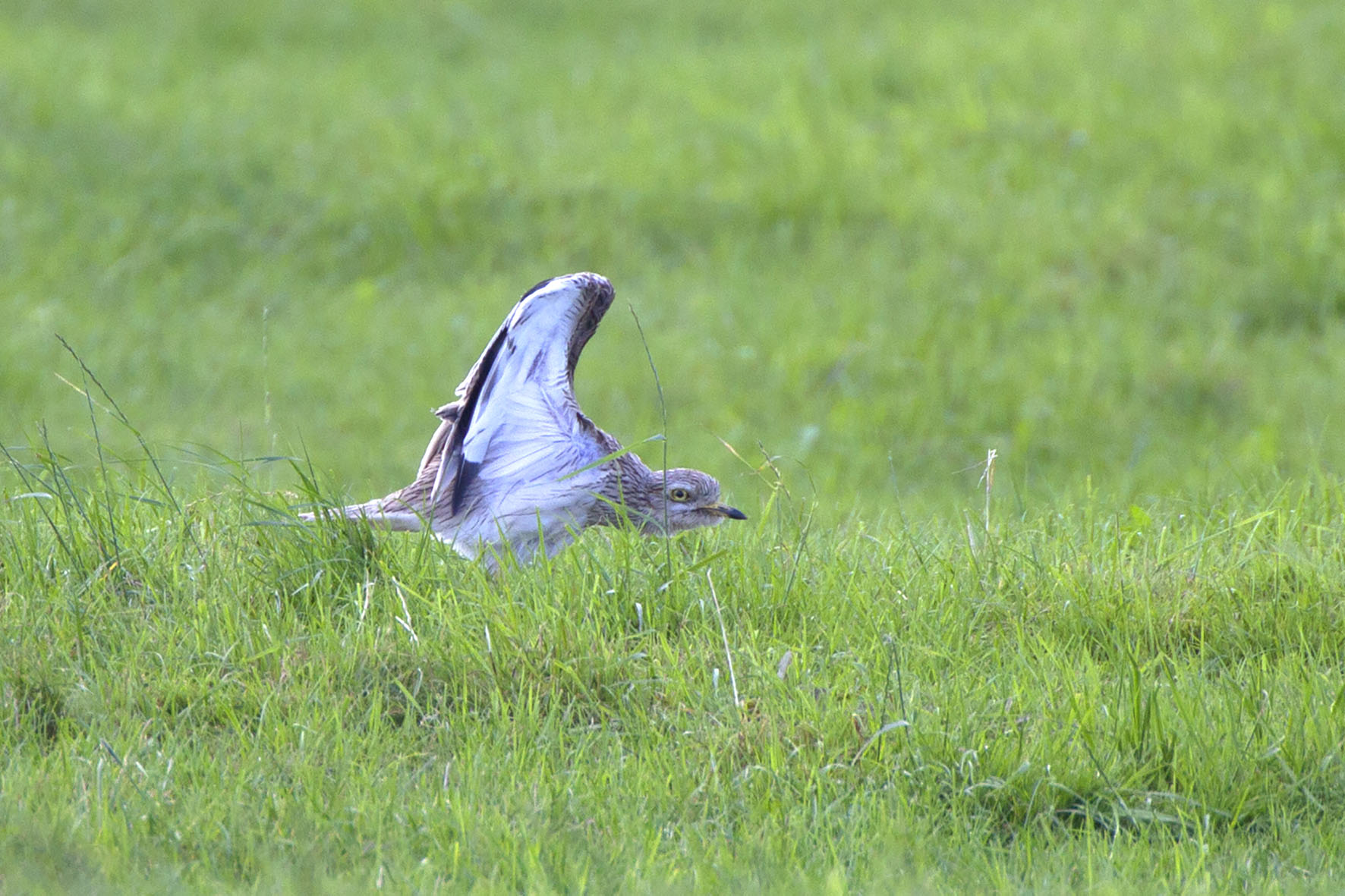 5 augustus 2016, Valburg, Harvey van Diek
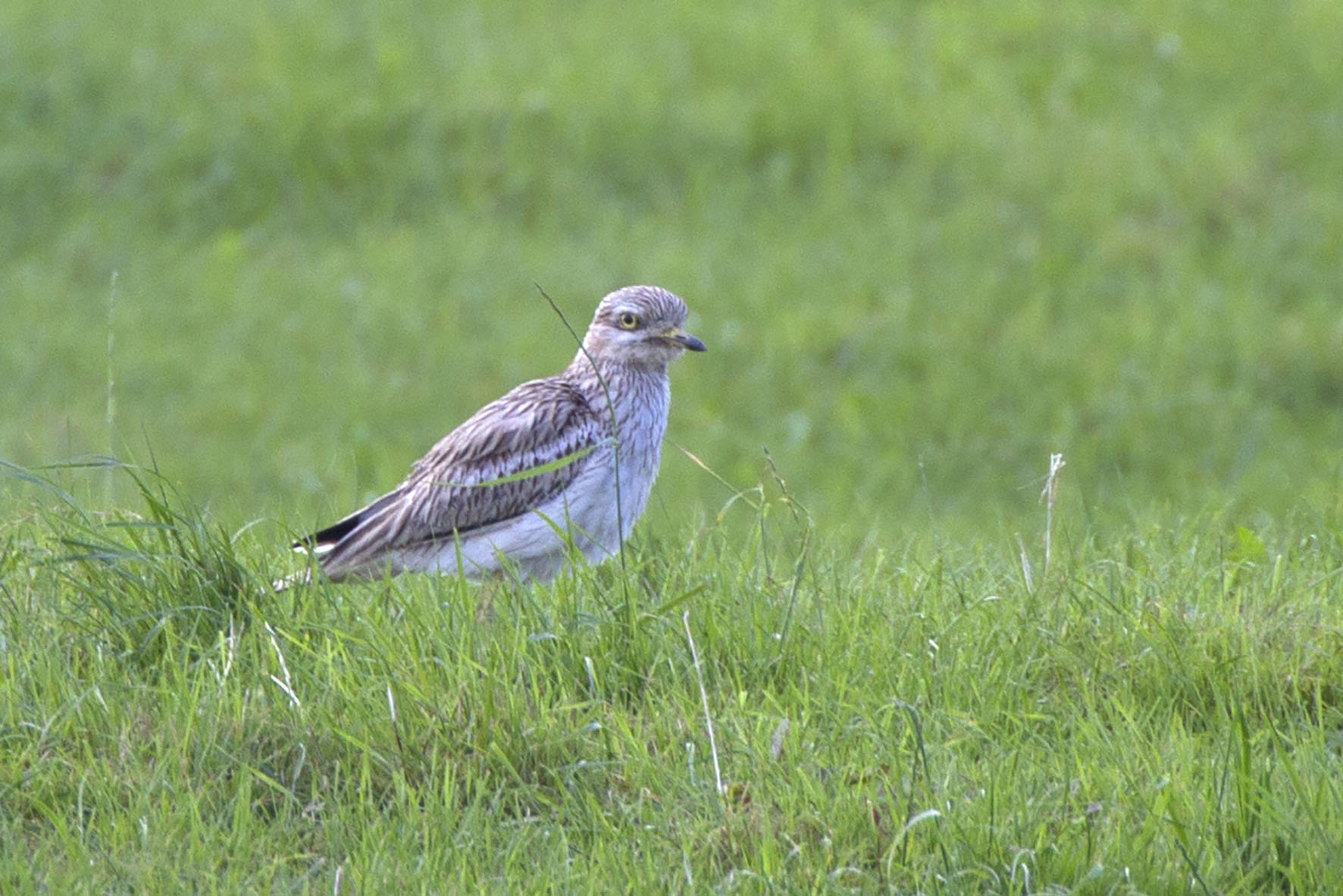 5 augustus 2016, Valburg, Harvey van Diek
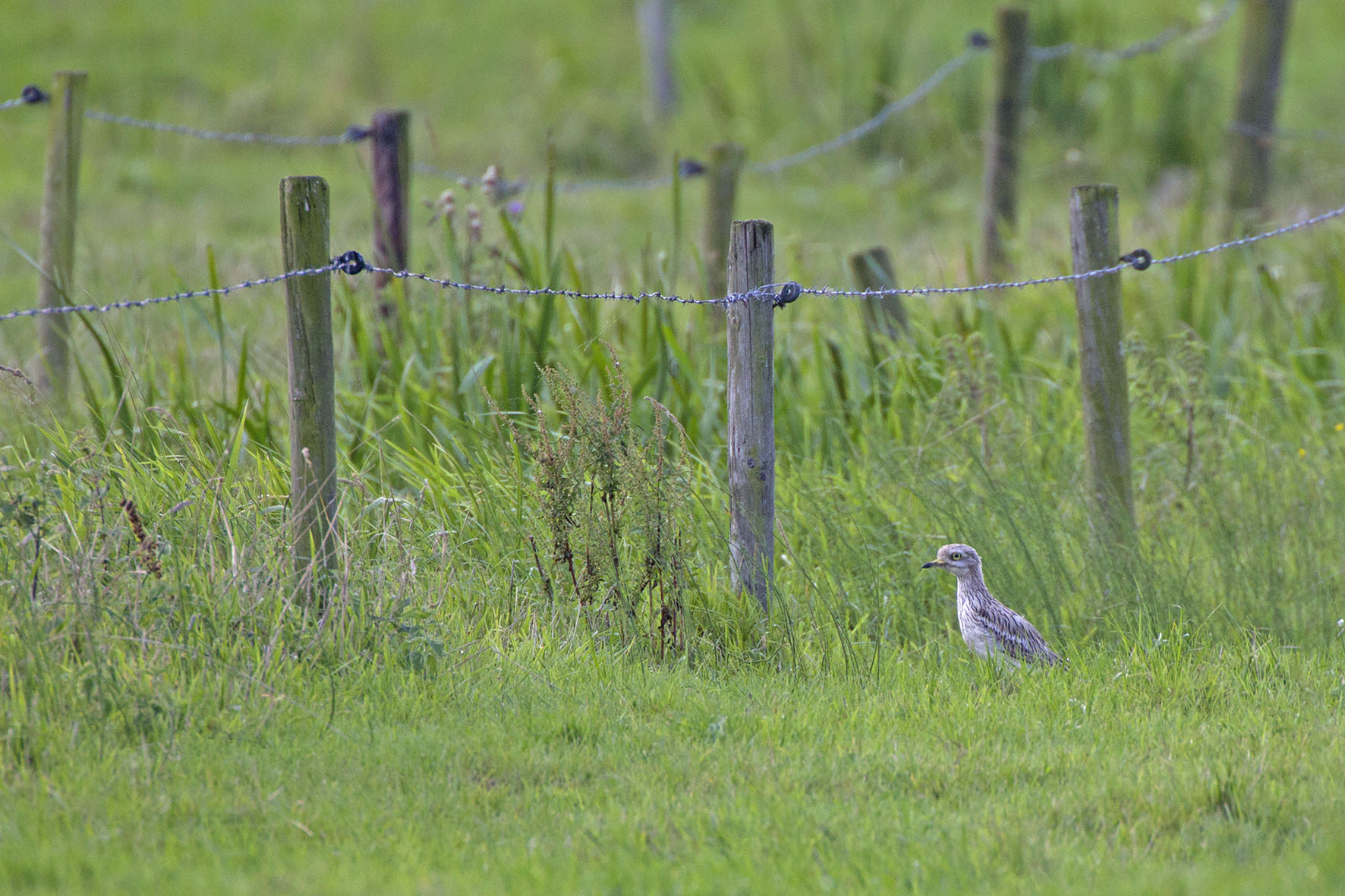 5 augustus 2016, Valburg, Harvey van Diek
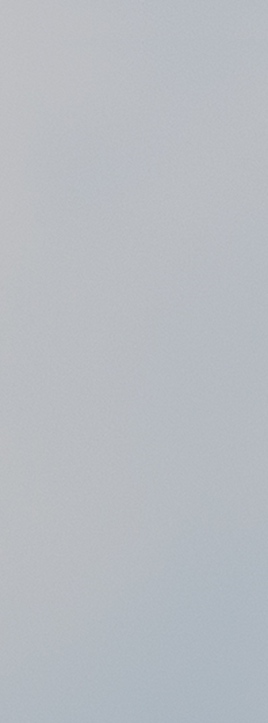 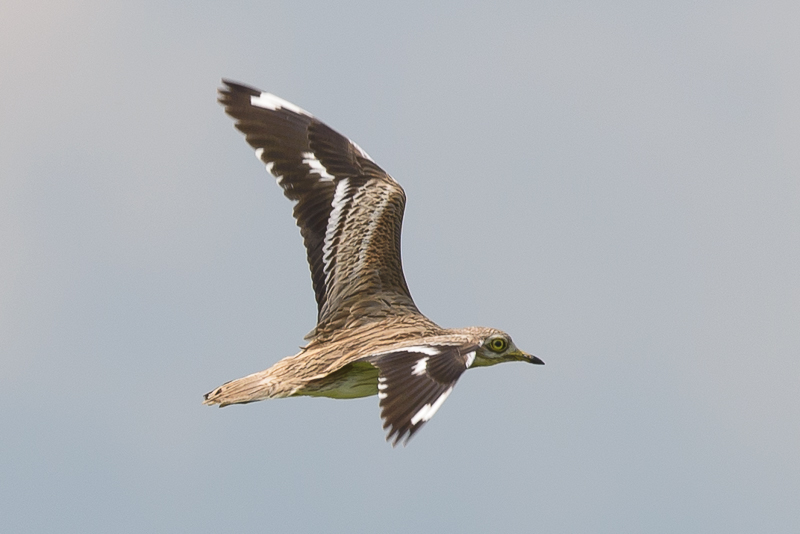 5 augustus 2016, Valburg, Rob Zweers
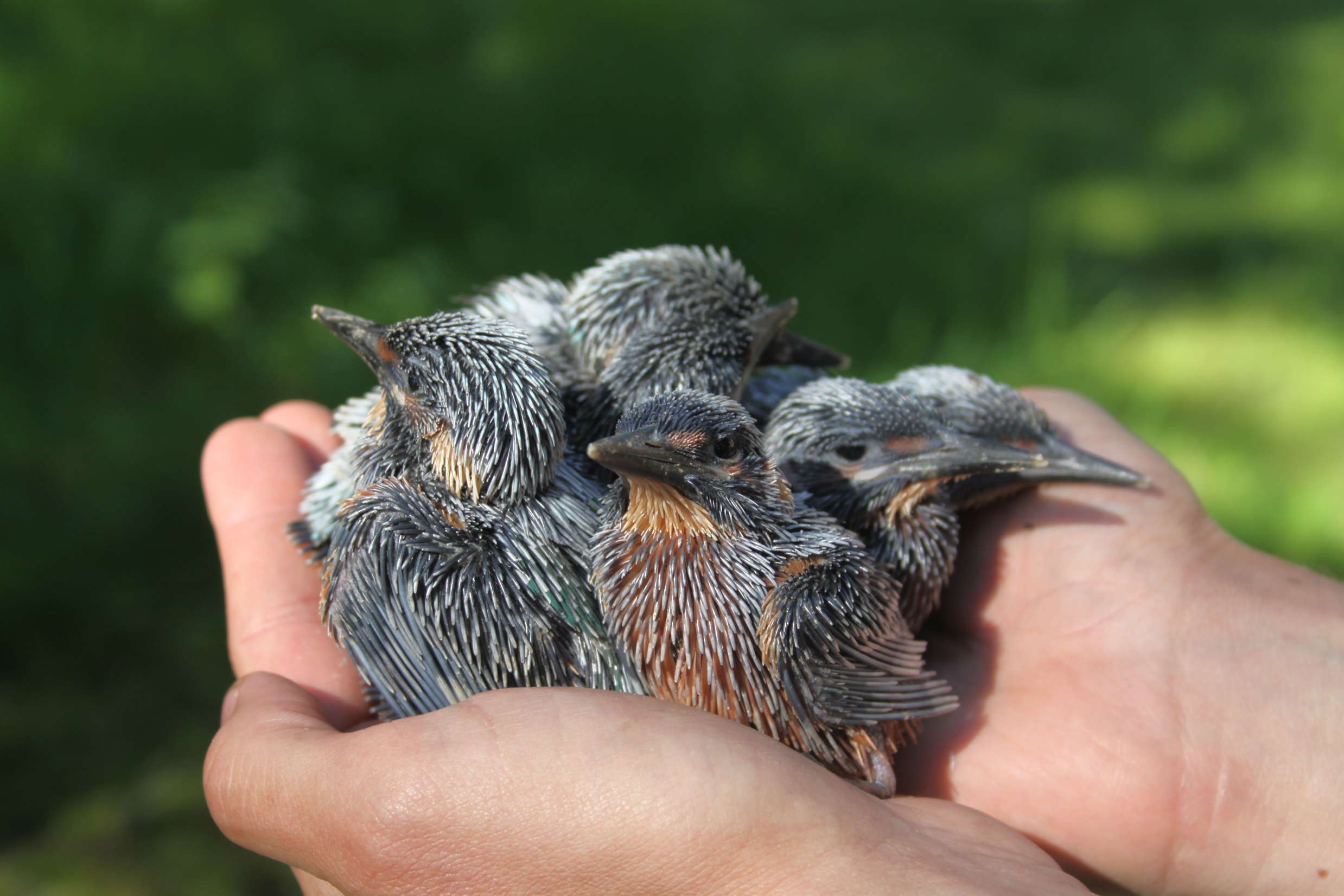 7 augustus 2016, Ooijse Graaf, Bram Ubels
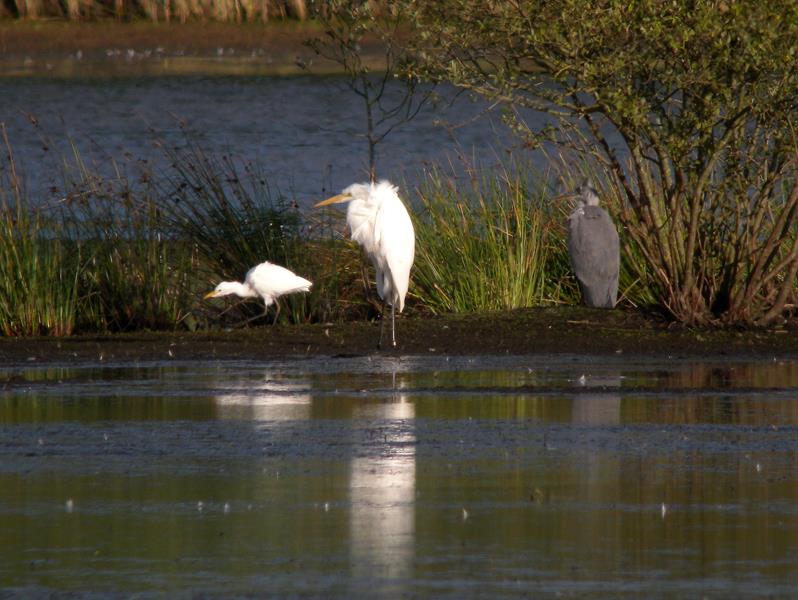 10 augustus 2016, De Hamert, Huub Crommentuyn
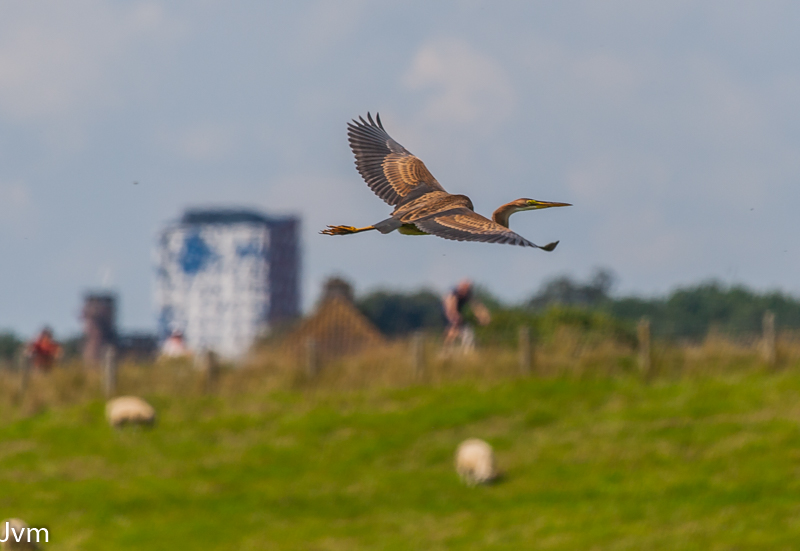 14 augustus 2016, Circul, Jan van Maassen
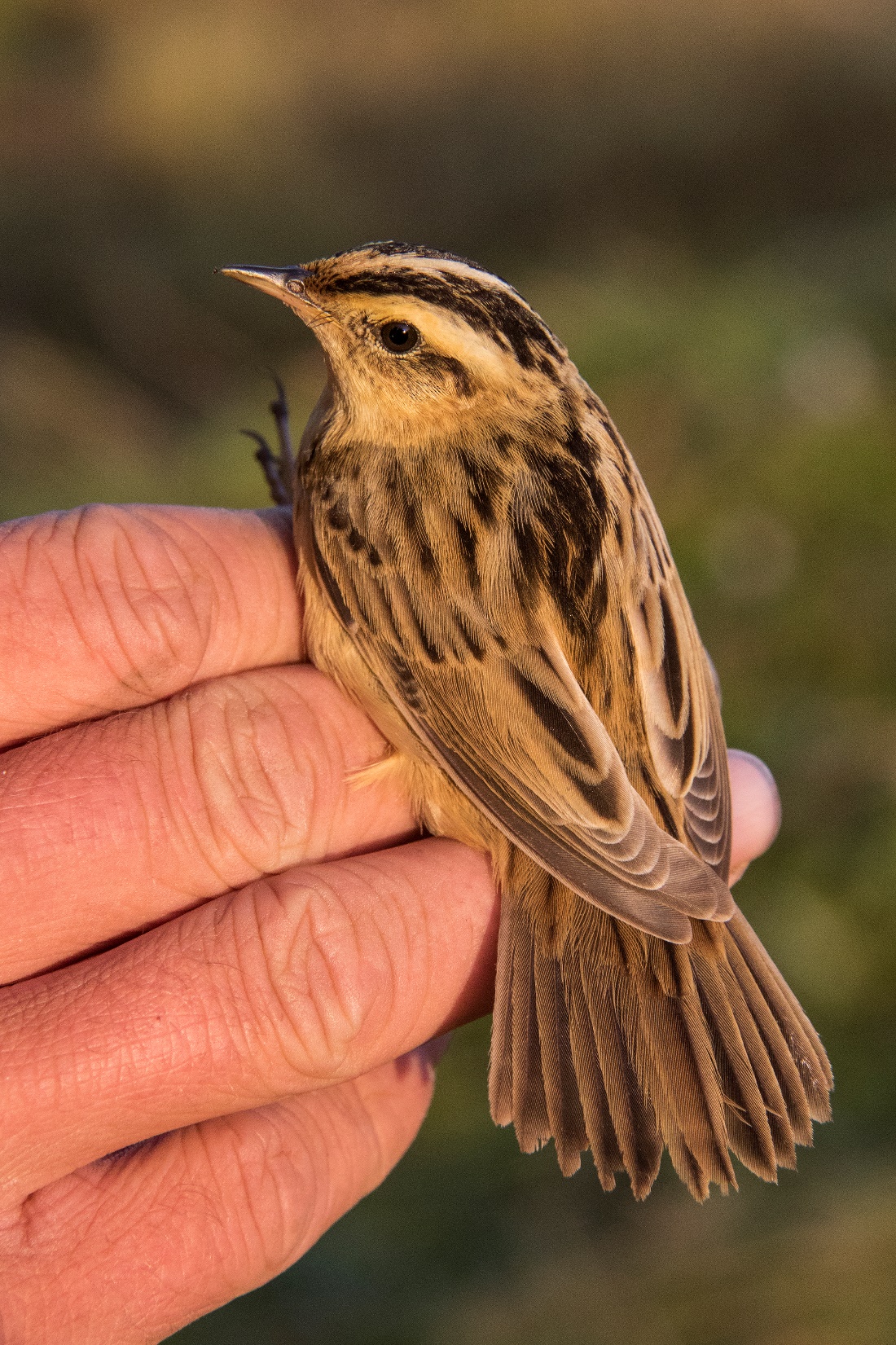 16 augustus 2016, Ooijse Graaf, Martijn Verdoes
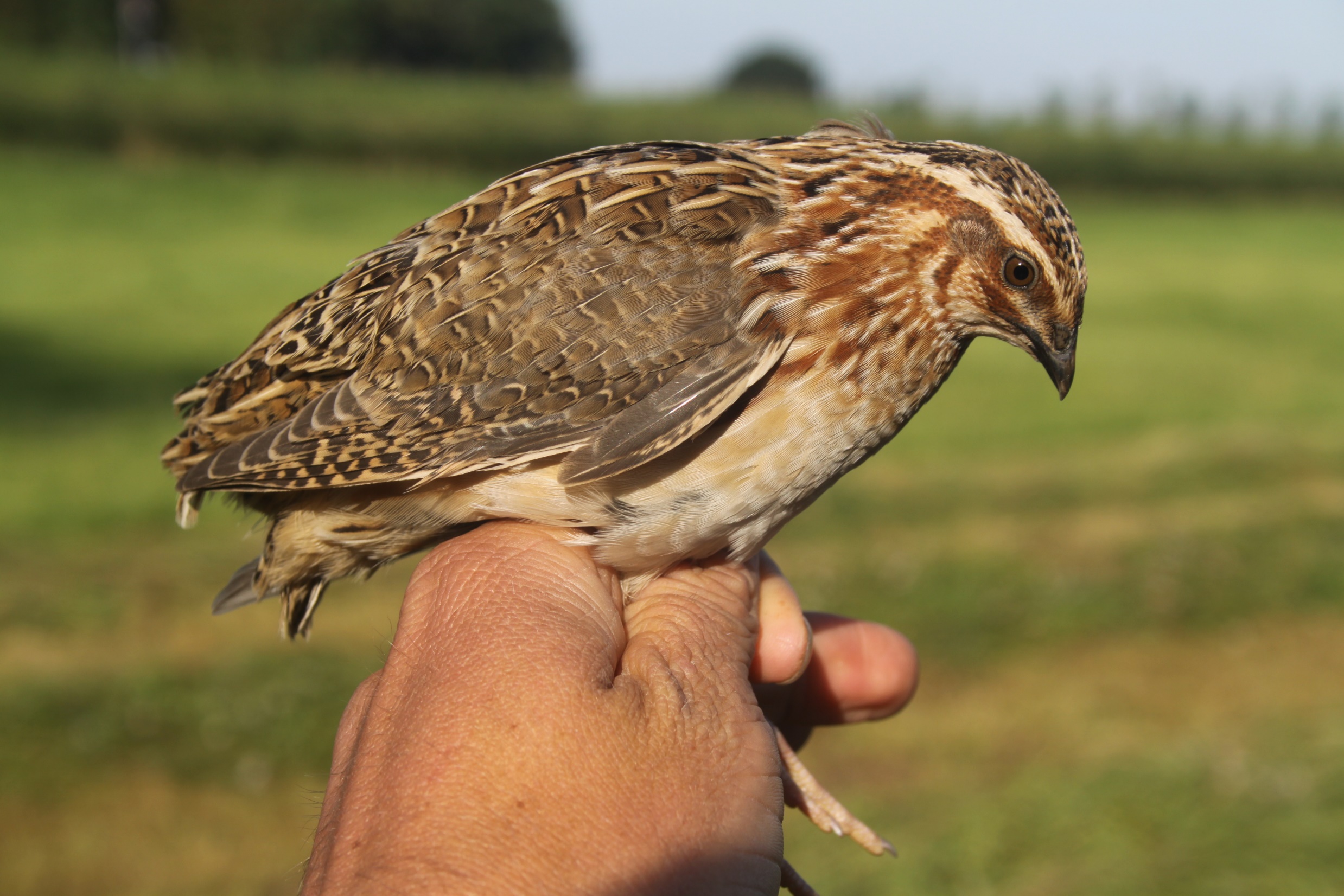 16 augustus 2016, Ooijse Graaf, Bram Ubels
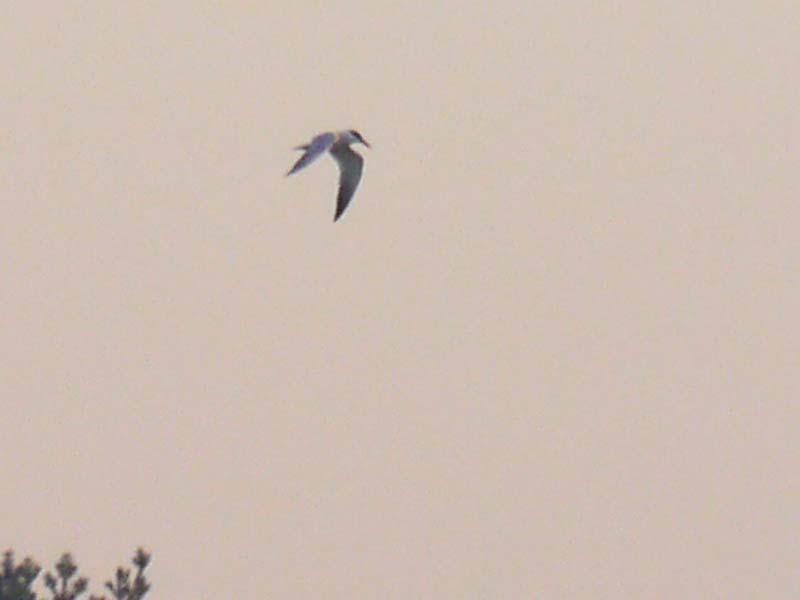 17 augustus 2016, Milsbeek, Fred Hustings
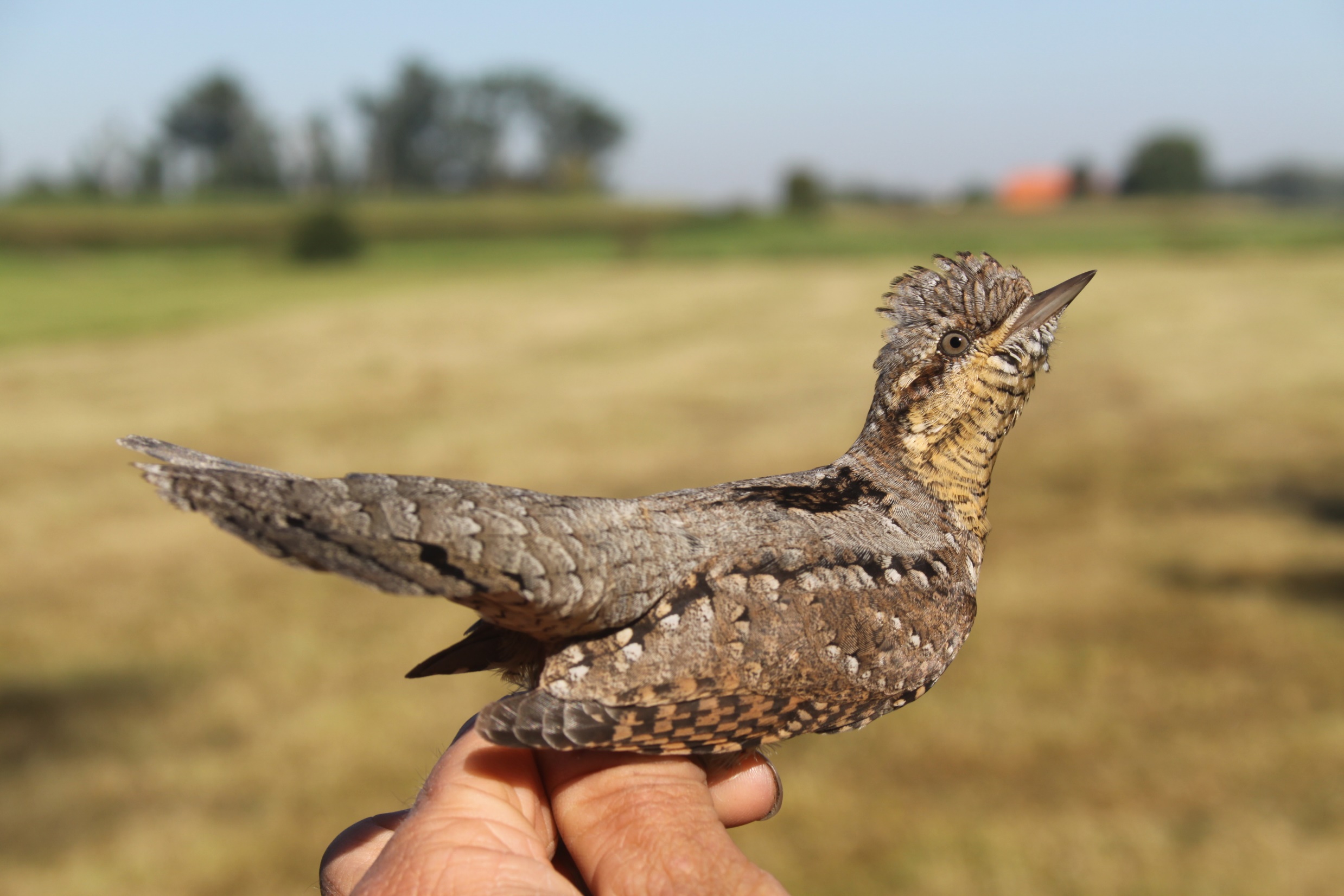 18 augustus 2016, Ooijse Graaf, Bram Ubels
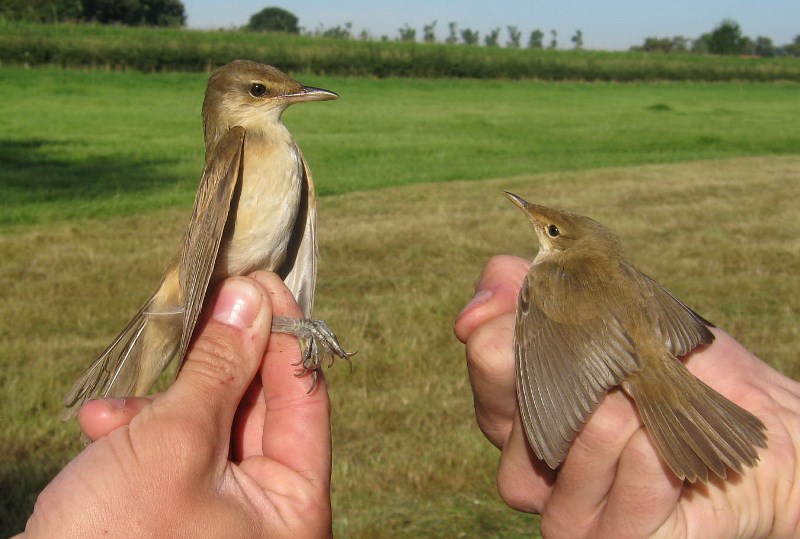 18 augustus 2016, Ooijse Graaf, Mart Janse
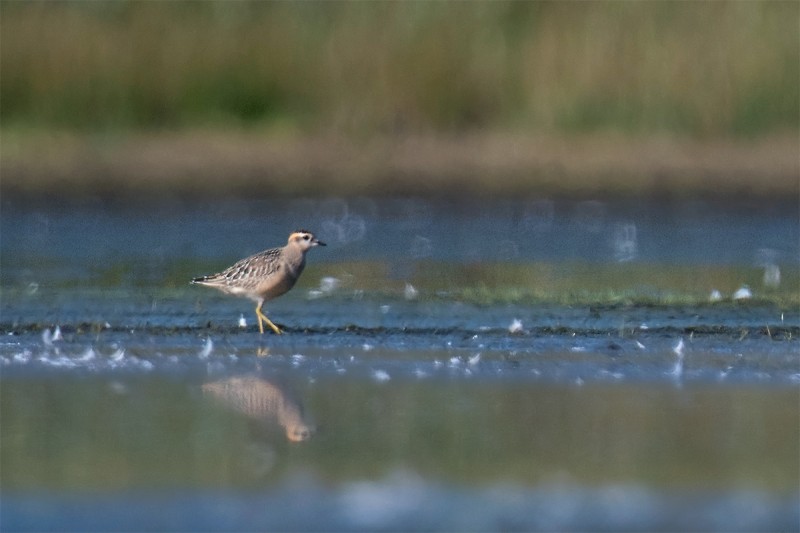 19 augustus 2016, De Hamert, Patrick Palmen
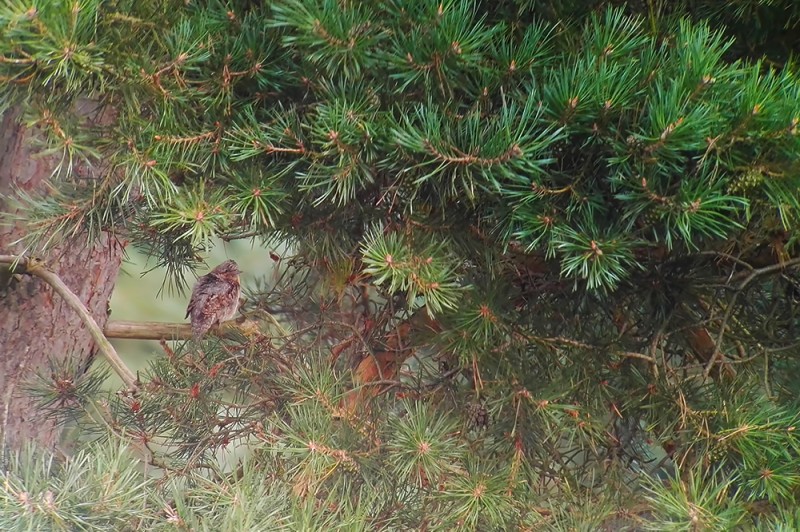 20 augustus 2016, Maldens Vlak, Jeroen Veeken
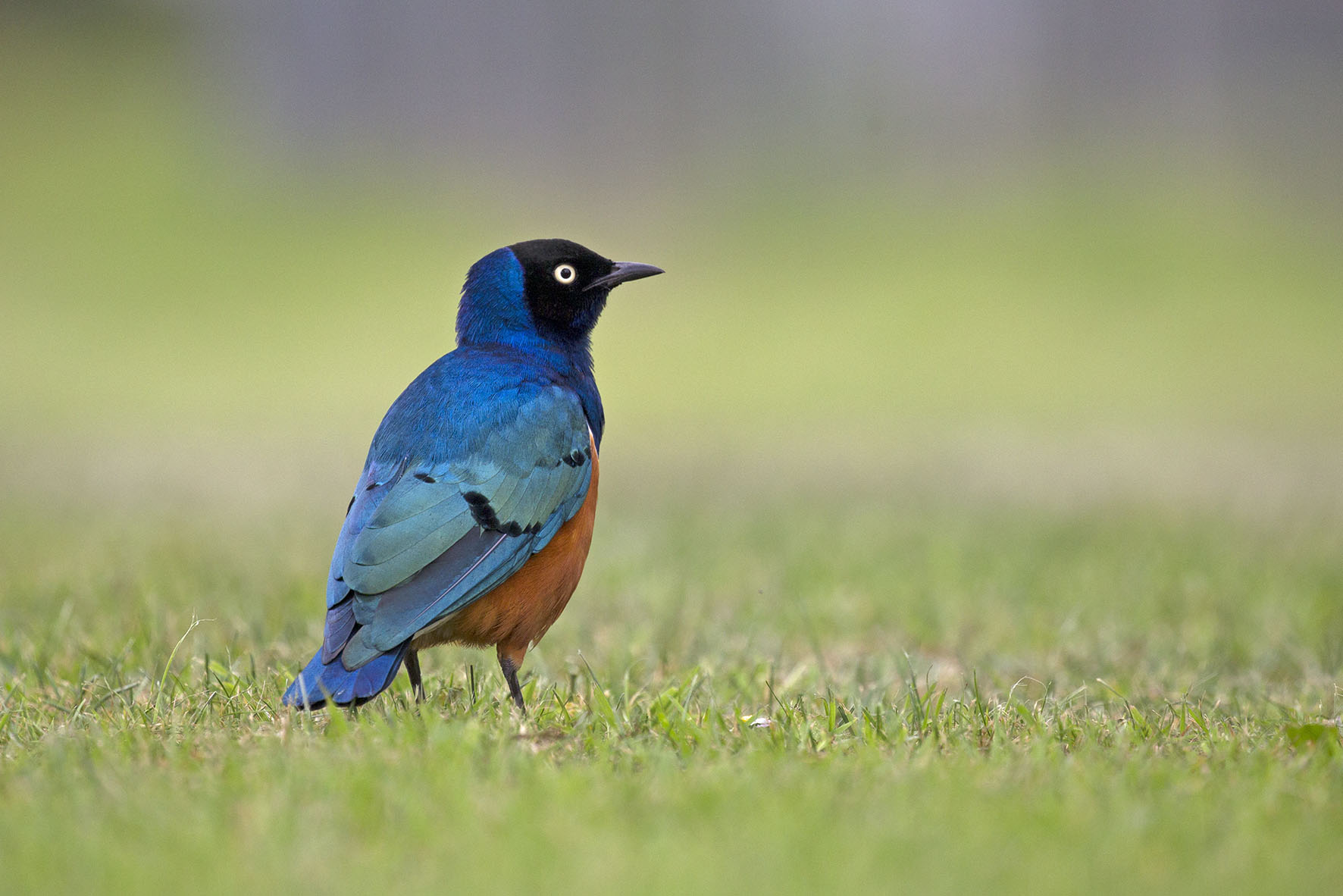 19 augustus 2016, Weurt, Harvey van Diek
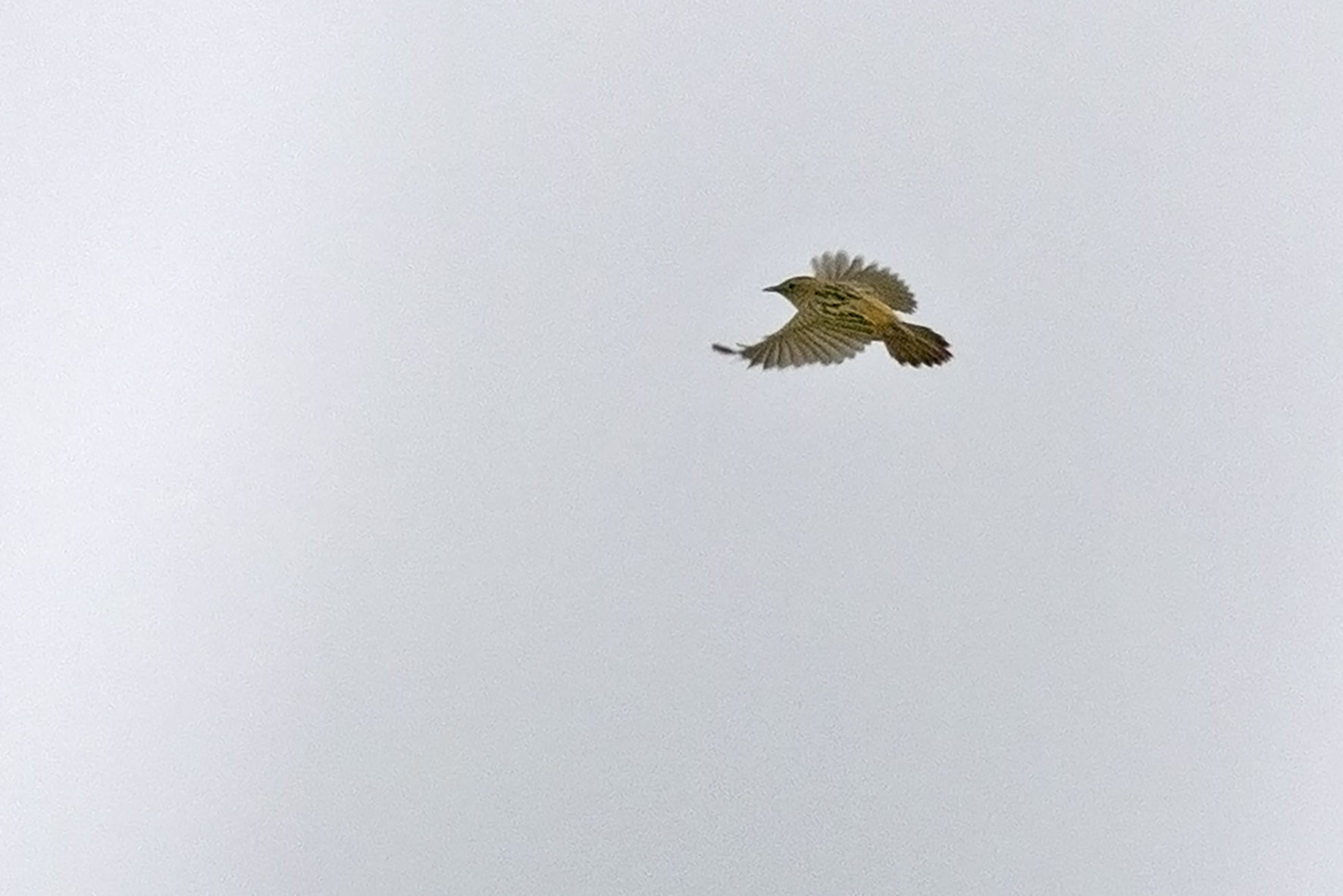 21 augustus 2016, De Bruuk, Harvey van Diek
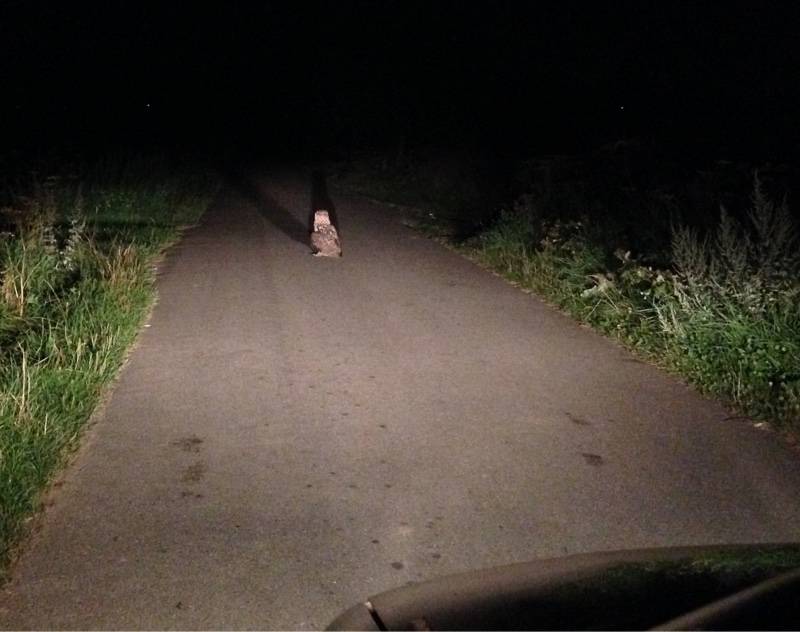 27 augustus 2016, Circul, Bauke Albada
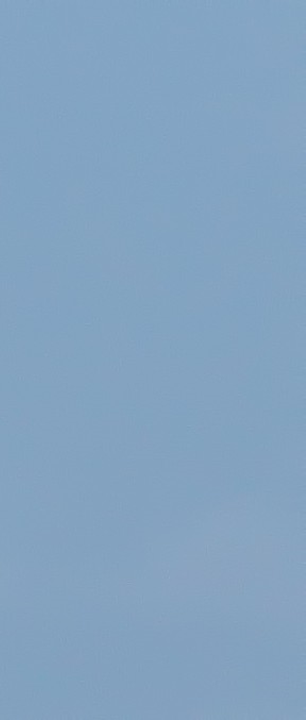 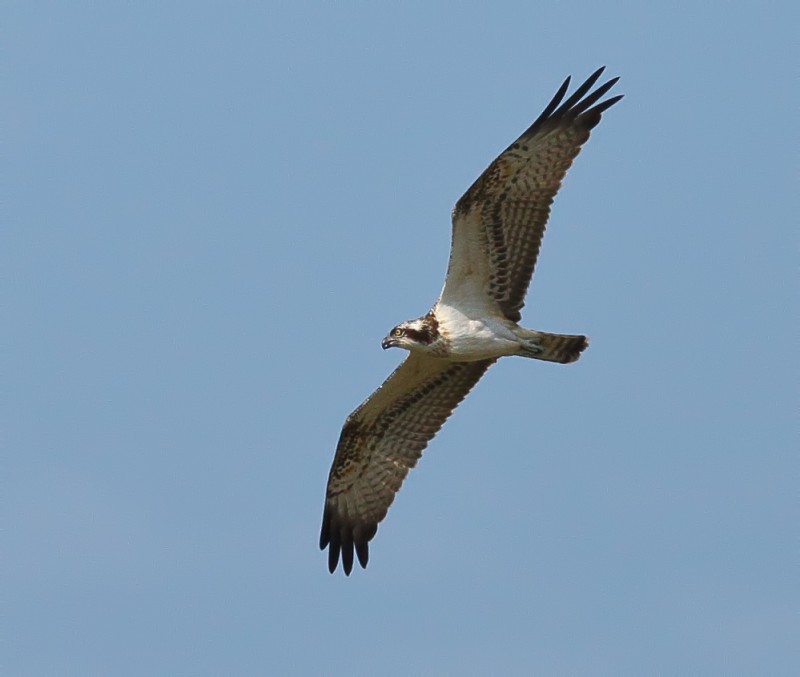 27 augustus 2016, Liendense Waard, Loek van de Leur
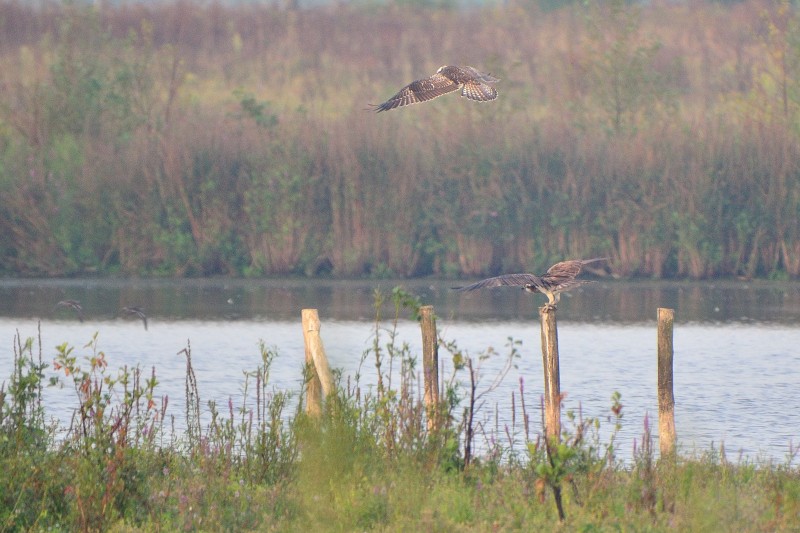 2 september 2016, Liendense Waard, Freek Strooband
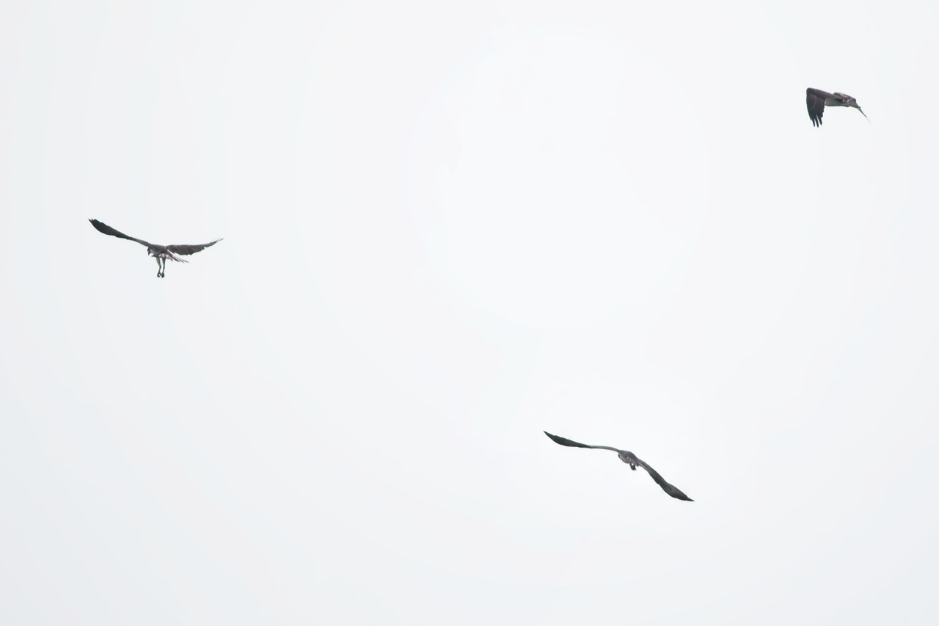 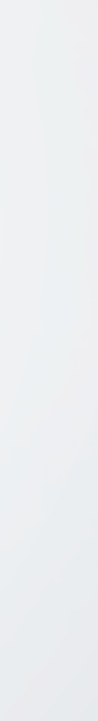 3 september 2016, Liendense Waard, Jeroen Veeken
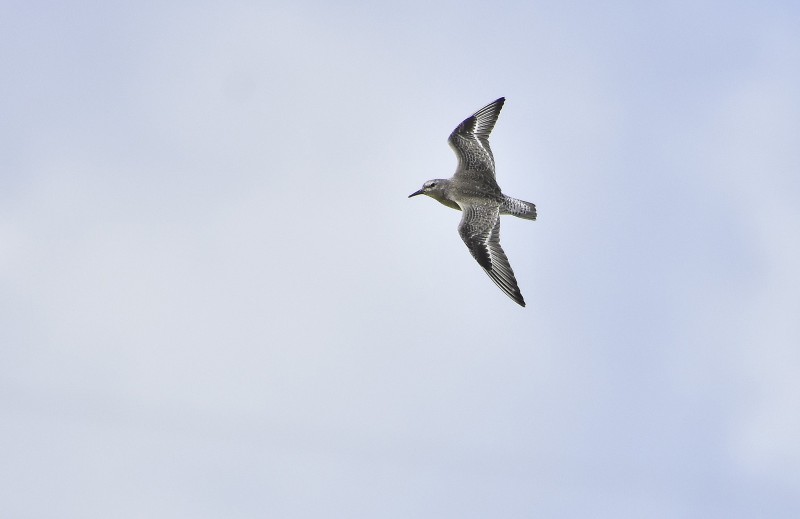 4 september 2016, Lentse Waard, Jolanda Wannet
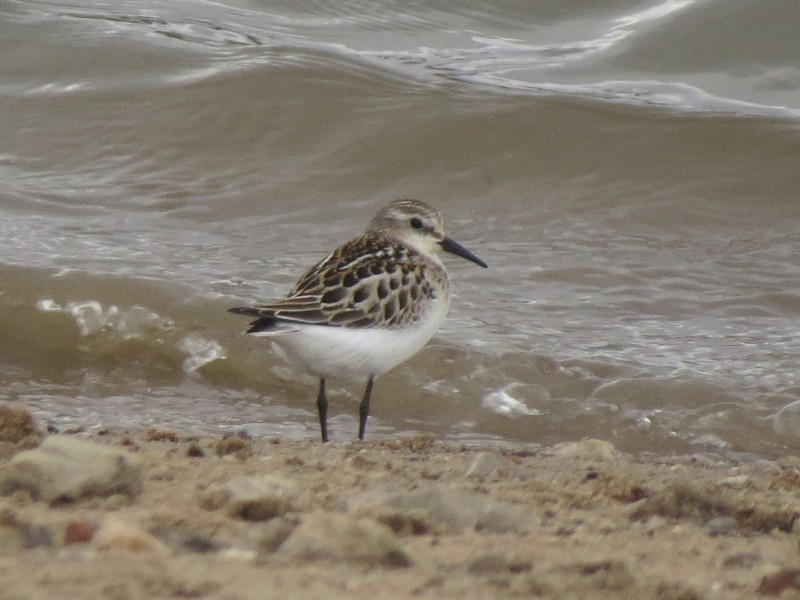 4 september 2016, Lentse Waard, Mark Willkinson
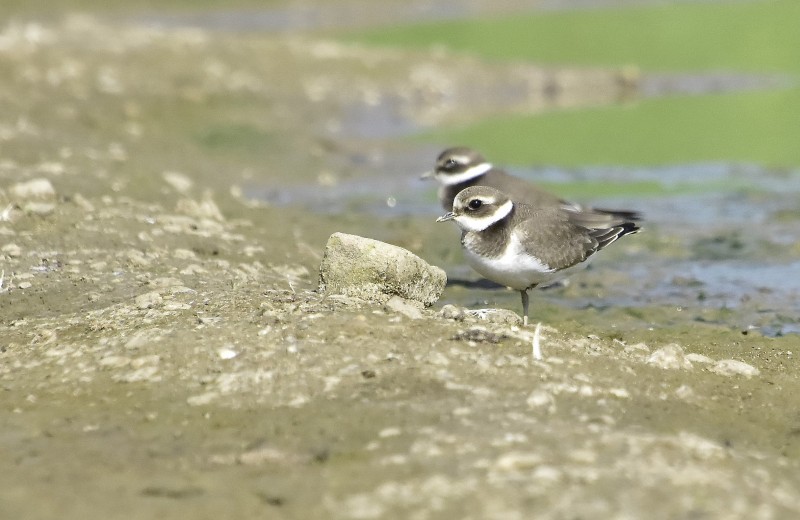 5 september 2016, Lentse Waard, Jolanda Wannet
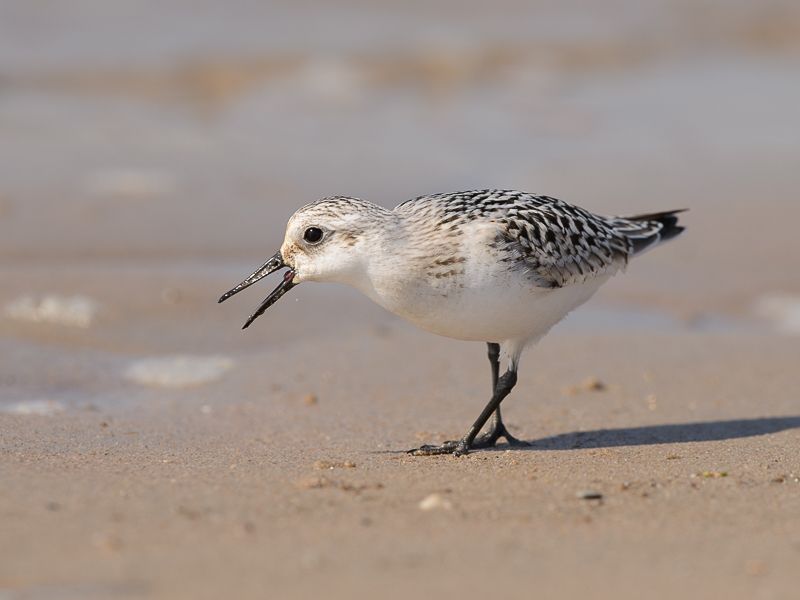 6 september 2016, Lentse Waard, Rob Zweers
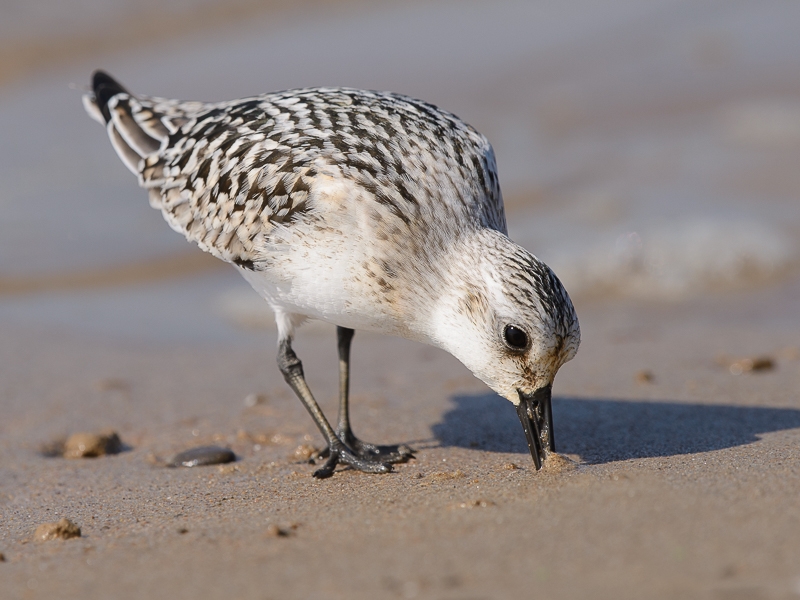 6 september 2016, Lentse Waard, Rob Zweers
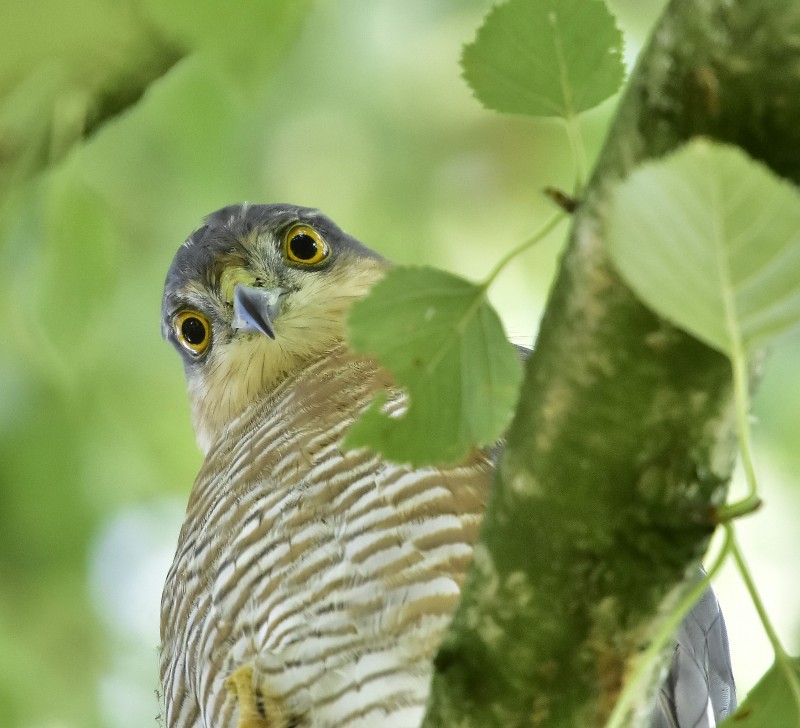 8 september 2016, Lent, Jolanda Wannet
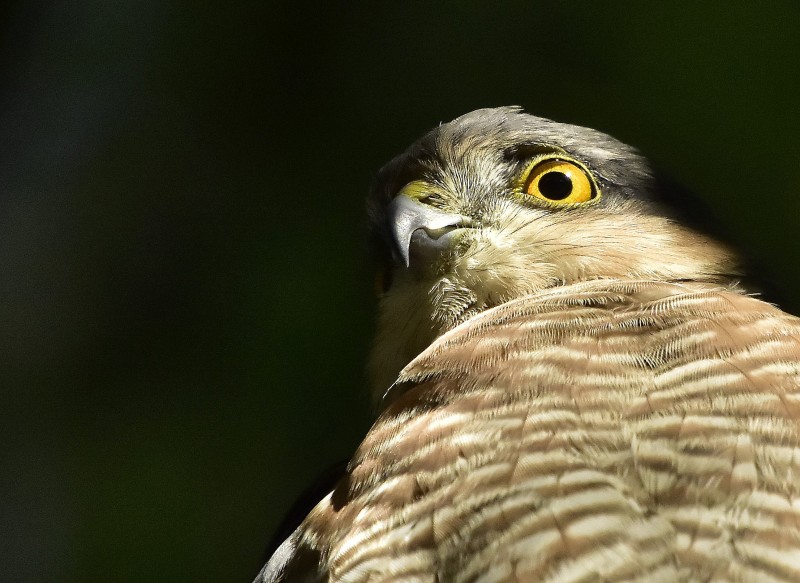 8 september 2016, Lent, Jolanda Wannet
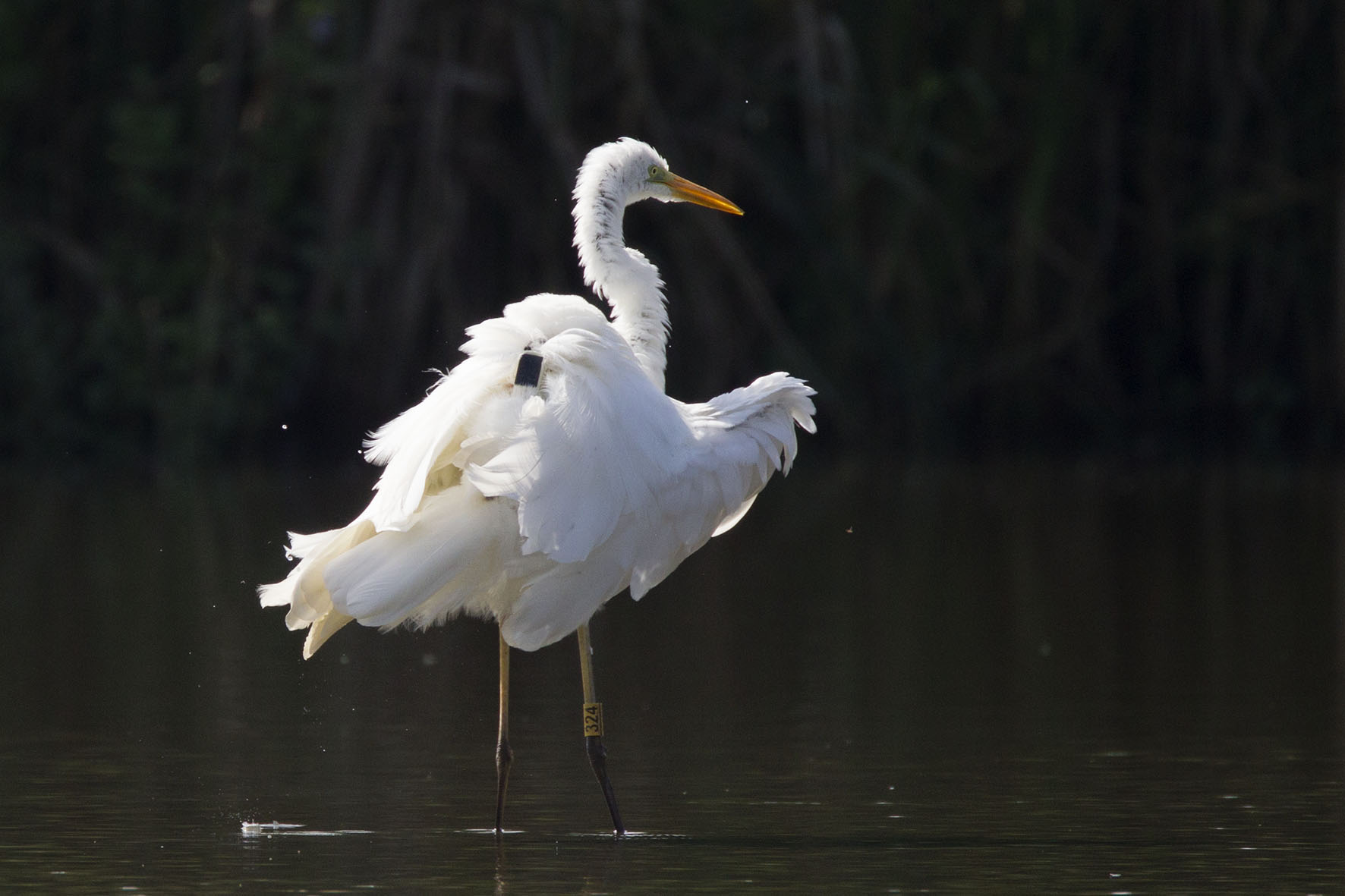 9 september 2016, Zwanenbroekje, Harvey van Diek
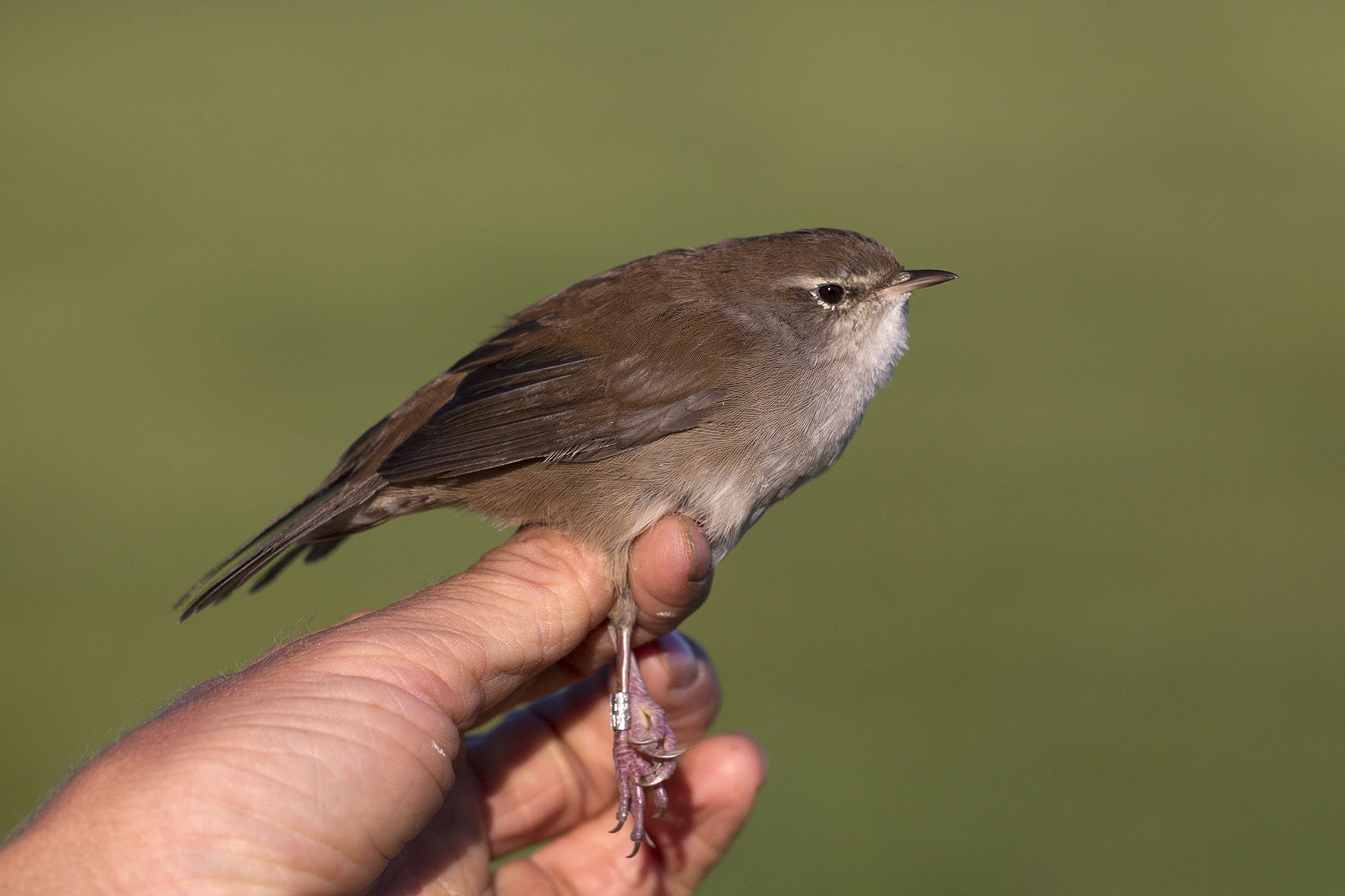 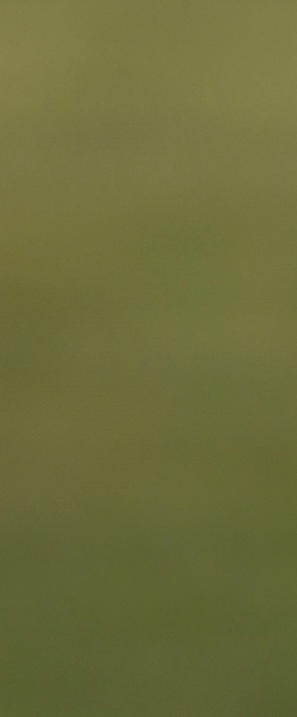 12 september 2016, Ooijse Graaf, Harvey van Diek
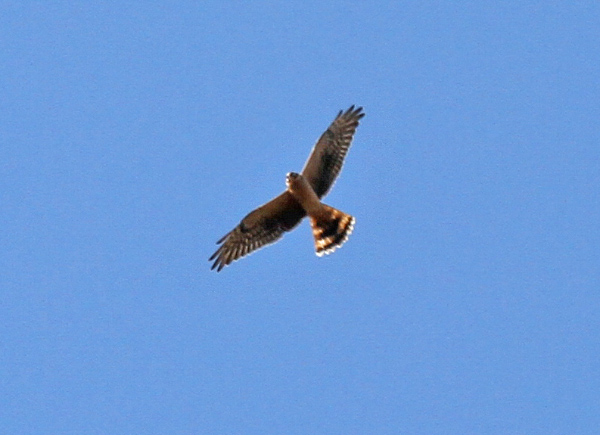 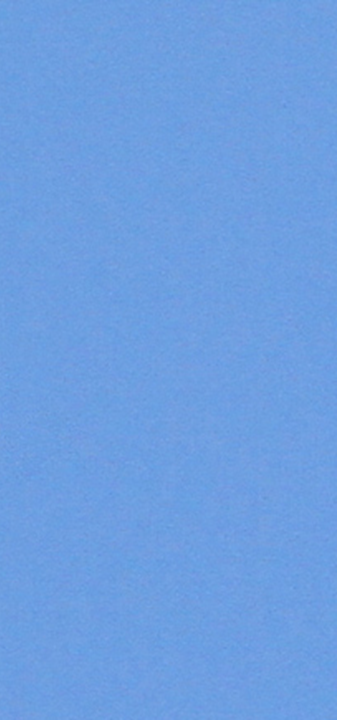 15 september 2016, De Hamert, Giel Bongers
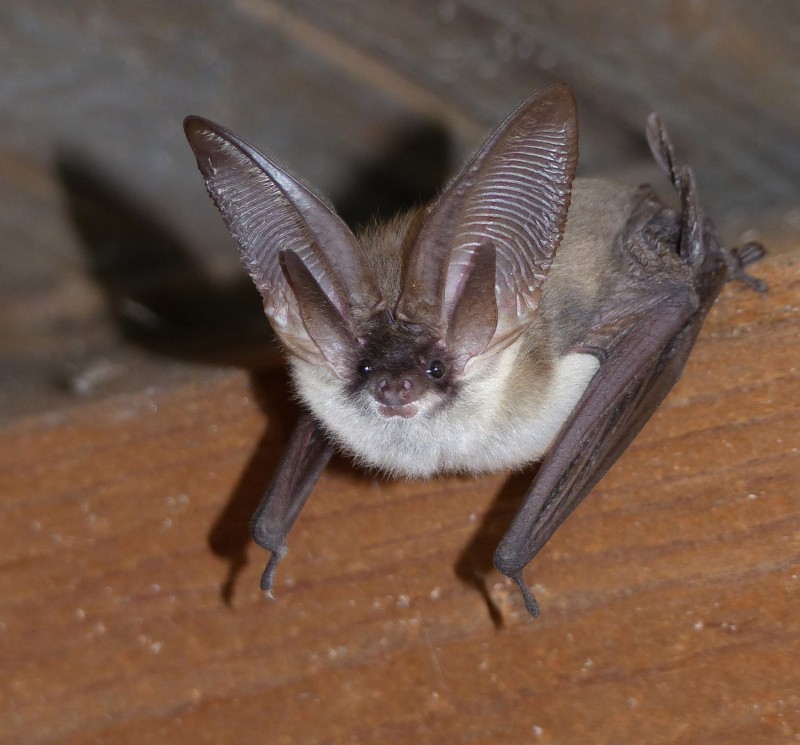 16 september 2016, Rob Koelman, Ottersum
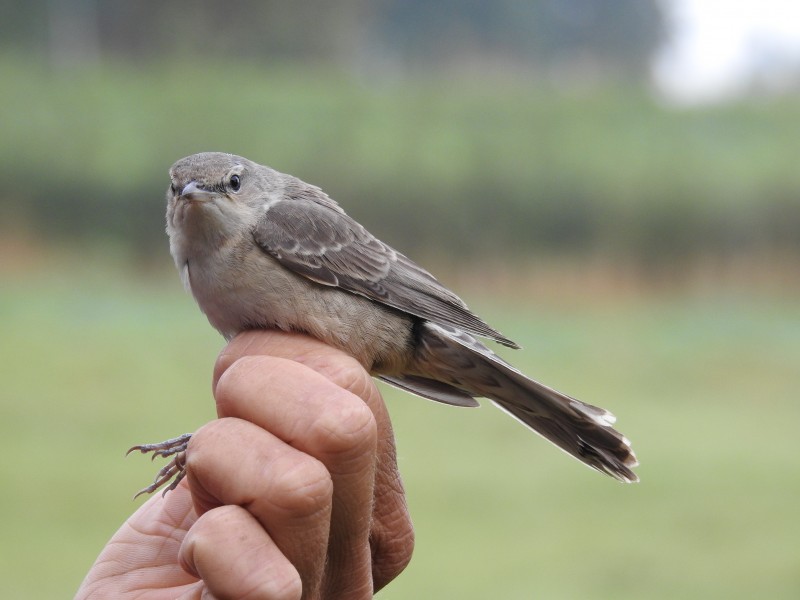 23 september 2016, Piet Gruijters, Ooijse Graaf
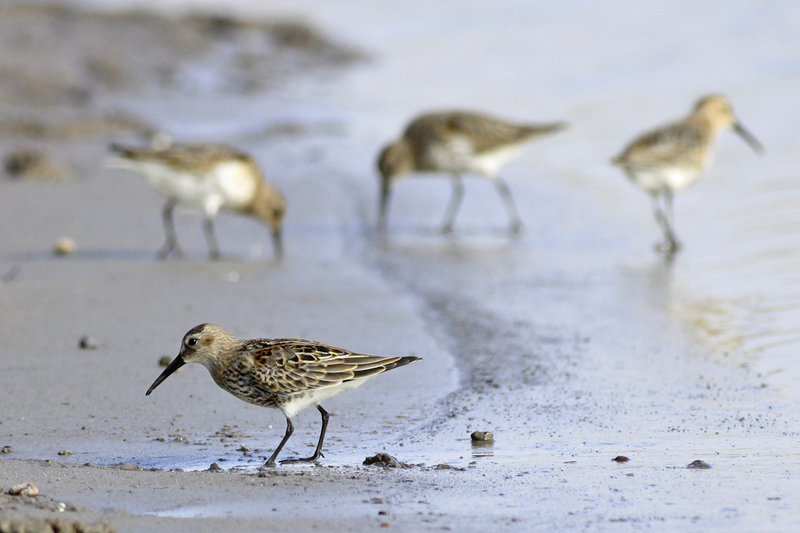 23 september 2016, Lentse Waard, Menno Hornman
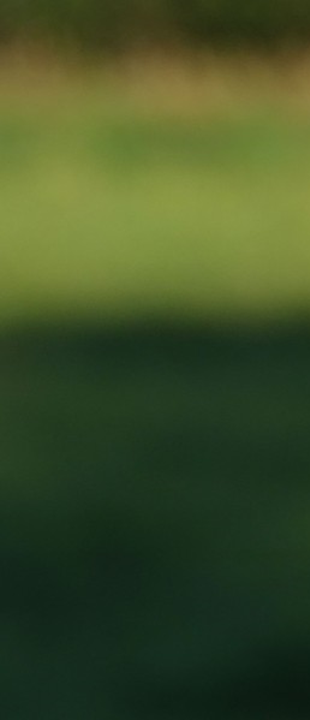 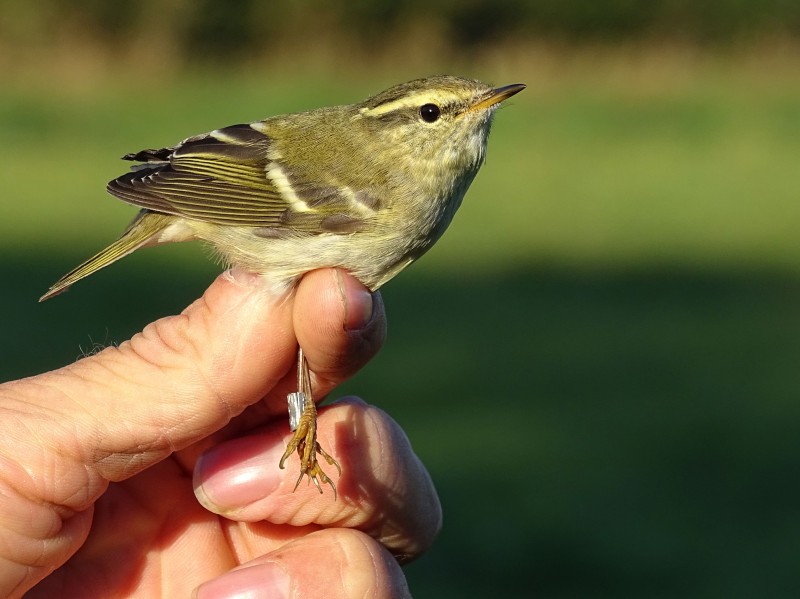 25 september 2016, Ooijse Graaf, Jan Jacobs
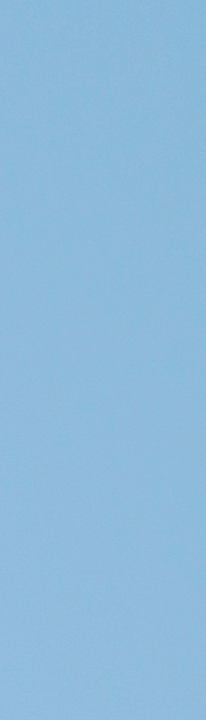 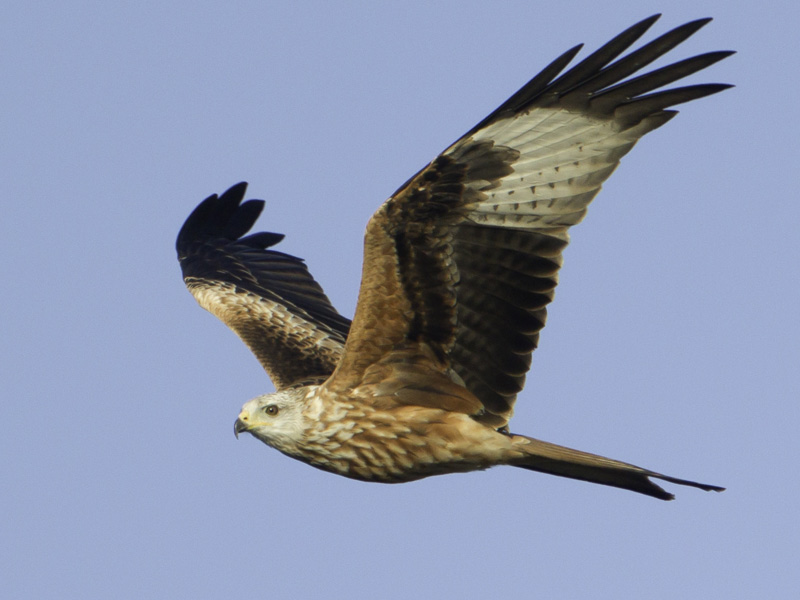 25 september 2016, De Hamert, Ruud Jakobs
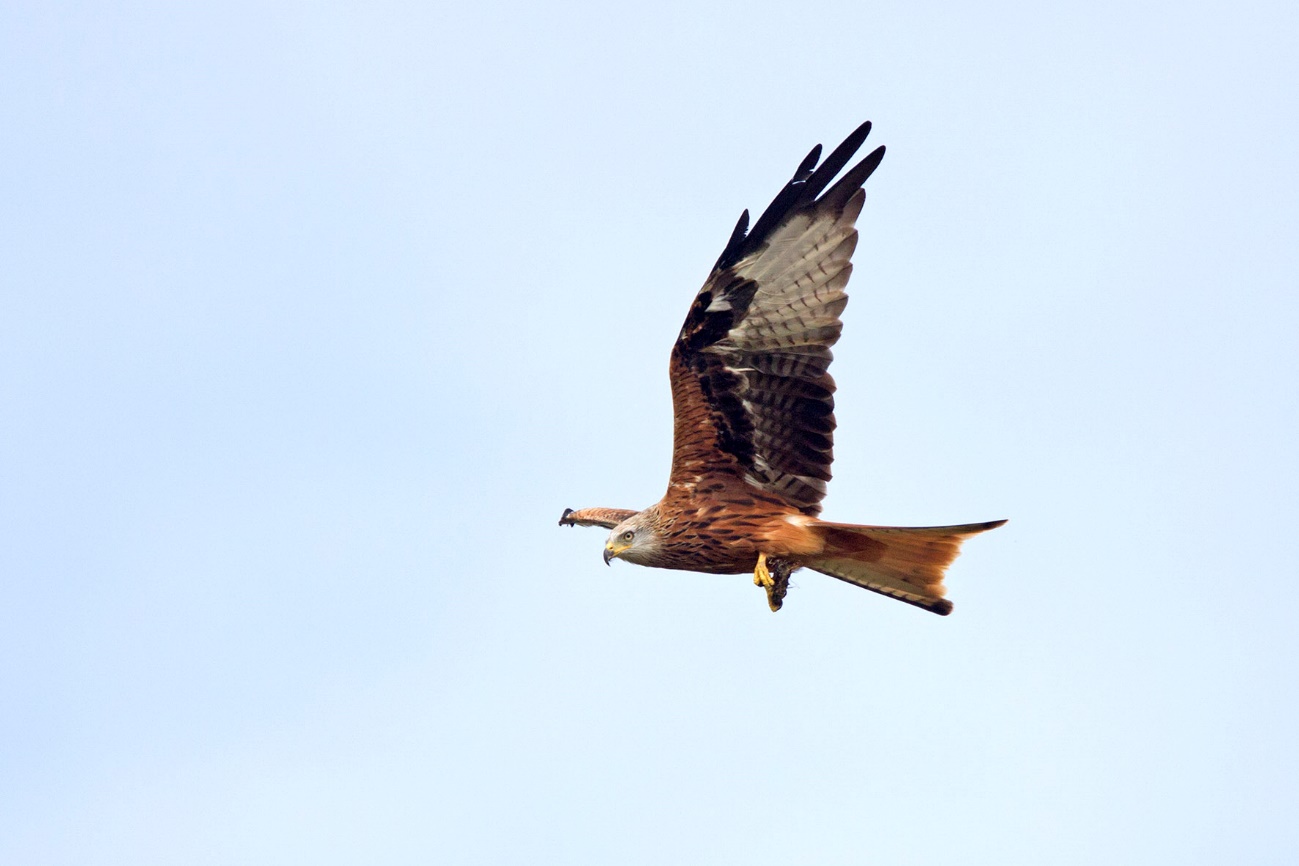 11 september 2016, Niel, Harvey van Diek
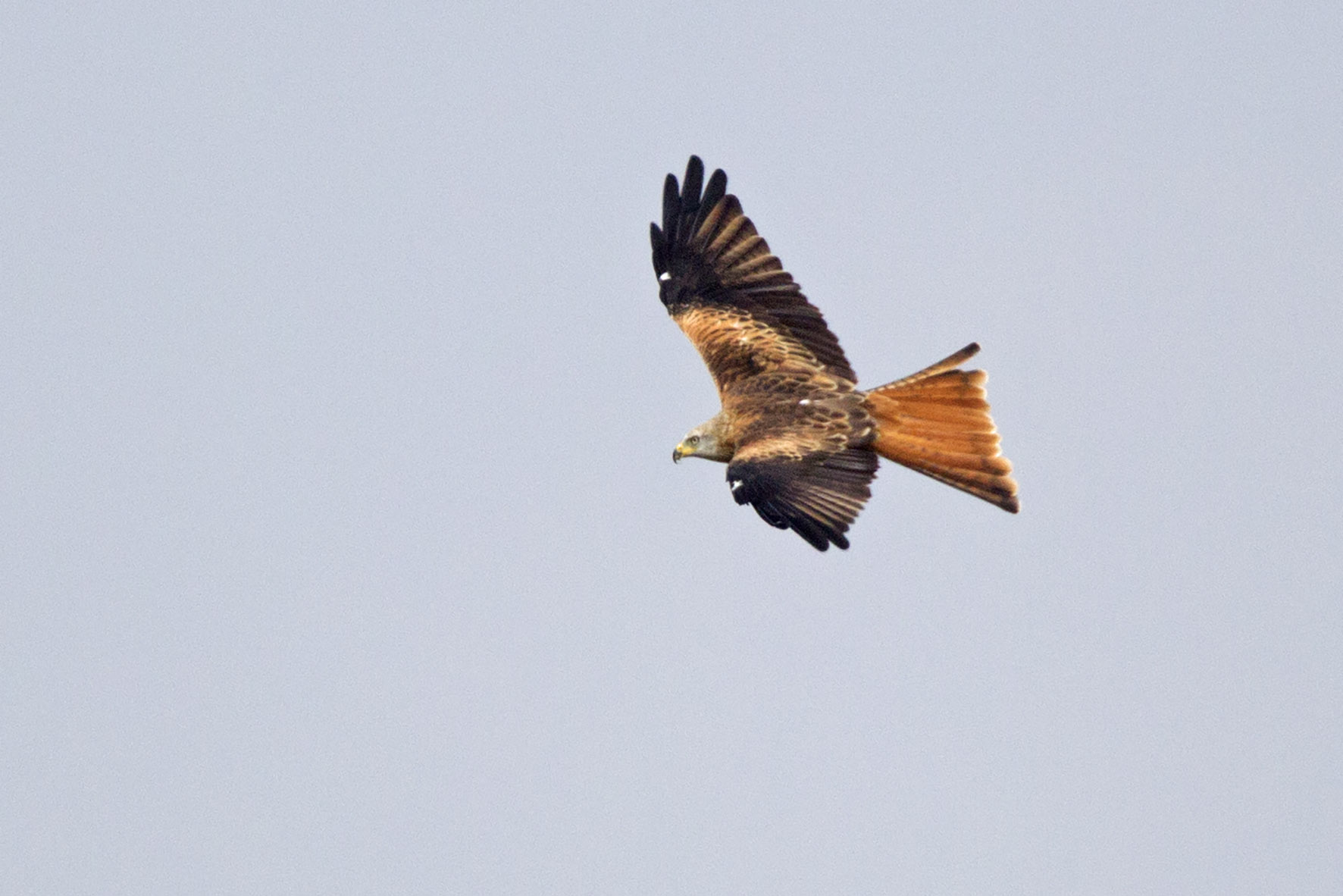 11 september 2016, Niel, Harvey van Diek
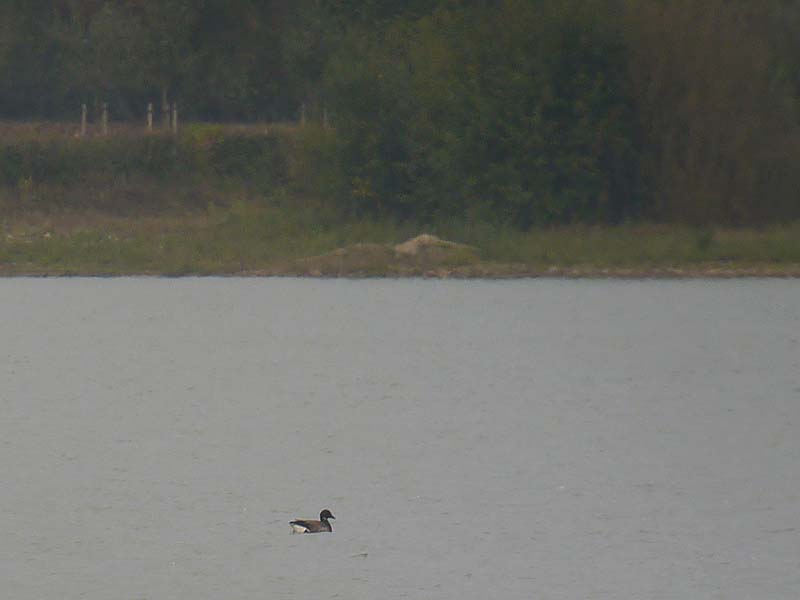 30 september 2016, Milsbeek, Fred Hustings
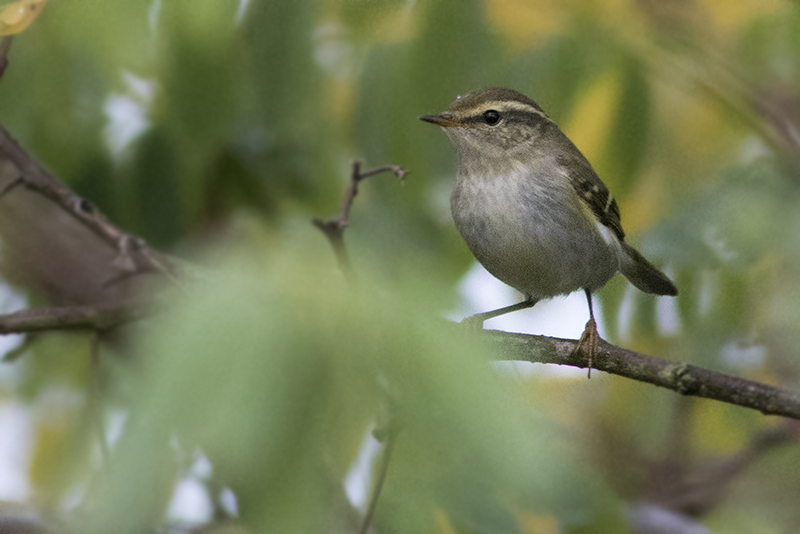 1 oktober 2016, De Bruuk, Jurriën van Deijk
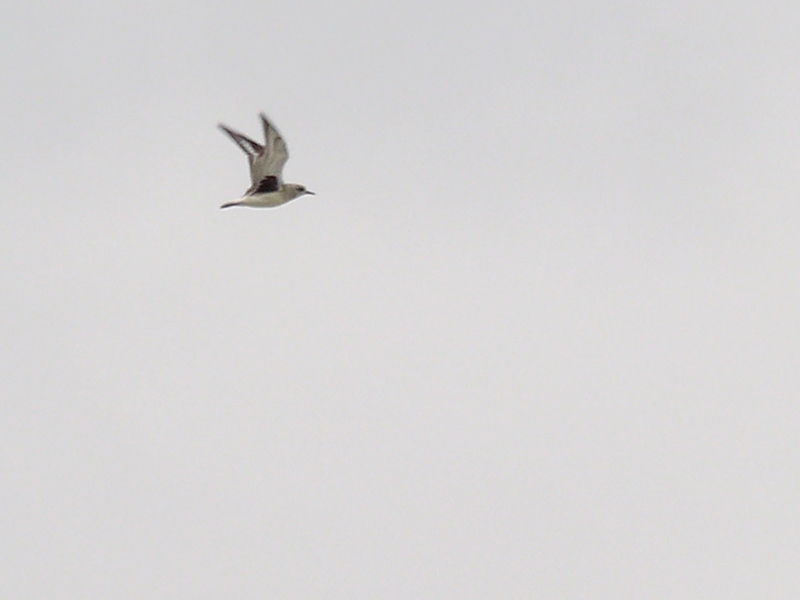 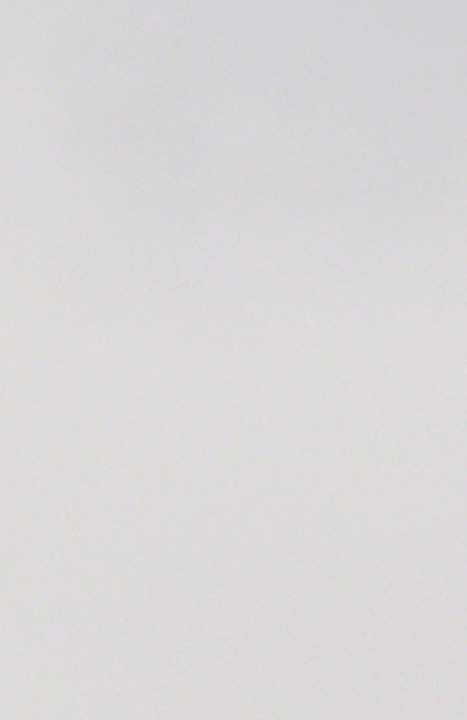 2 oktober 2016, Milsbeek, Fred Hustings
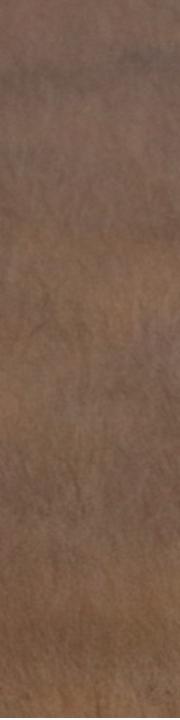 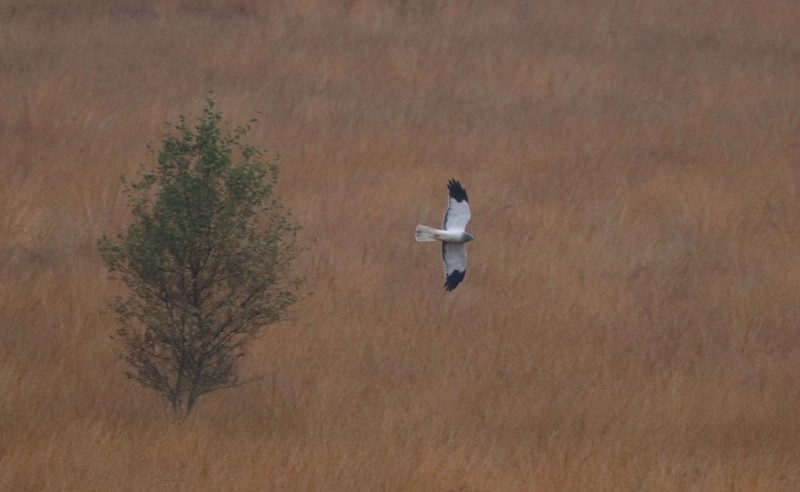 10 oktober 2016, De Hamert, Bjorn Alards
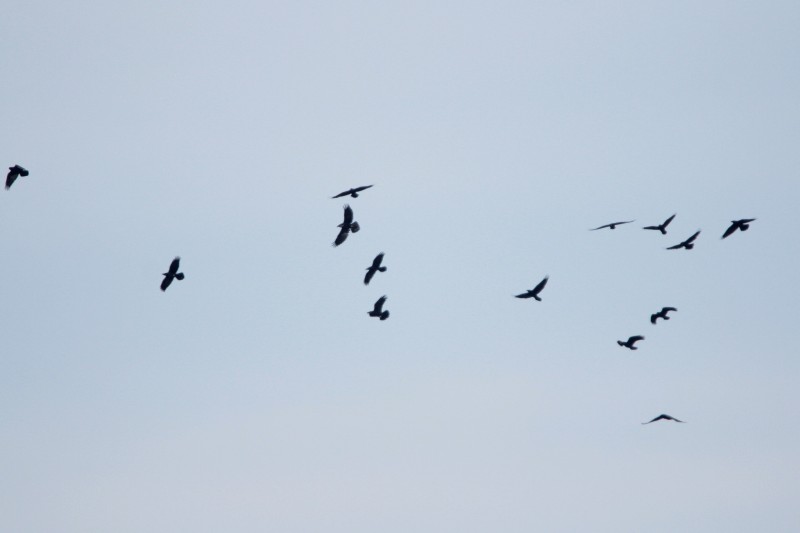 14 oktober 2016, De Hamert, Jan Erik Kikkert
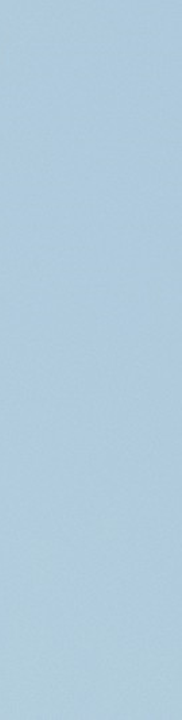 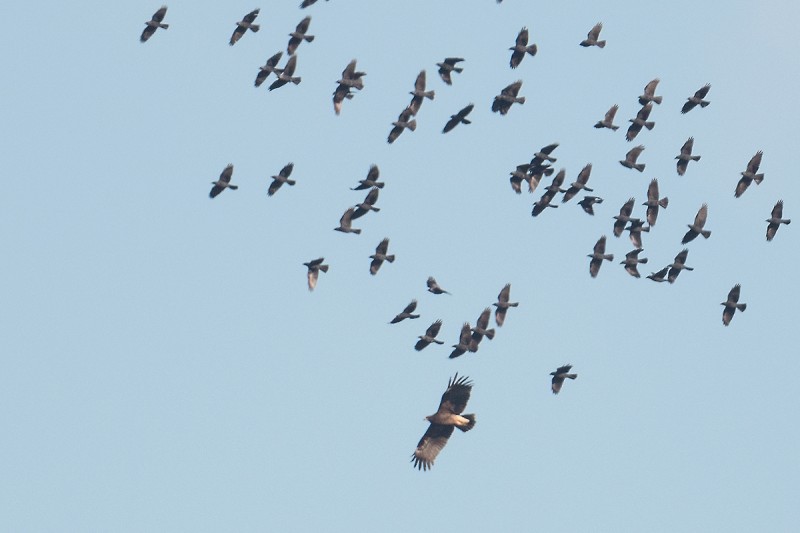 16 oktober 2016, De Hamert, Patrick Palmen
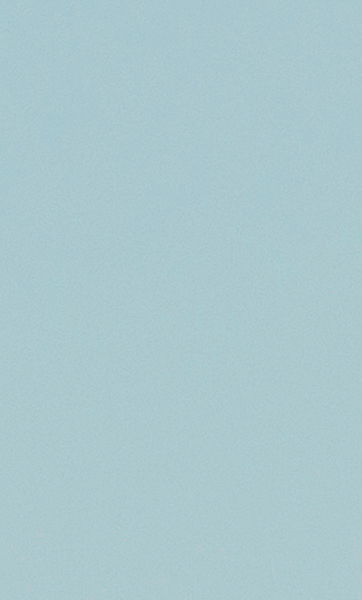 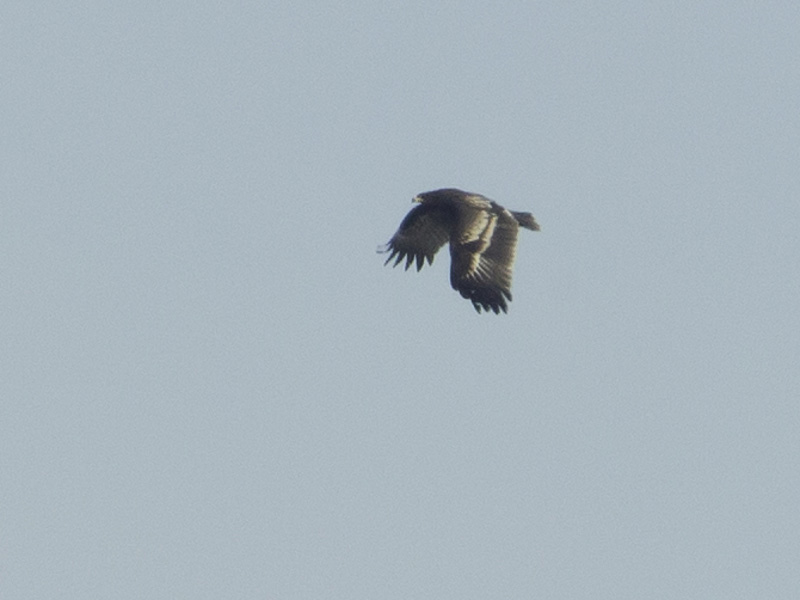 16 oktober 2016, De Hamert, Ruud Jakobs
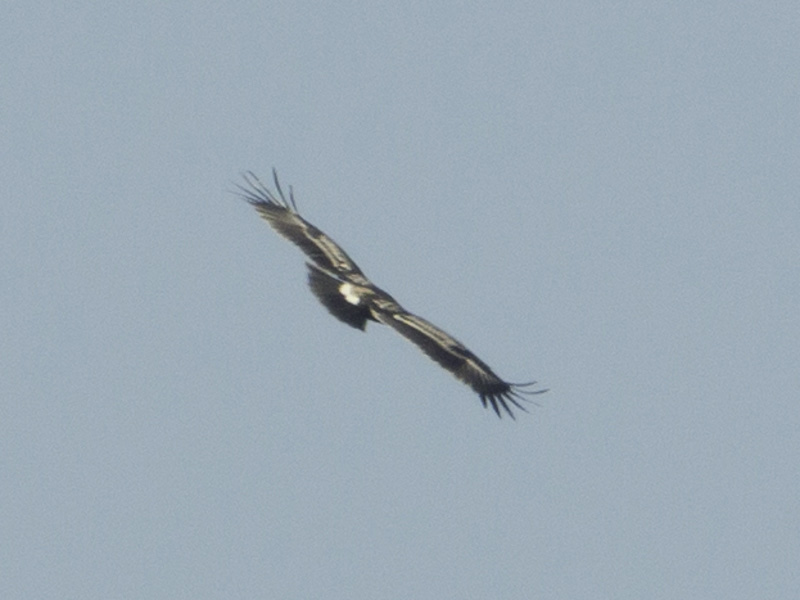 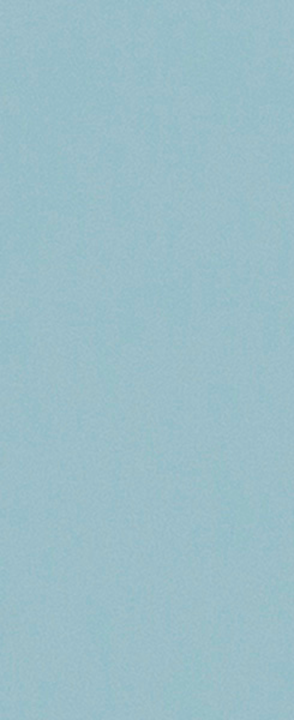 16 oktober 2016, De Hamert, Ruud Jakobs
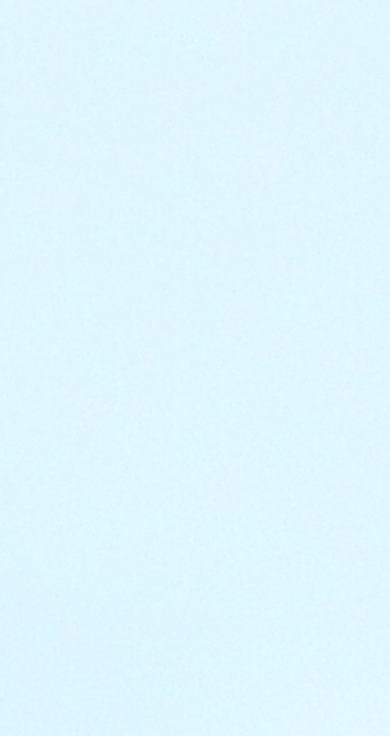 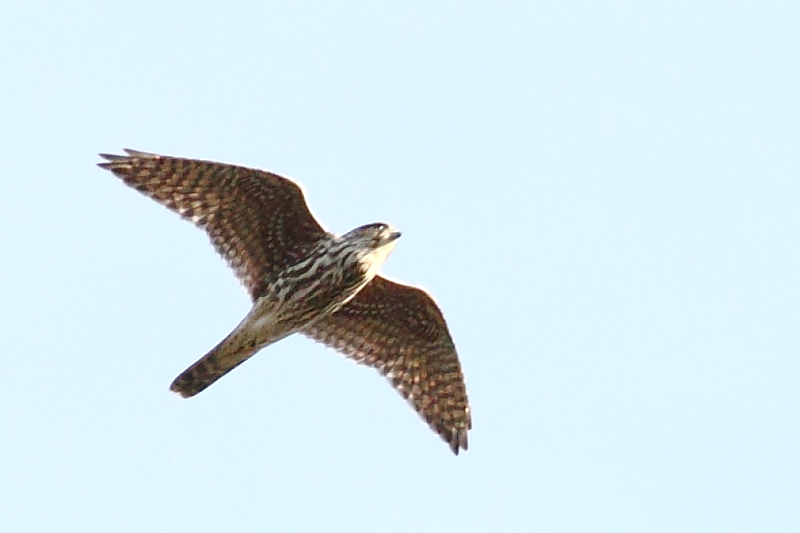 16 oktober 2016, De Hamert, Ruud Jakobs
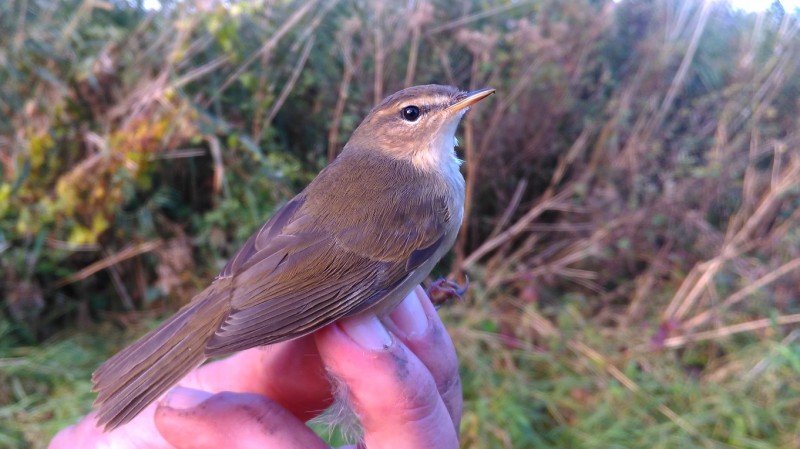 17 oktober 2016, Ooijse Graaf, Bas Kok
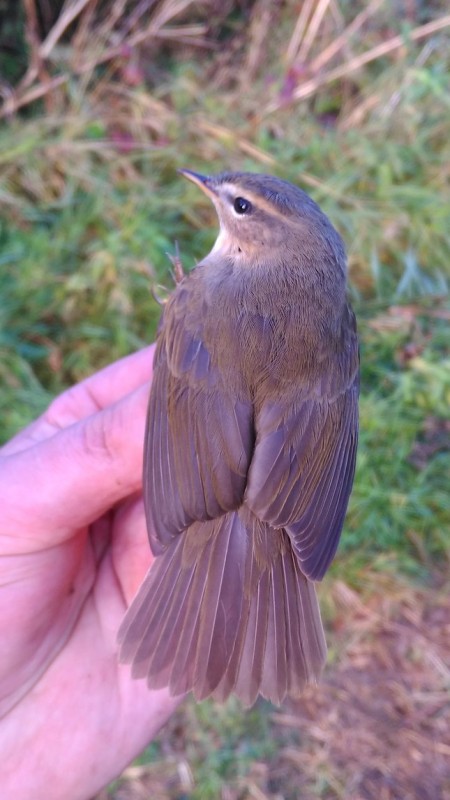 17 oktober 2016, Ooijse Graaf, Bas Kok
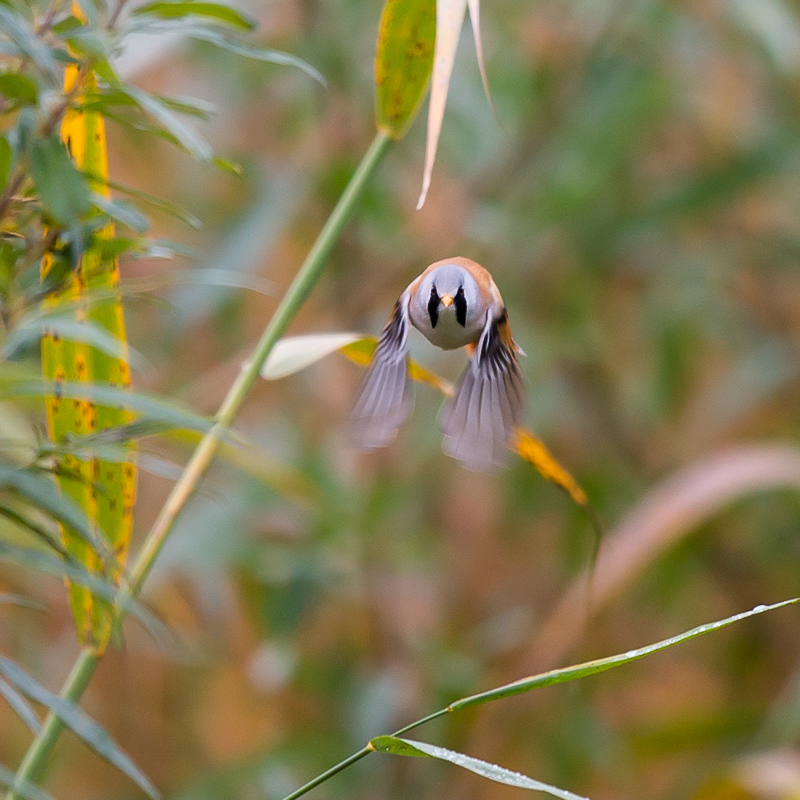 18 oktober 2016, Slijk-Ewijk, Rob Zweers
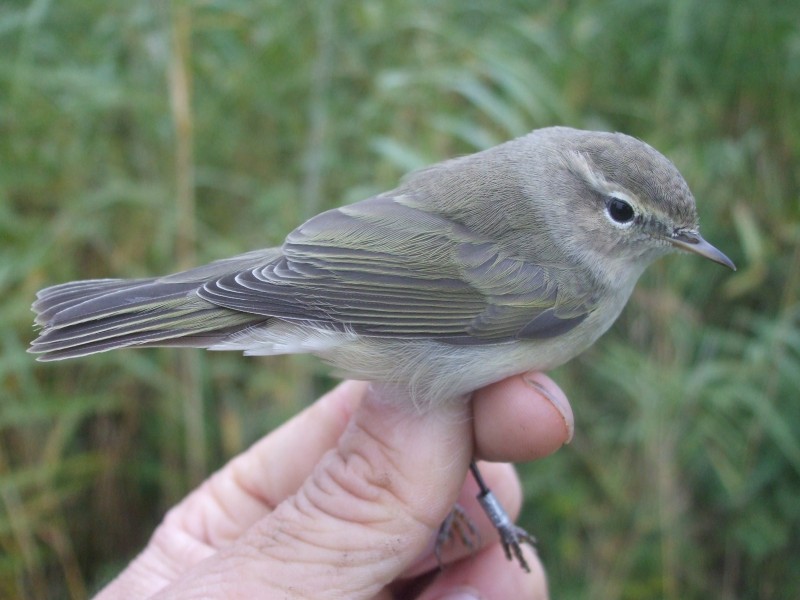 21 oktober 2016, Ooijse Graaf, Bernd-Jan Bulsink
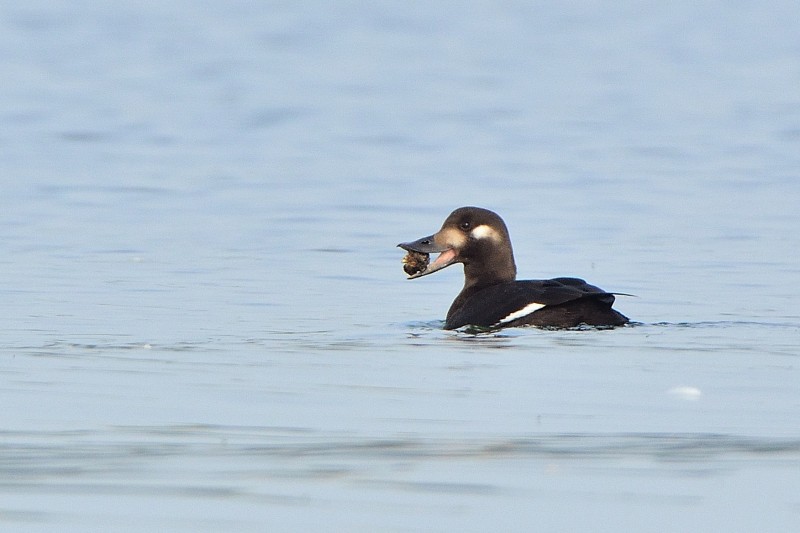 26 oktober 2016, KBP 7, Freek Strooband
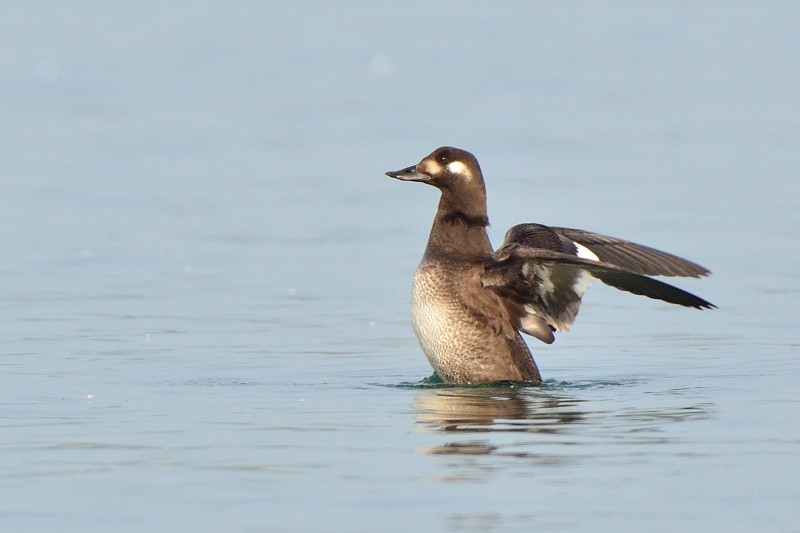 26 oktober 2016, KBP 7, Freek Strooband
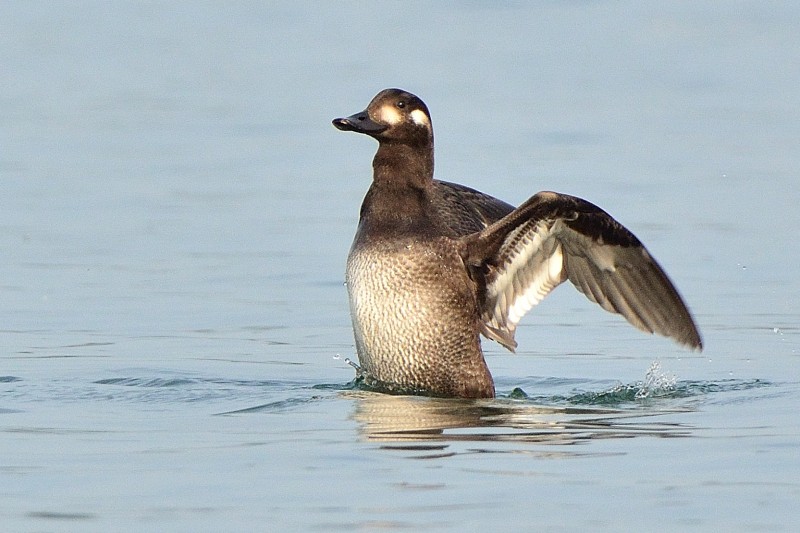 26 oktober 2016, KBP 7, Freek Strooband
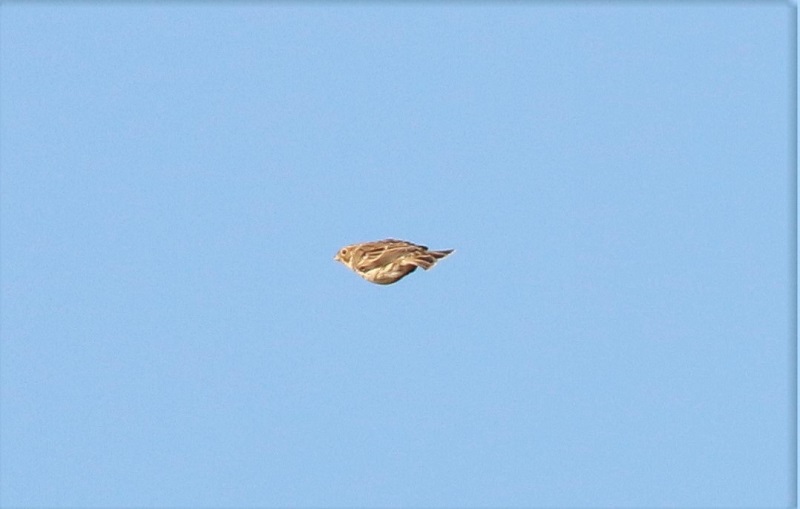 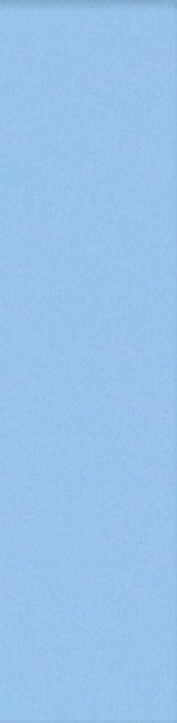 30 oktober 2016, De Hamert, Bjorn Alards
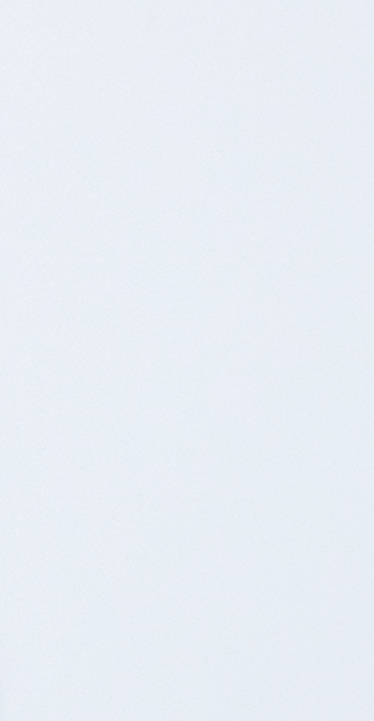 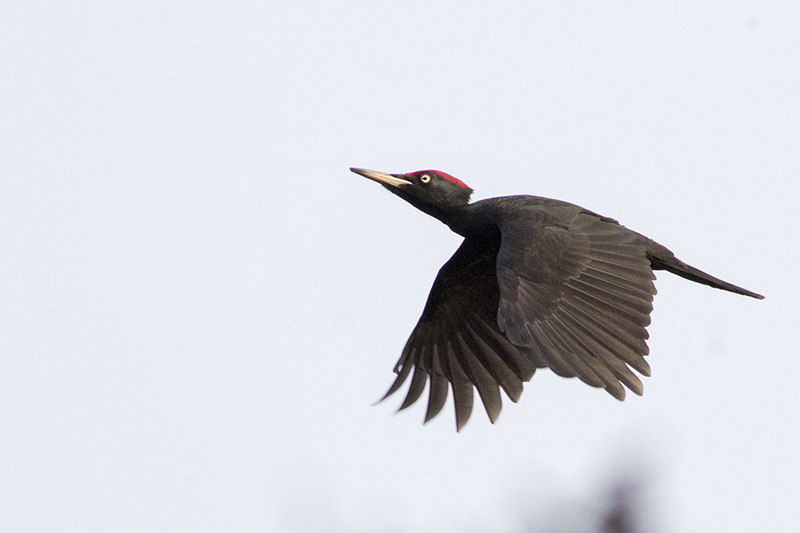 30 oktober 2016, Hatertse Vennen, Jurrien van Deijk
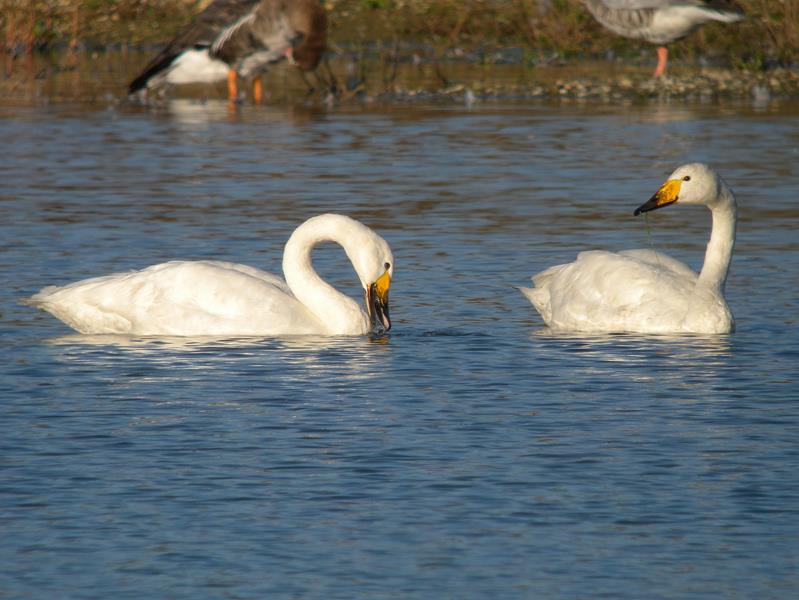 31 oktober 2016, Aaijen, Huub Crommentuyn
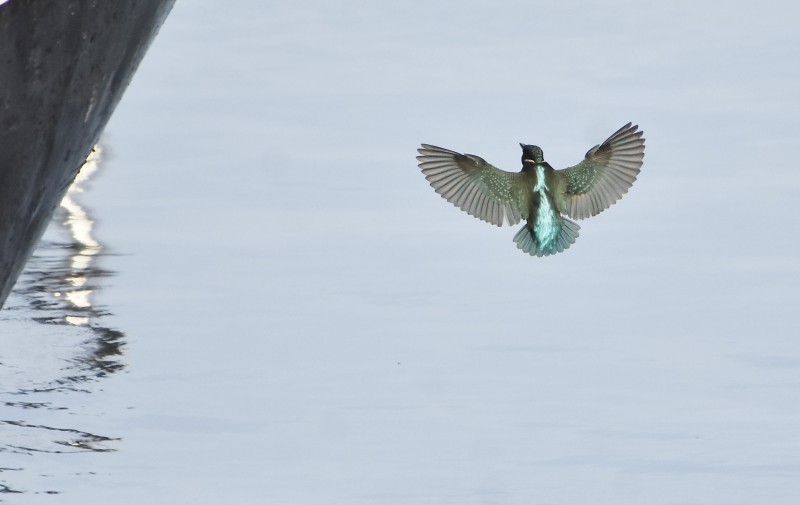 3 november 2016, Waalkade, Jolanda Wannet
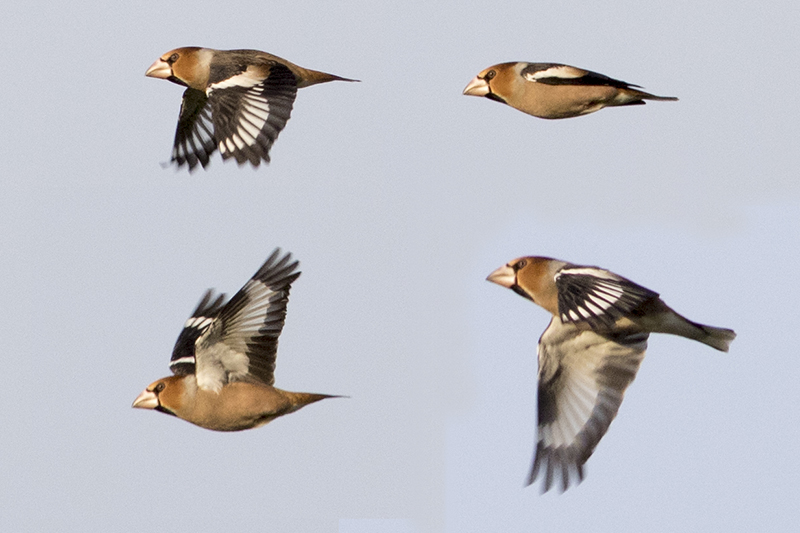 4 november 2016, De Bruuk, Jurrien van Deijk
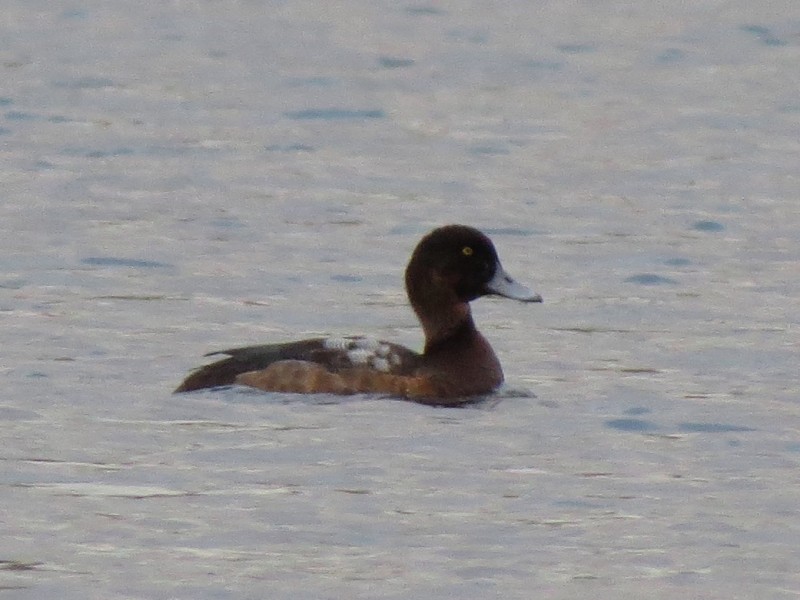 5 november 2016, Bisonbaai, Mark Willkinson
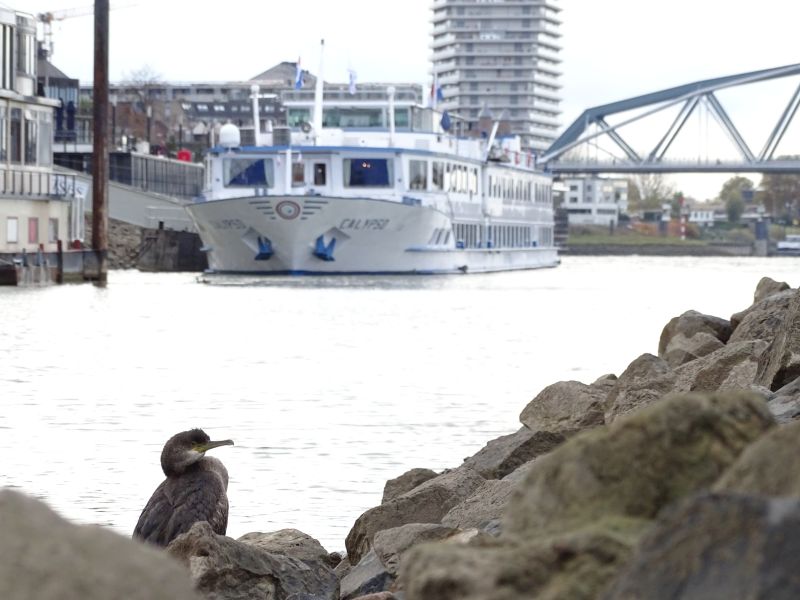 6 november 2016, Waalkade, Jan Jacobs
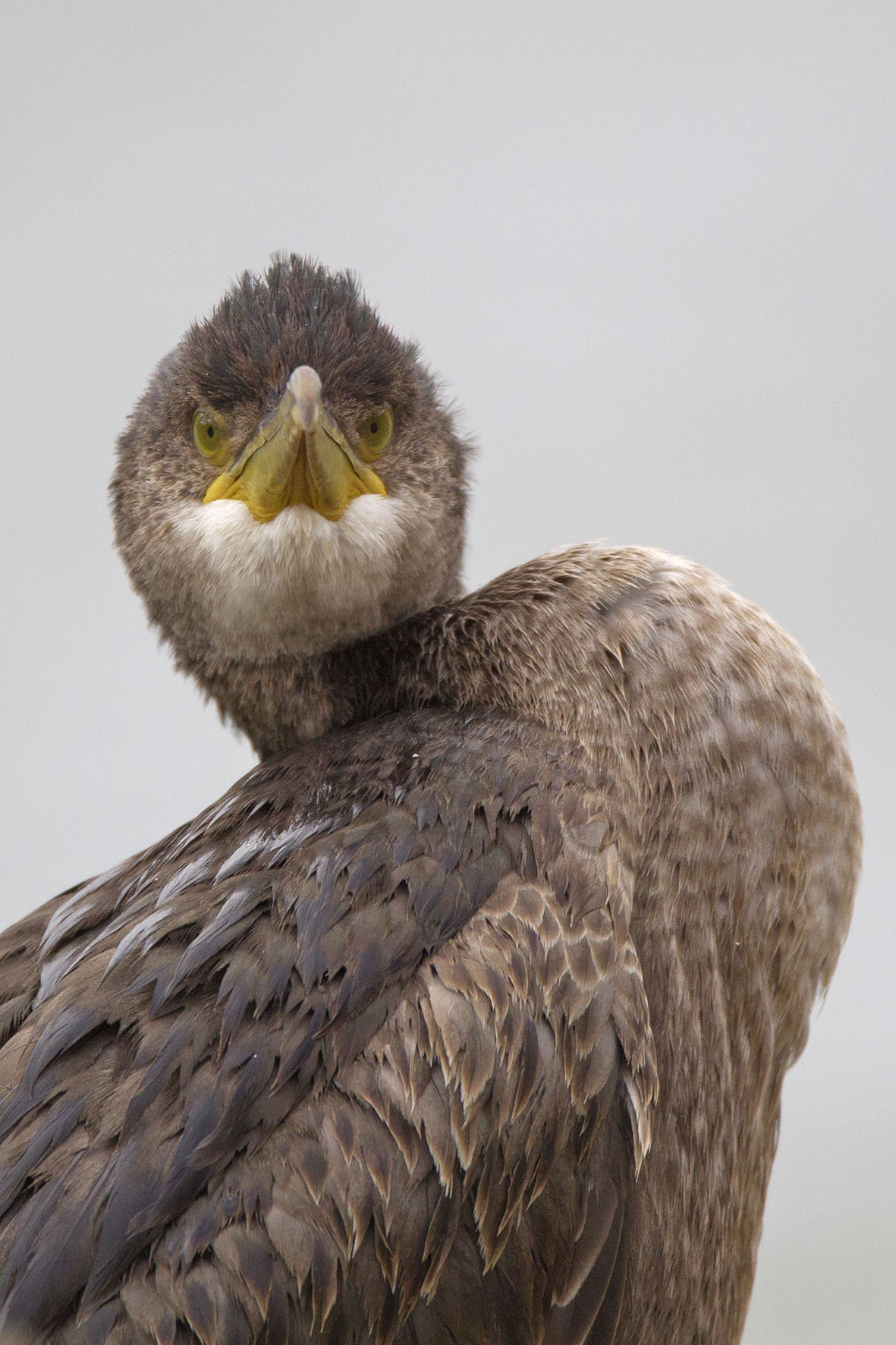 6 november 2016, Waalkade, Harvey van Diek
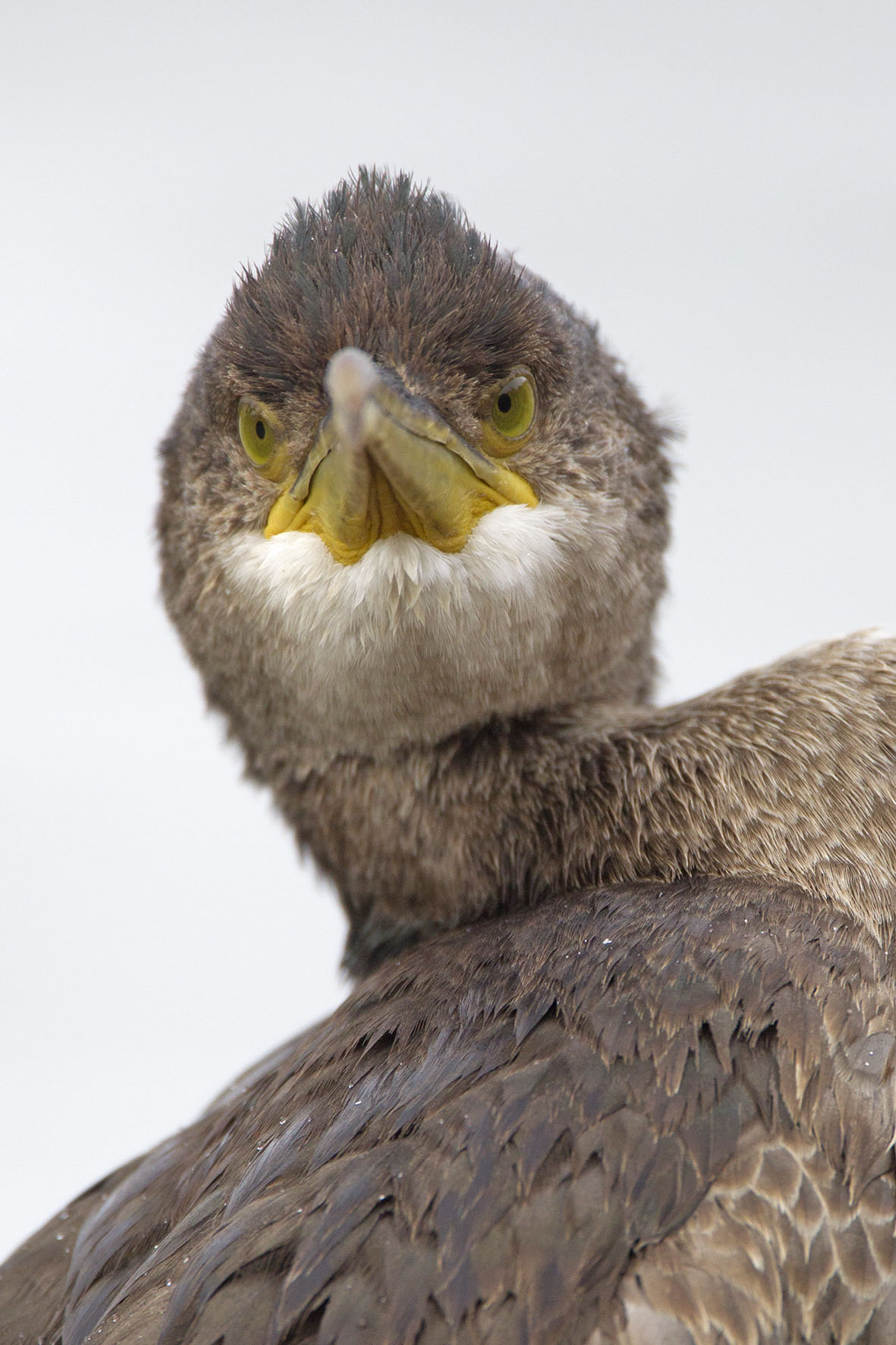 6 november 2016, Waalkade, Harvey van Diek
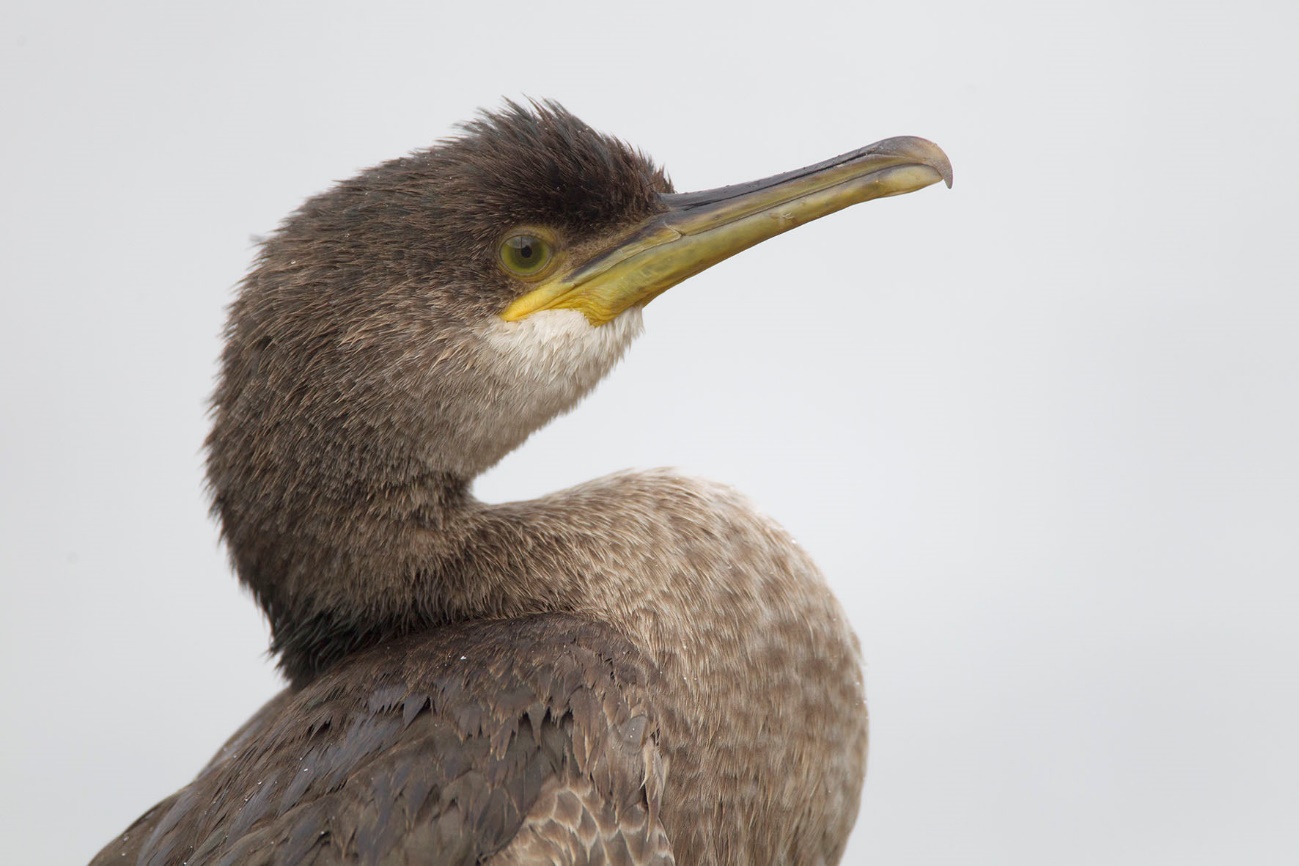 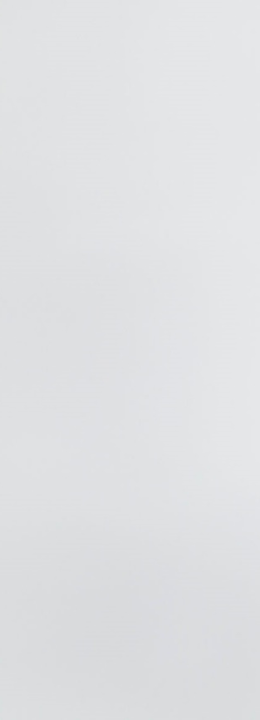 6 november 2016, Waalkade, Harvey van Diek
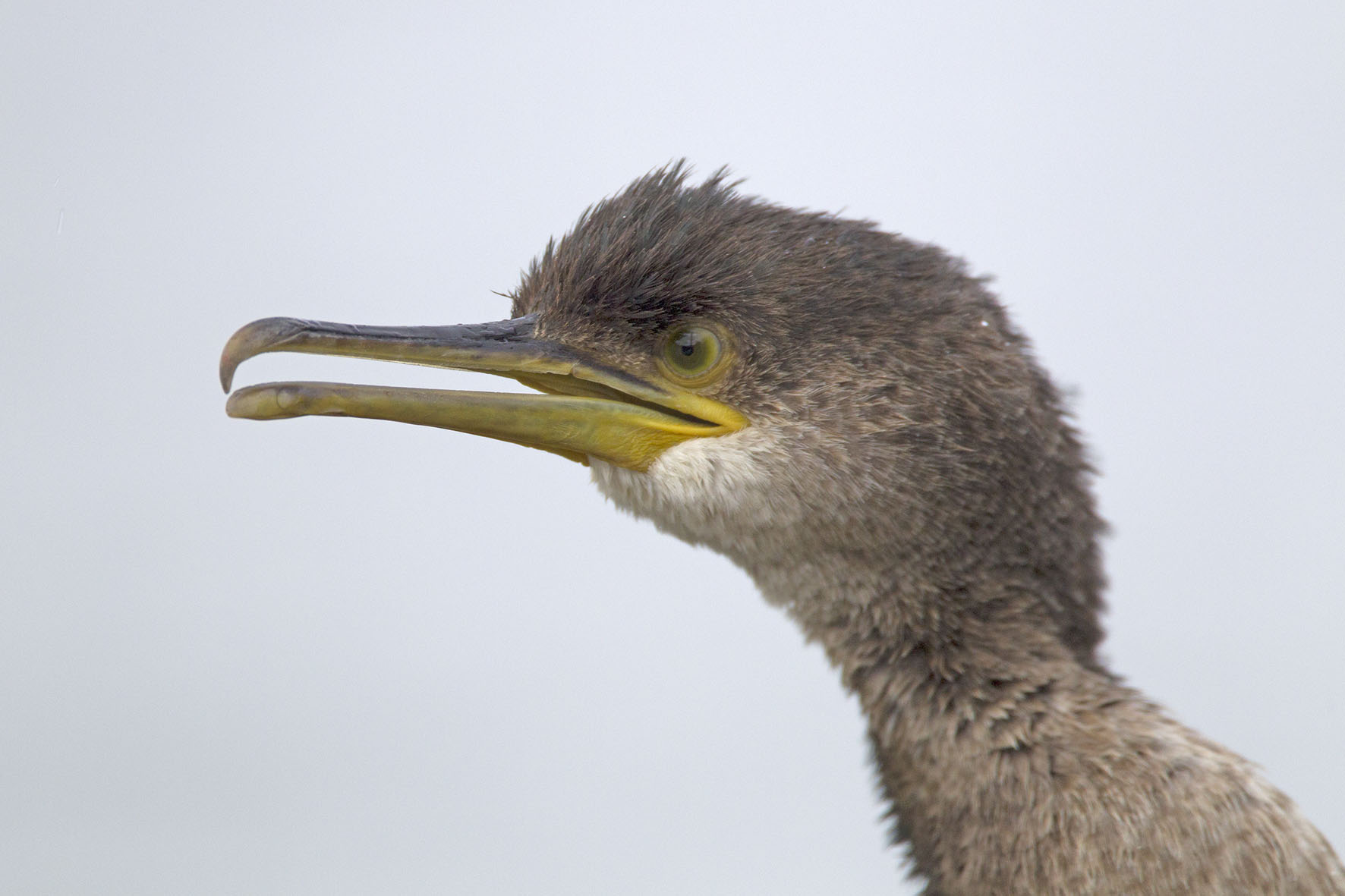 6 november 2016, Waalkade, Harvey van Diek
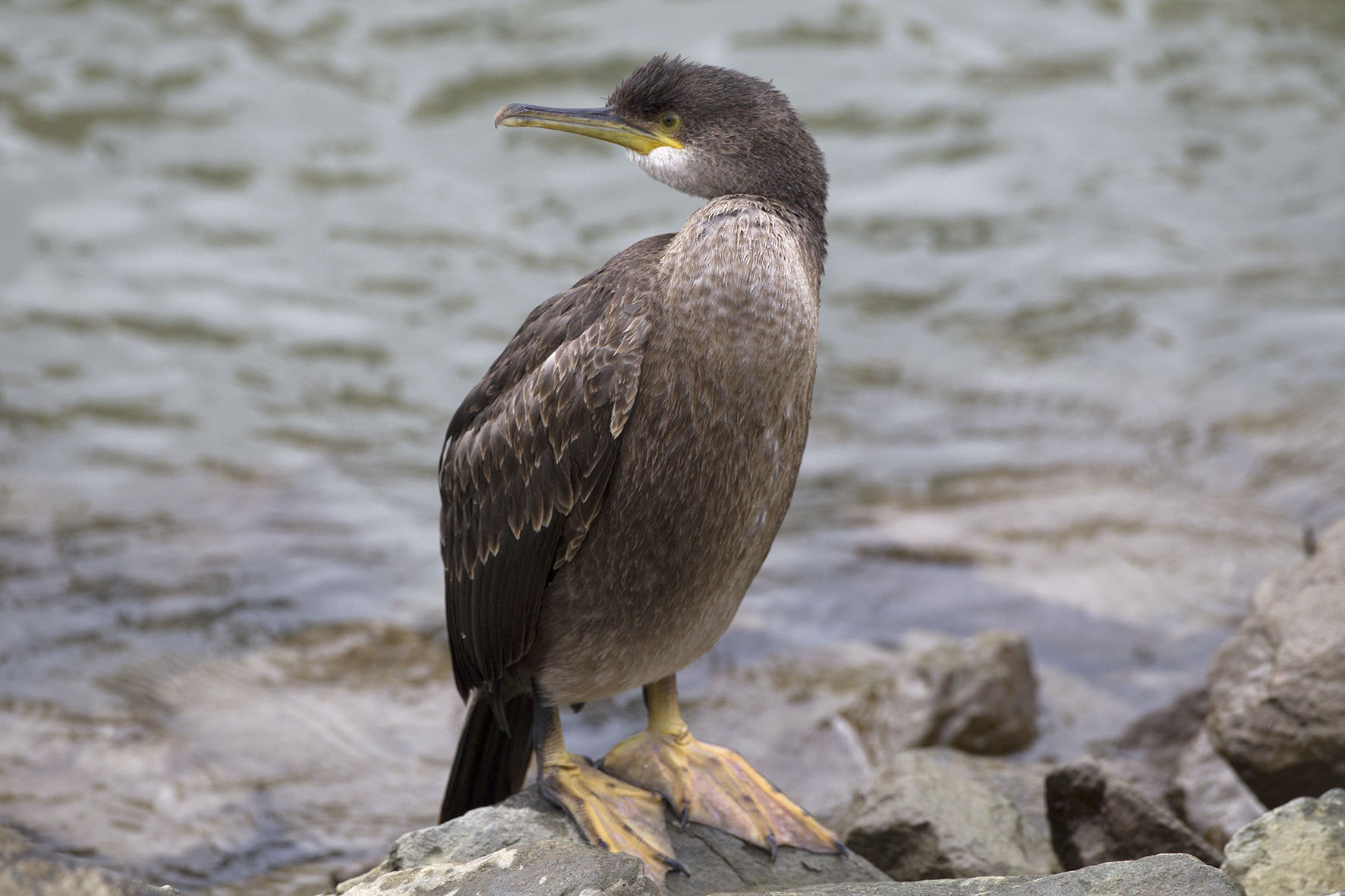 6 november 2016, Waalkade, Harvey van Diek
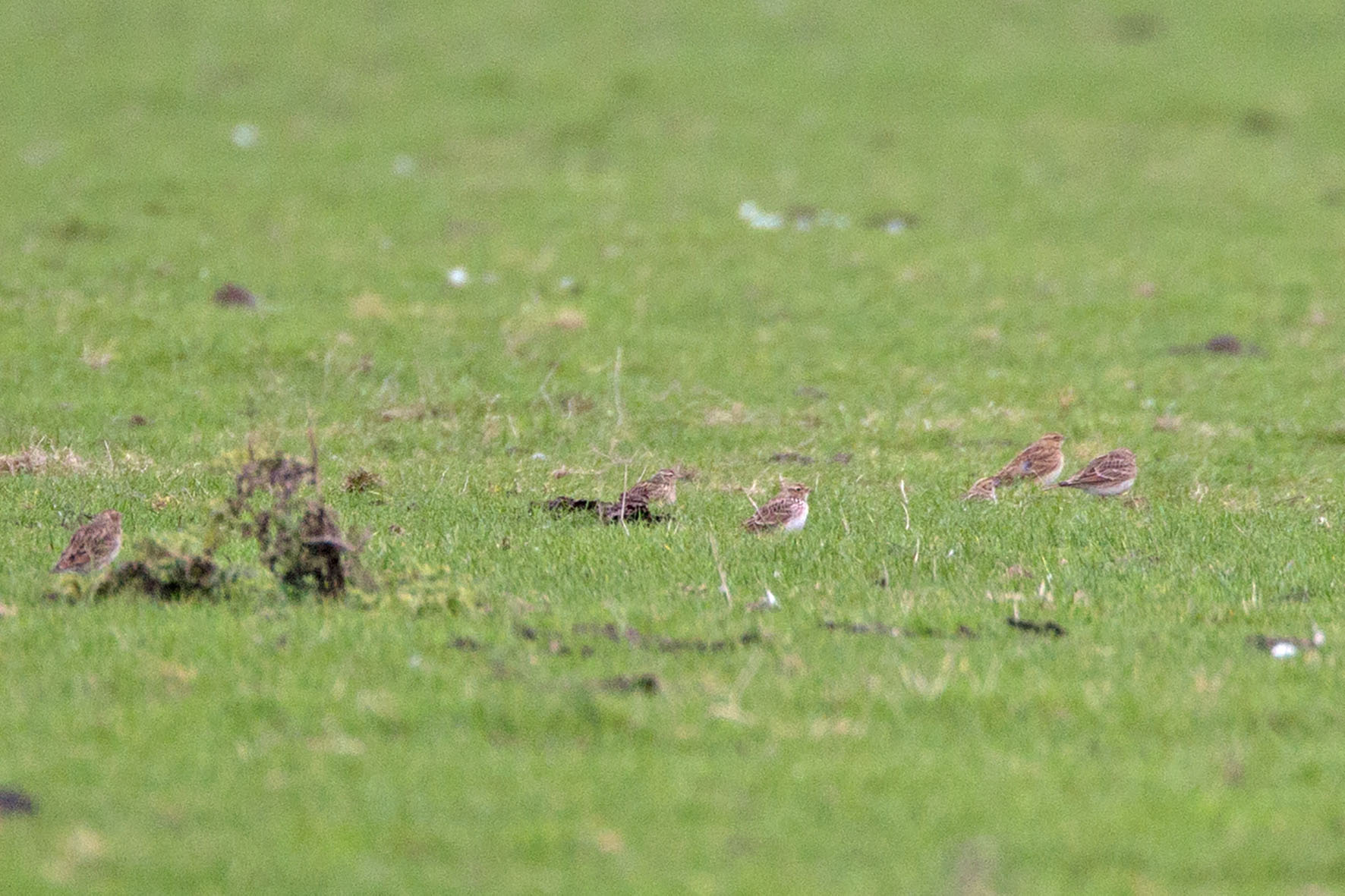 6 november 2016, Circul, Harvey van Diek
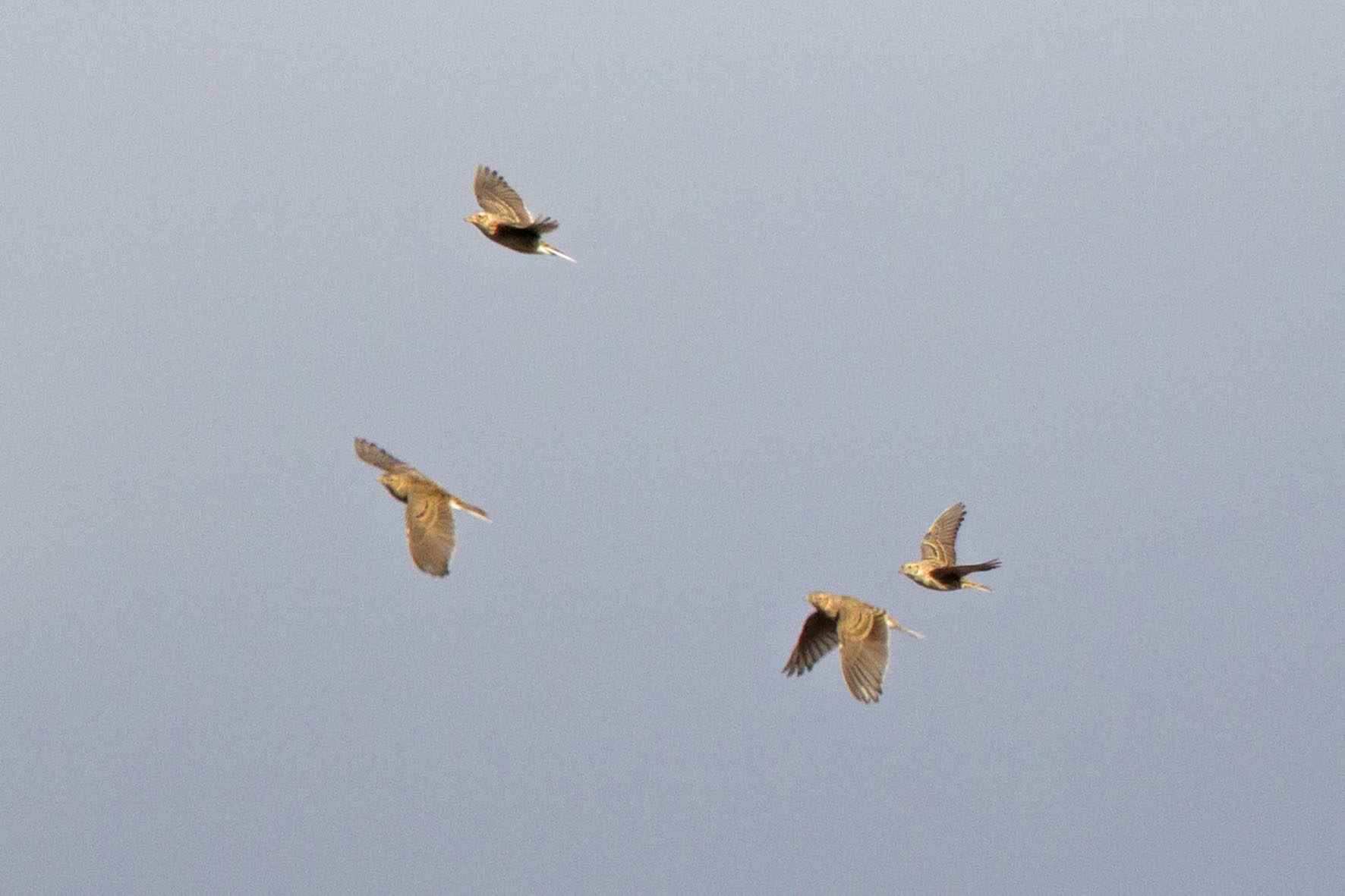 6 november 2016, Circul, Harvey van Diek
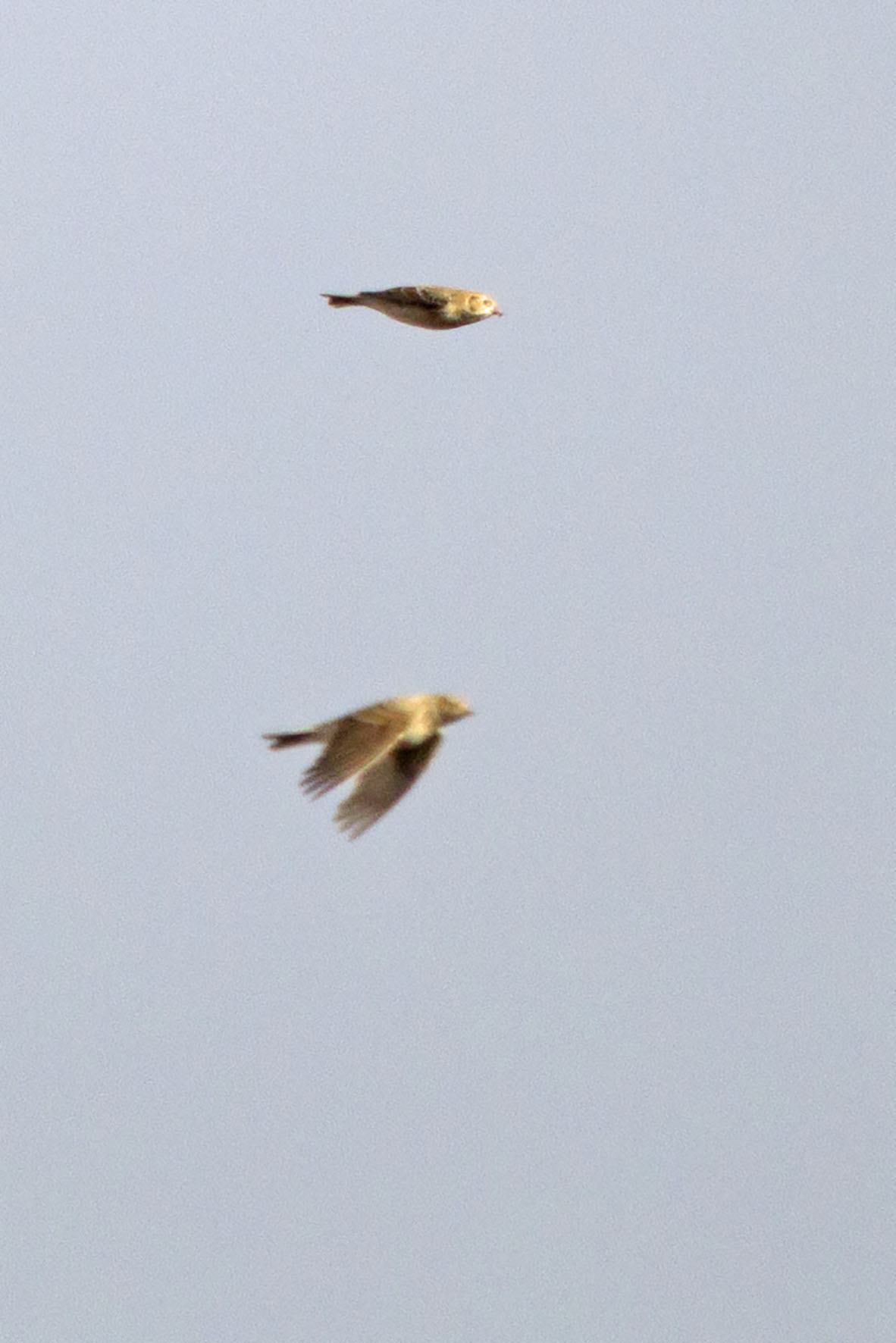 6 november 2016, Circul, Harvey van Diek
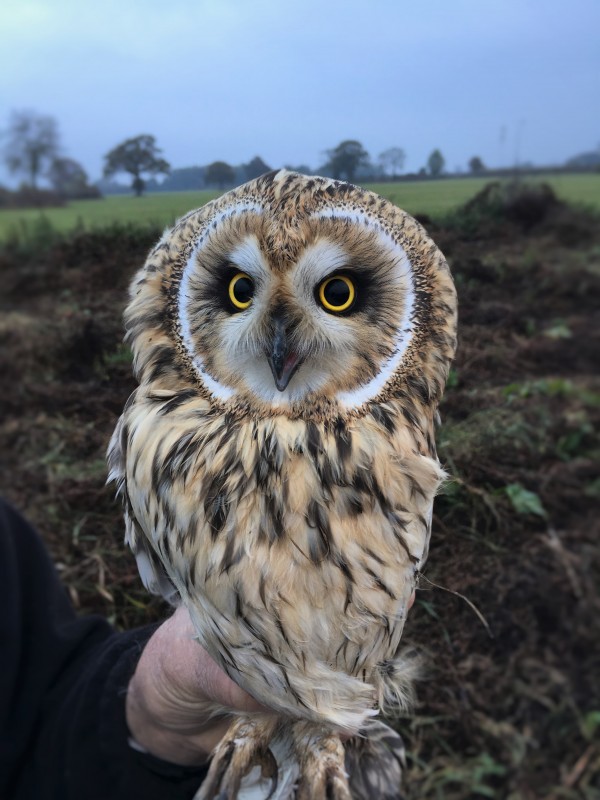 11 november 2016, Beugen, Leo Daanen
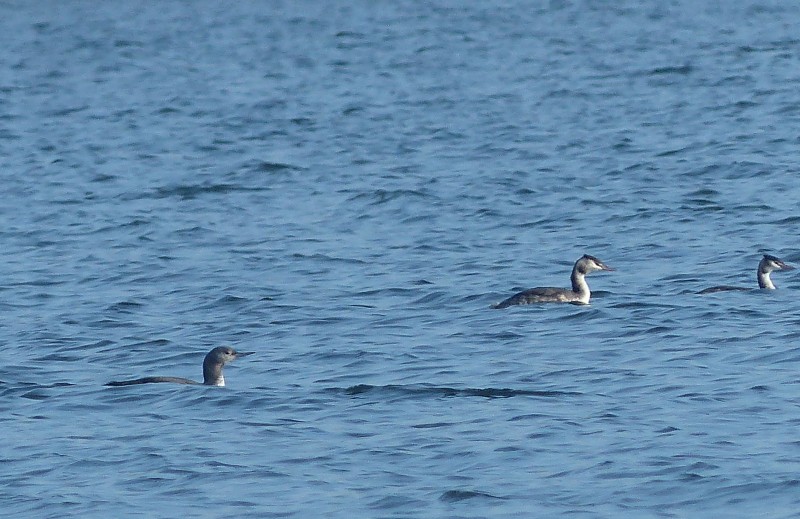 12 november 2016, Bisonbaai, Luc Oteman
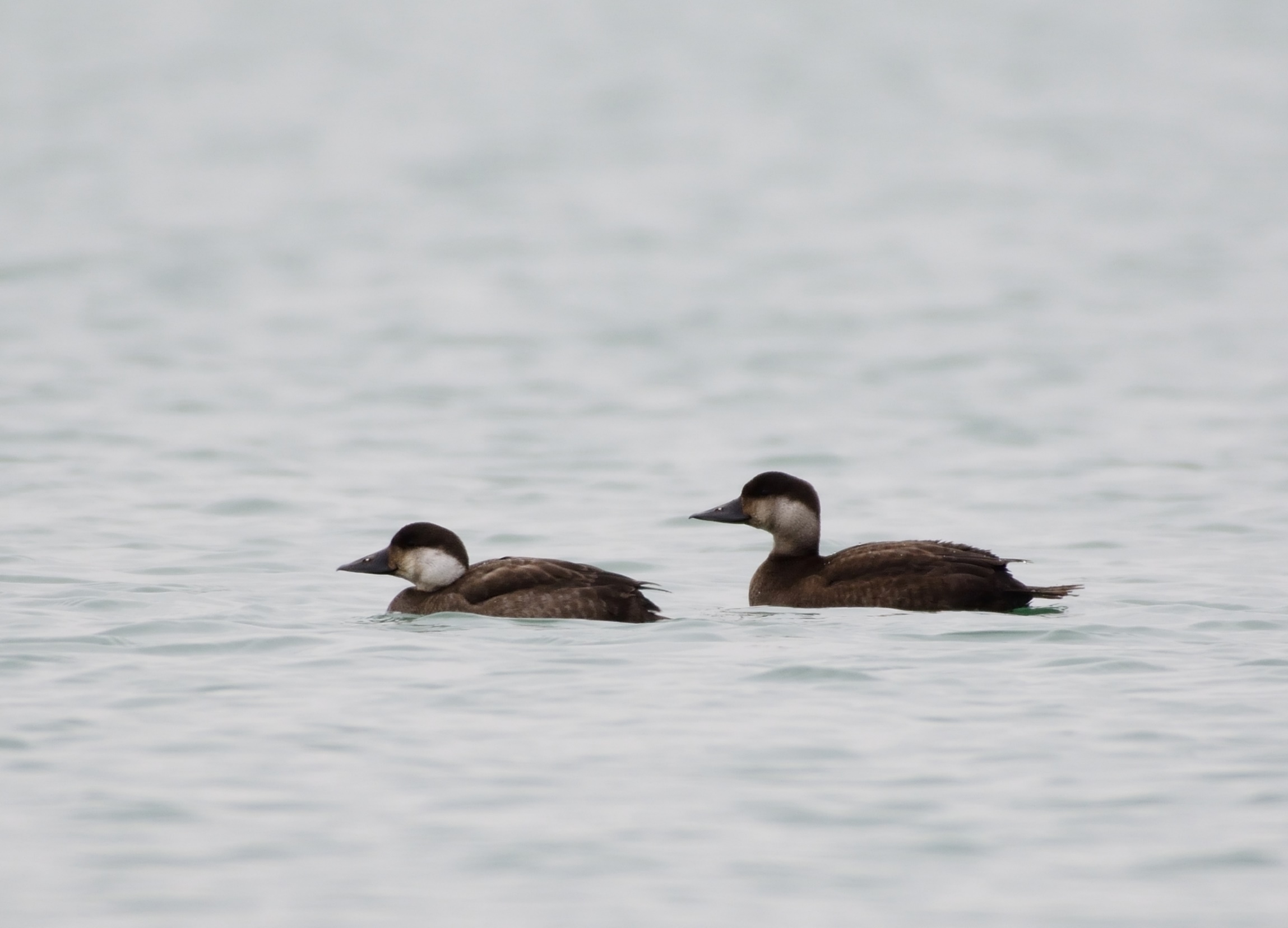 12 november 2016, KBP 7, Jordy Houkes
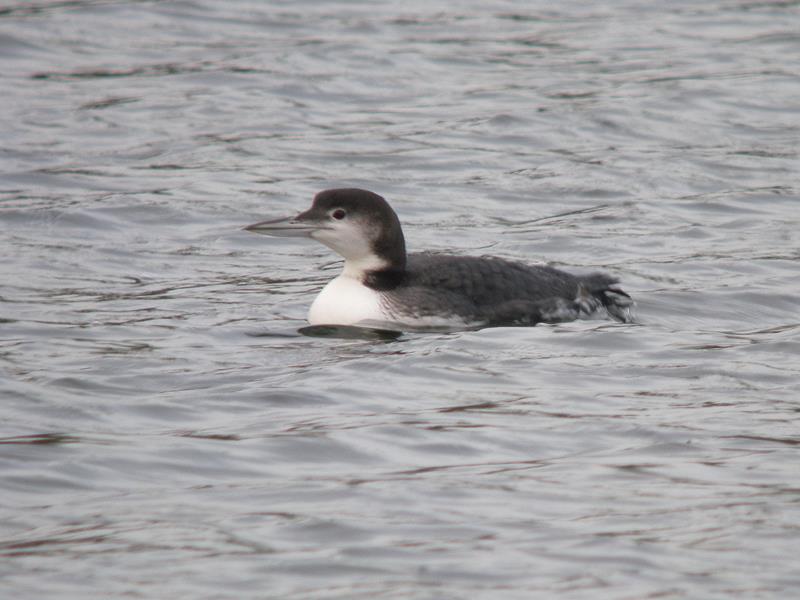 12 november 2016, Well, Huub Crommentuyn
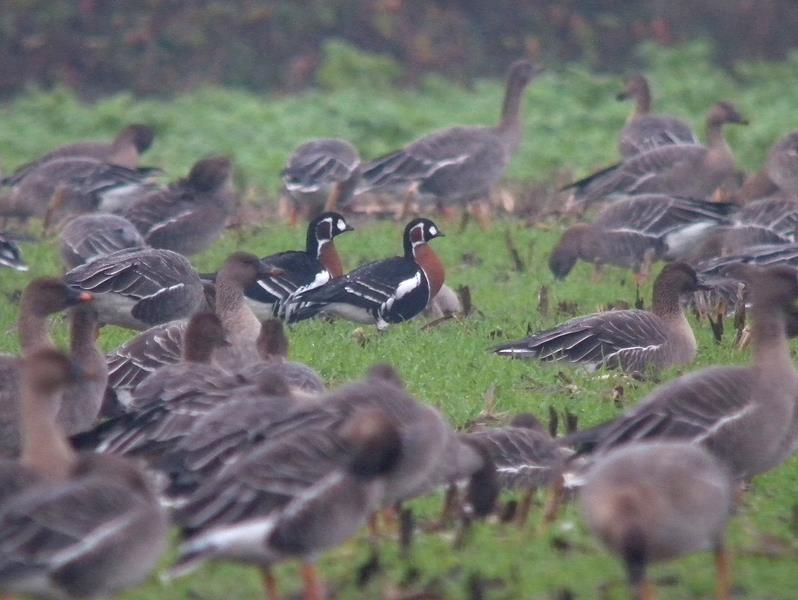 13 november 2016, Well, Huub Crommentuyn
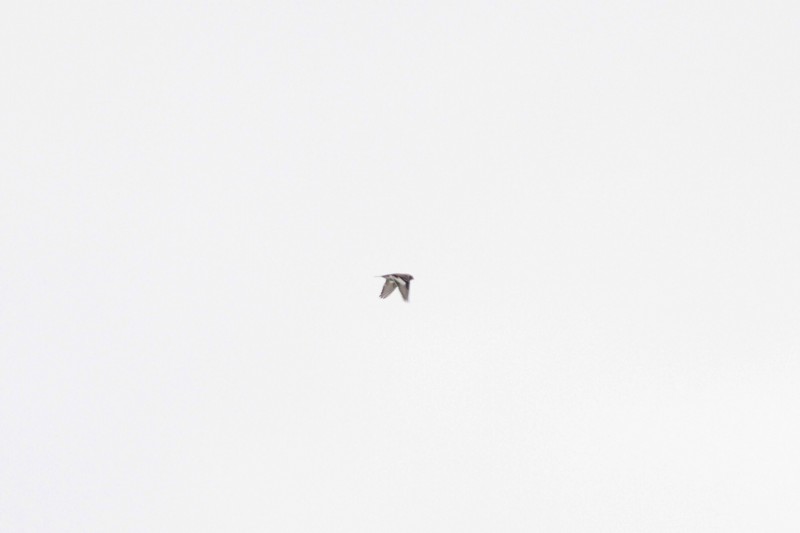 27 november 2016, Reindersmeer, Jan Erik Kikkert
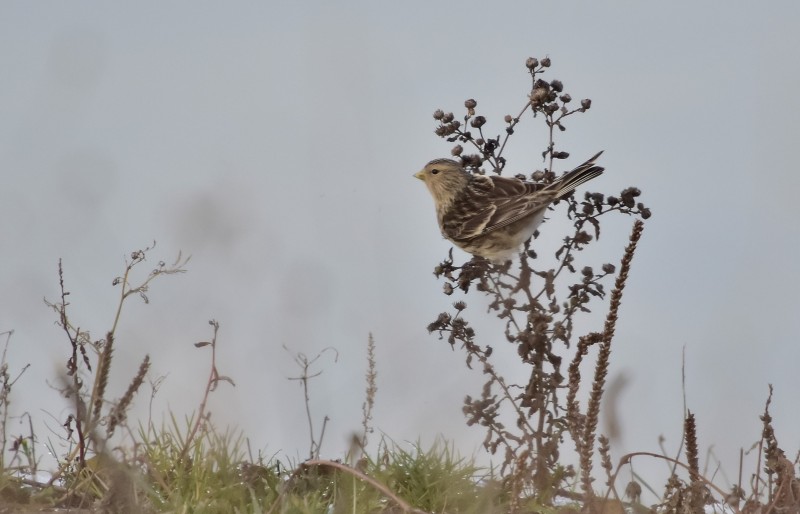 6 december 2016, Lentse Waard, Jolanda Wannet
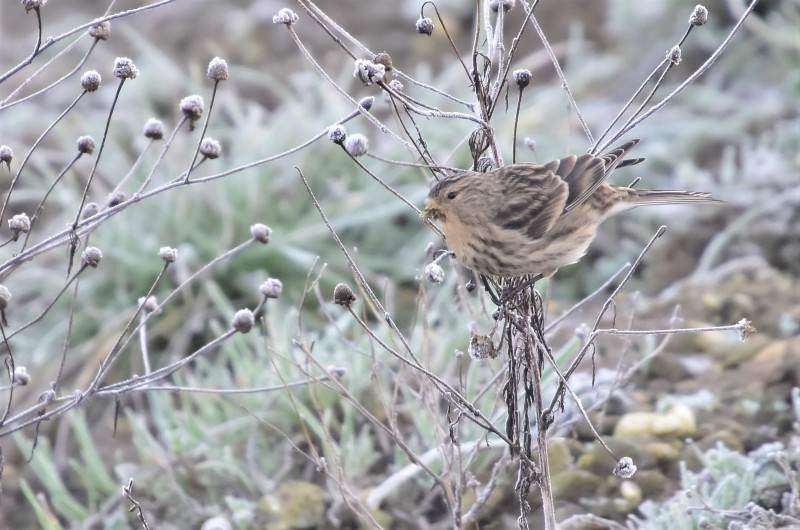 12 december 2016, Lentse Waard, Jolanda Wannet
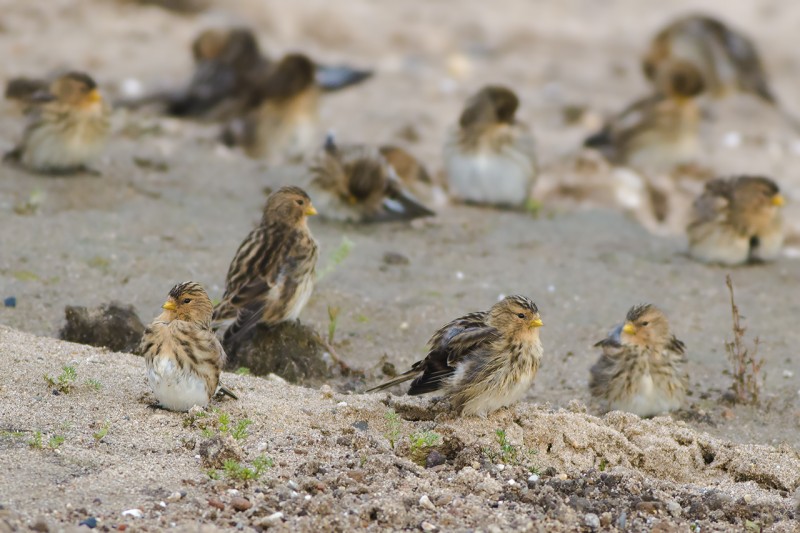 16 december 2016, Lentse Waard, Jeroen Veeken
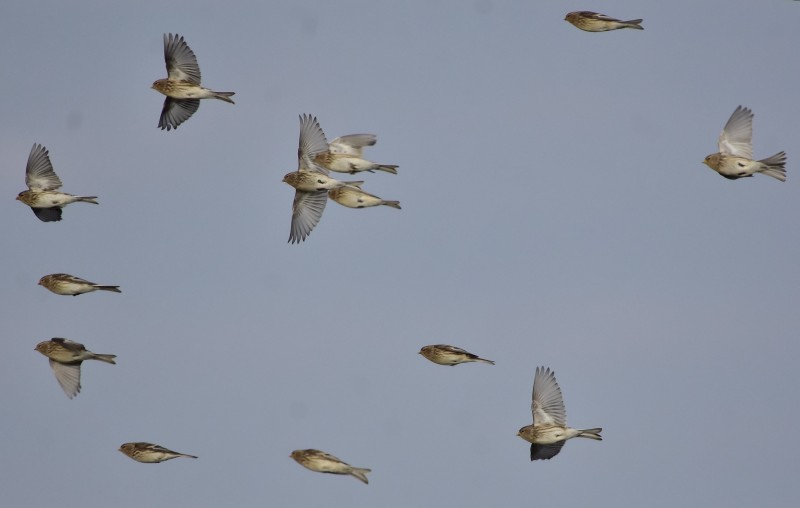 16 december 2016, Lentse Waard, Jolanda Wannet
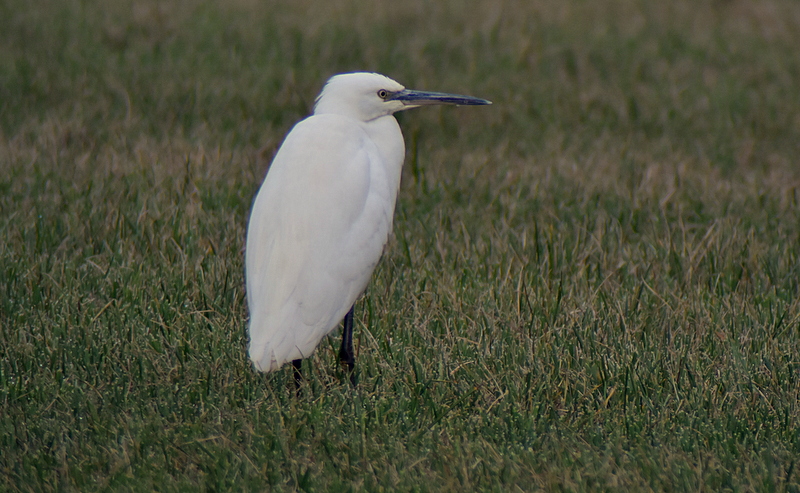 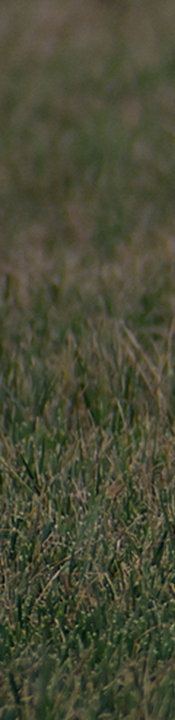 19 december 2016, Eckeltse Beek, Mariet Verbeek
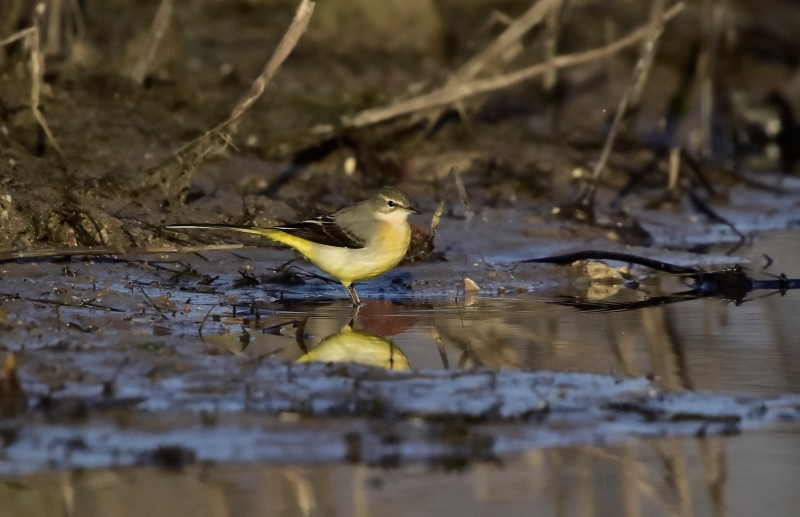 20 december 2016, Oosterhoutse Waard, Jolanda Wannet
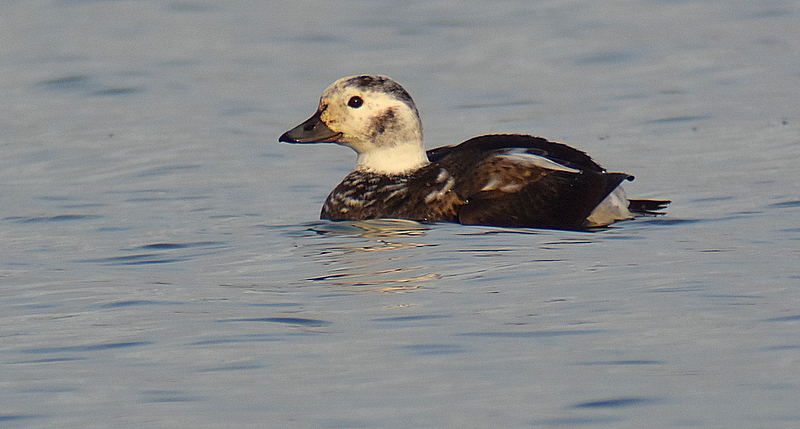 21 december 2016, Reindersmeer, Mariet Verbeek
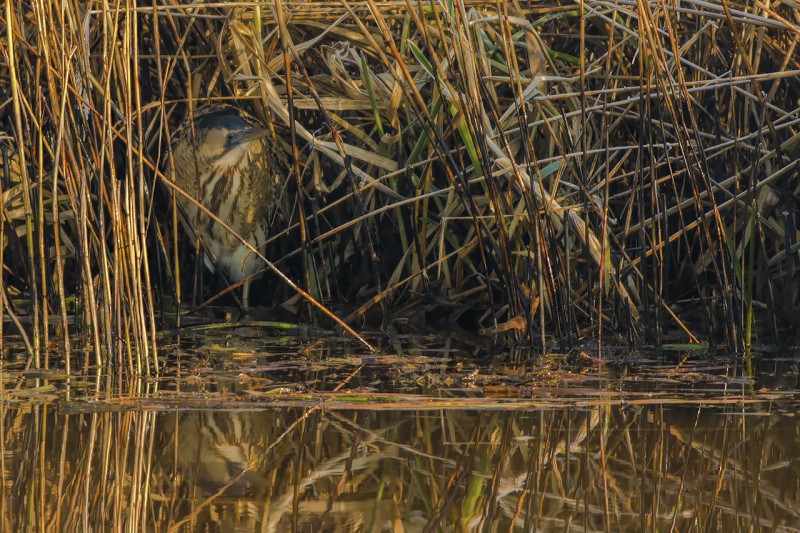 30 december 2016, Graafse Raam, Jeroen Veeken
Beste soort van 2016…
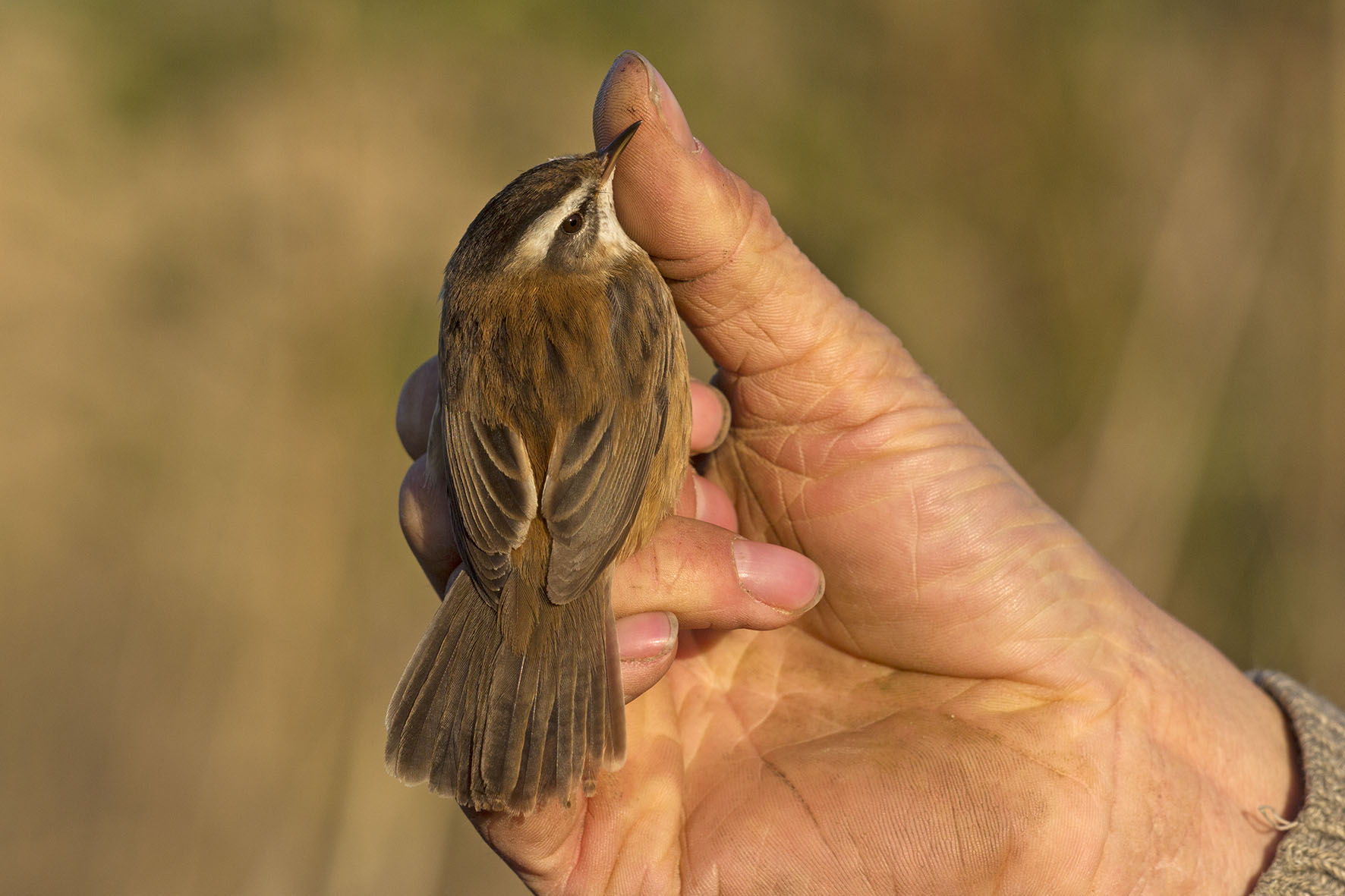 21 april 2016, Ooijse Graaf, Harvey van Diek
Beste foto van 2016…
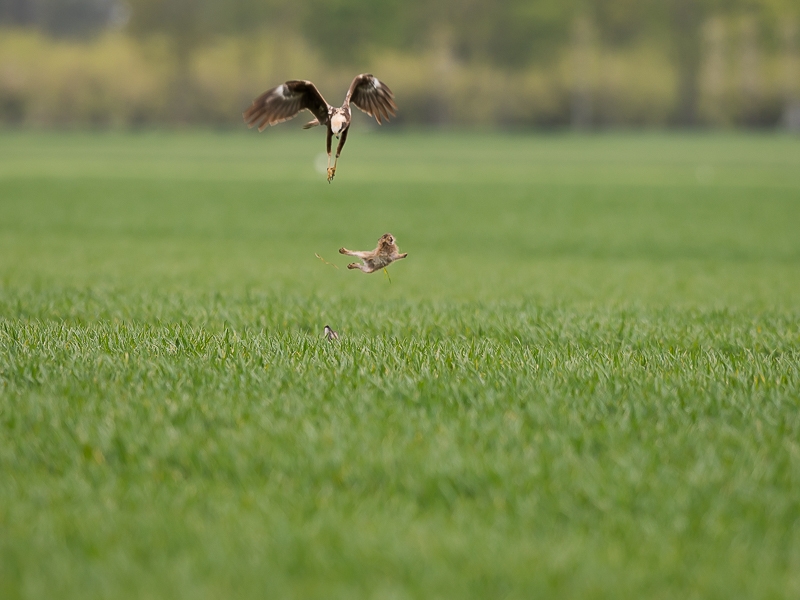 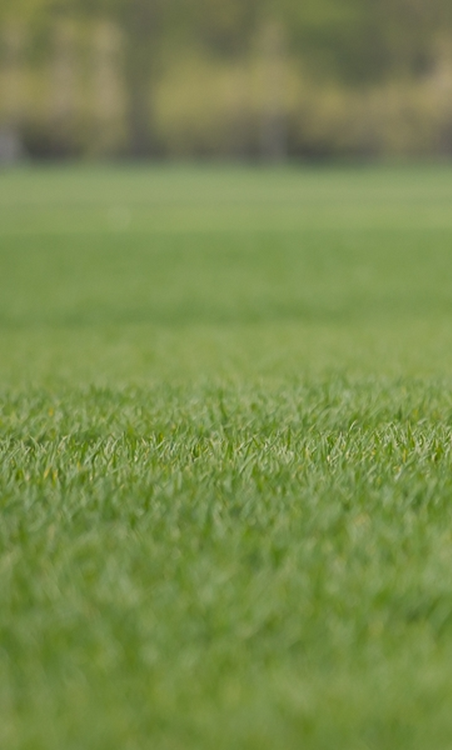 1 mei 2016, Huissen, Rob Zweers
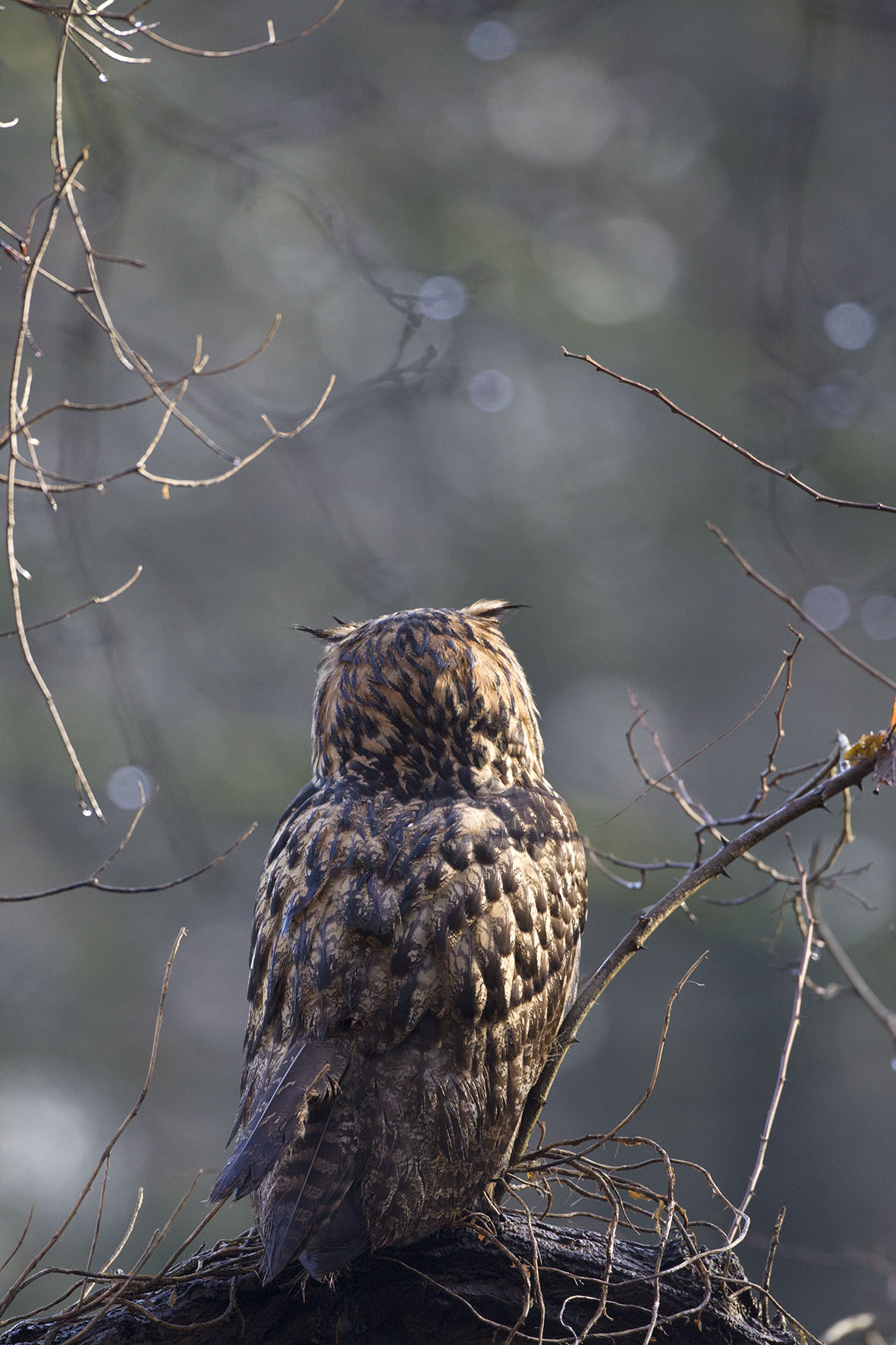 Een vogelrijk 2017!
Maak er wat van
3 januari 2017, Beek-Ubbergen, Harvey van Diek